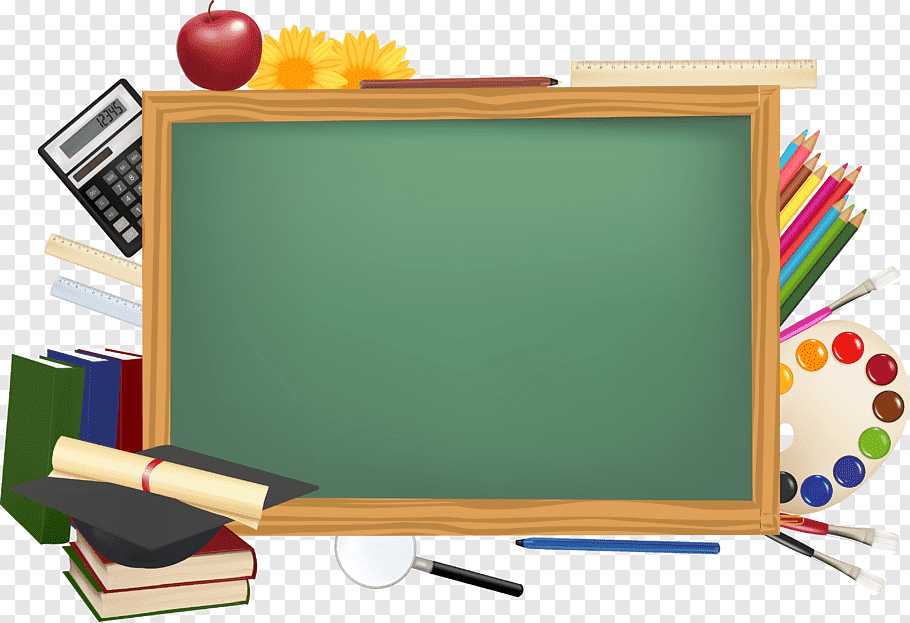 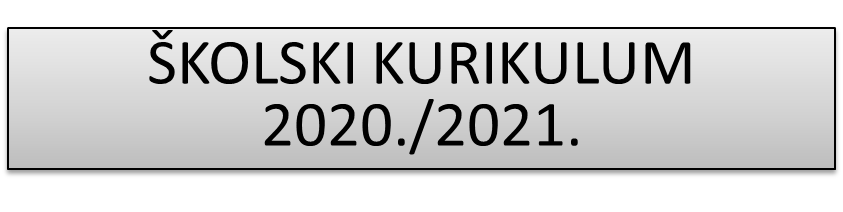 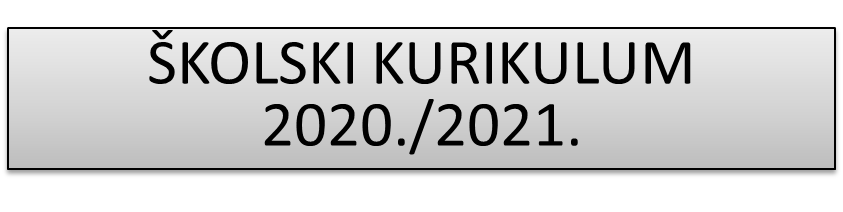 Važno!
SUKLADNO UPUTAMA ZA SPRJEČAVANJE I SUZBIJANJE EPIDEMIJE COVID-19 VEZANO ZA RAD PREDŠKOLSKIH USTANOVA, OSNOVNIH I SREDNJIH ŠKOLA U ŠKOLSKOJ GODINI 2020./2021ne preporučuju se priredbe, izvanučionička nastava, rad učenika u mješovitim skupinama, stoga se dio planiranih aktivnosti neće moći provesti ukoliko se ne poboljša epidemiološka situacija.
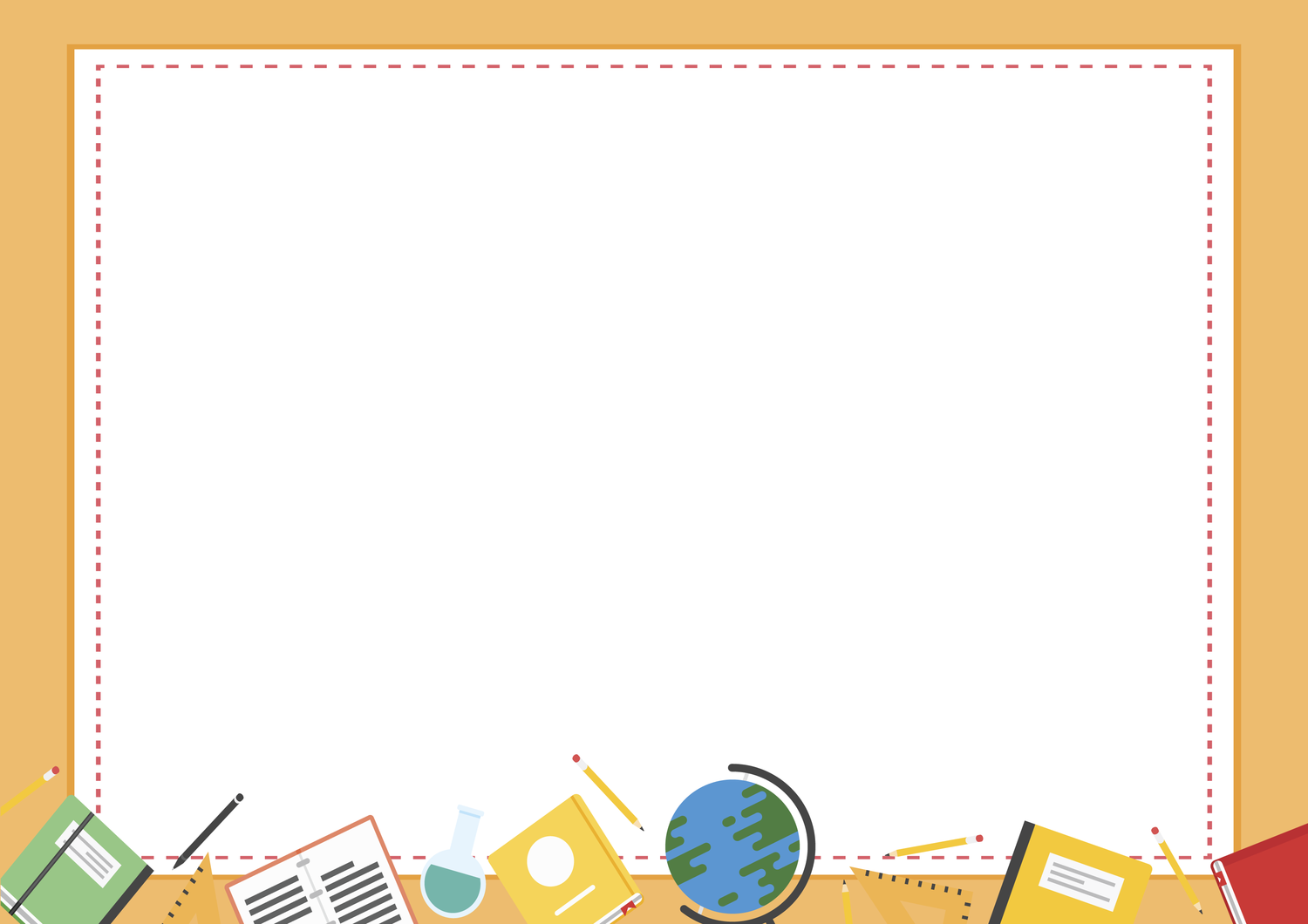 SADRŽAJ
UVOD
Školski kurikulum
Osobna karta OŠ Krune Krstića
Razvojni plan škole
	RAZLIKOVNI DIO KURIKULUMA
IZBORNA NASTAVA
Vjeronauk
Talijanski jezik
Informatika
Njemački jezik

DODATNA NASTAVA
Hrvatski jezik (1.-4. r.)
Hrvatski jezik (5.-8.r.)
Matematika (1.-4.r)
Matematika (5.-8.r.)
Geografija
Povijest
Engleski jezik
Biologija
Fizika 
Informatika 
Vjeronaučna olimpijada
DOPUNSKA NASTAVA
Hrvatski jezik (1.-4.r.)
Hrvatski jezik (5.-8.r.)
Matematika (1.-4.r.)
Matematika (5.-8.r.)
Engleski jezik (4.-8.r.)
Kemija
Fizika

IZVANNASTAVNE AKTIVNOSTI
ZDRAVSTVENI ODGOJ
GRAĐANSKI ODGOJ
IZVANUČIONIČNA NASTAVA
ŠKOLSKA KNJIŽNICA
PROJEKTI
STRUČNO RAZVOJNA SLUŽBA
PRODUŽENI BORAVAK
POLUDNEVNI BORAVAK
KULTURNA I JAVNA DJELATNOST ŠKOLE
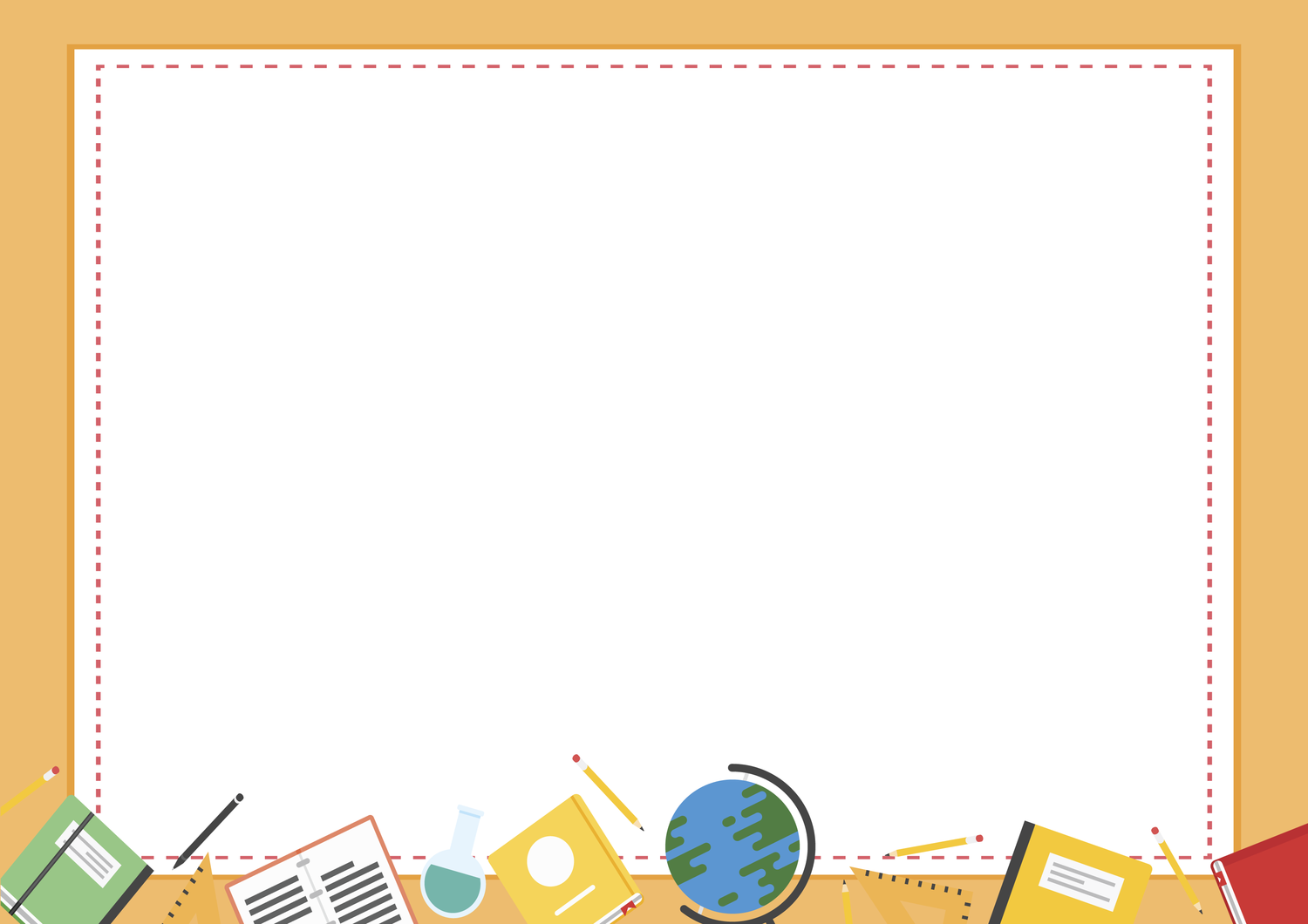 ŠKOLSKI KURIKULUM
Utvrđuje dugoročni i kratkoročni plan i program škole s izvannastavnim i izvanškolskim aktivnostima, a donosi se na temelju nacionalnog kurikuluma i nastavnog plana i programa. ŠKOLSKI KURIKULUM utvrđuje aktivnost, program i/ili projekt za koje definira:
       
ciljeve  
namjenu  
nositelje
način realizacije  
vremenik  
detaljan troškovnik  
način vrednovanja.
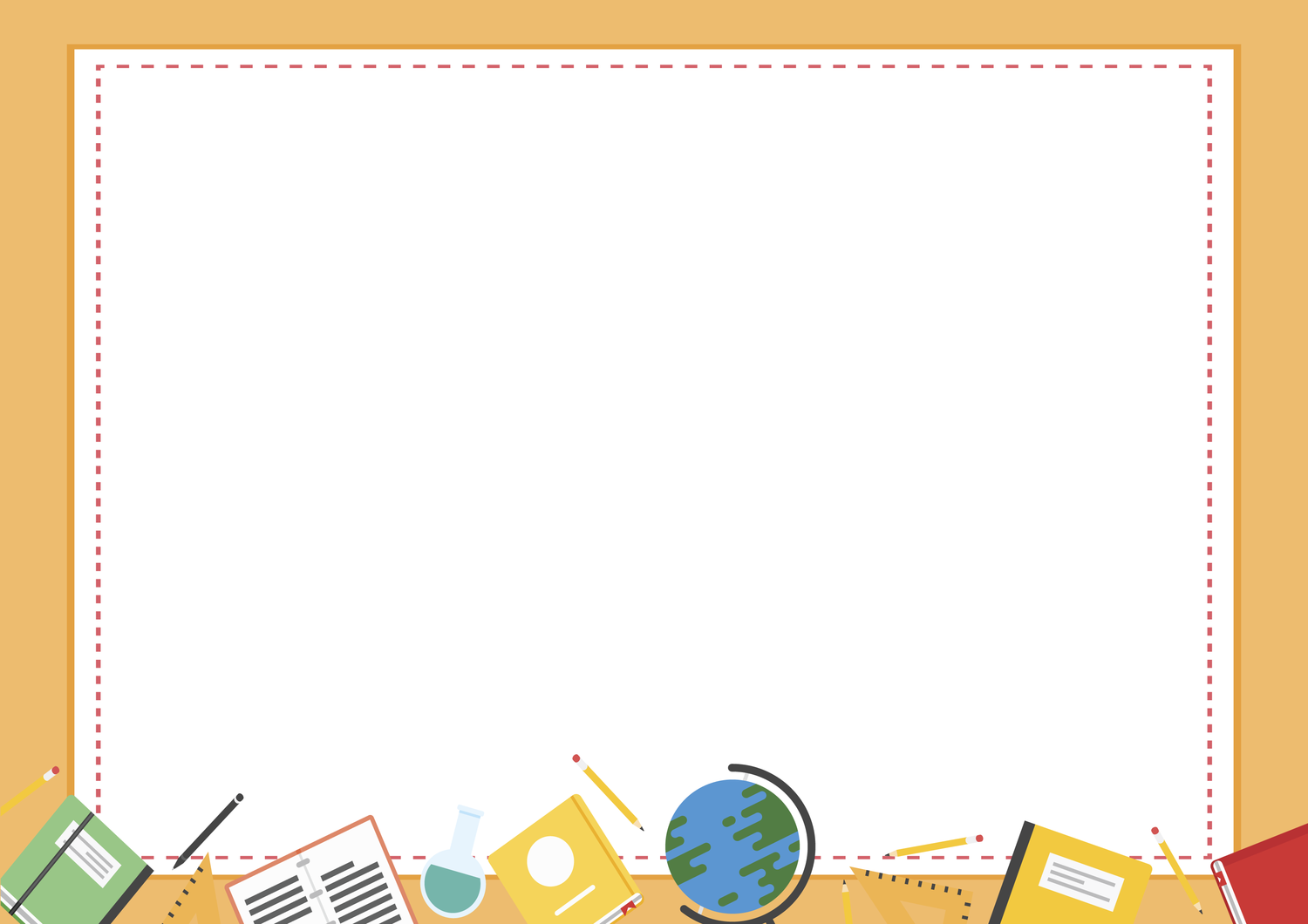 OSOBNA KARTA OŠ KRUNE KRSTIĆA
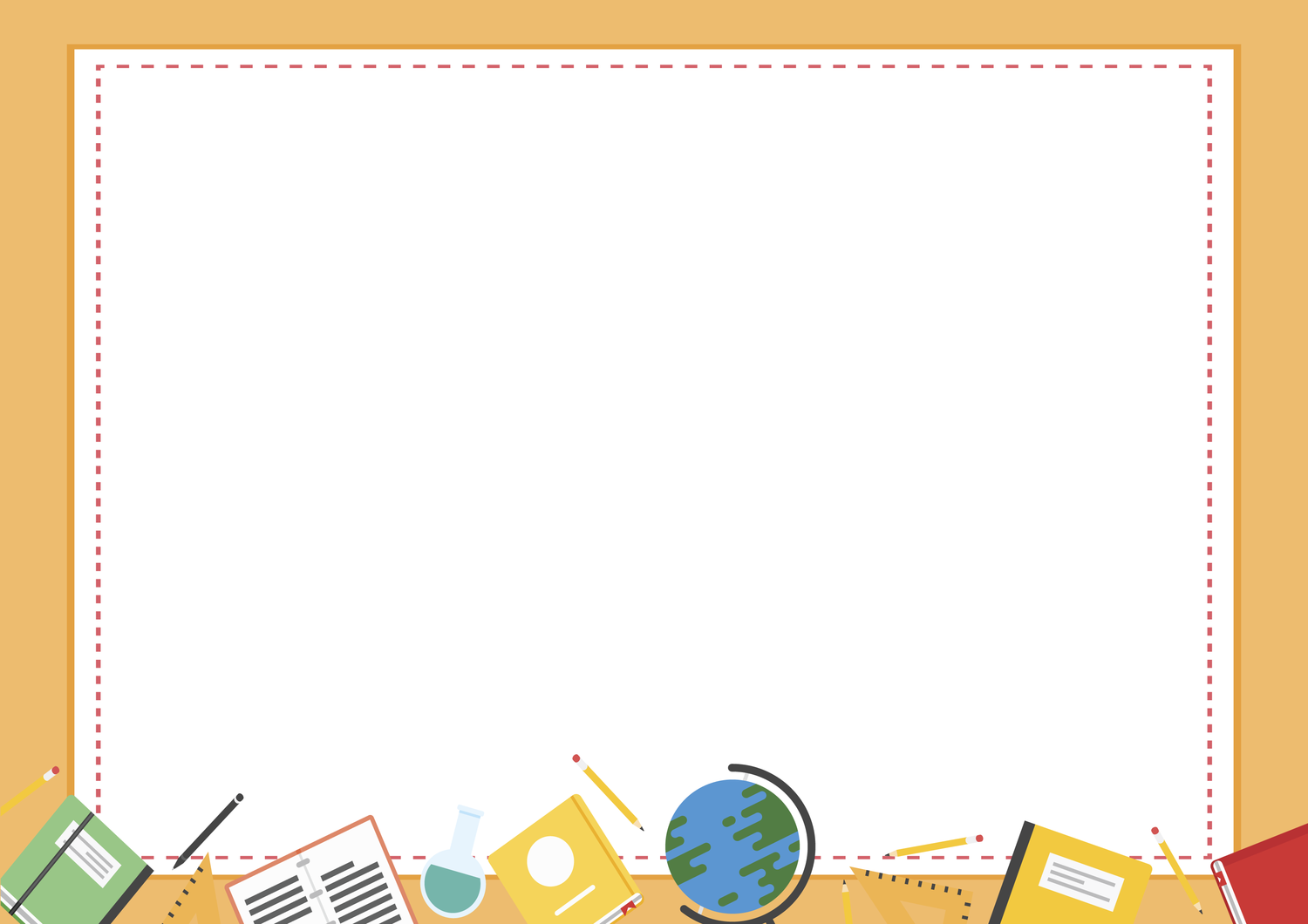 RAZVOJNI PLAN ŠKOLE
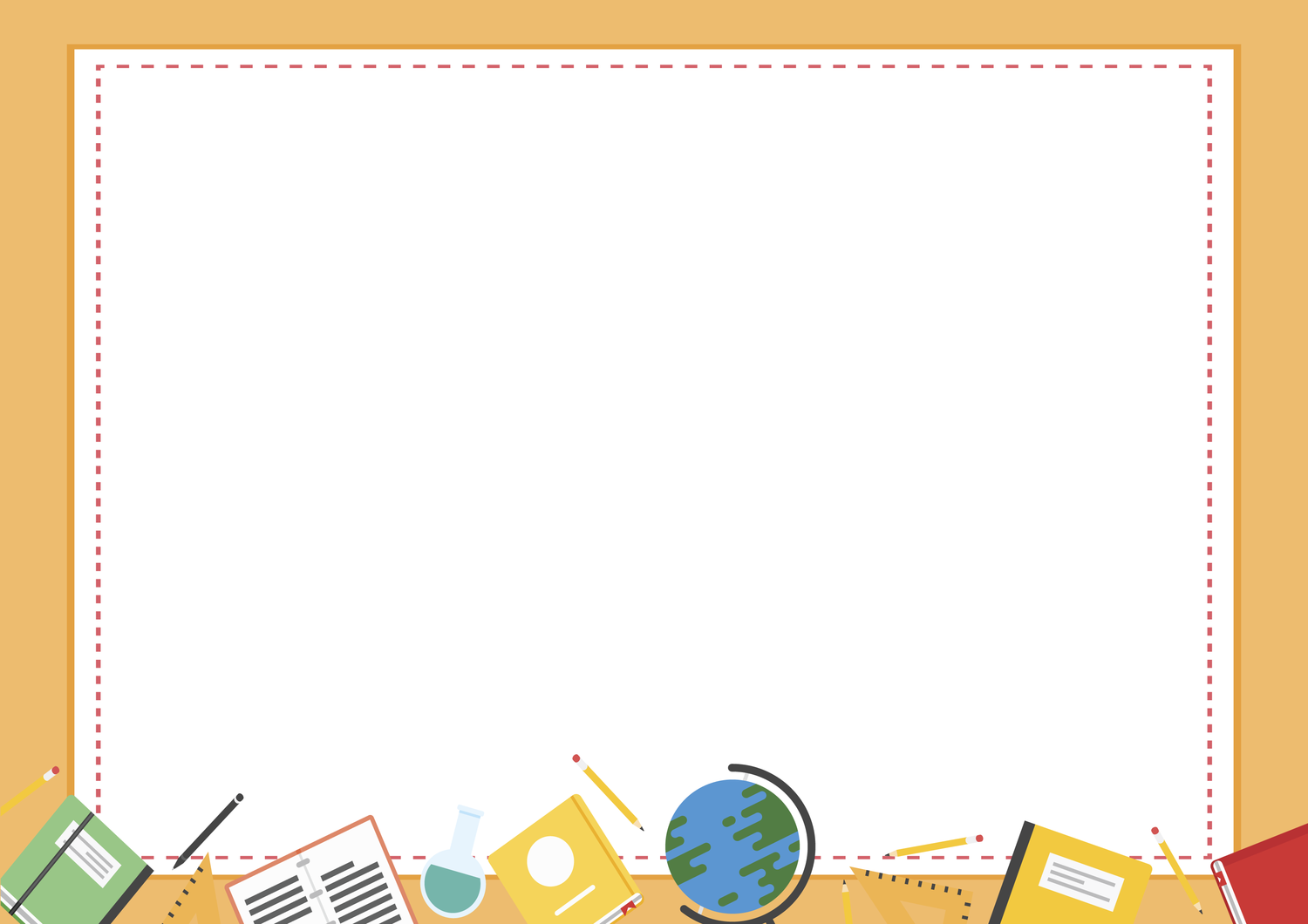 RAZLIKOVNI DIO KURIKULUMA
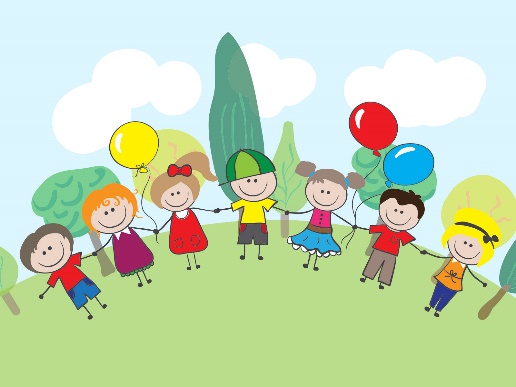 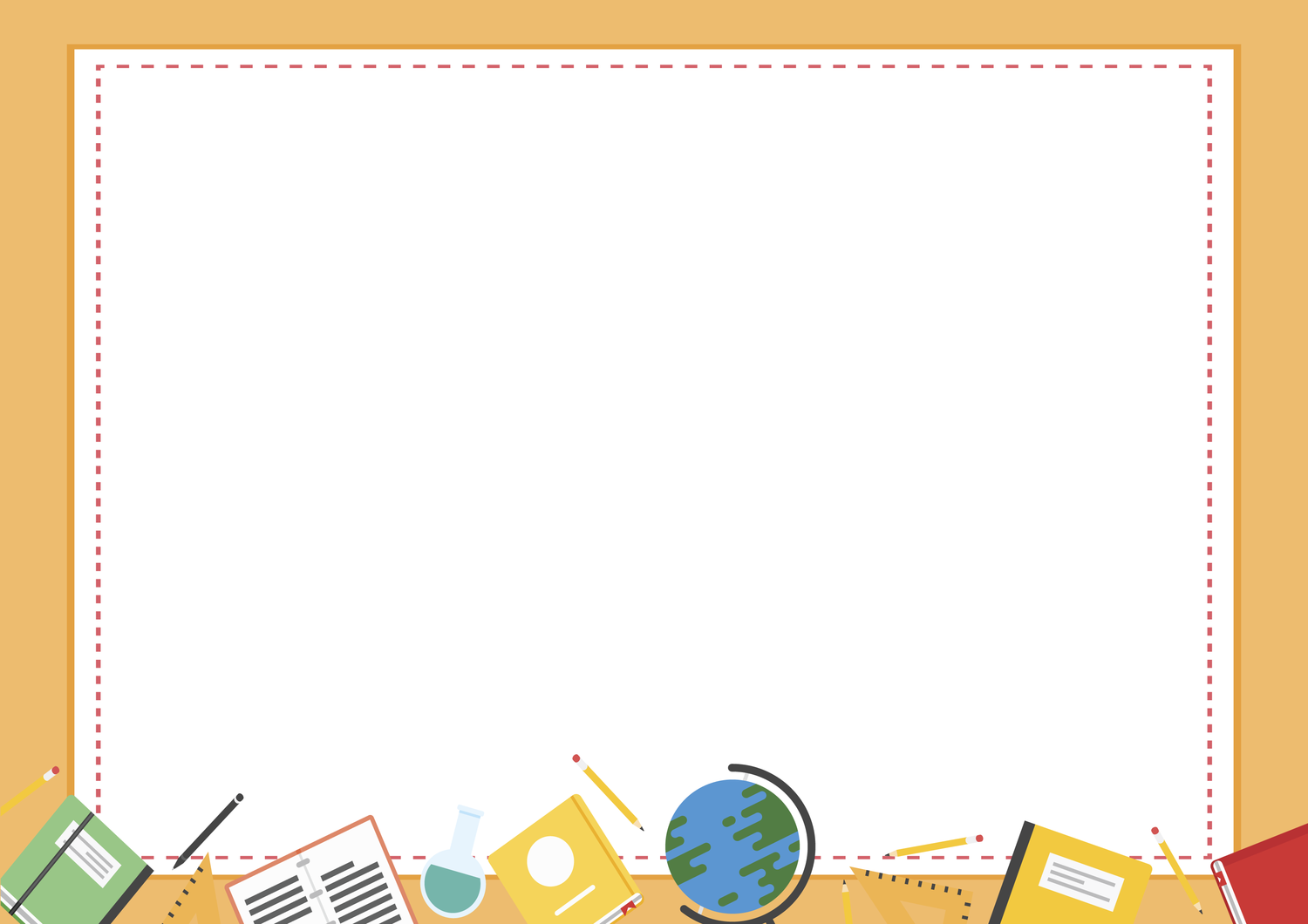 VJERONAUK
IZBORNA NASTAVA
TALIJANSKI JEZIK
INFORMATIKA
NJEMAČKI JEZIK
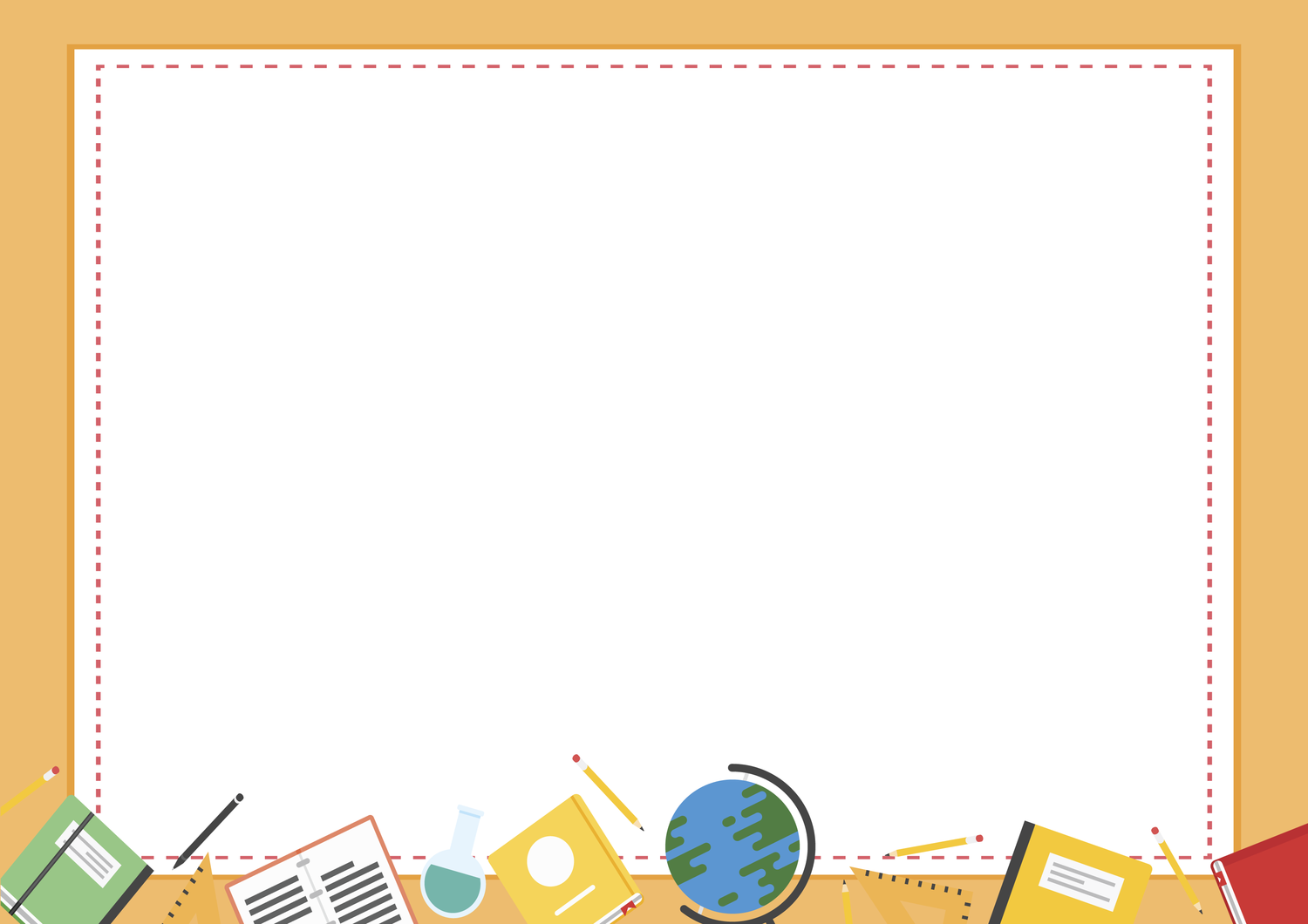 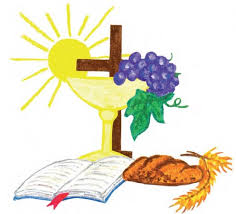 VJERONAUK
Dani zahvalnosti za plodove zemlje
Ususret Božiću
Humanitarna akcija – likovna radionica
Humanitarna akcija – Djeca djeci
Milijun djece moli zajedno za mir i jedinstvo
Duhovna obnova – Isus Krist – put do istinske radosti
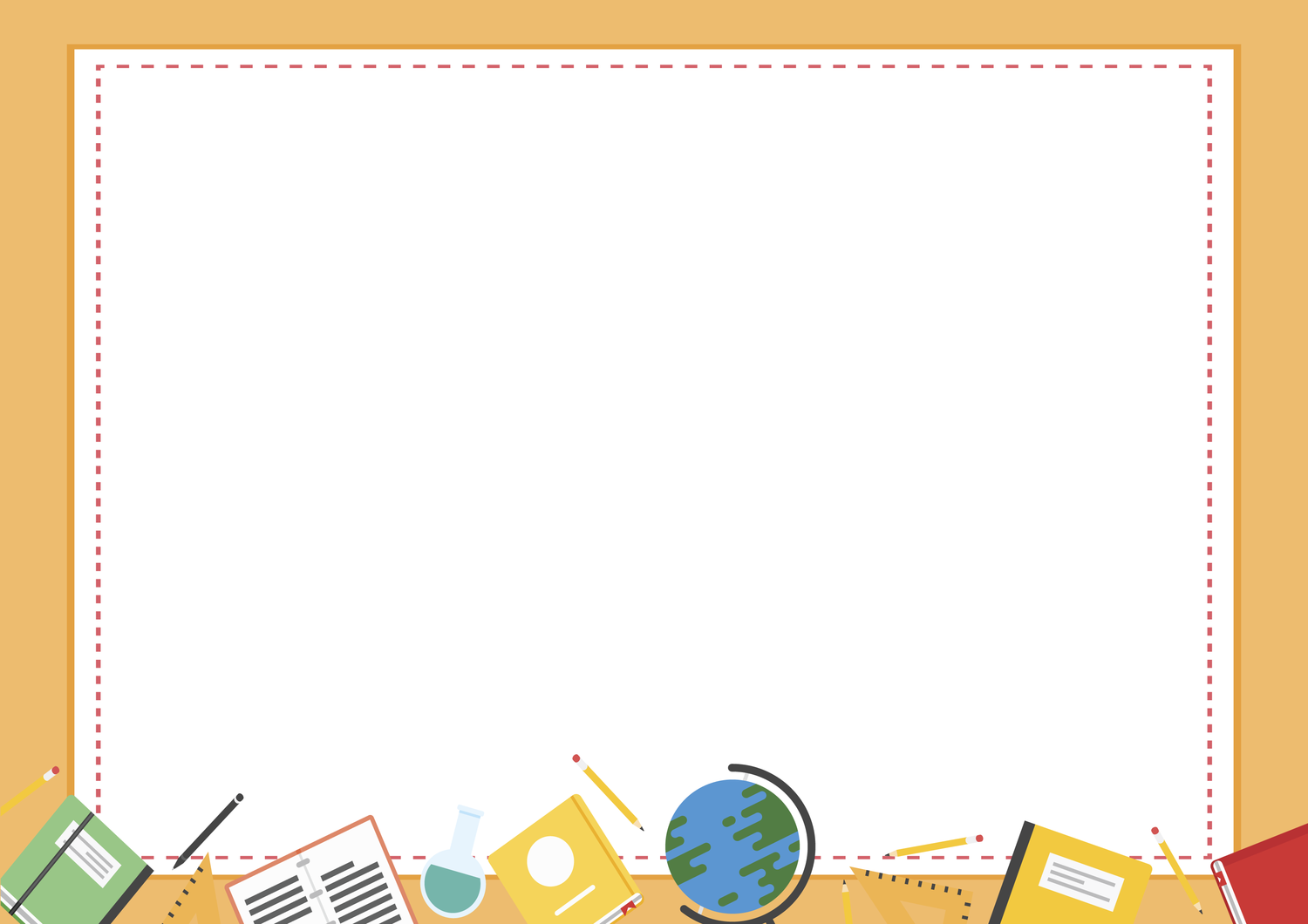 DANI ZAHVALNOSTI ZA PLODOVE ZEMLJE
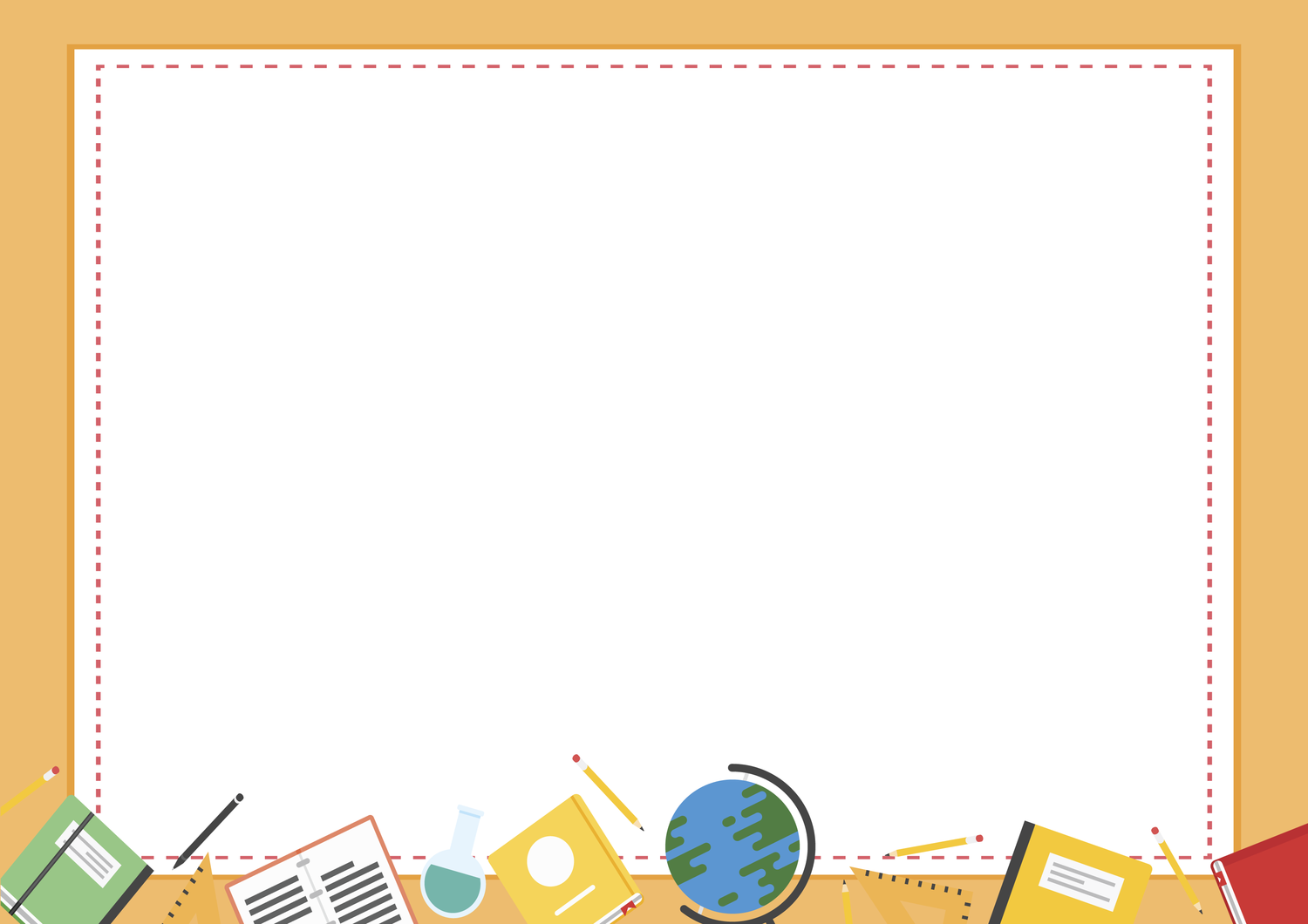 USUSRET BOŽIĆU
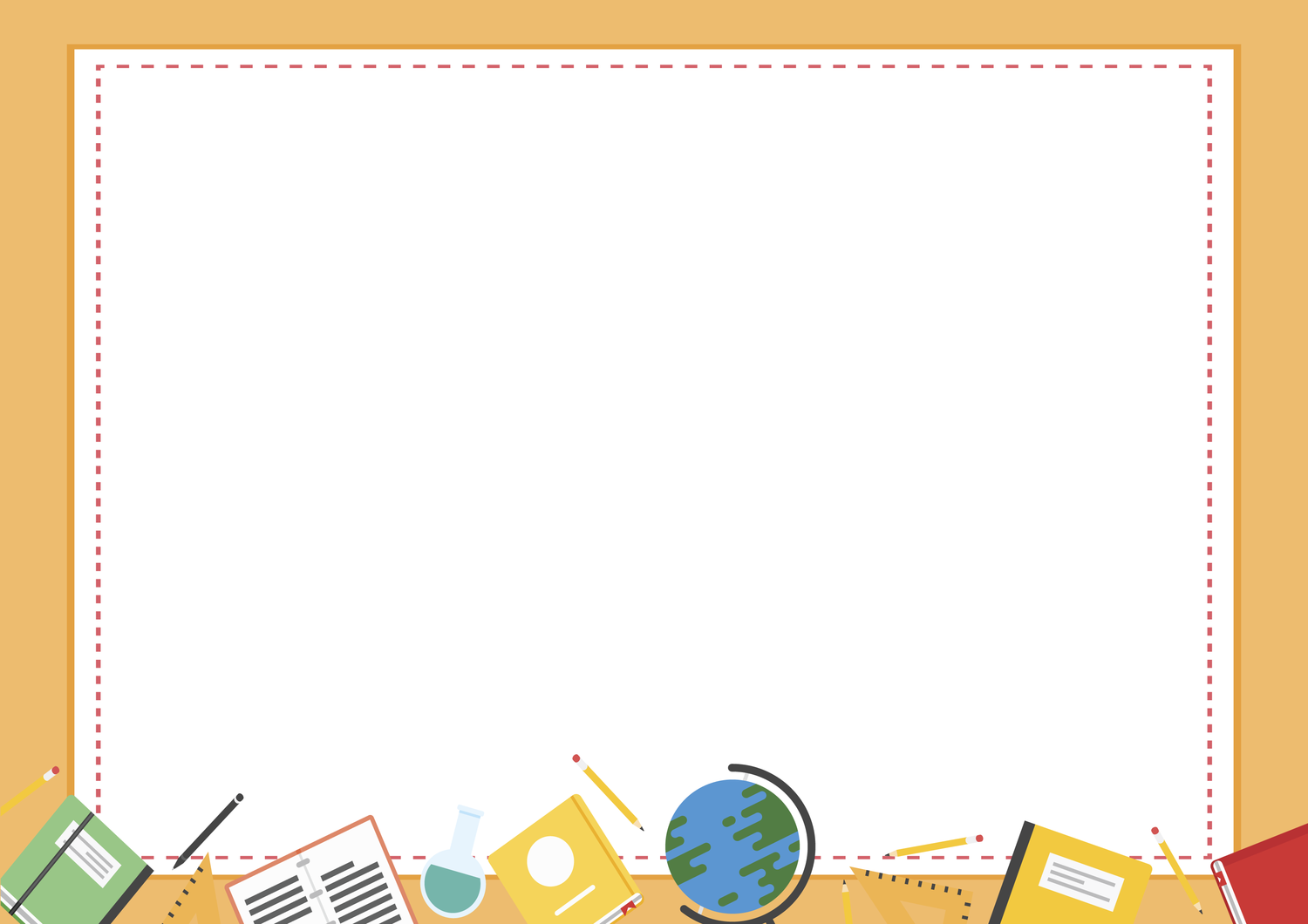 HUMANITARNA AKCIJA – LIKOVNA RADIONICA
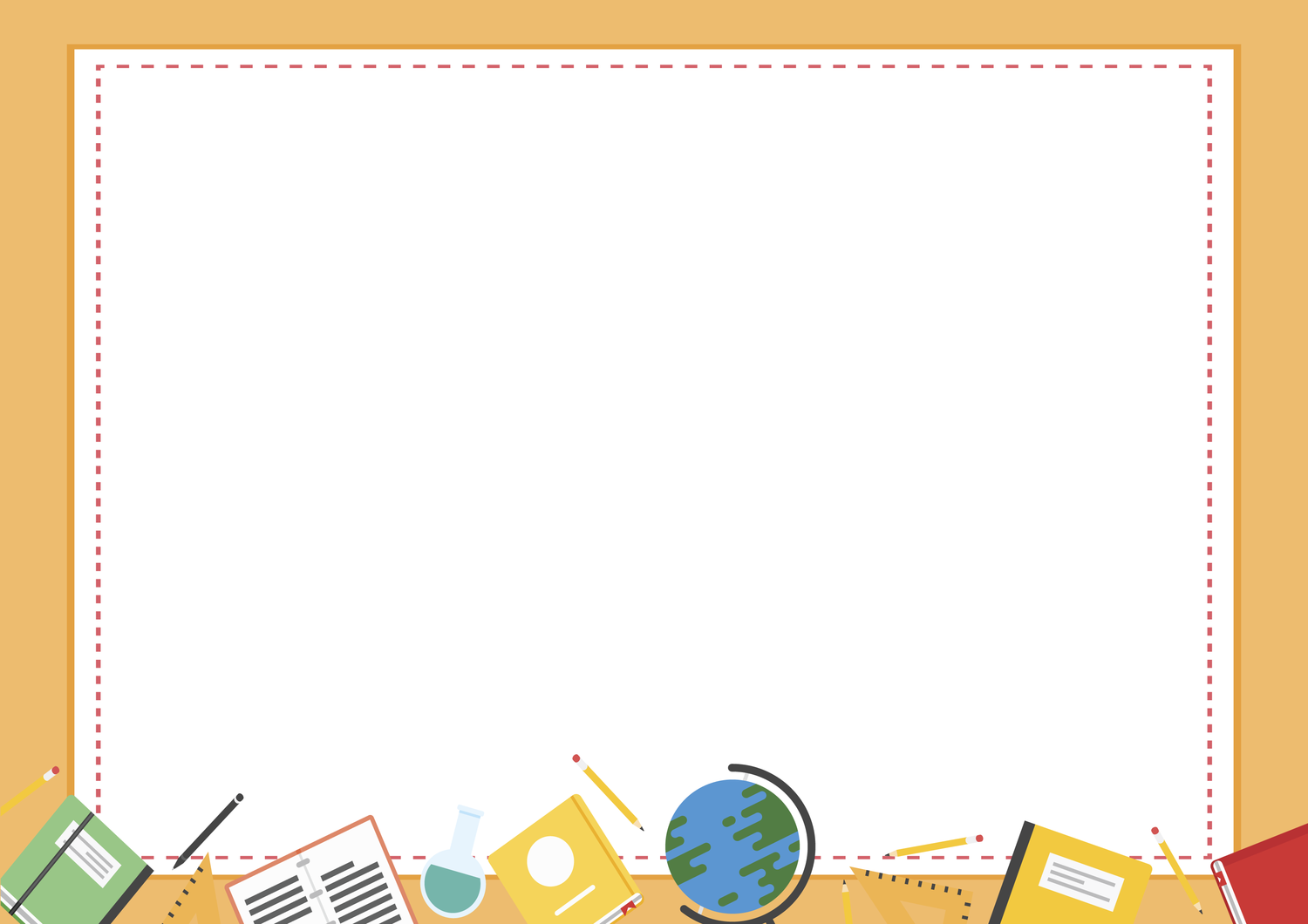 HUMANITARNA AKCIJA –
 DJECA DJECI
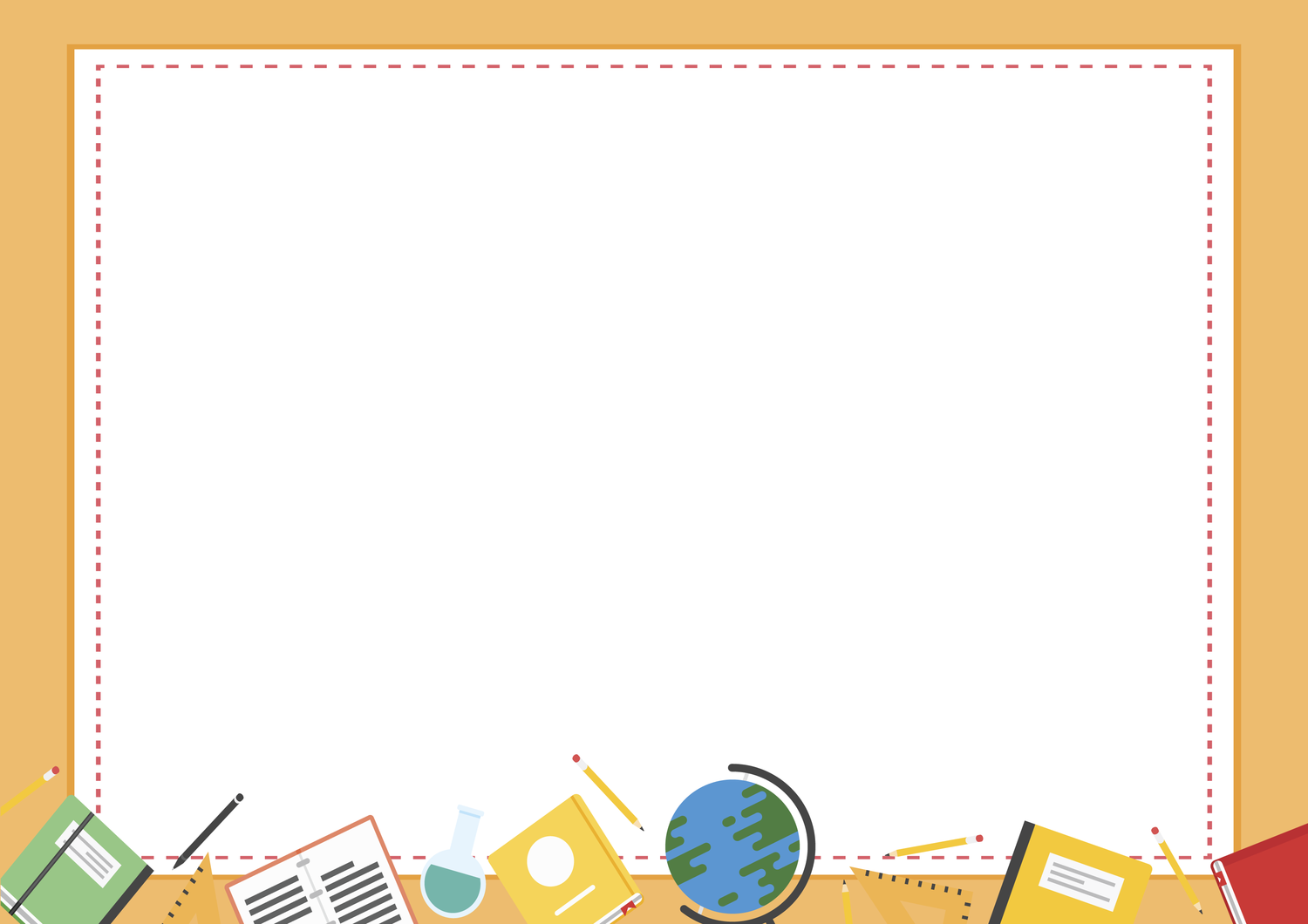 MILIJUN DJECE MOLI ZAJEDNO ZA MIR I JEDINSTVO
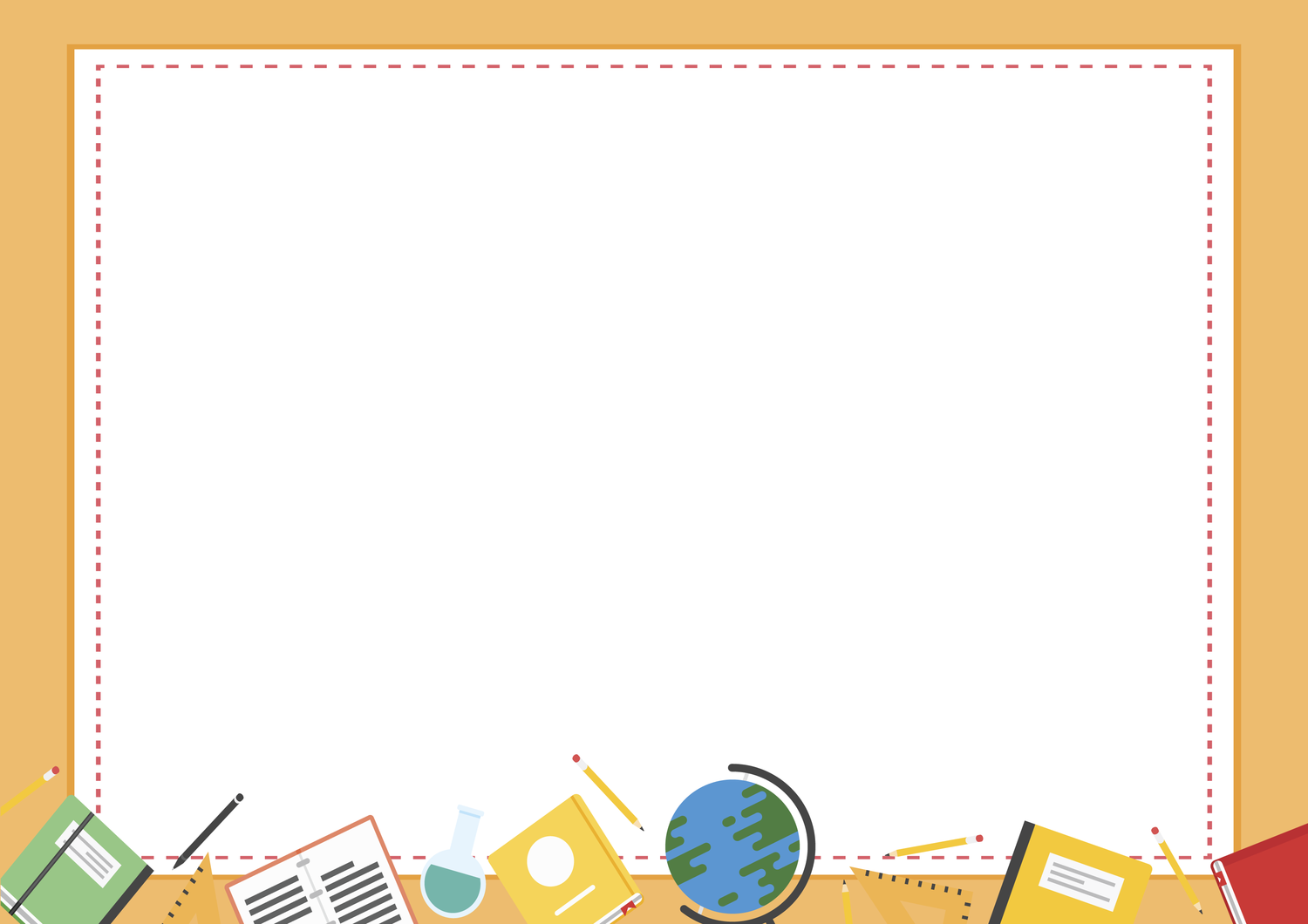 DUHOVNA OBNOVA – ISUS KRIST – PUT DO ISTINSKE RADOSTI
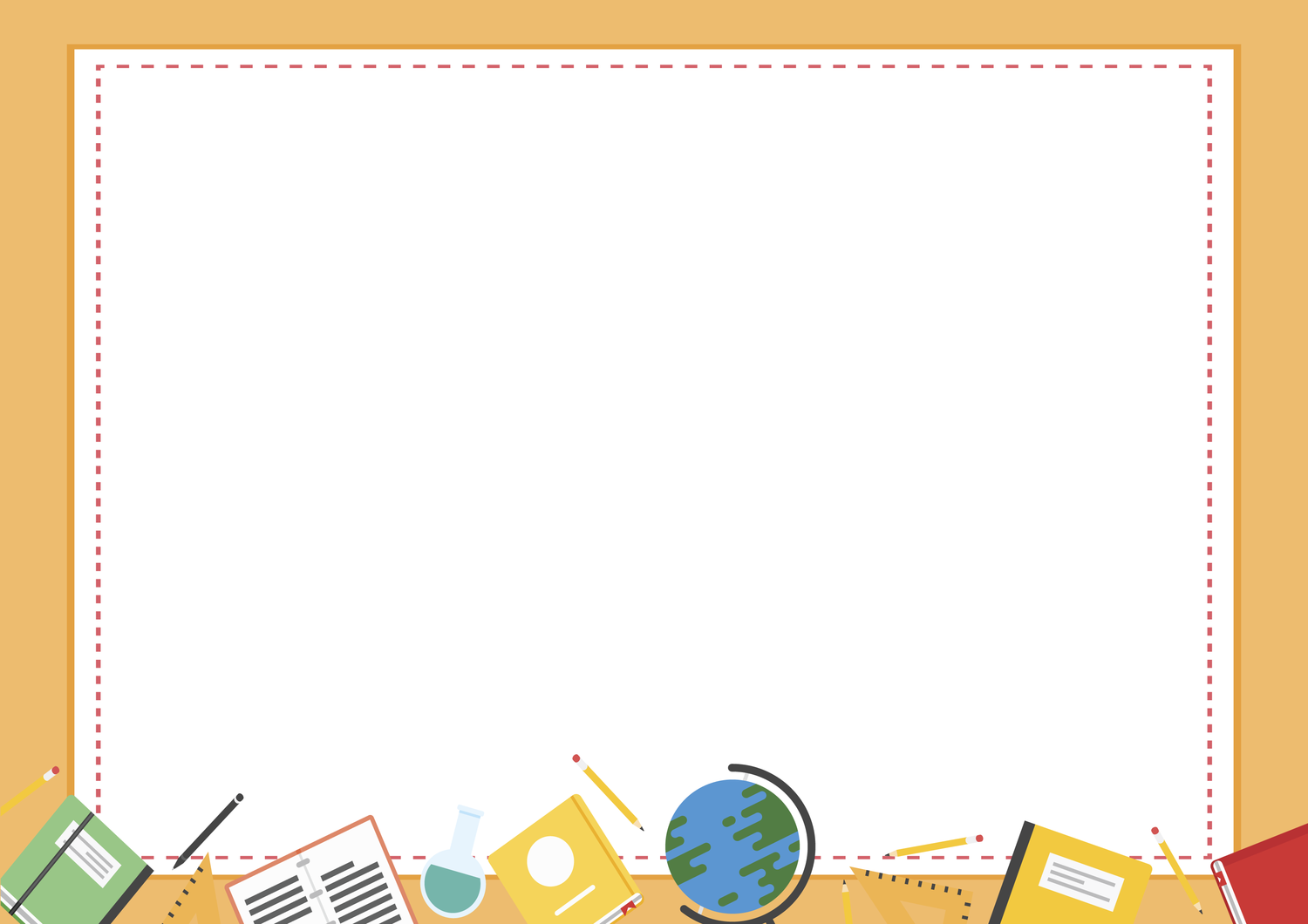 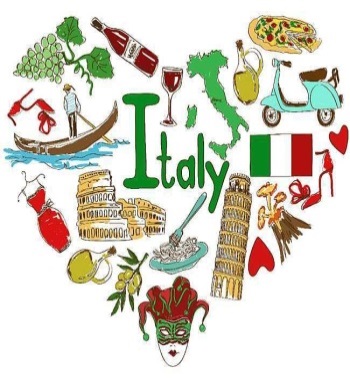 TALIJANSKI JEZIK
Govorna i pisana komunikacija na talijanskom jeziku.
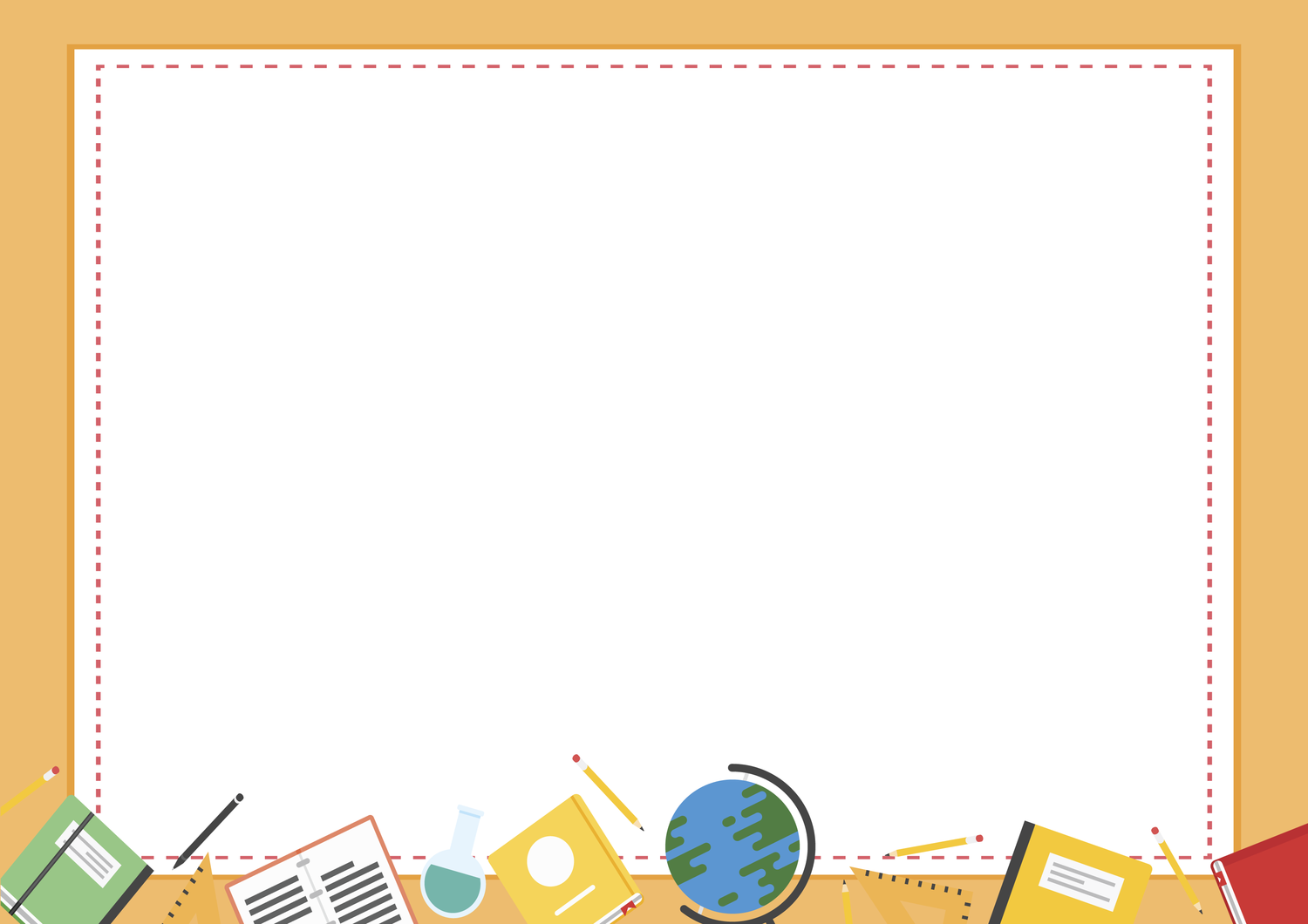 GOVORNA I PISANA KOMUNIKACIJA NA TALIJANSKOM JEZIKU
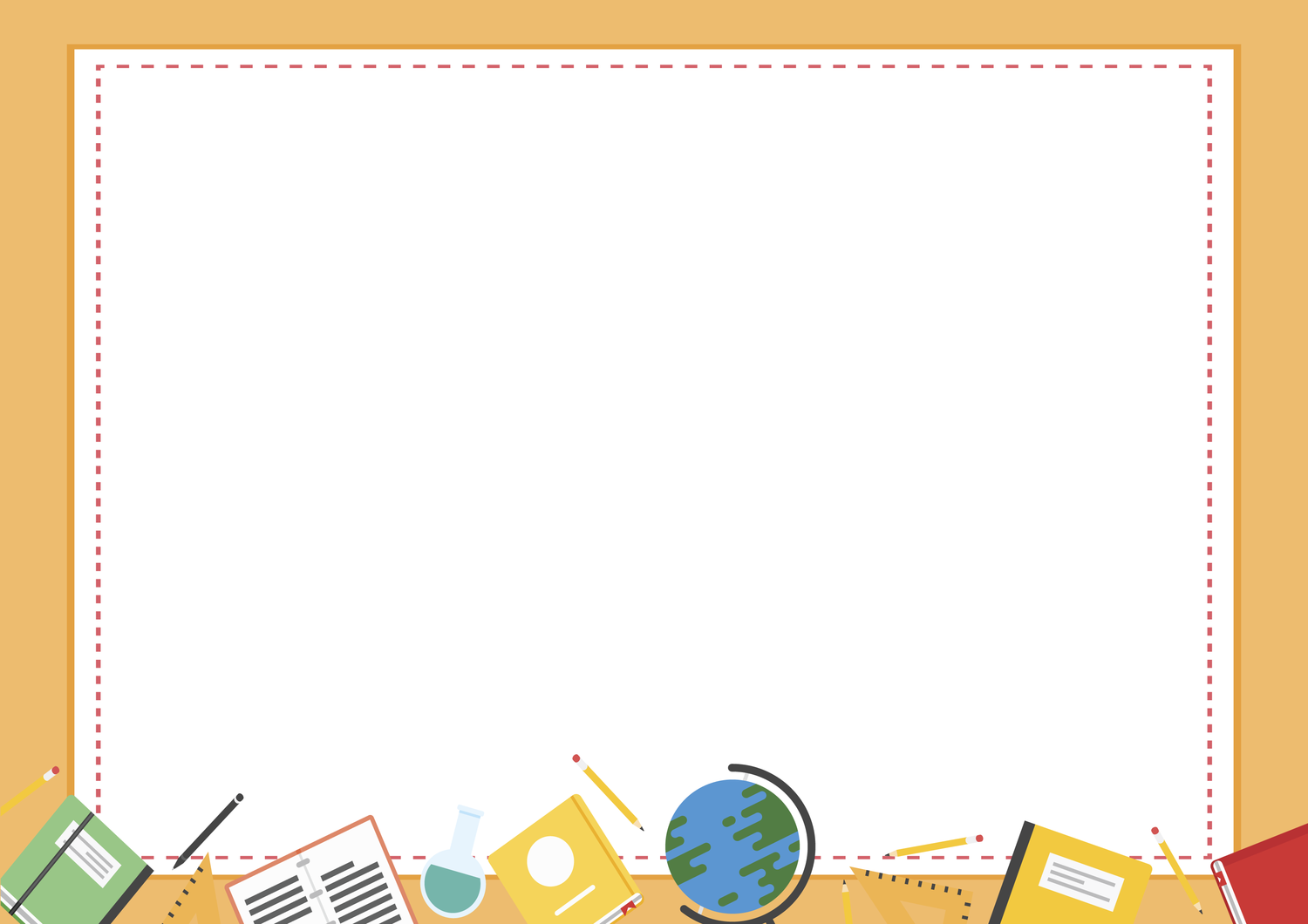 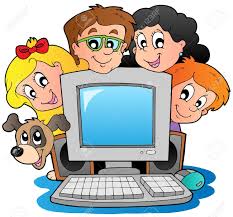 INFORMATIKA
Razvoj informatičkih kompetencija, razvijanje algoritamskog načina mišljenja i praktična primjena znanja iz informatike.
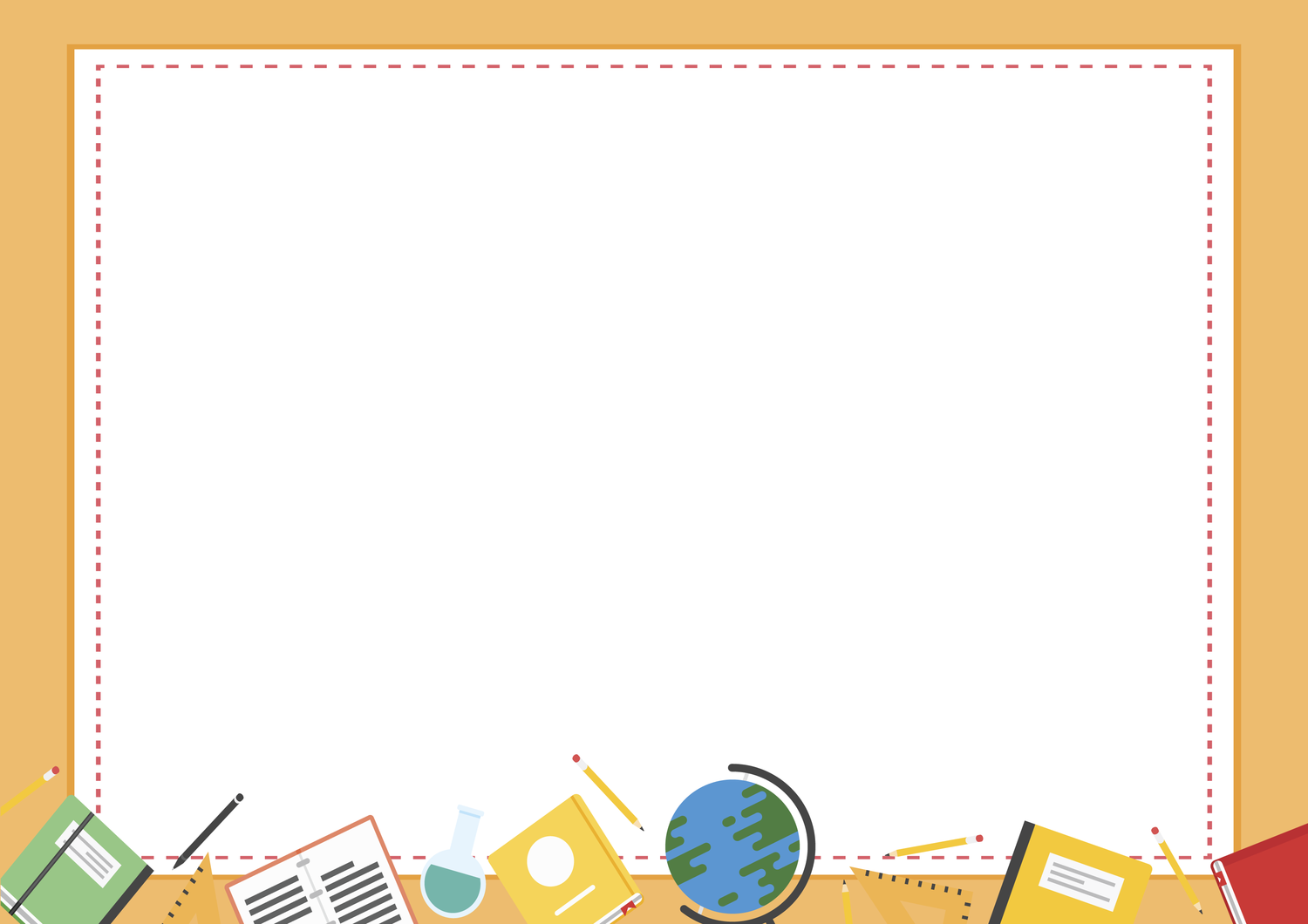 RAZVOJ INFORMATIČKIH KOMPETENCIJA
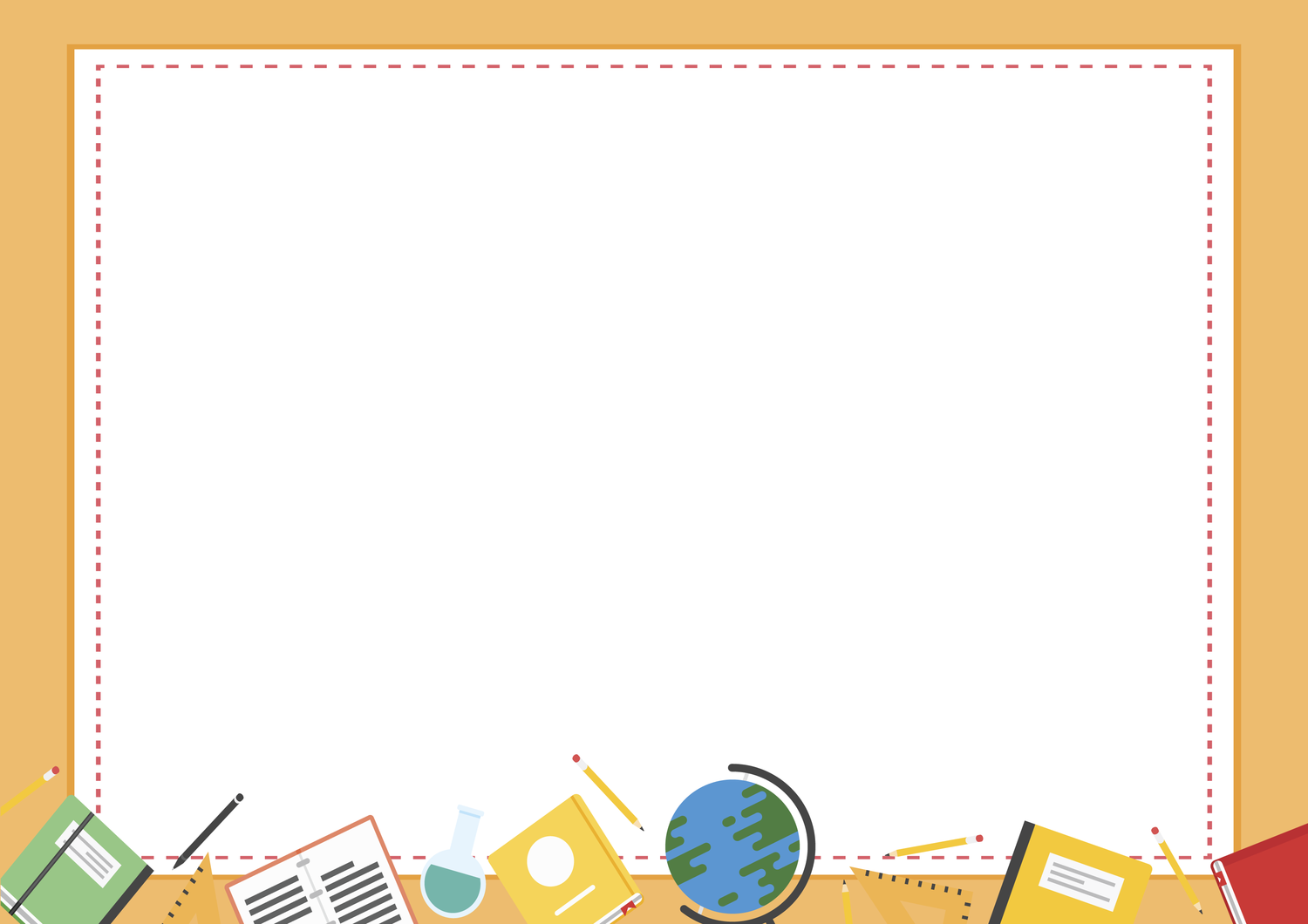 RAZVOJ INFORMATIČKIH KOMPETENCIJA
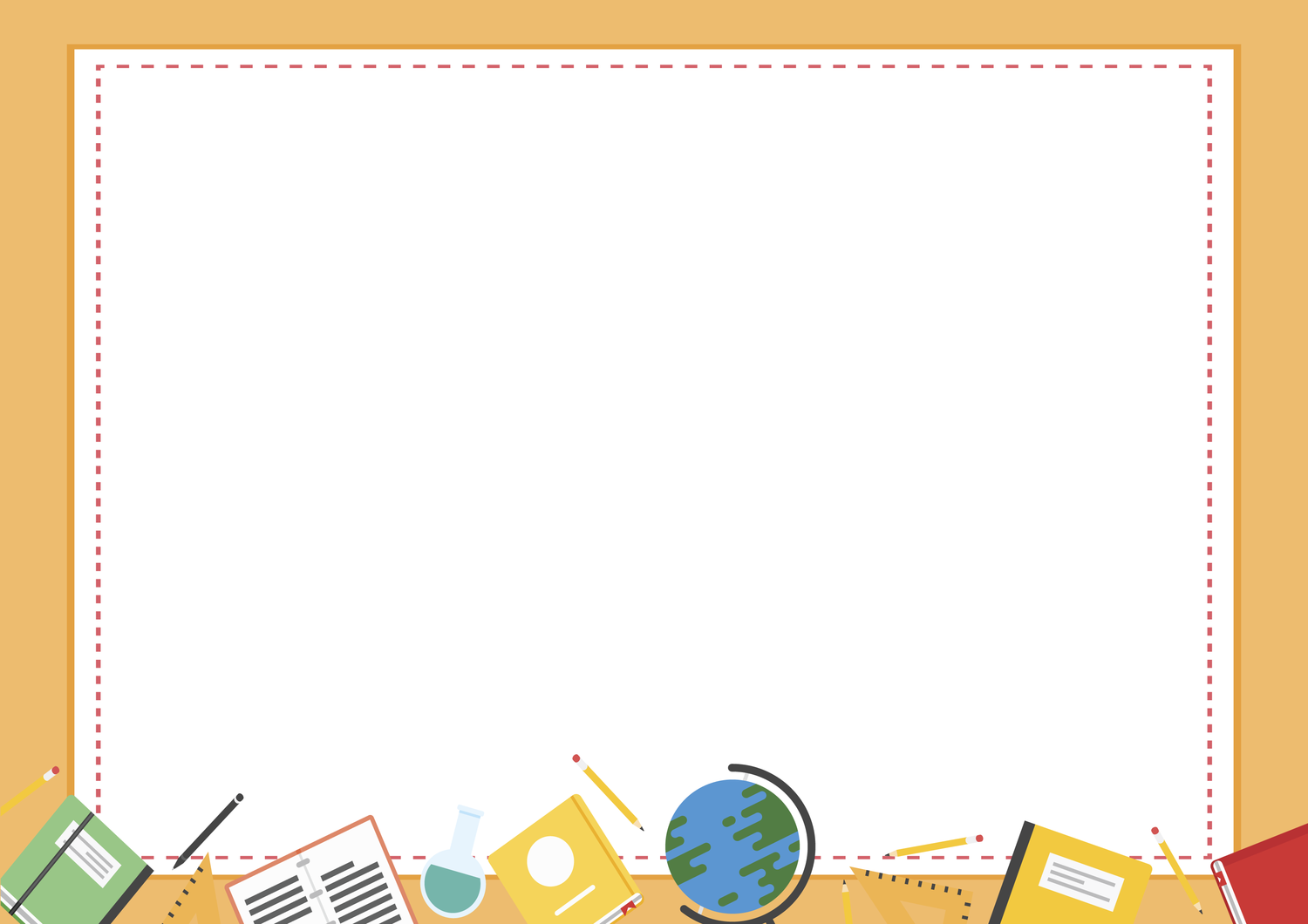 NJEMAČKI JEZIK
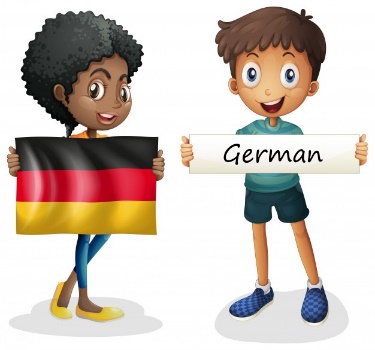 Razvijati interese za jezik, kulturu i civilizaciju njemačkog govornog područja.
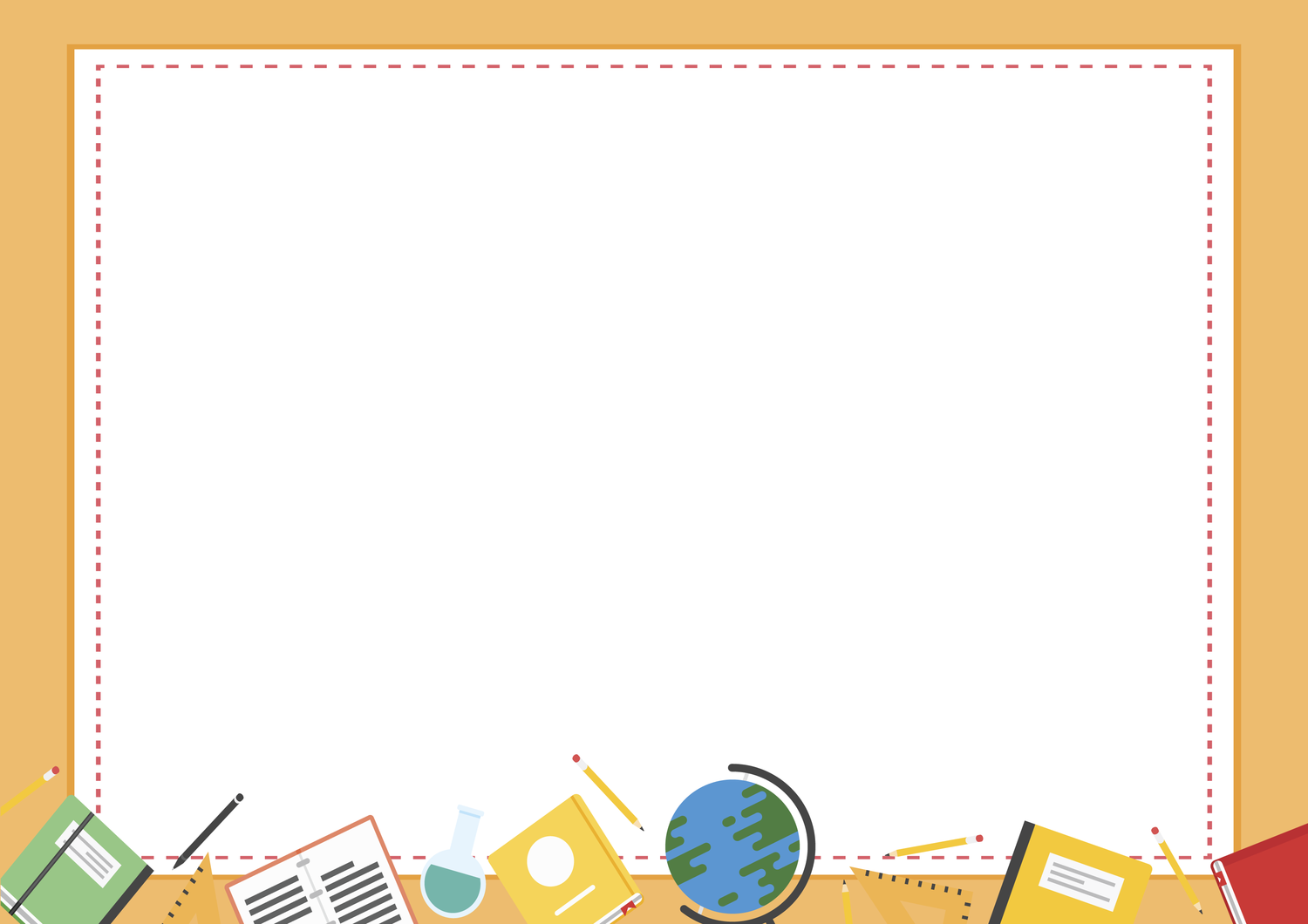 JEZIK, KULTURA I CIVILIZACIJA NJEMAČKOG GOVORNOG PODRUČJA
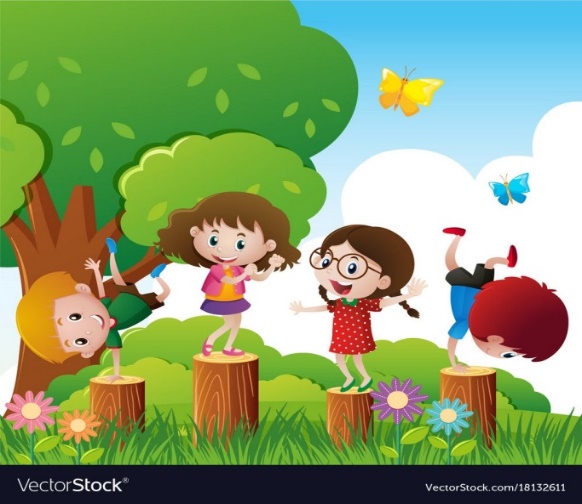 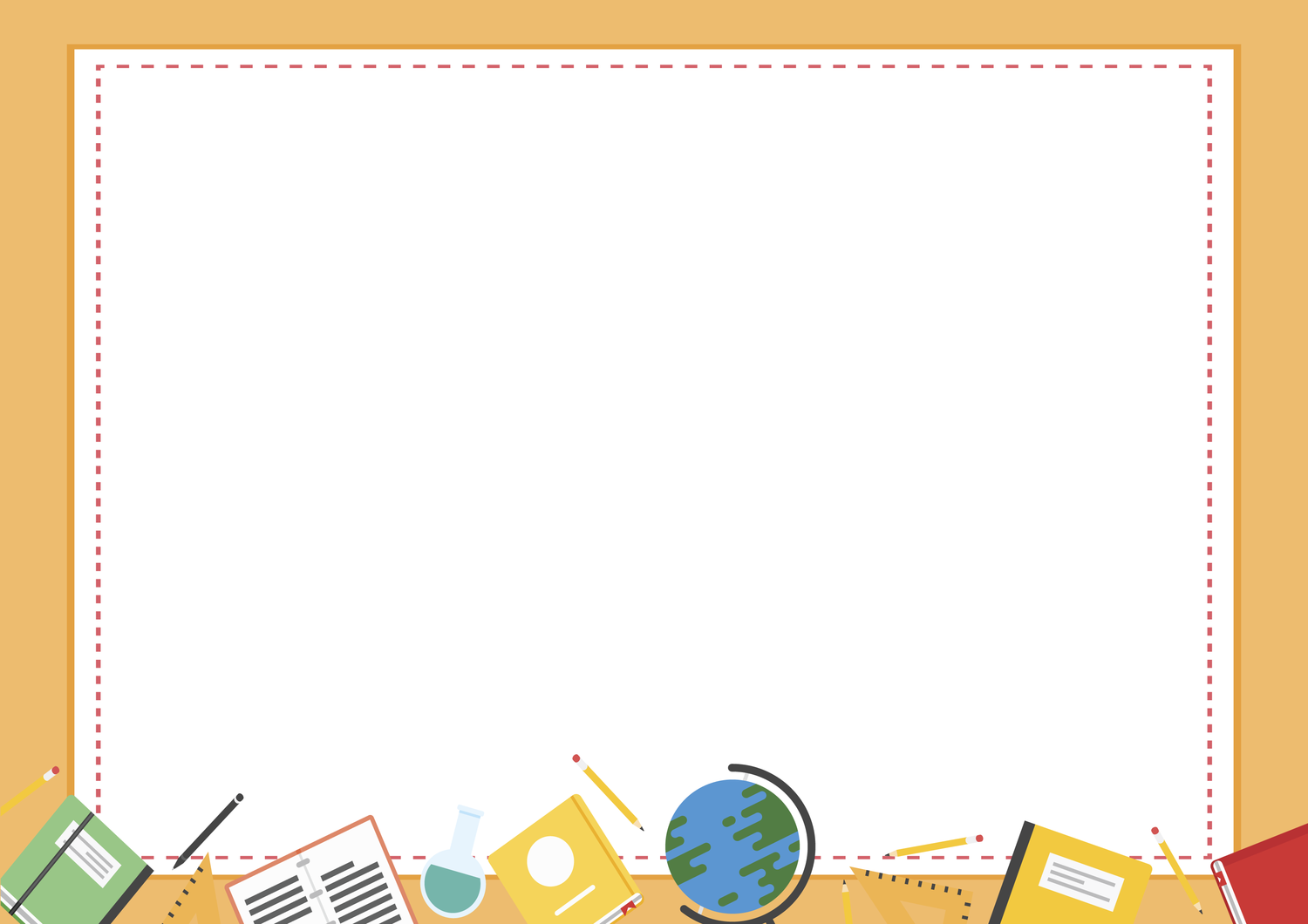 DODATNA NASTAVA
DODATNA NASTAVA
HRVATSKI JEZIK (1.- 4.razreda)
HRVATSKI JEZIK (5. – 8.razreda)
MATEMATIKA (1. – 4. razreda)
MATEMATIKA (5. – 8. razreda)
GEOGRAFIJA
POVIJEST
ENGLESKI JEZIK
BIOLOGIJA
FIZIKA
INFORMATIKA
VJERONAUČNA OLIMPIJADA
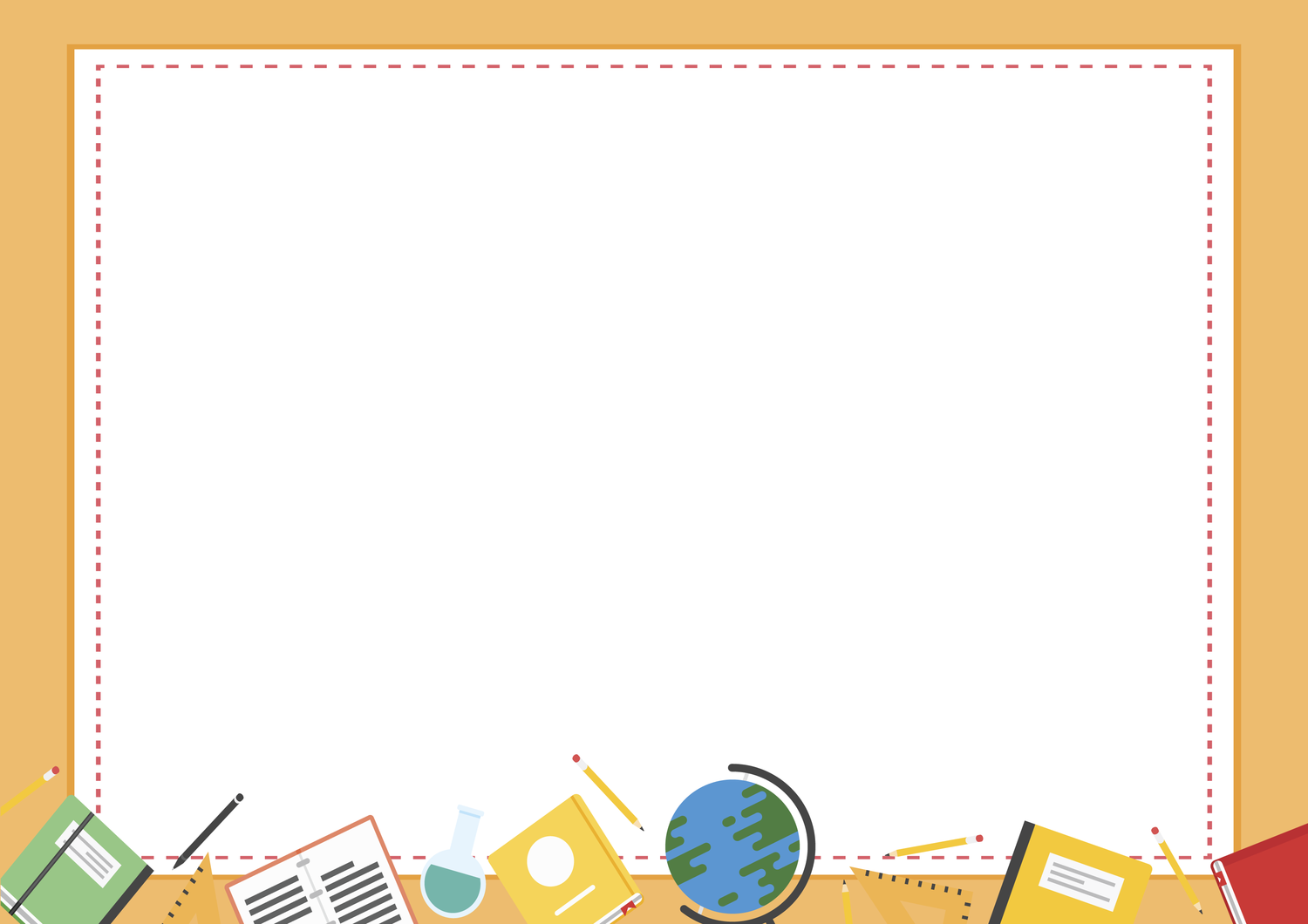 HRVATSKI JEZIK (1.- 4.razreda)
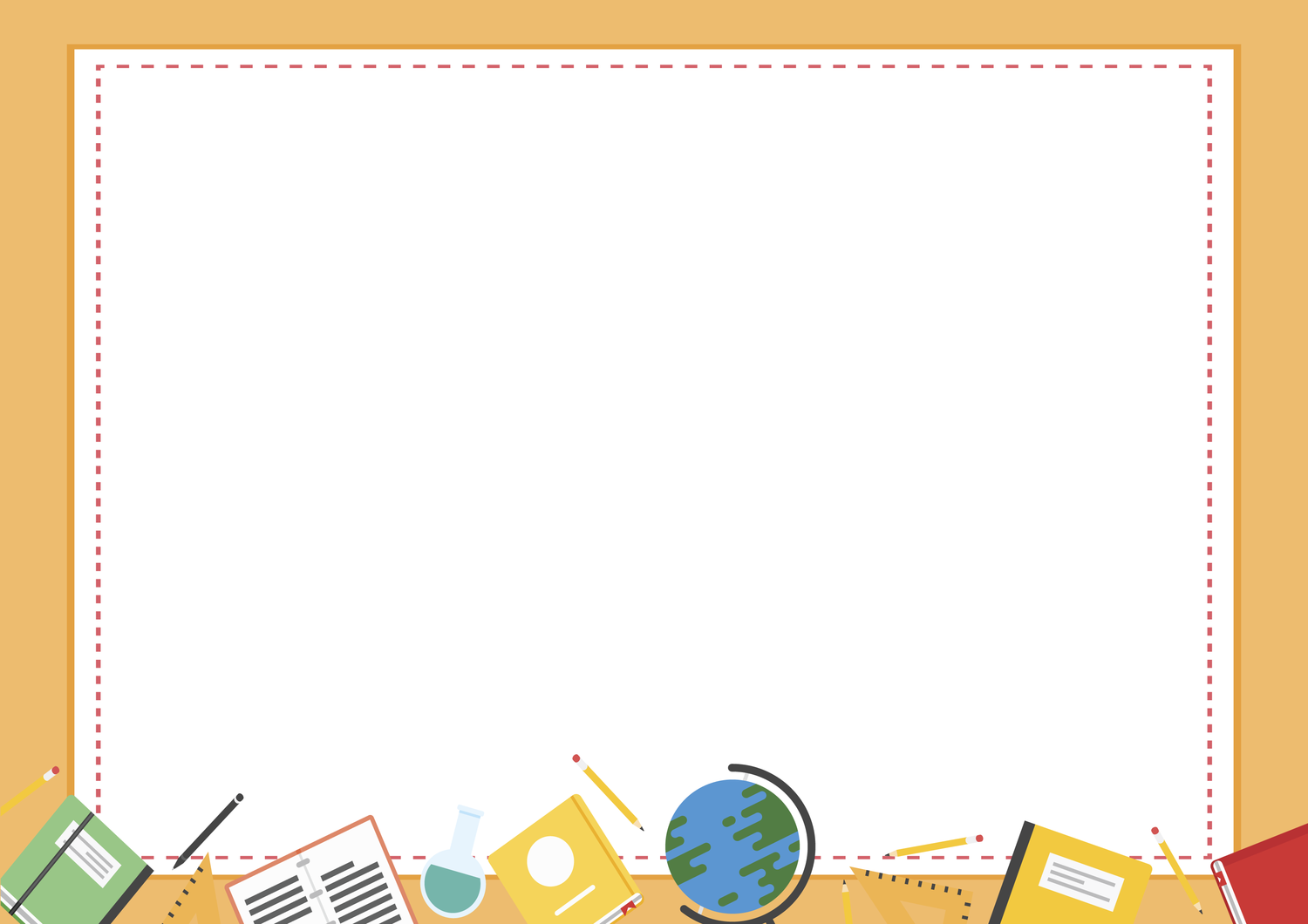 HRVATSKI JEZIK (5. – 8.razreda)
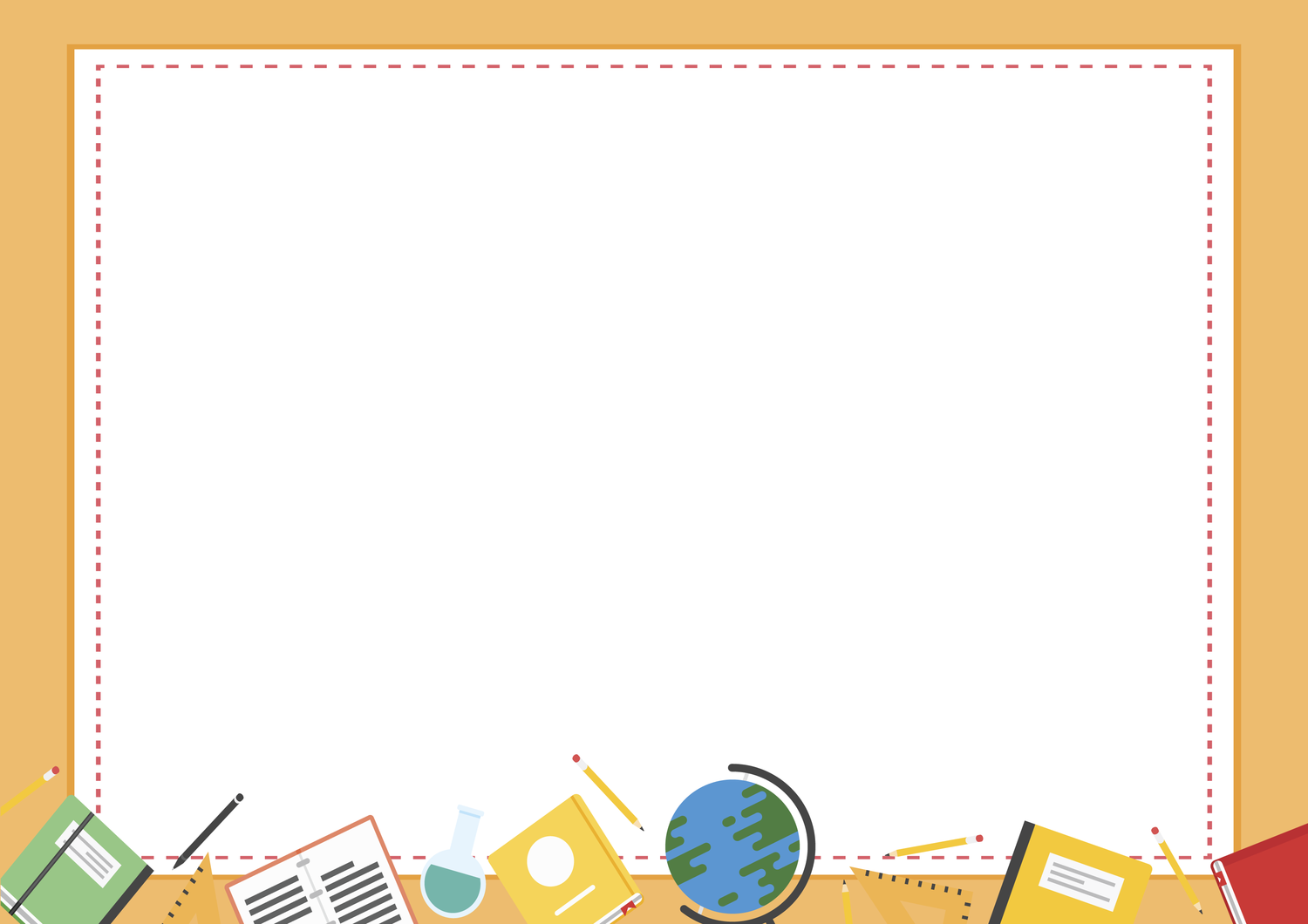 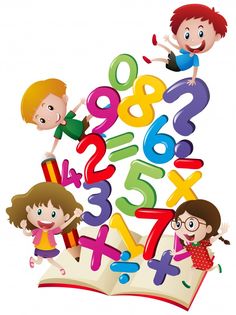 MATEMATIKA (1. – 4. razreda)
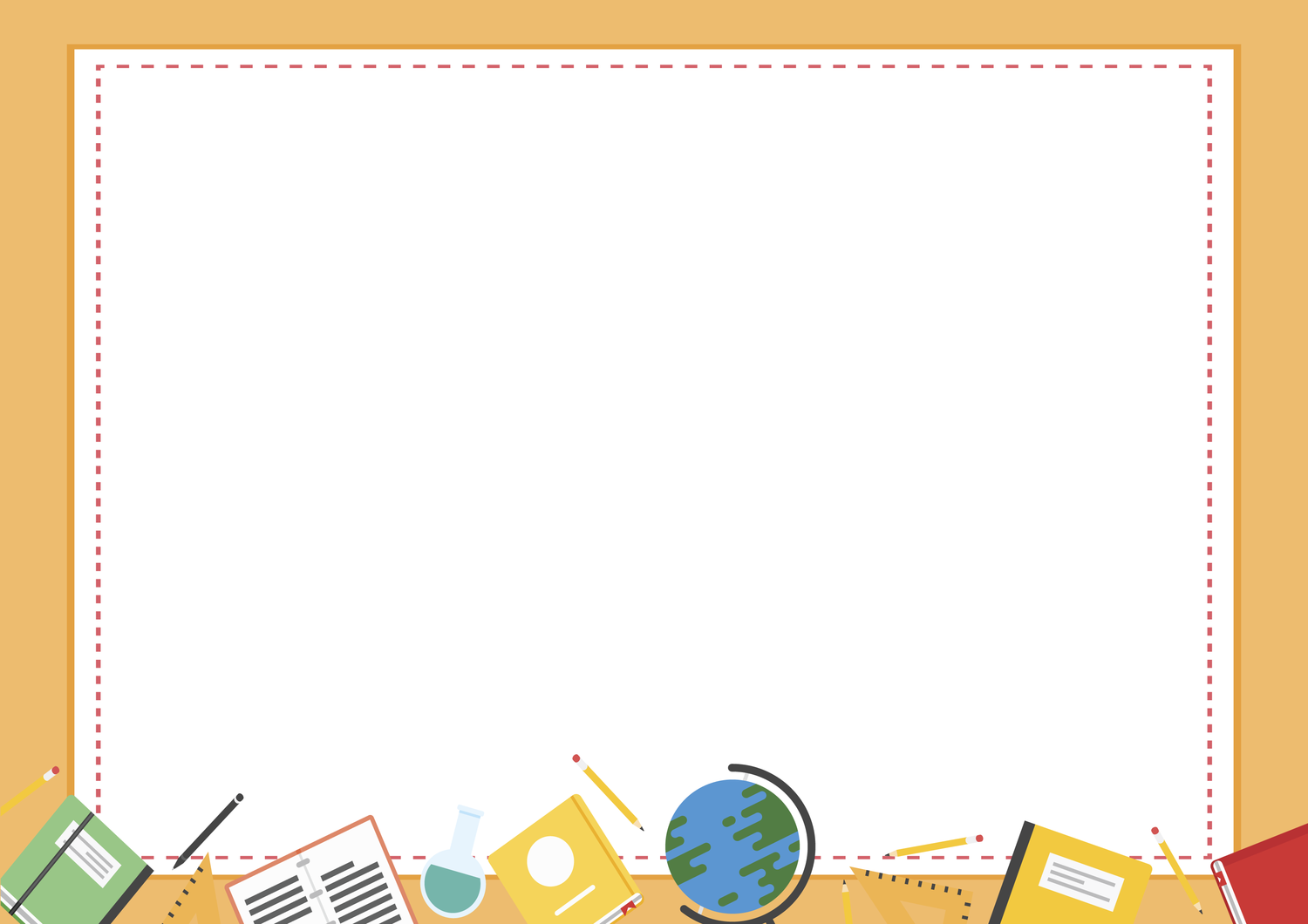 MATEMATIKA (5. – 8. razreda)
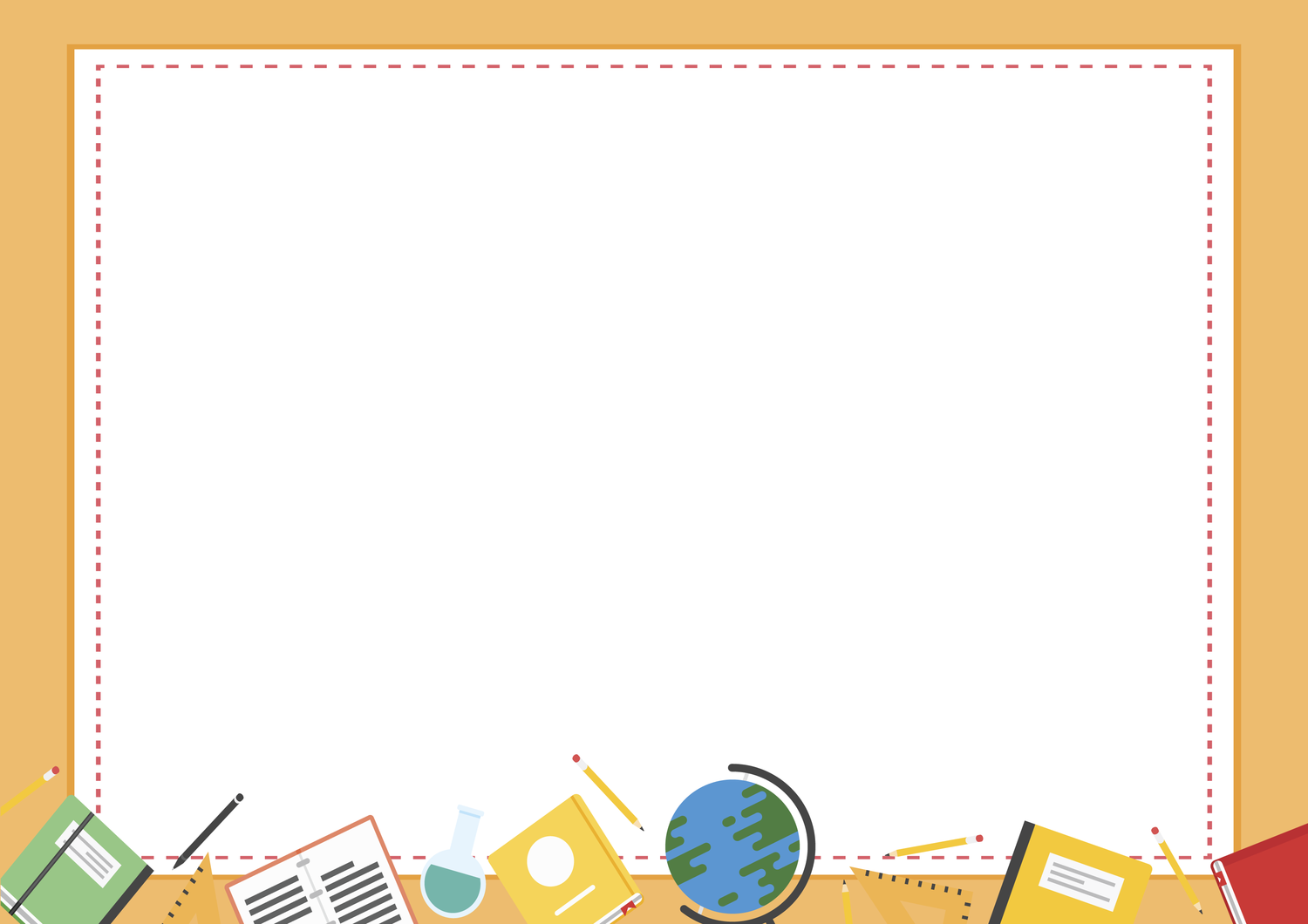 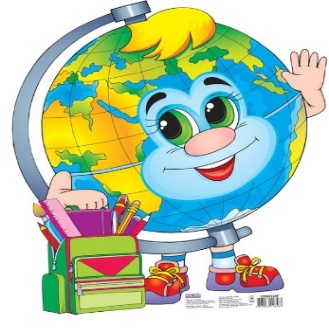 GEOGRAFIJA
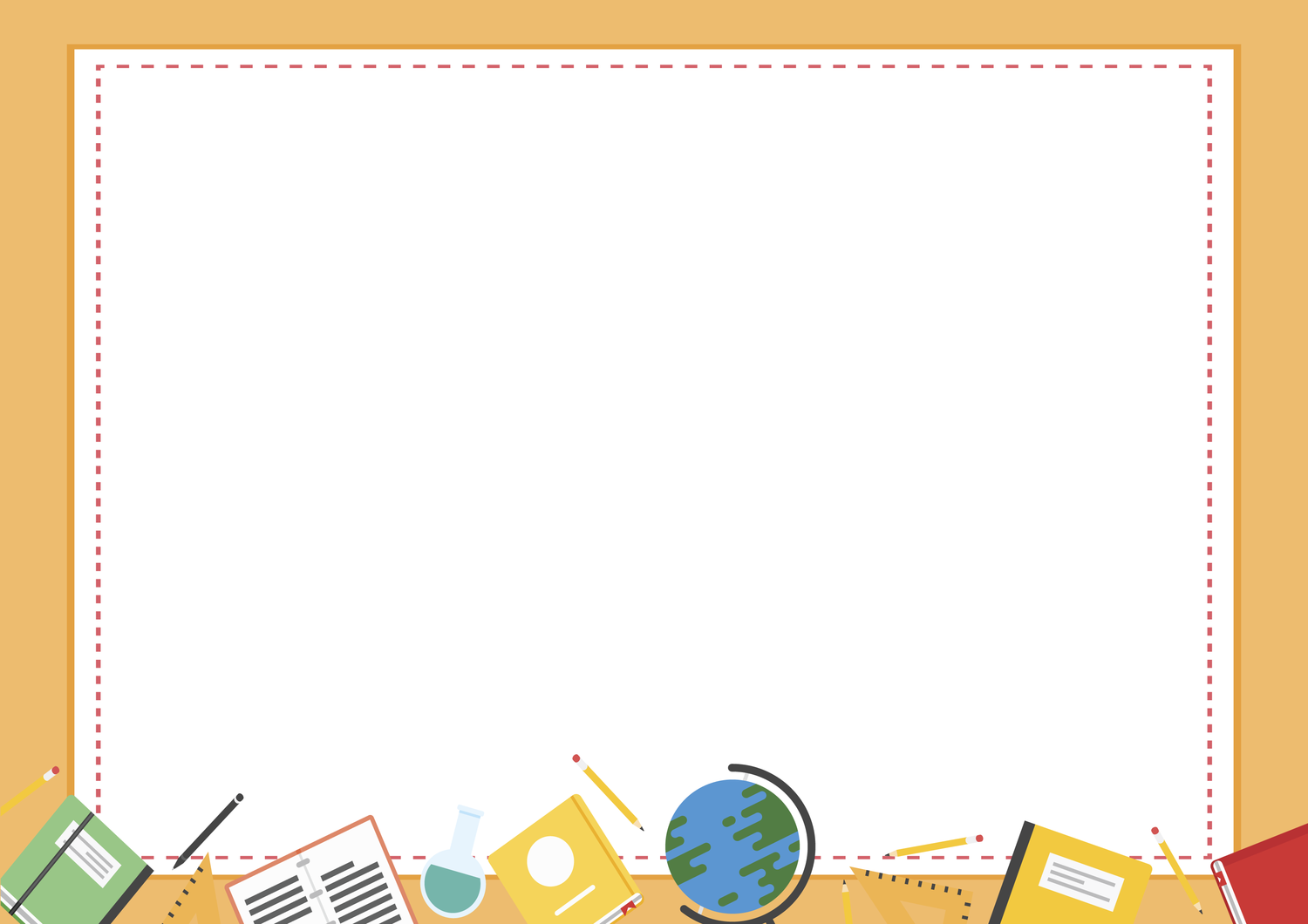 POVIJEST
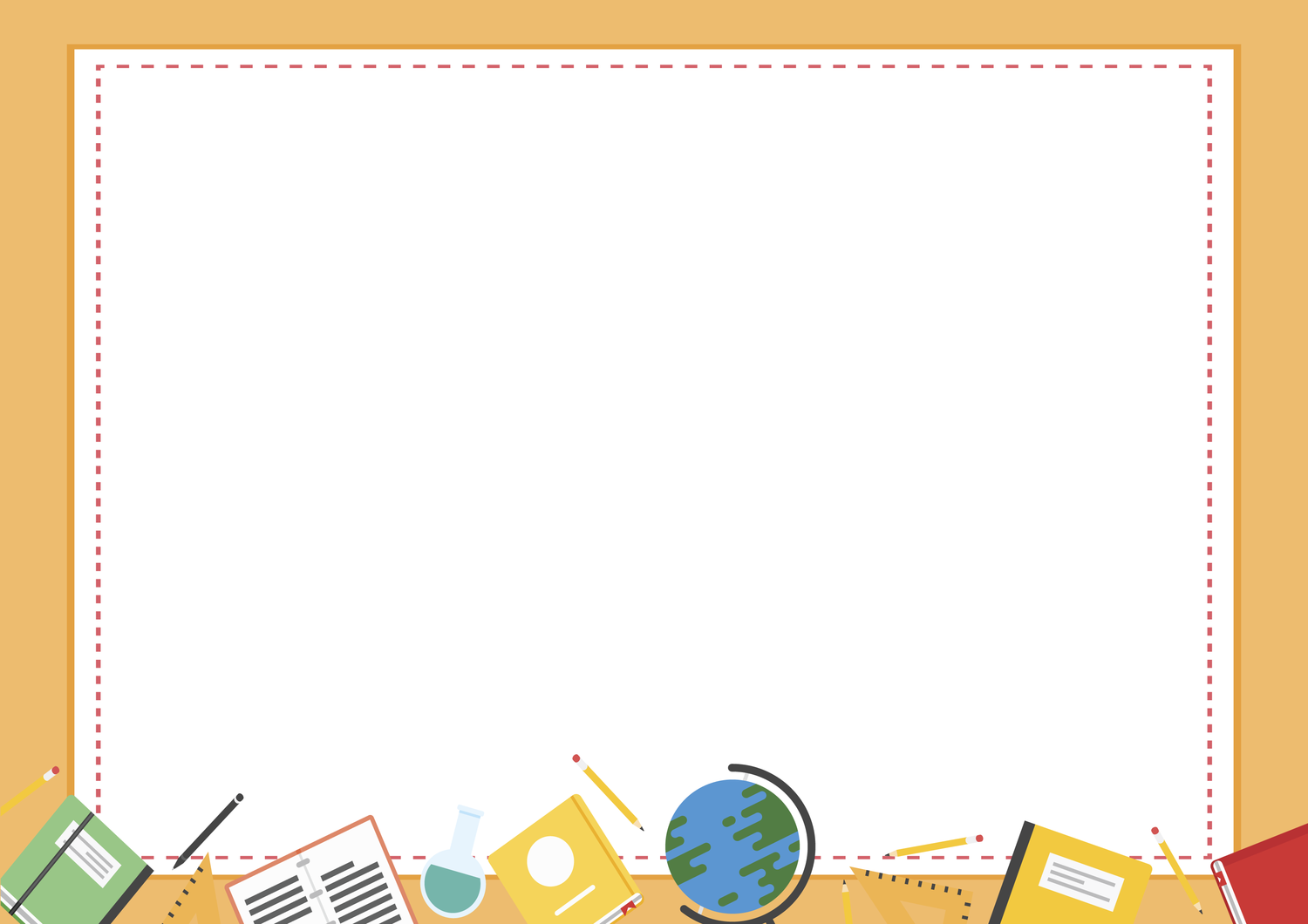 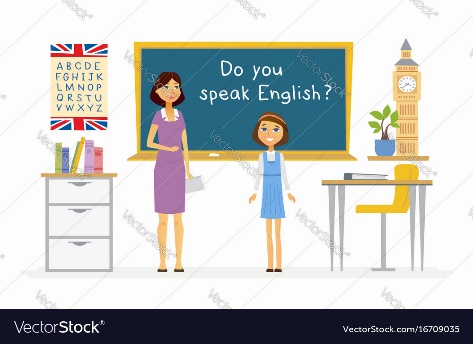 ENGLESKI JEZIK
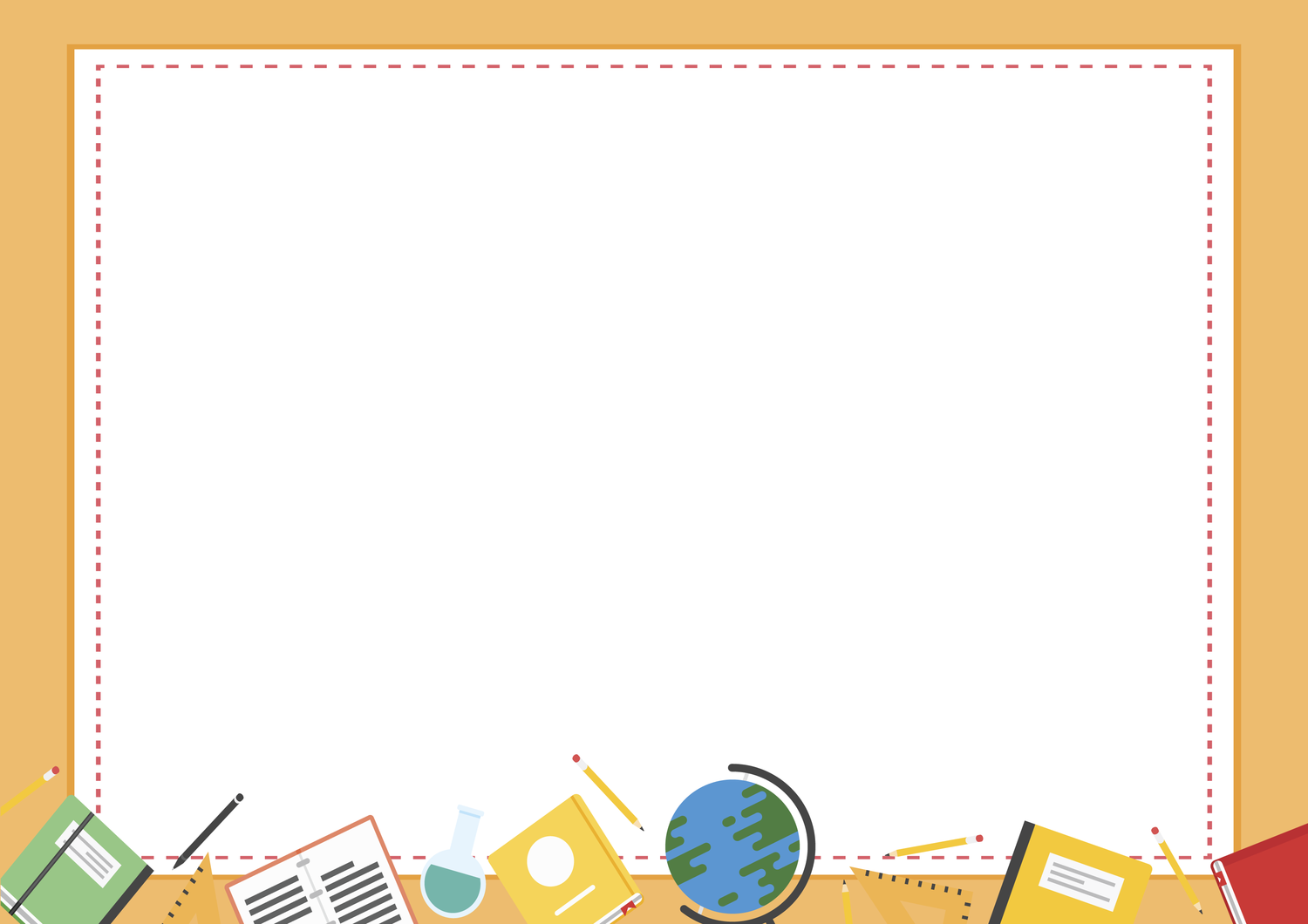 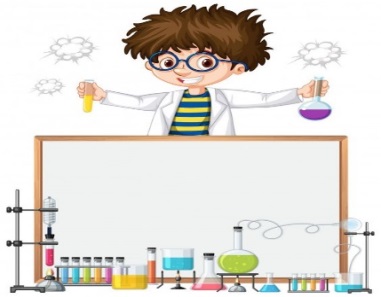 KEMIJA
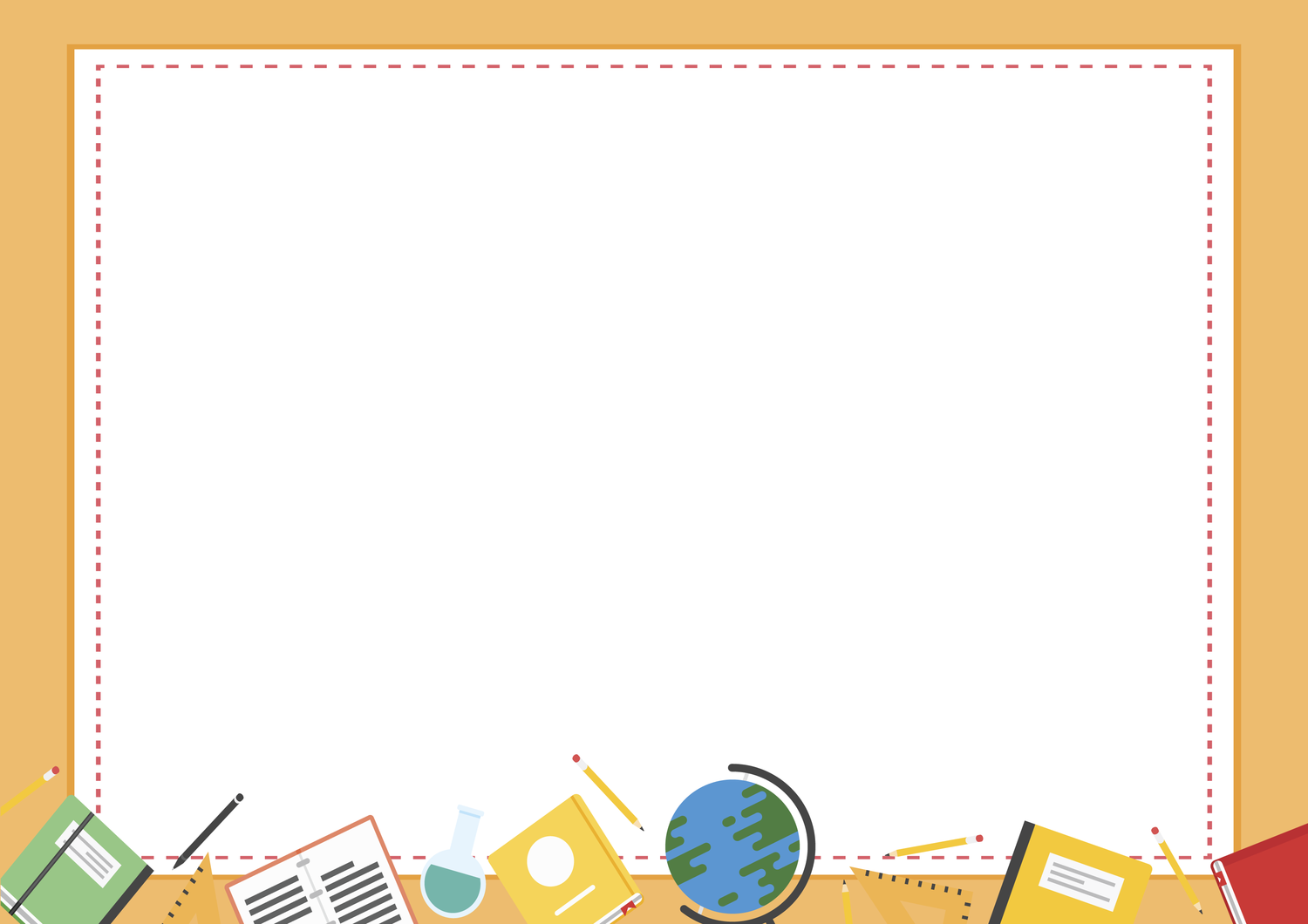 BIOLOGIJA
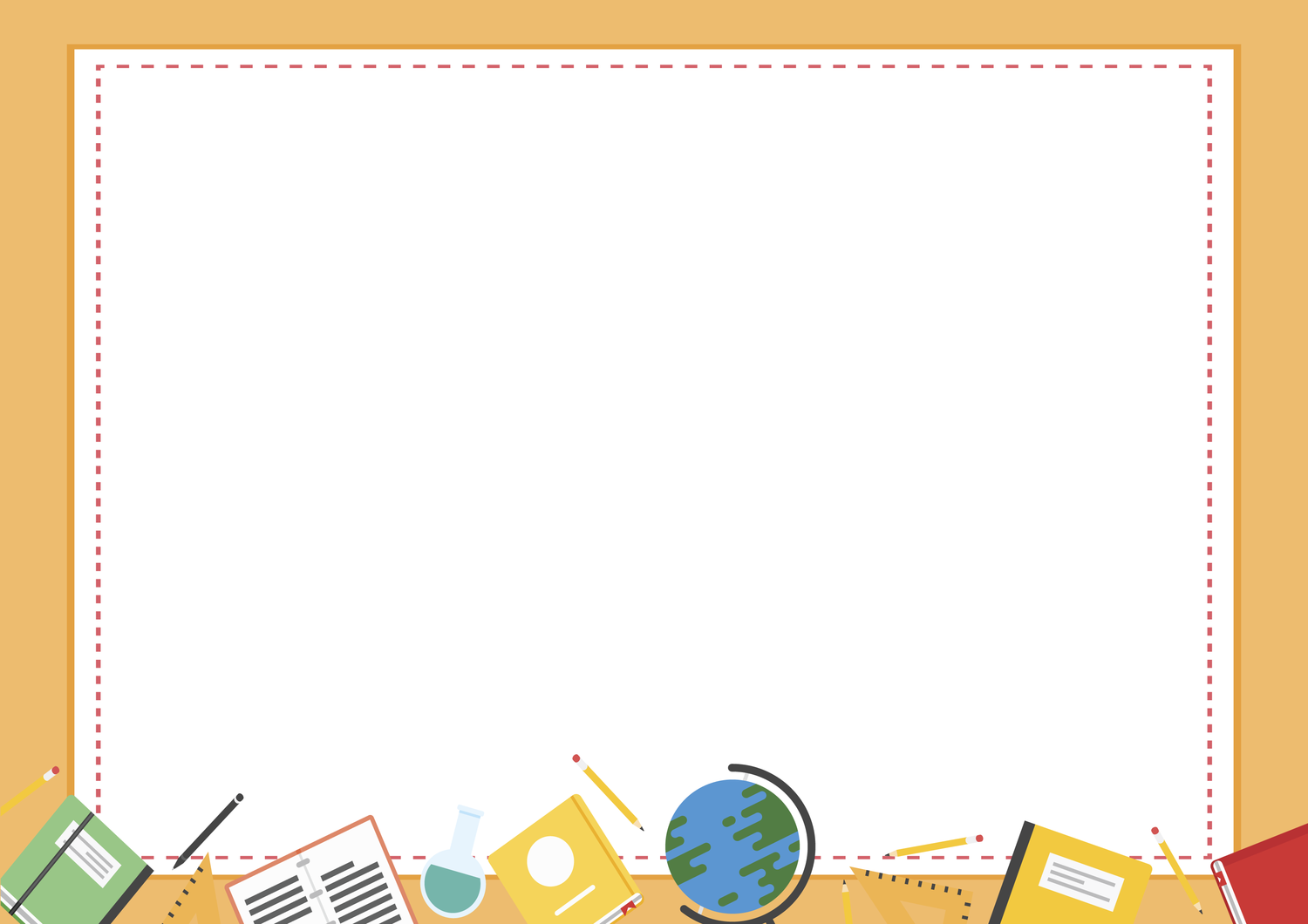 FIZIKA
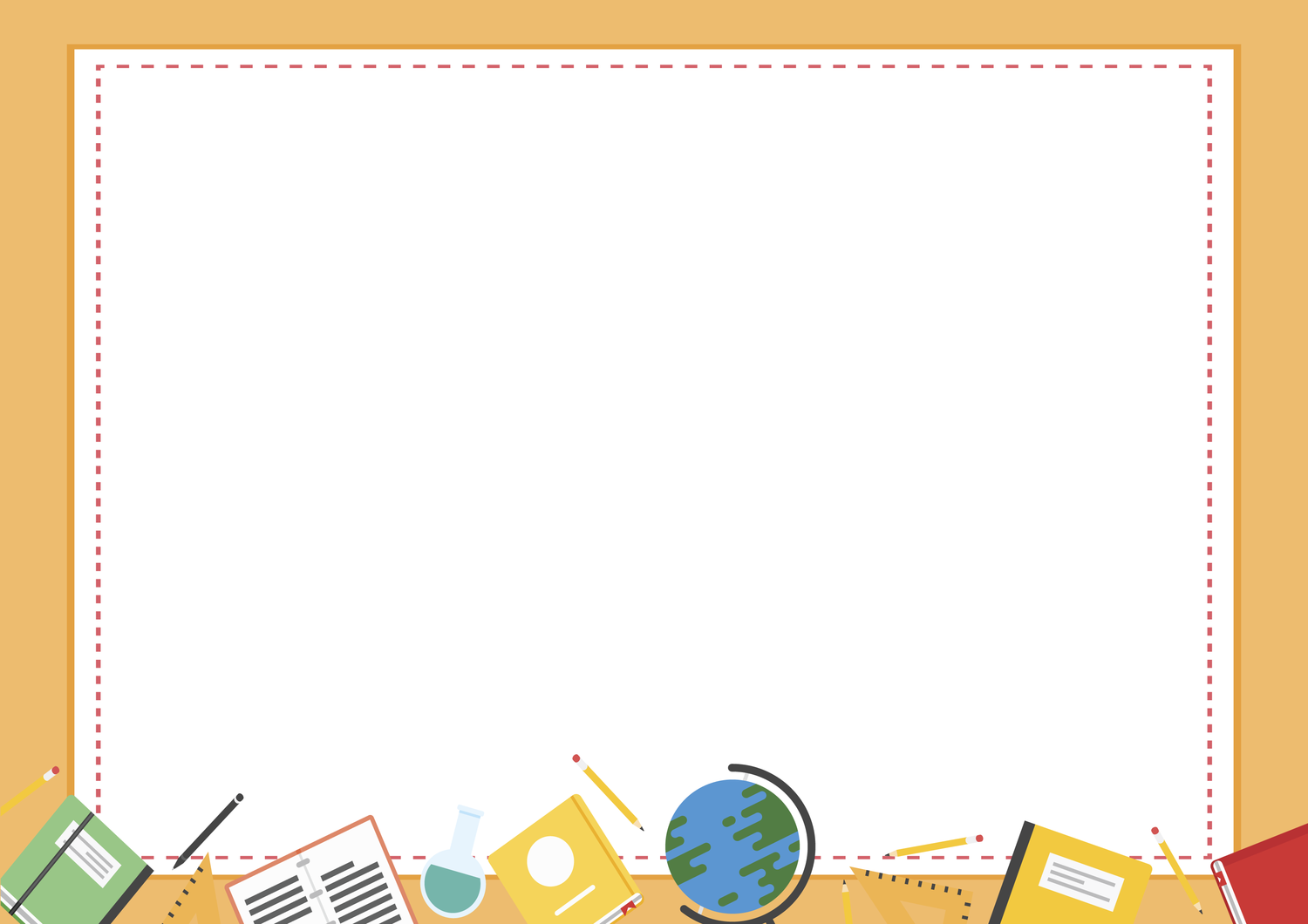 INFORMATIKA
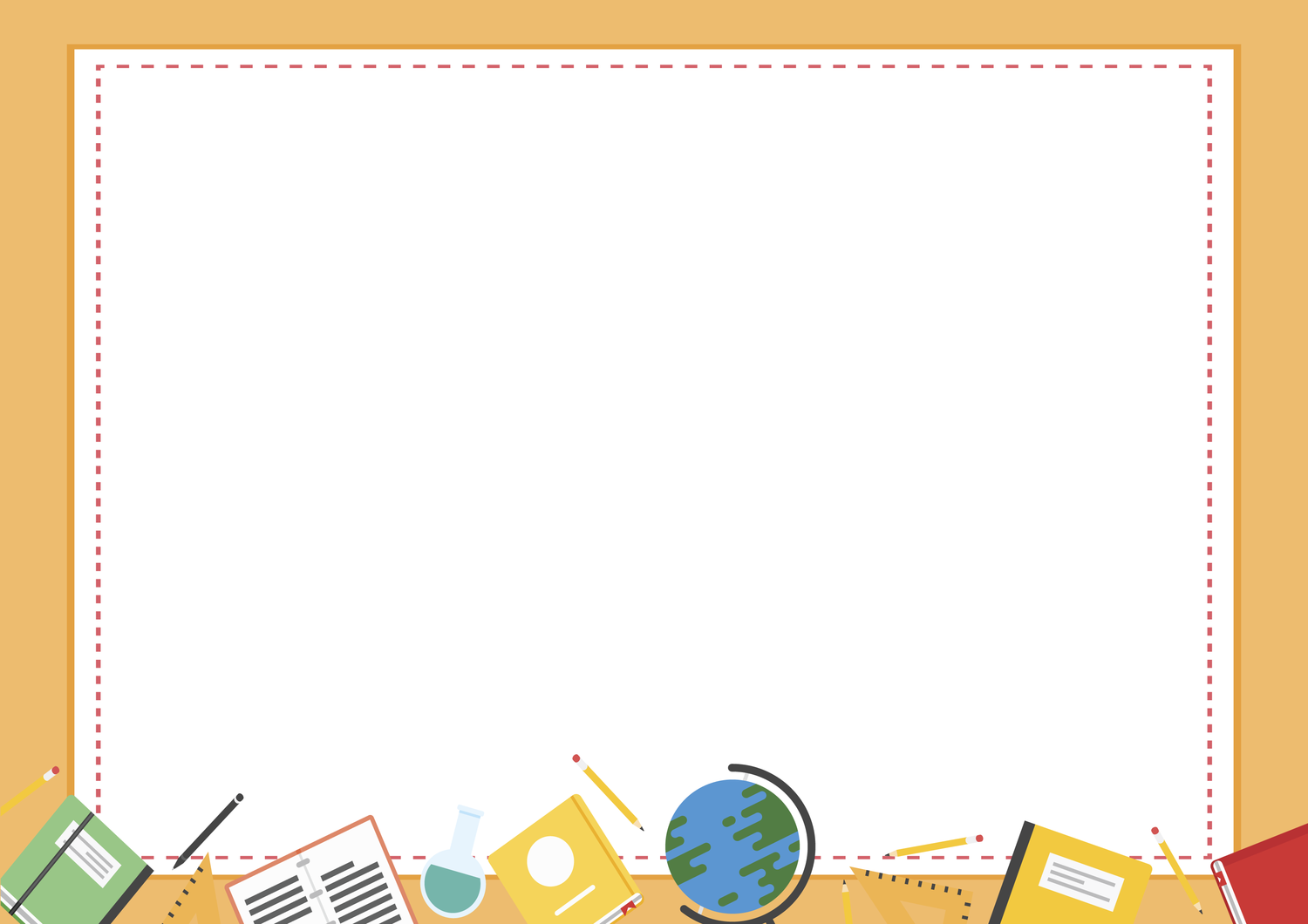 VJERONAUČNA OLIMPIJADA
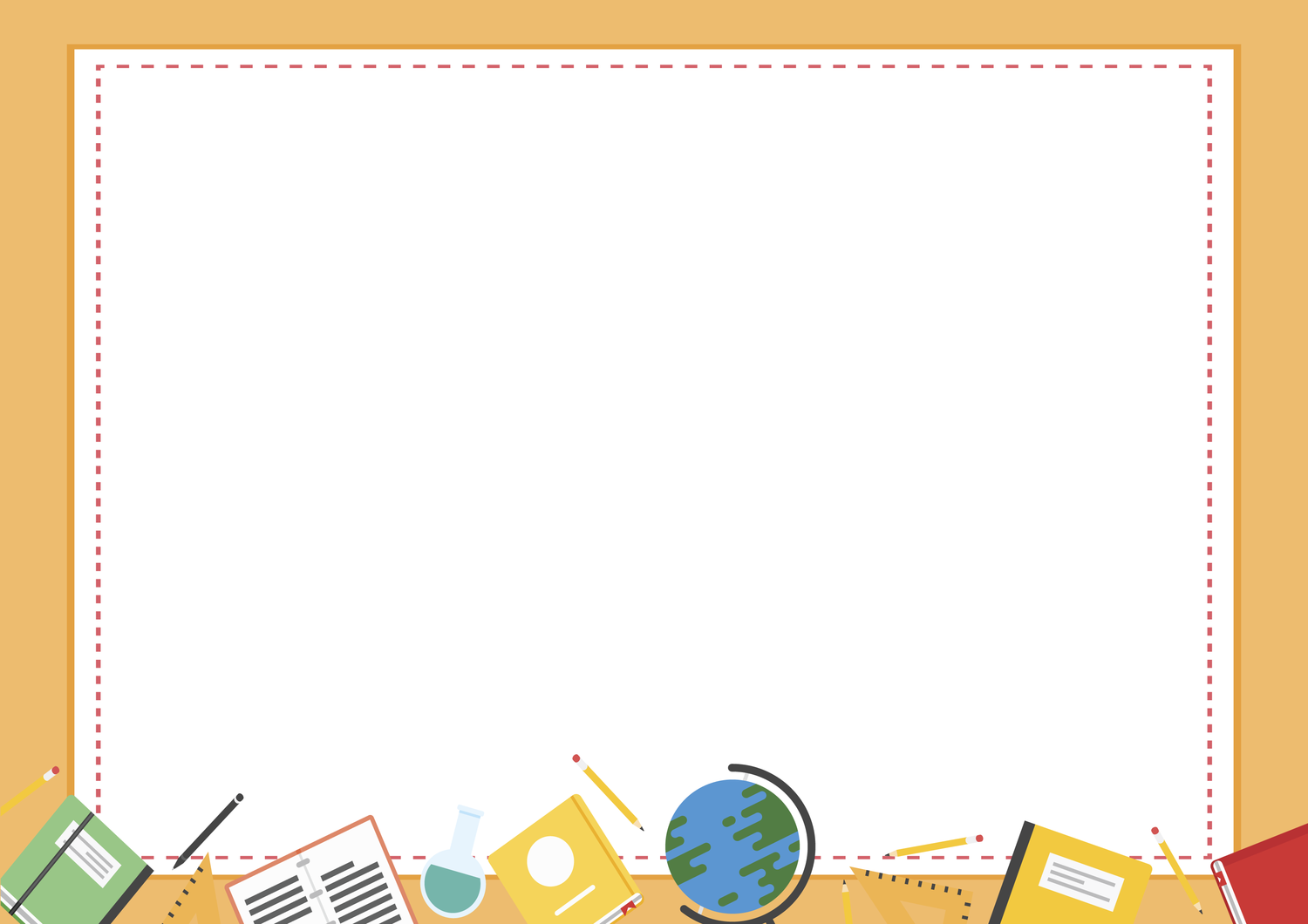 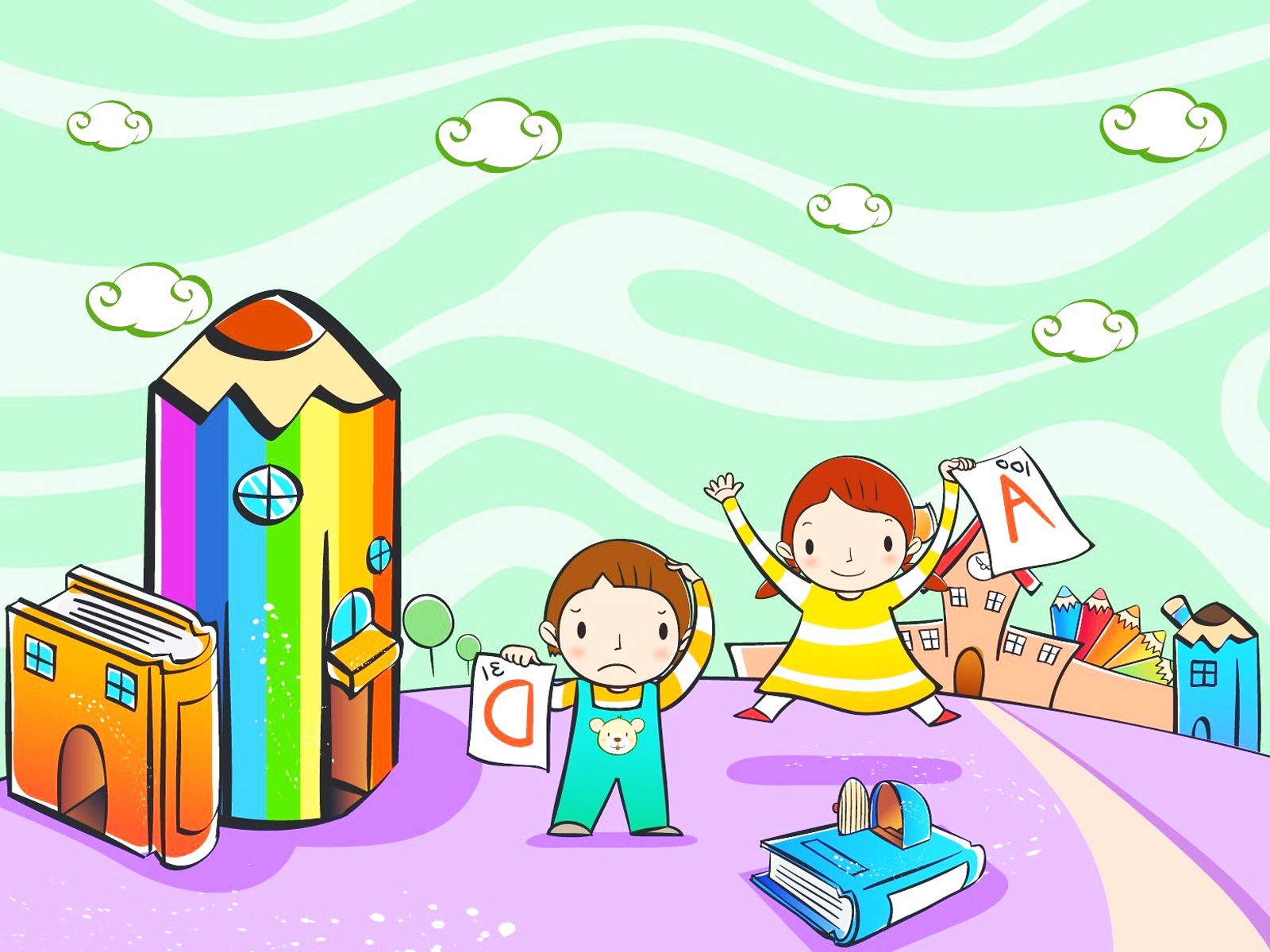 DOPUNSKA NASTAVA
HRVATSKI JEZIK (1. - 4. razreda) 
HRVATSKI JEZIK (5. – 8. razreda)
MATEMATIKA (1. – 4. razreda)
MATEMATIKA (5. – 8. razreda)
KEMIJA 
ENGLESKI JEZIK
FIZIKA
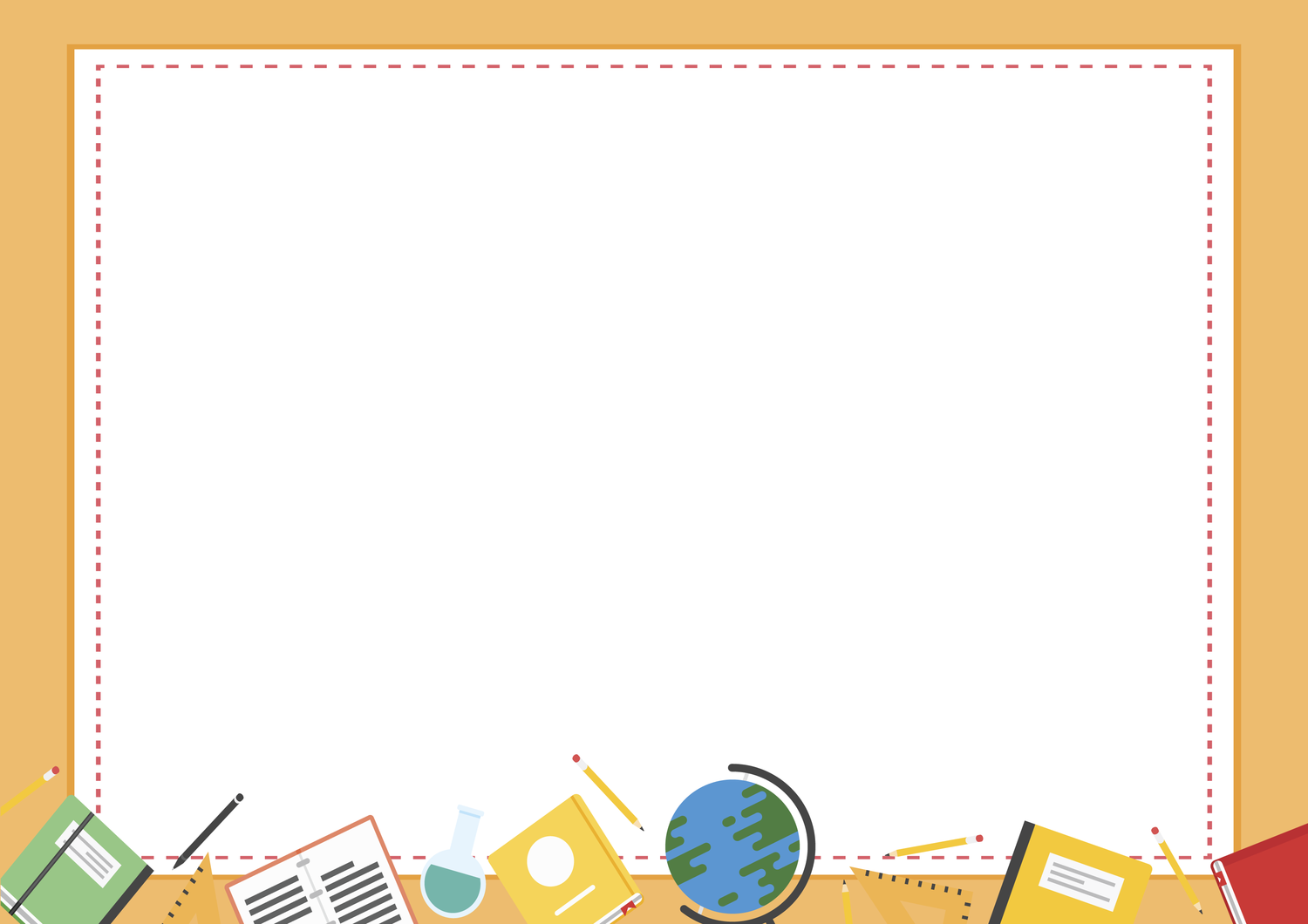 HRVATSKI JEZIK (1. – 4. razreda)
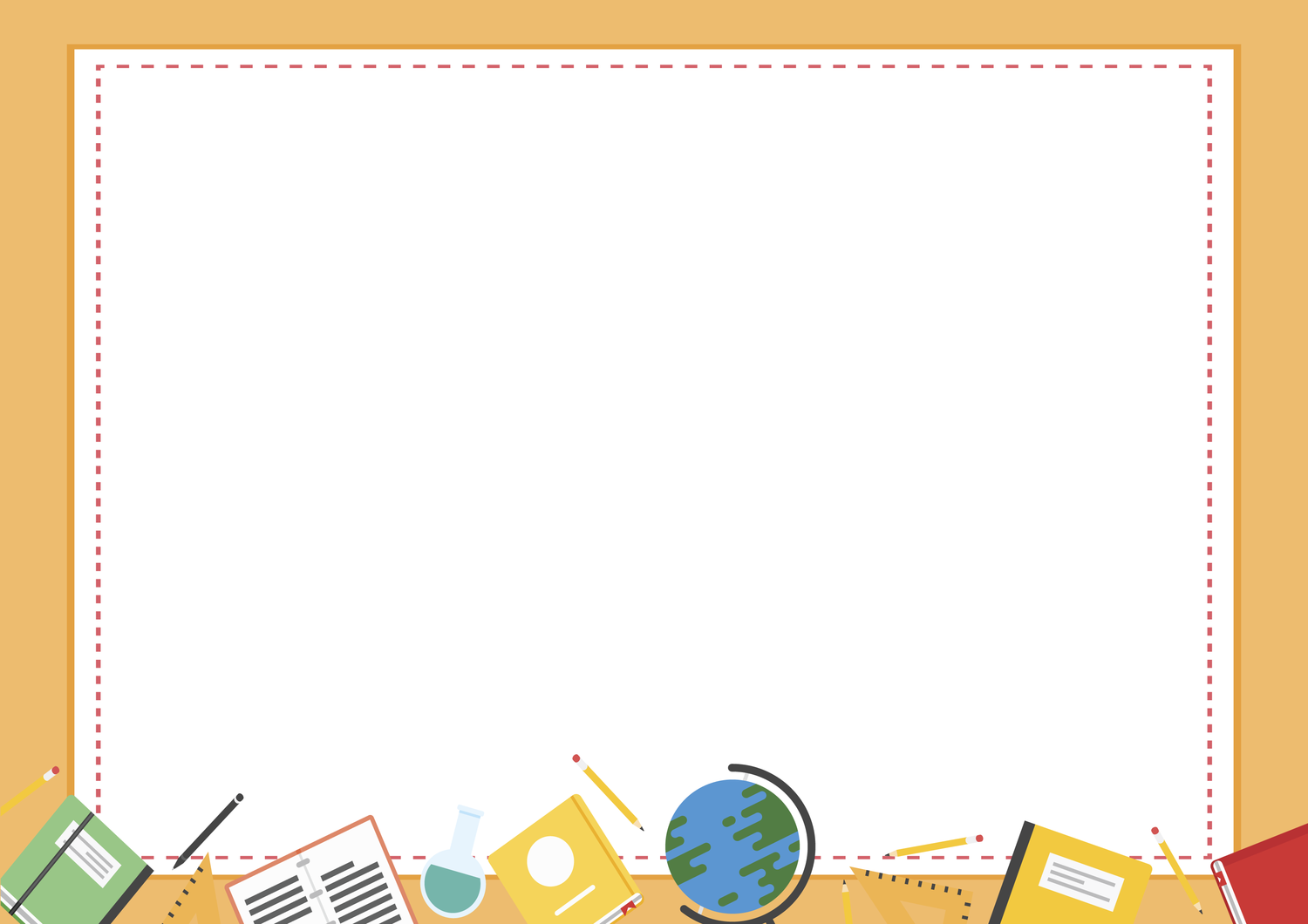 HRVATSKI JEZIK (5. – 8. razreda)
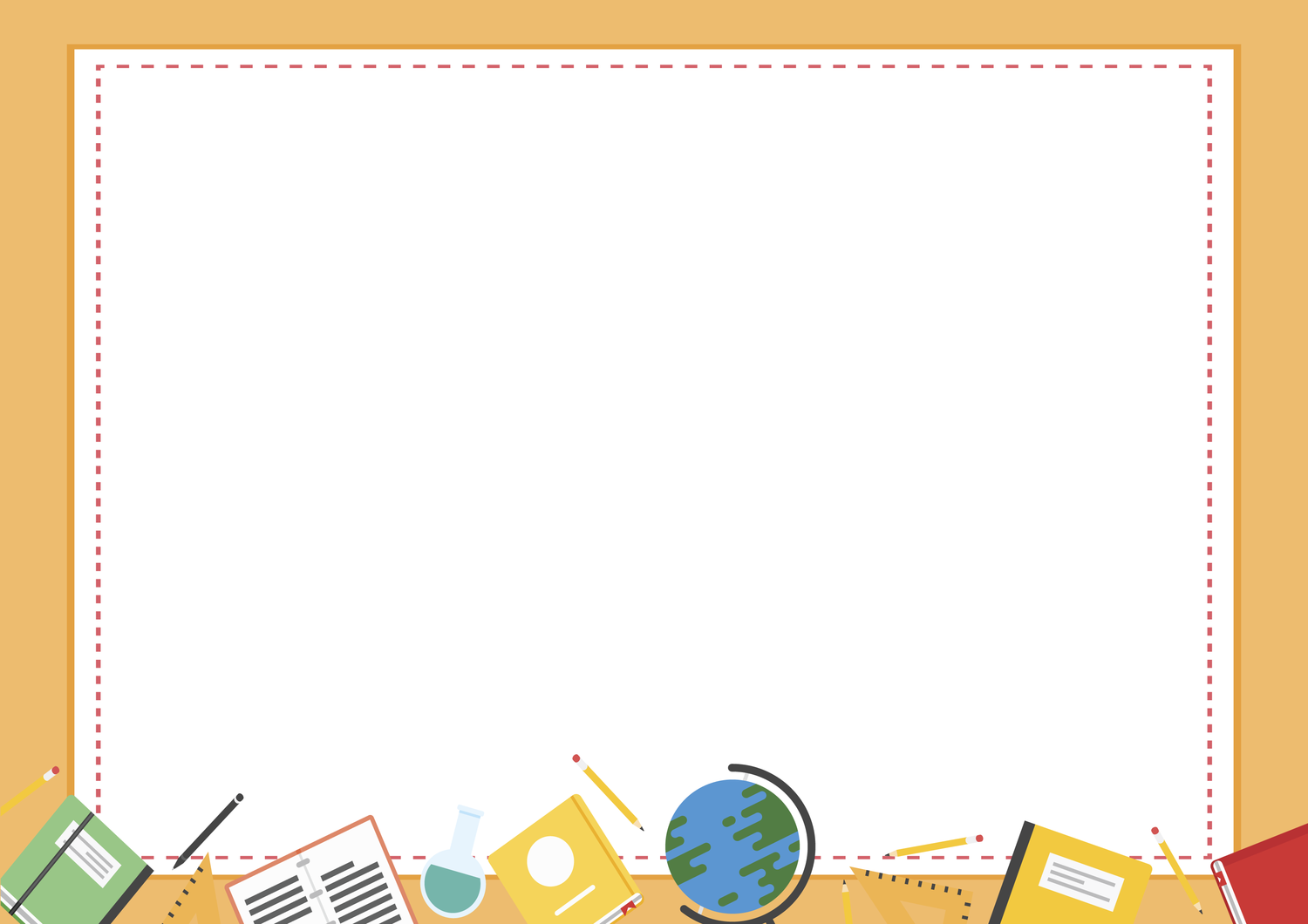 MATEMATIKA (1. – 4. razreda)
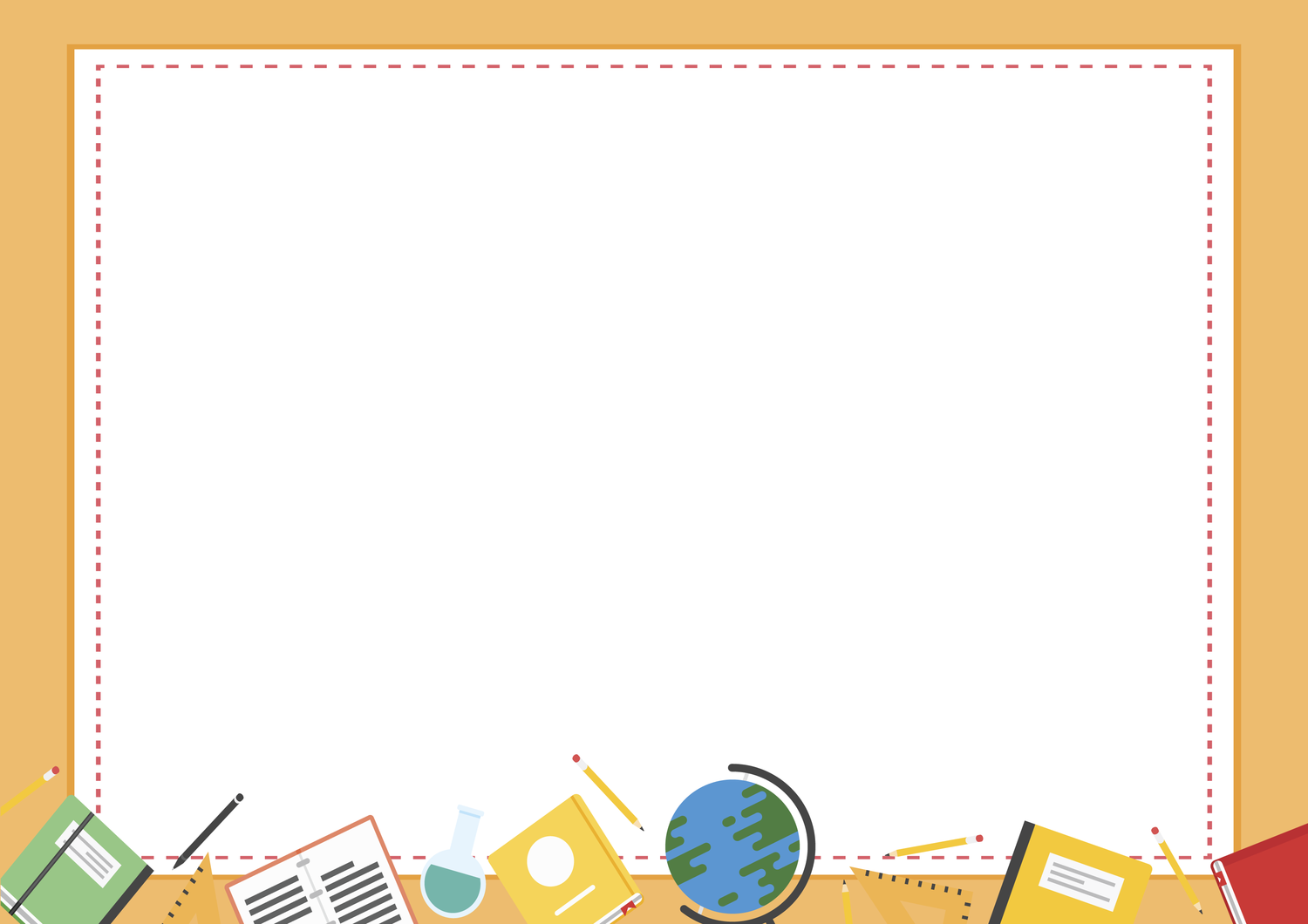 MATEMATIKA (5. – 8. razreda)
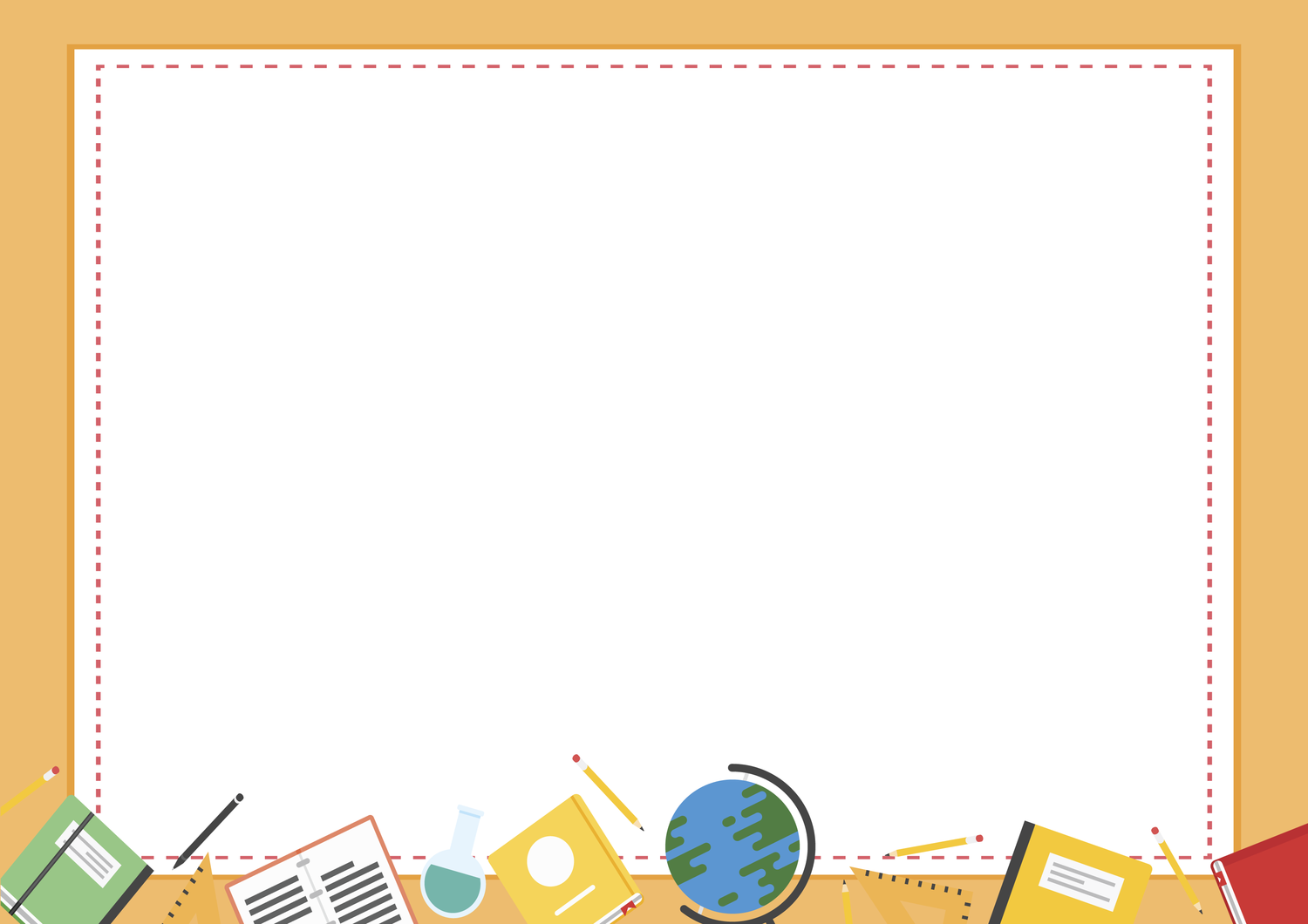 FIZIKA
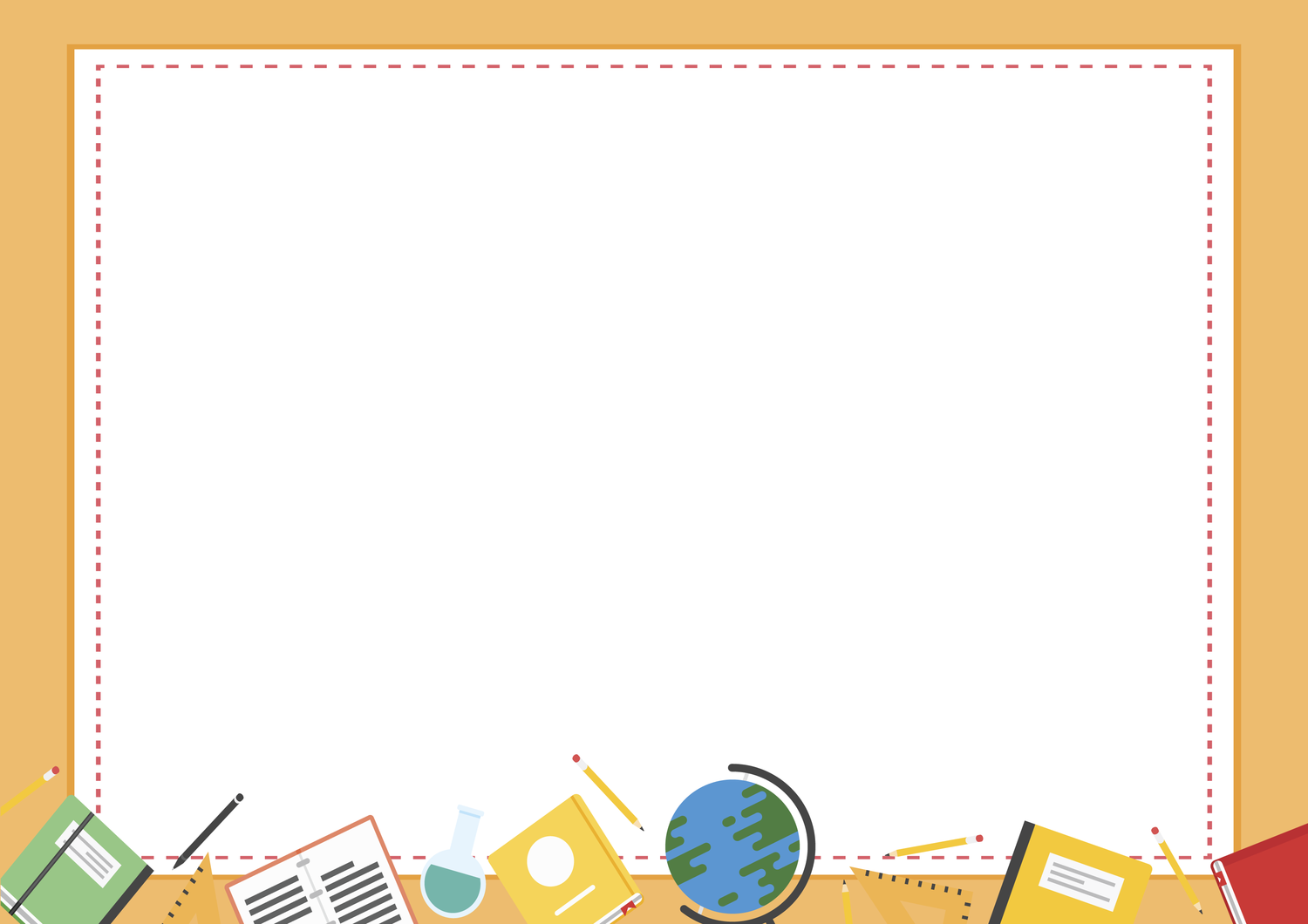 ENGLESKI JEZIK
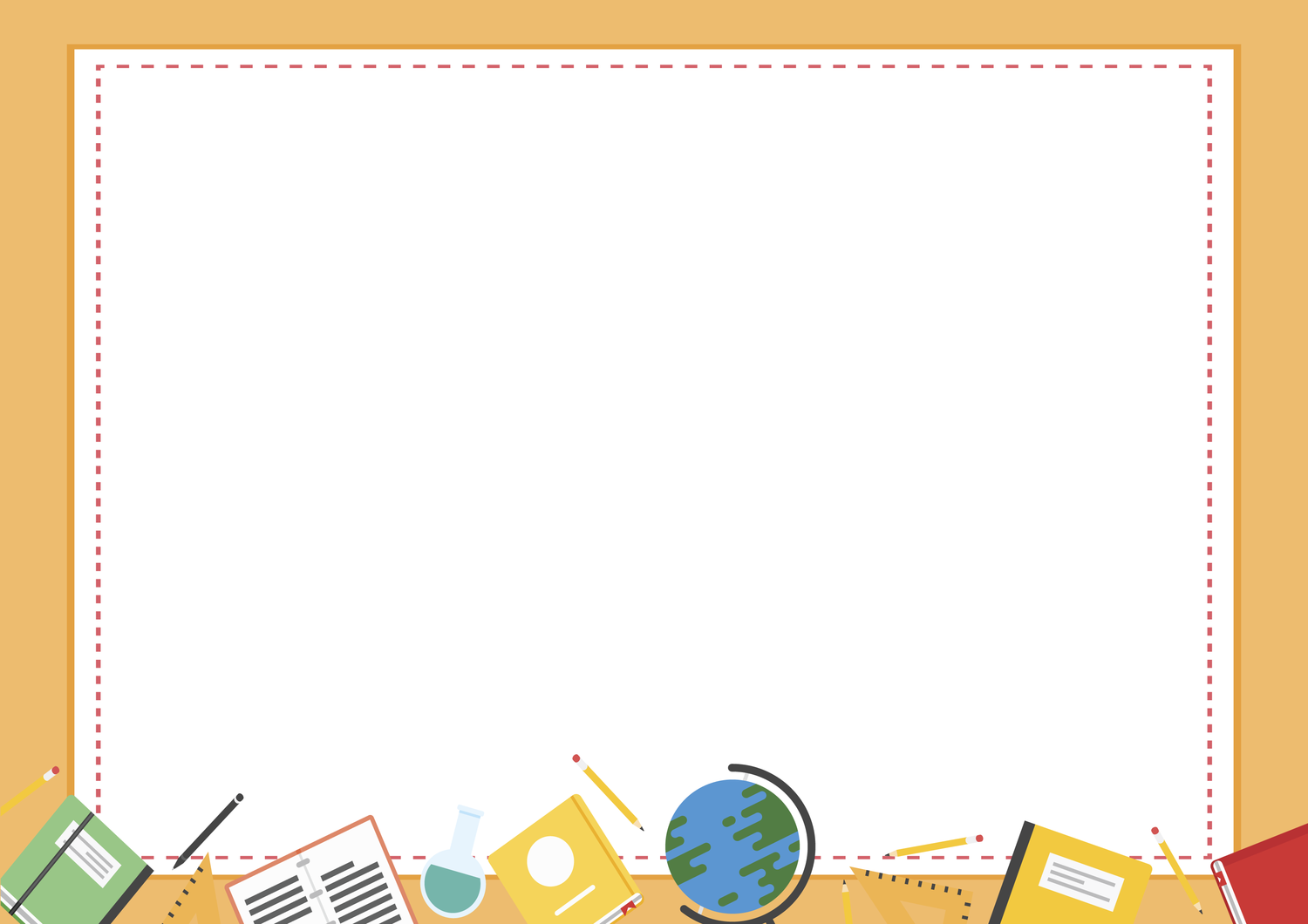 IZVANNASTAVNE AKTIVNOSTI
RECITATORI
DRAMSKO-SCENSKA SKUPINA
GLAZBENA RADIONICA
LIKOVNA RADIONICA
KREATIVNO STVARALAŠTVO
KLOKAN BEZ GRANICA
RITMIKA
MALI MATEMATIČARI 
MALI VOLONTERI
SPORTSKA SEKCIJA

Napomena: izvannastavne aktivnosti se izvode na daljinu.
IGRAJMO SE GIOCHIAMO
NOVINARSKA SKUPINA
FONTANA – ŠKOLSKI LIST
KLUB MLADIH TEHNIČARA 
ŠKOLSKO PLANINARSKA SEKCIJA
UČENIČKA ZADRUGA ARBANASI
LITERARNA SKUPINA
PJEVAČKI ZBOR
CRVENI KRIŽ
RUKOMET, ODBOJKA, KOŠARKA I NOGOMET
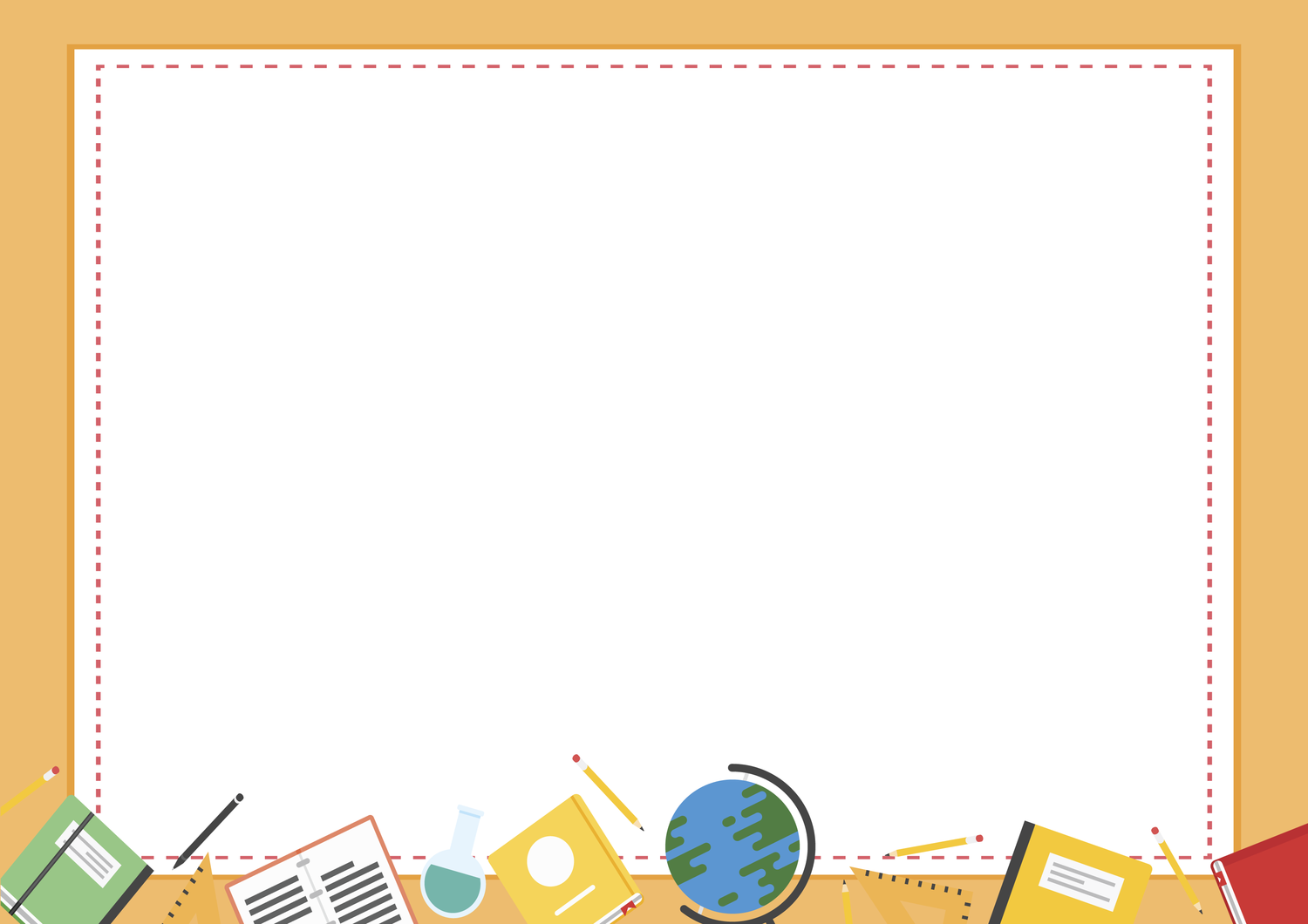 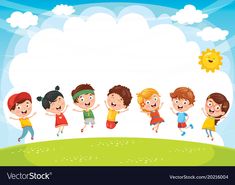 RECITATORI
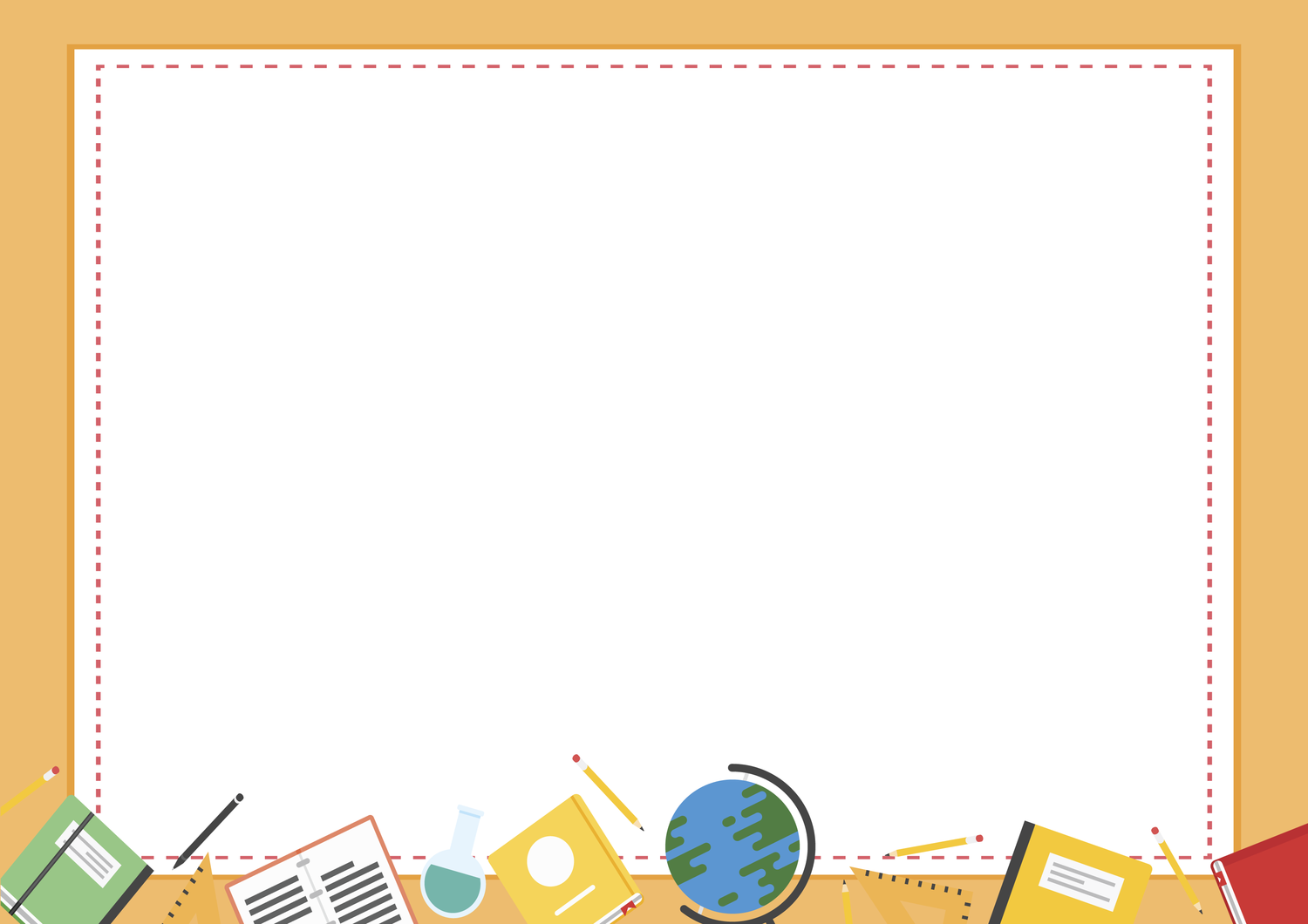 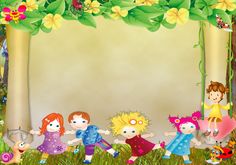 DRAMSKO - SCENSKA GRUPA
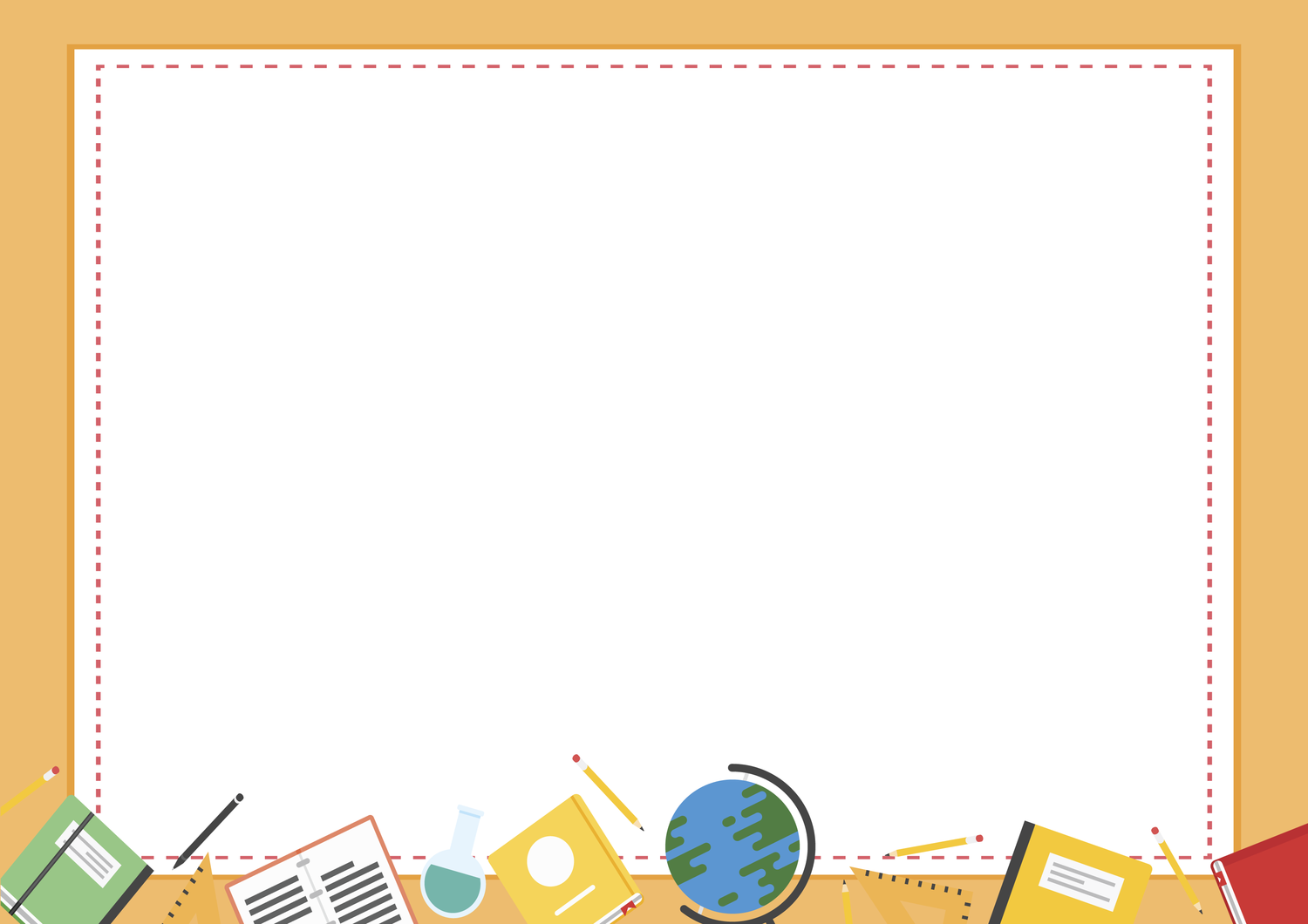 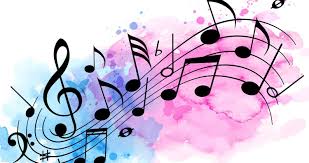 GLAZBENA RADIONICA
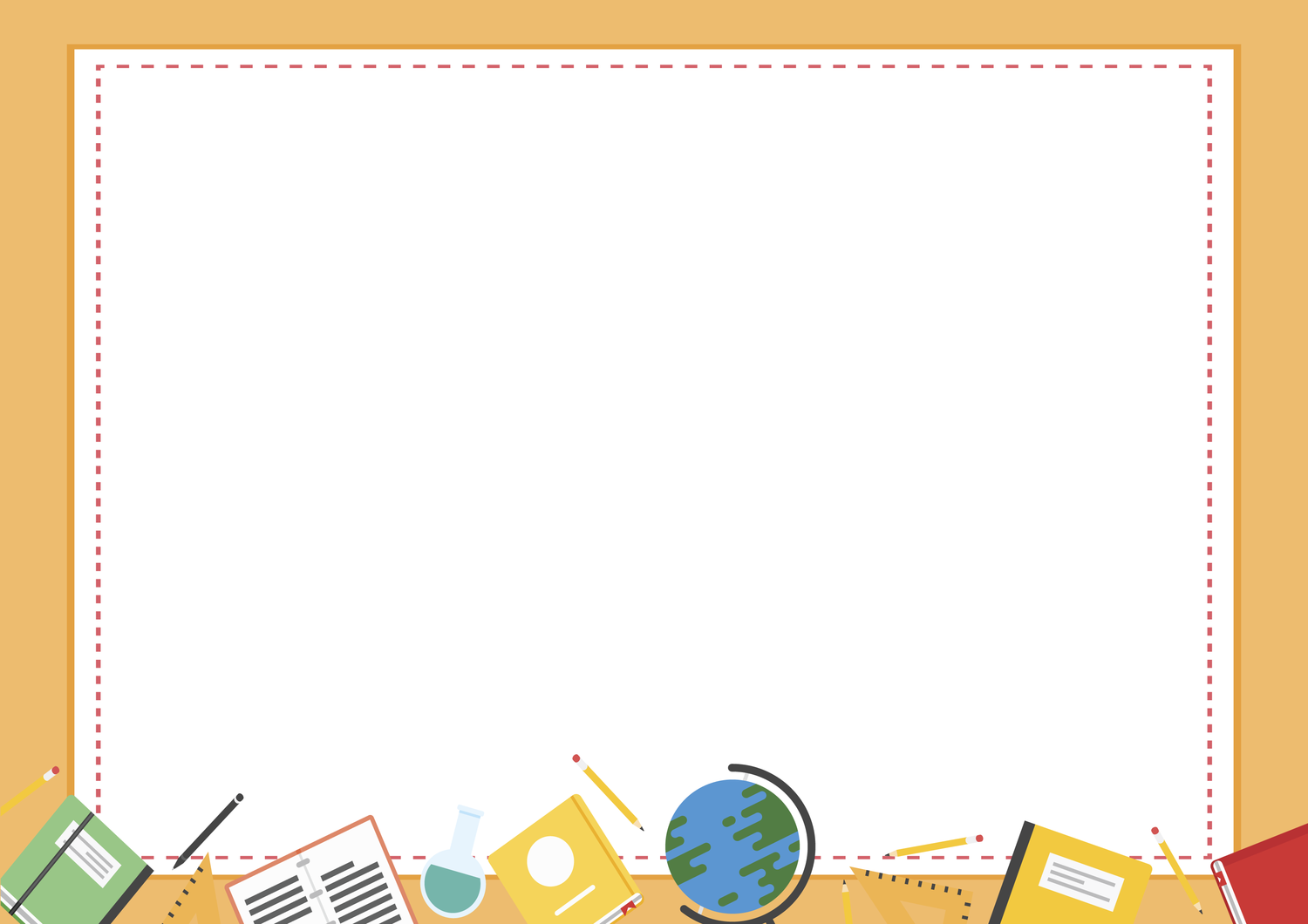 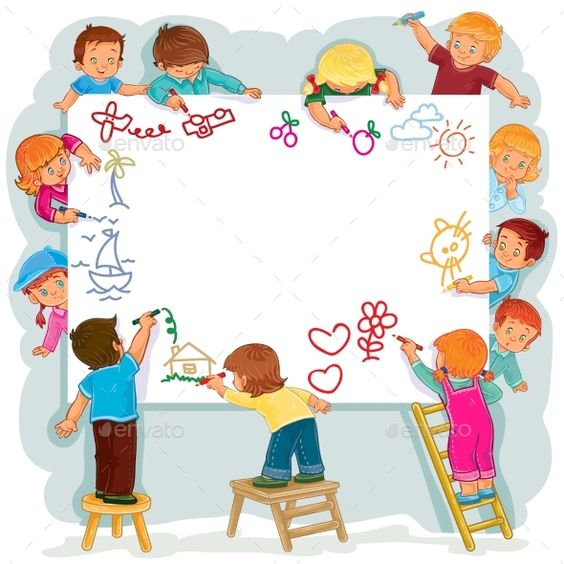 LIKOVNA RADIONICA
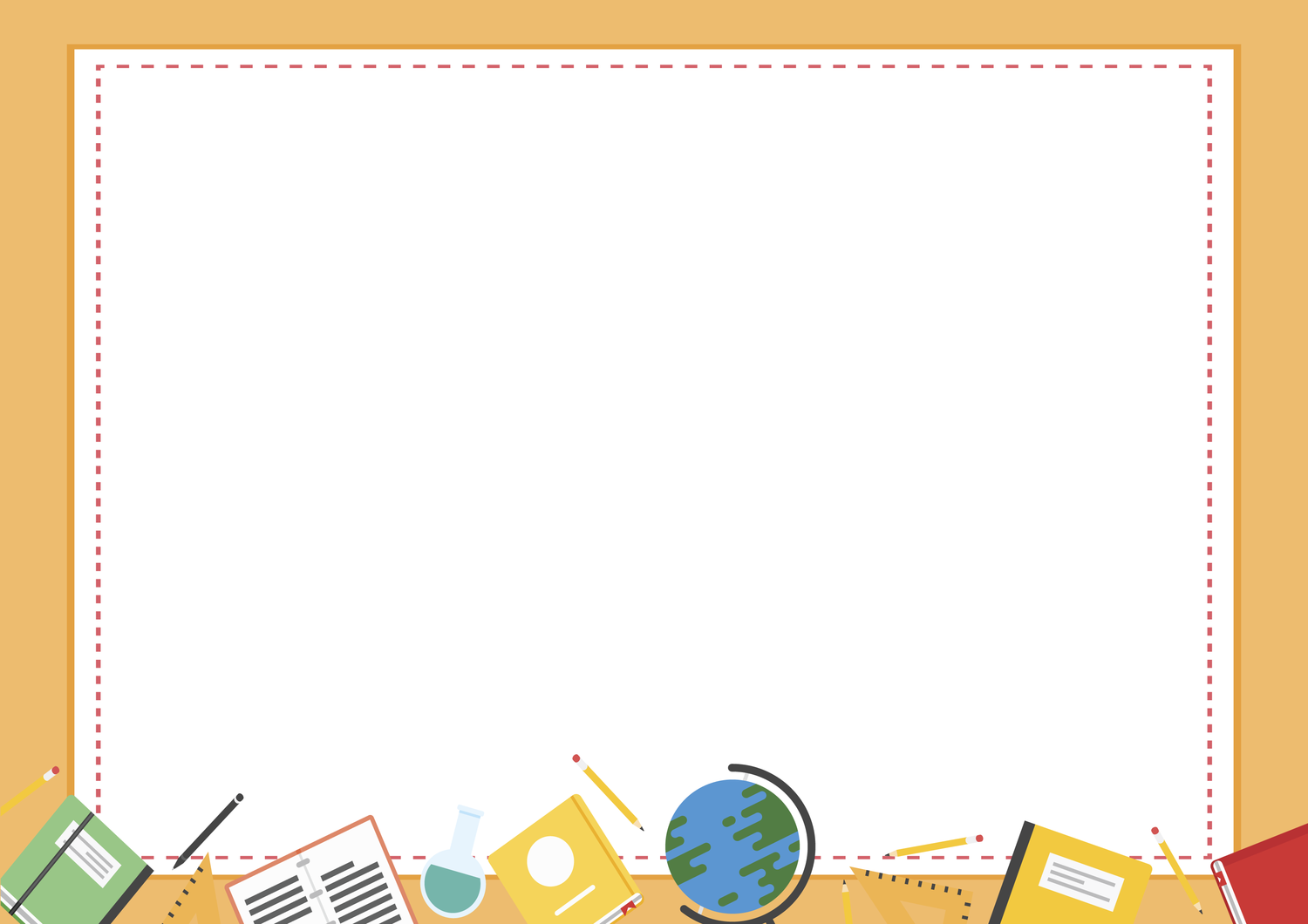 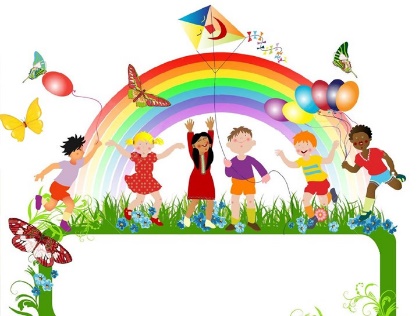 KREATIVNO STVARALAŠTVO
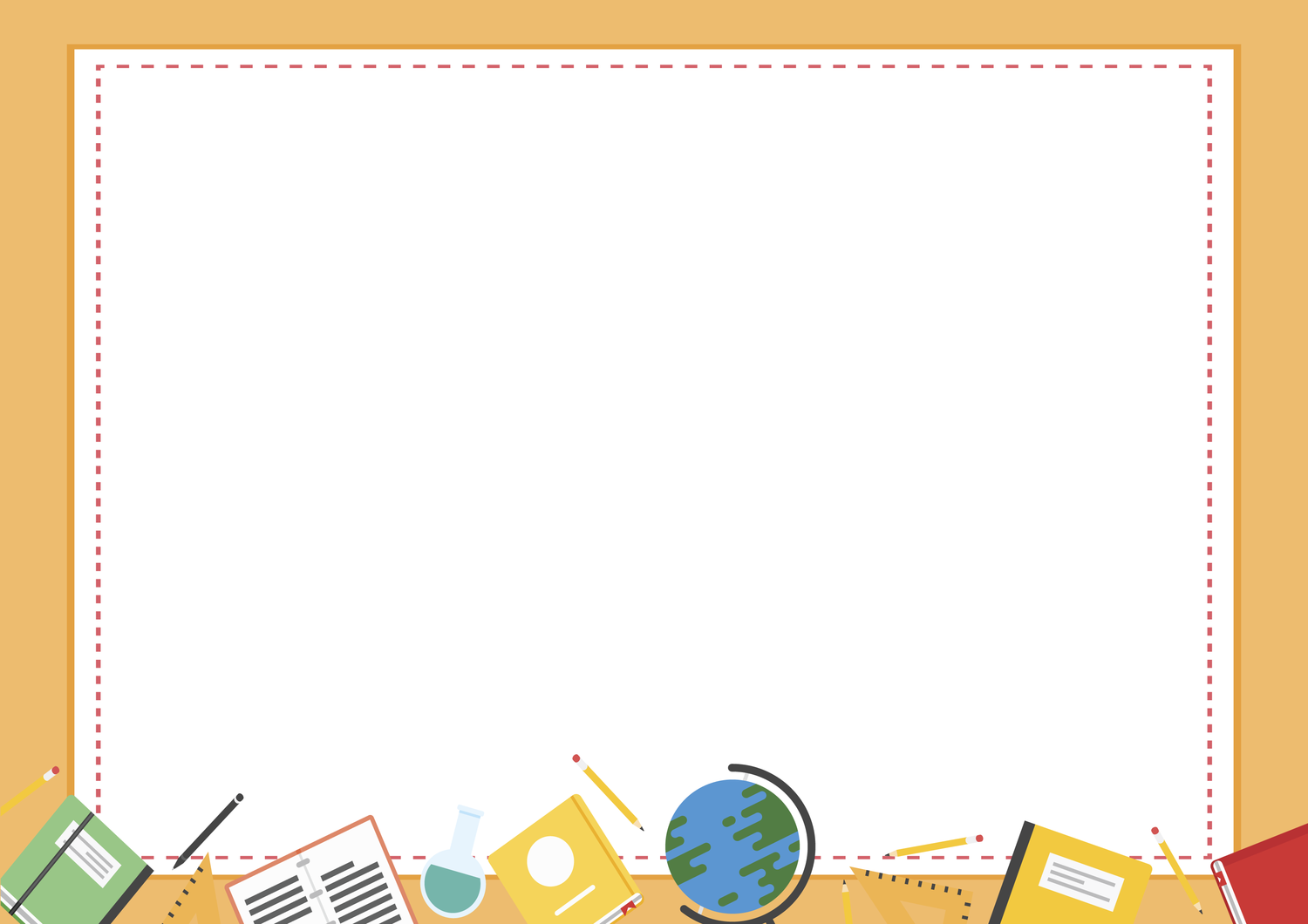 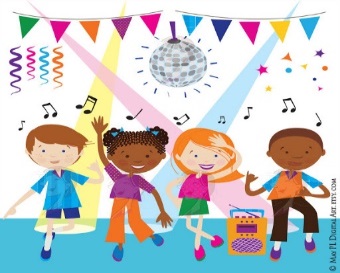 RITMIKA
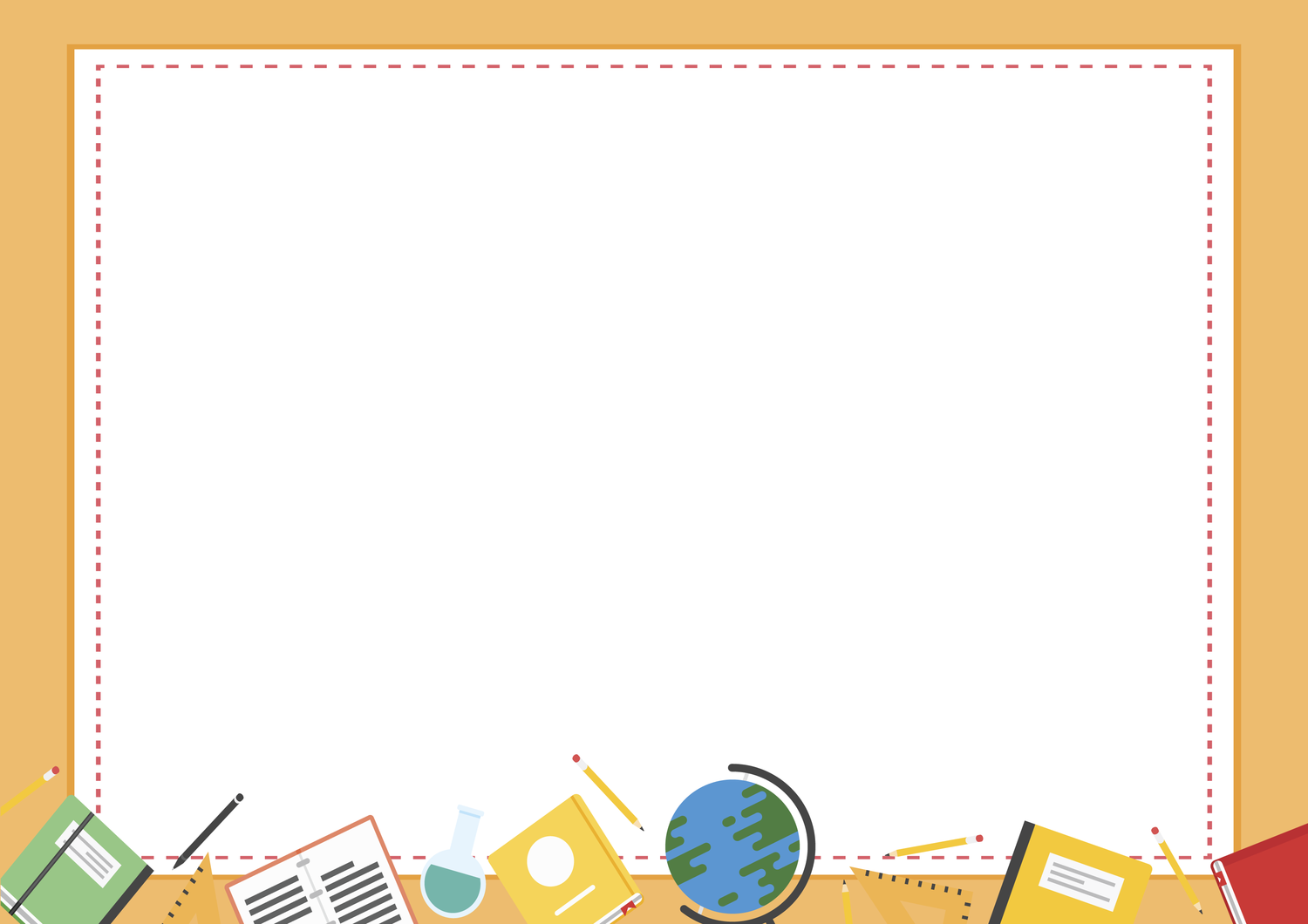 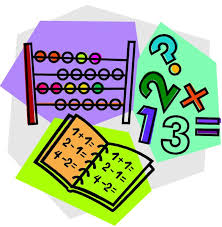 MALI MATEMATIČARI
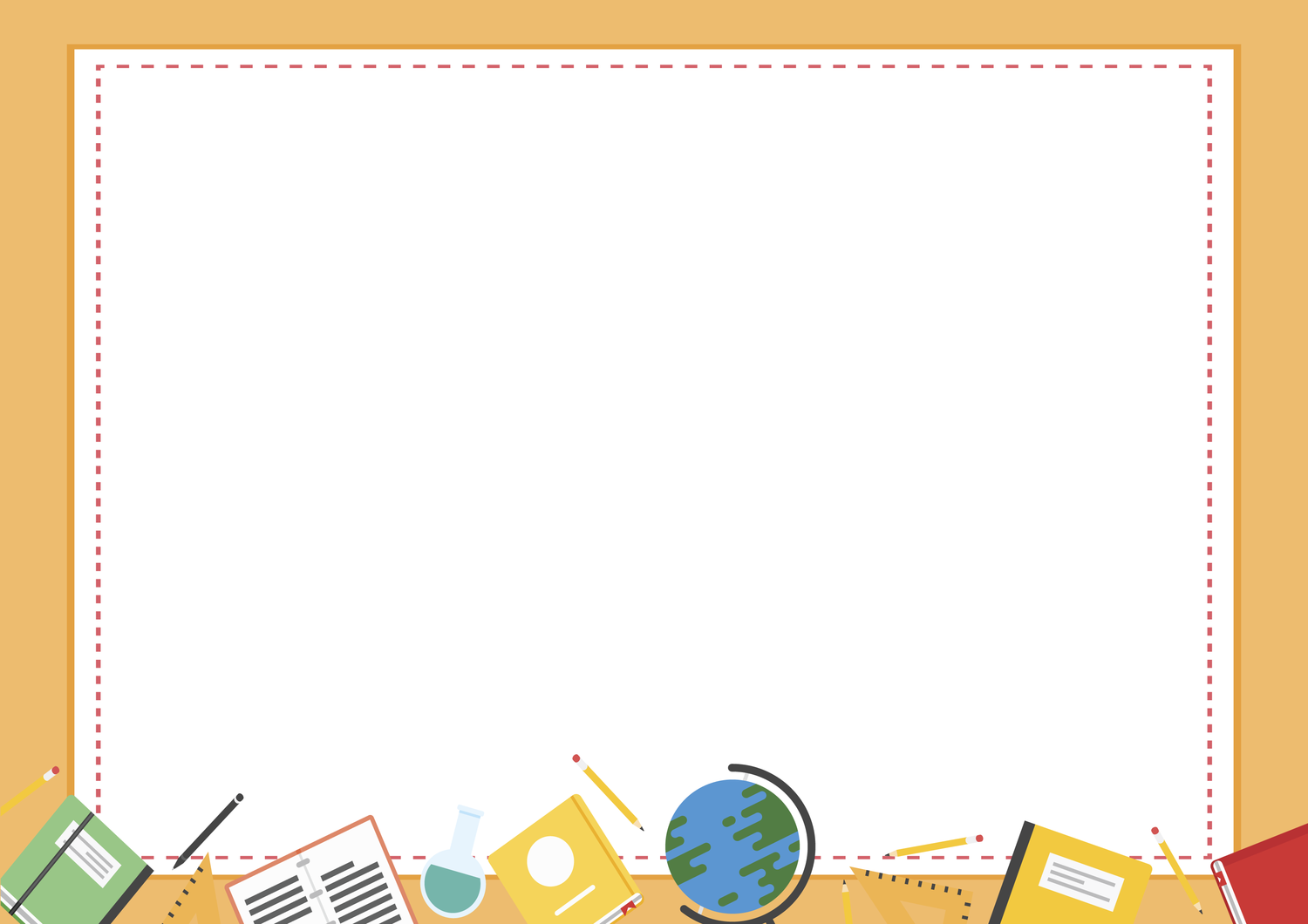 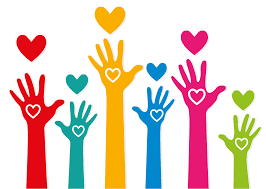 MALI VOLONTERI
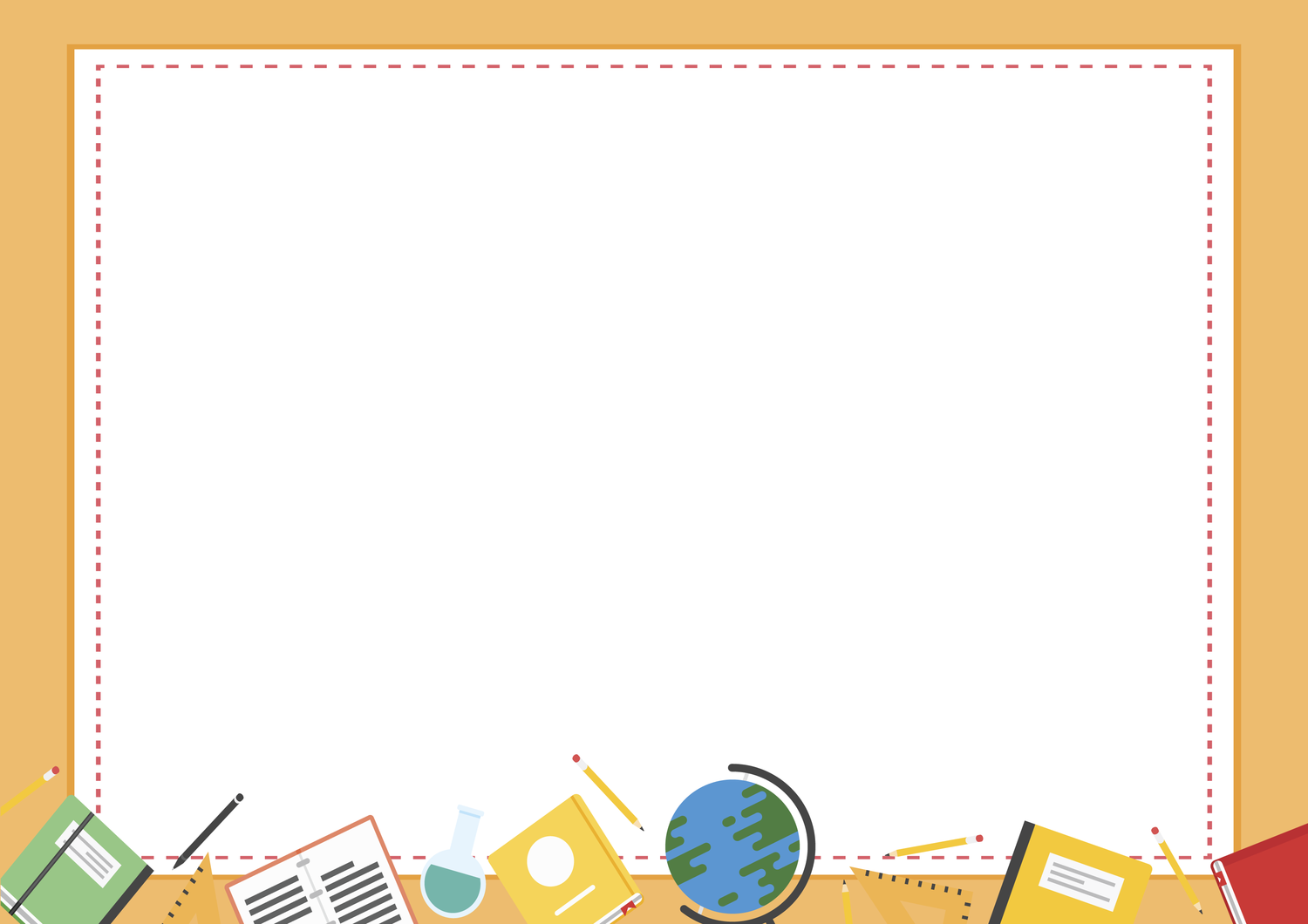 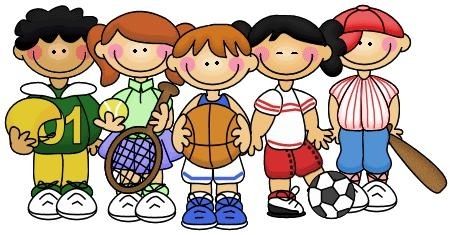 SPORTSKA SEKCIJA
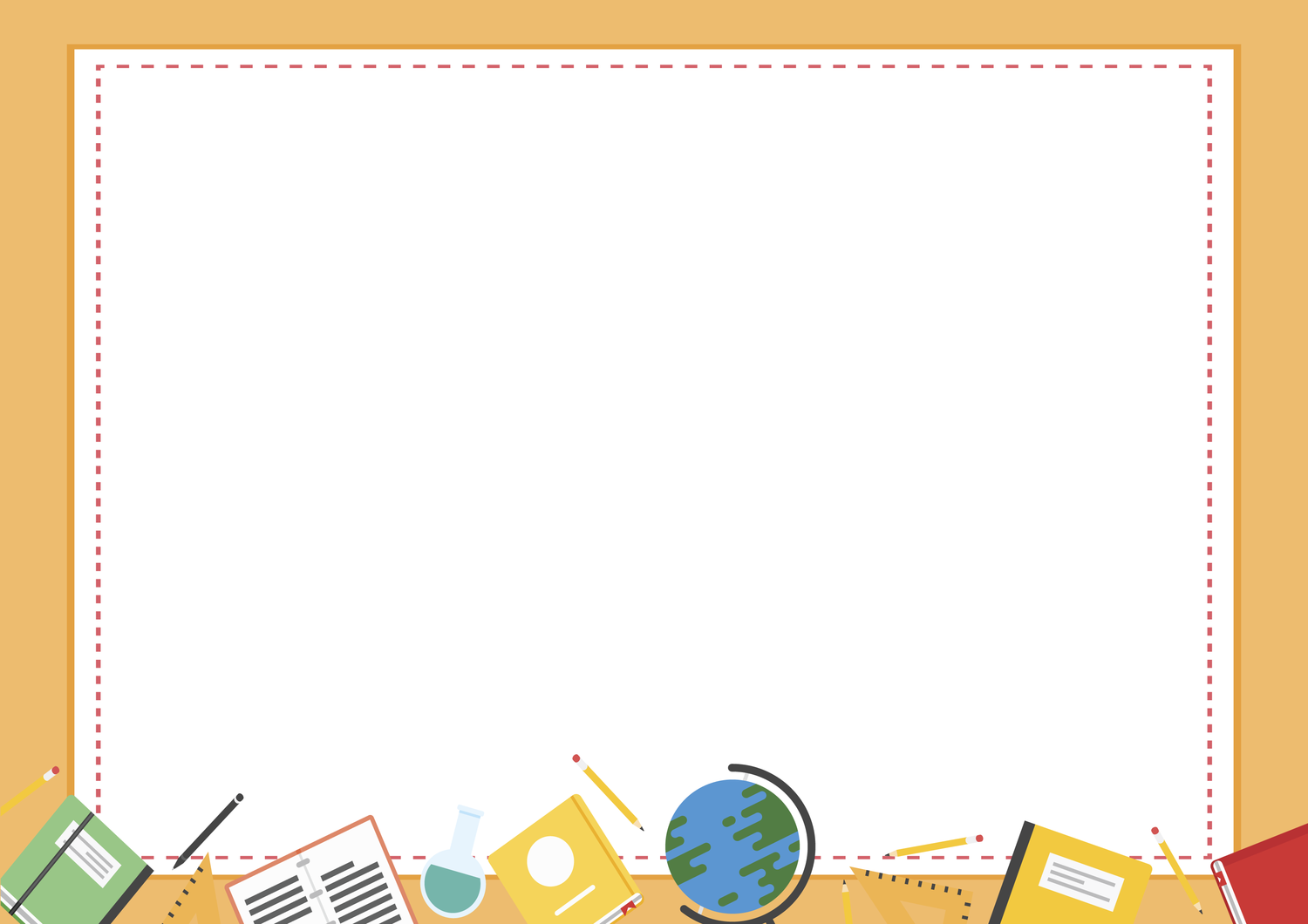 IGRAJMO SE (GIOCHIAMO) – DRAMSKA SKUPINA
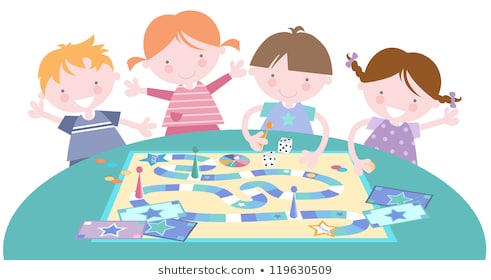 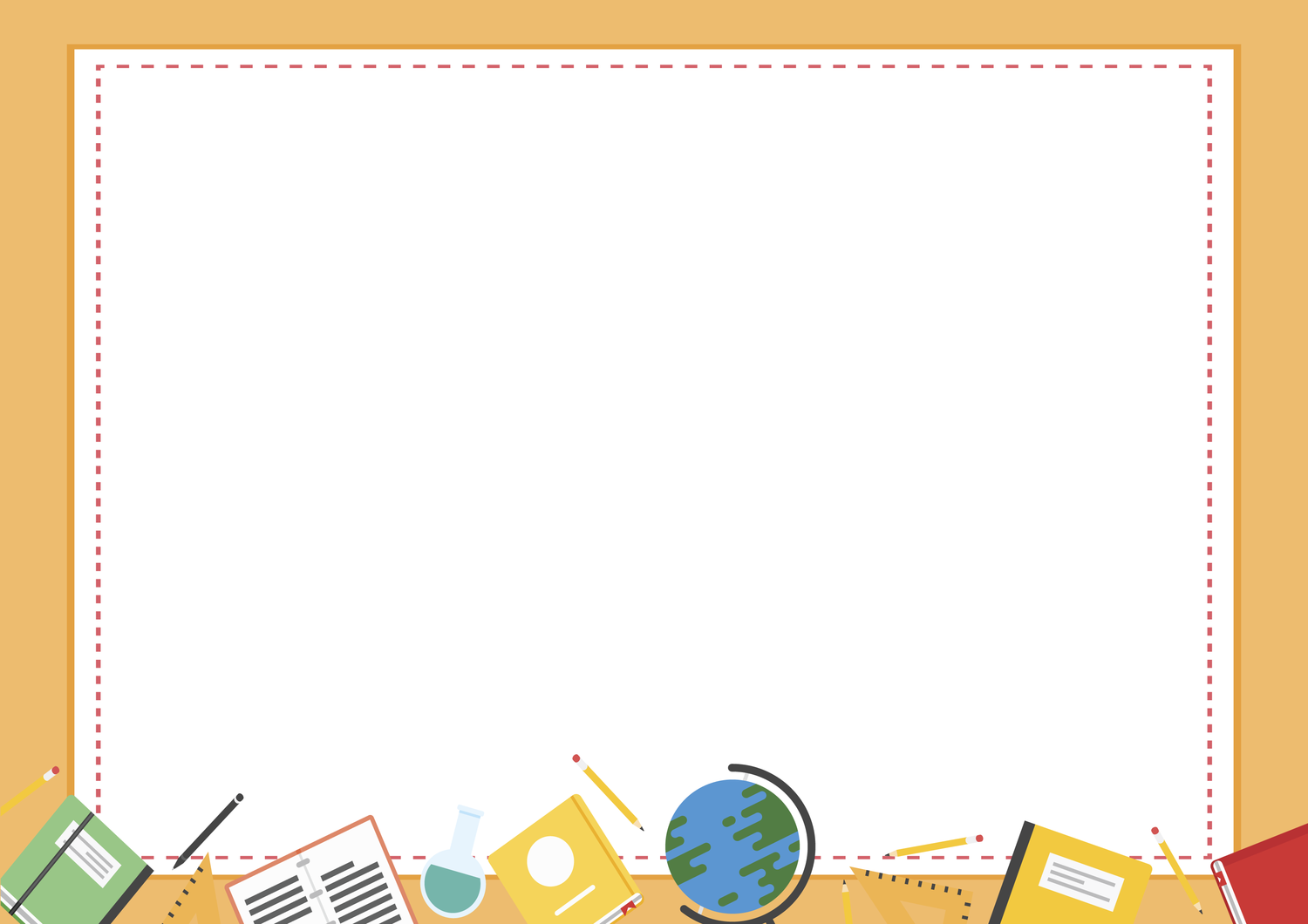 NOVINARSKA SKUPINA
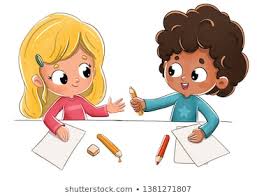 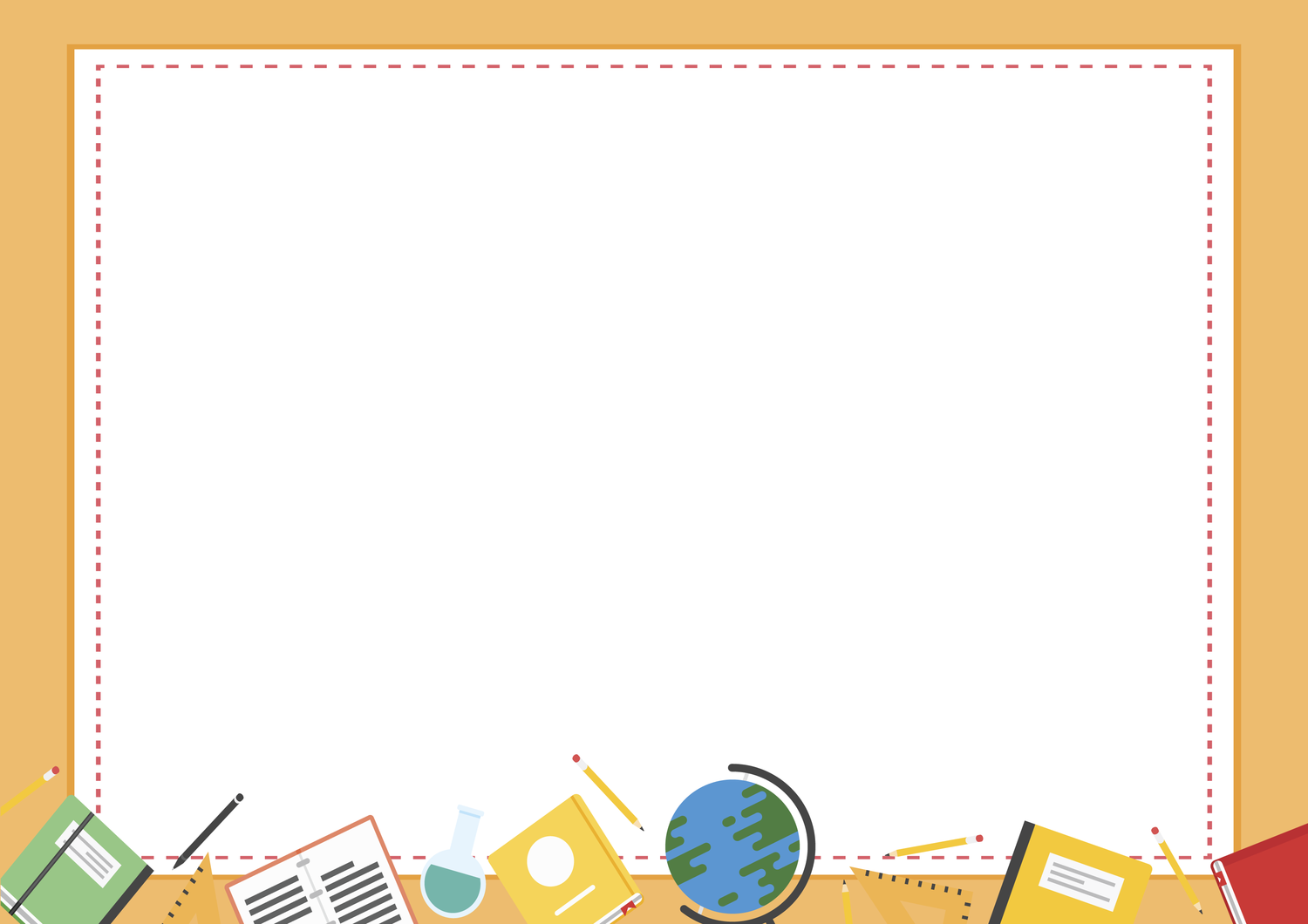 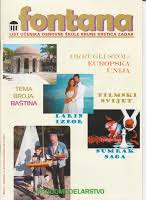 ŠKOLSKI LIST FONTANA
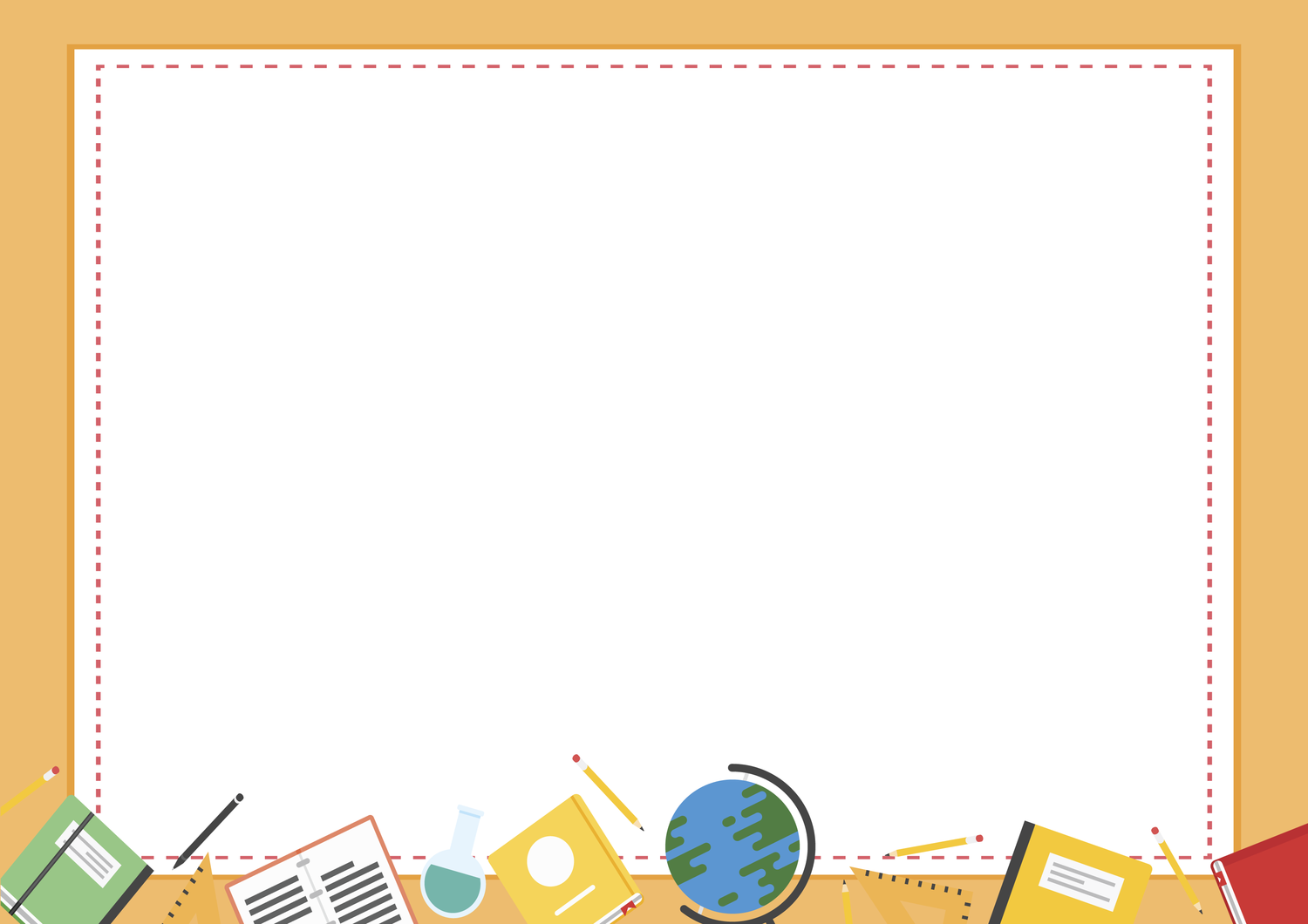 KLUB MLADIH TEHNIČARA
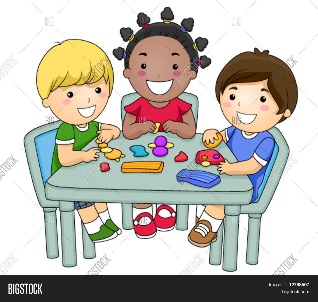 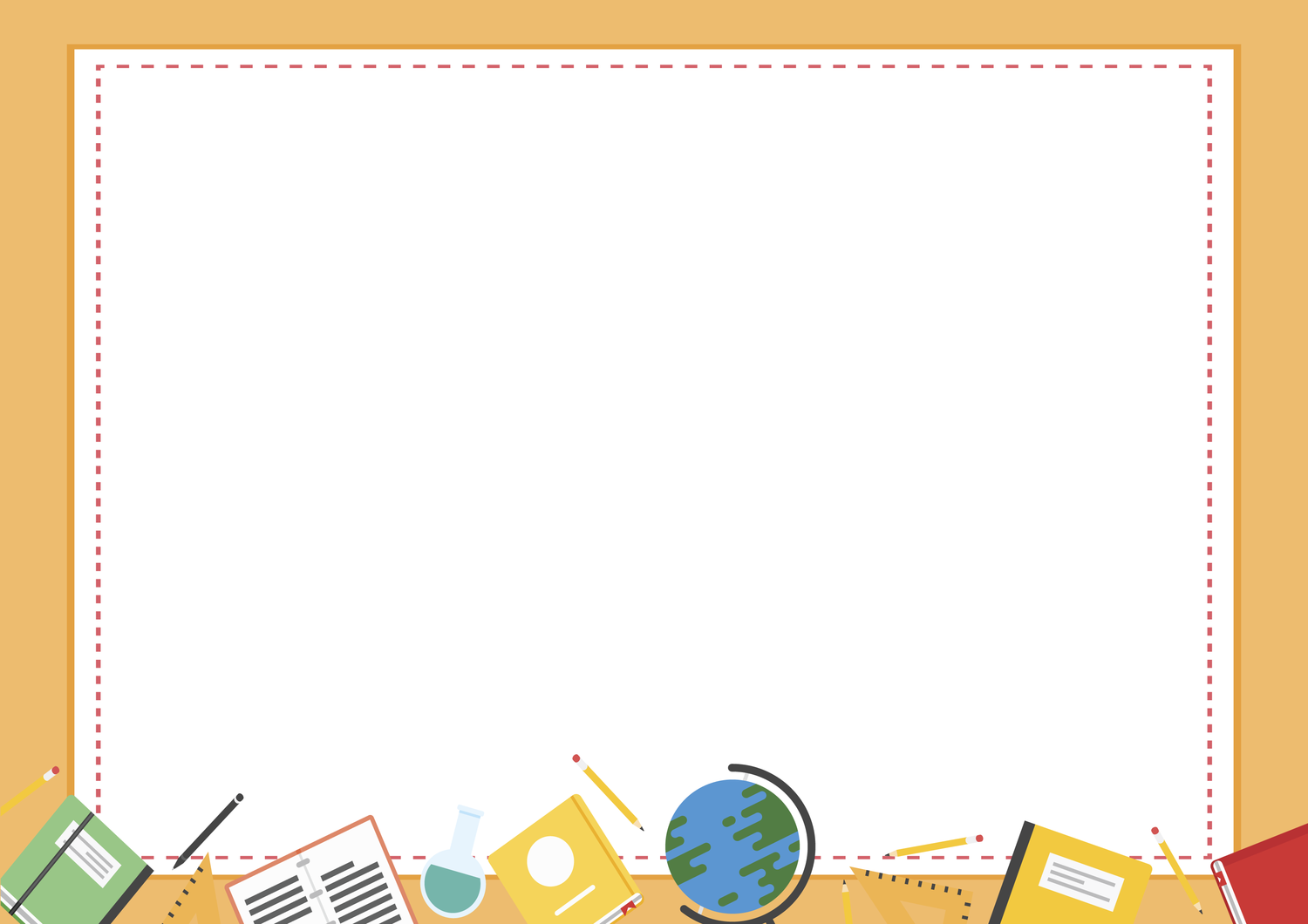 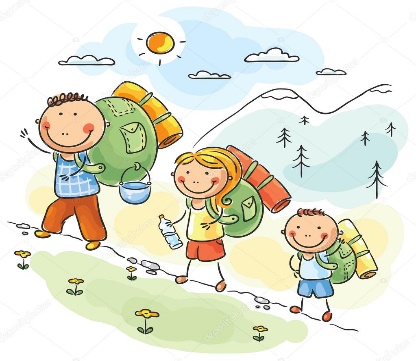 ŠKOLSKA PLANINARSKA SEKCIJA
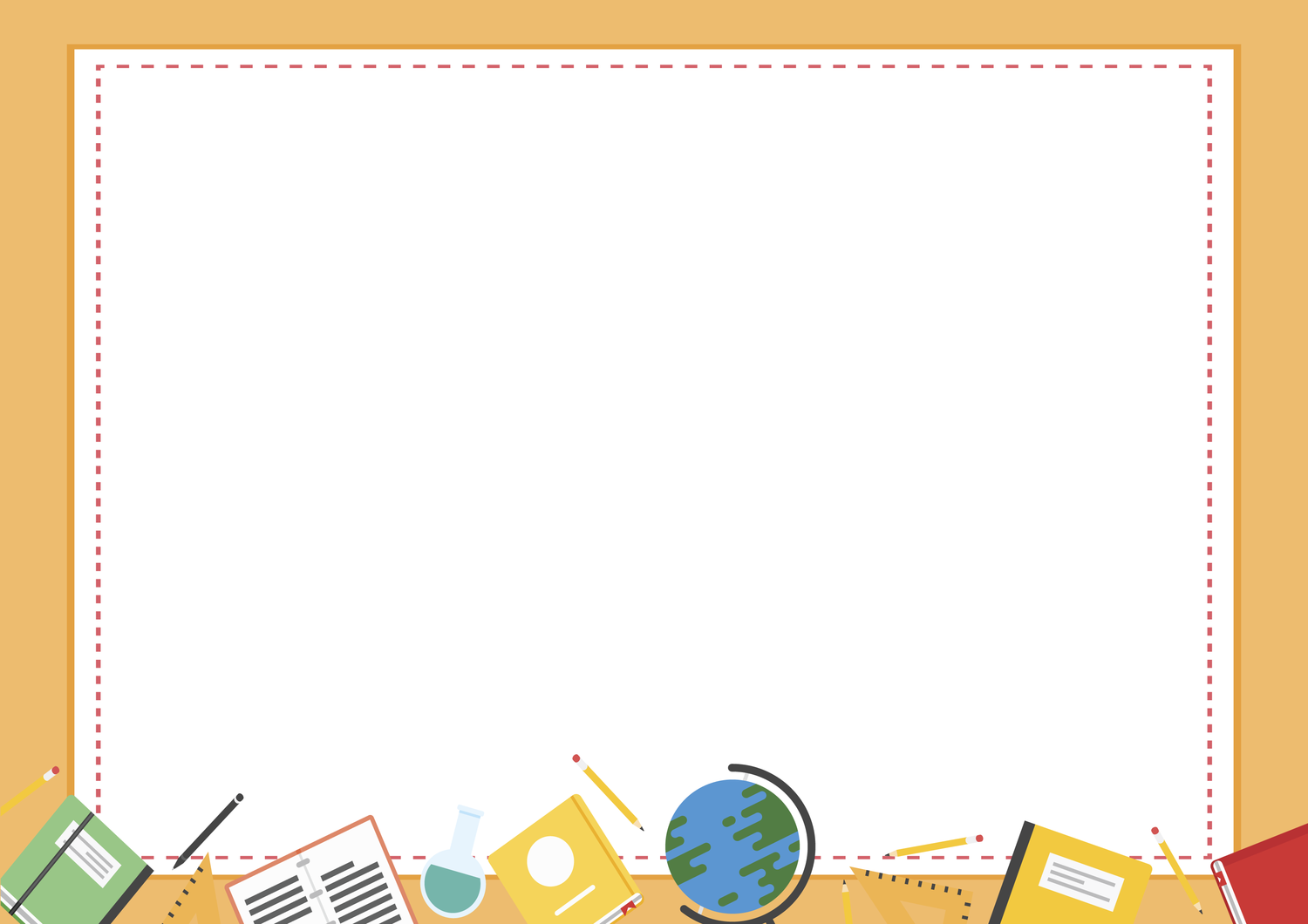 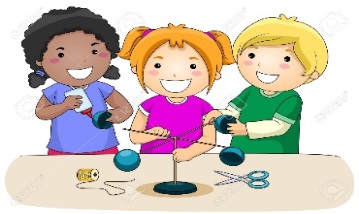 UČENIČKA ZADRUGA ARBANASI
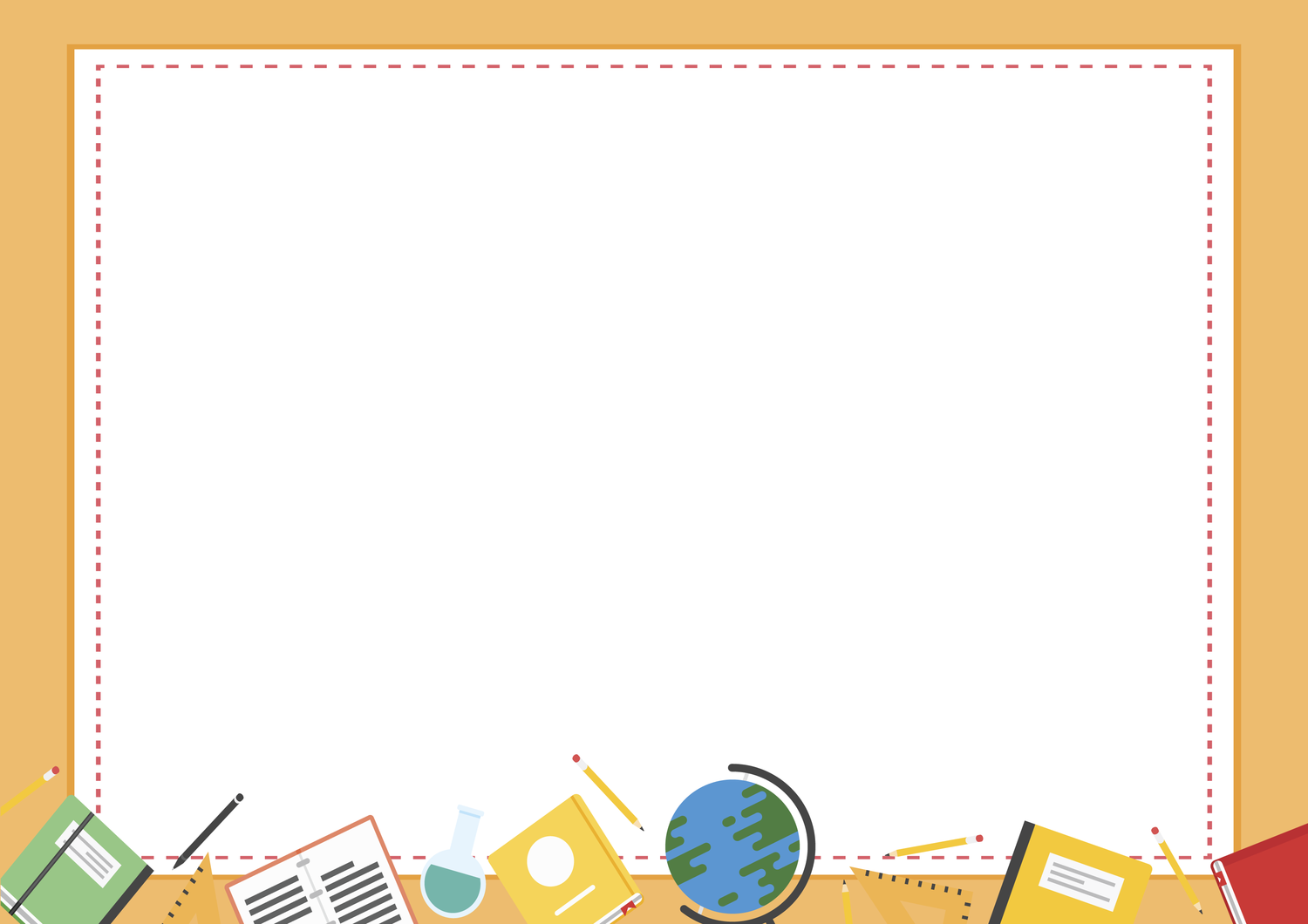 LITERARNA SKUPINA
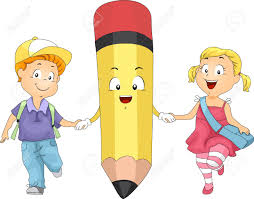 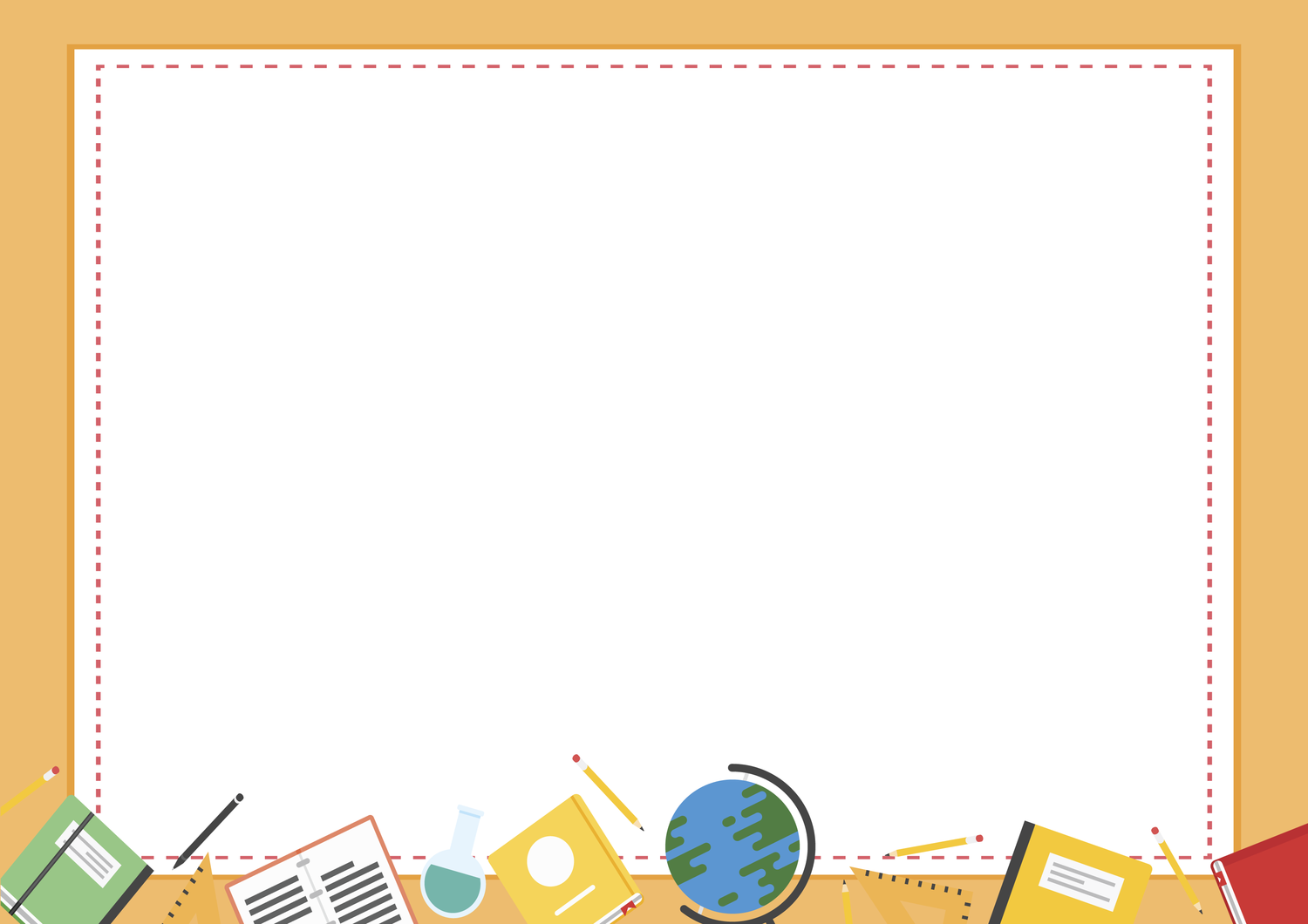 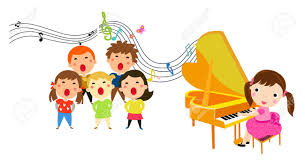 PJEVAČKI ZBOR
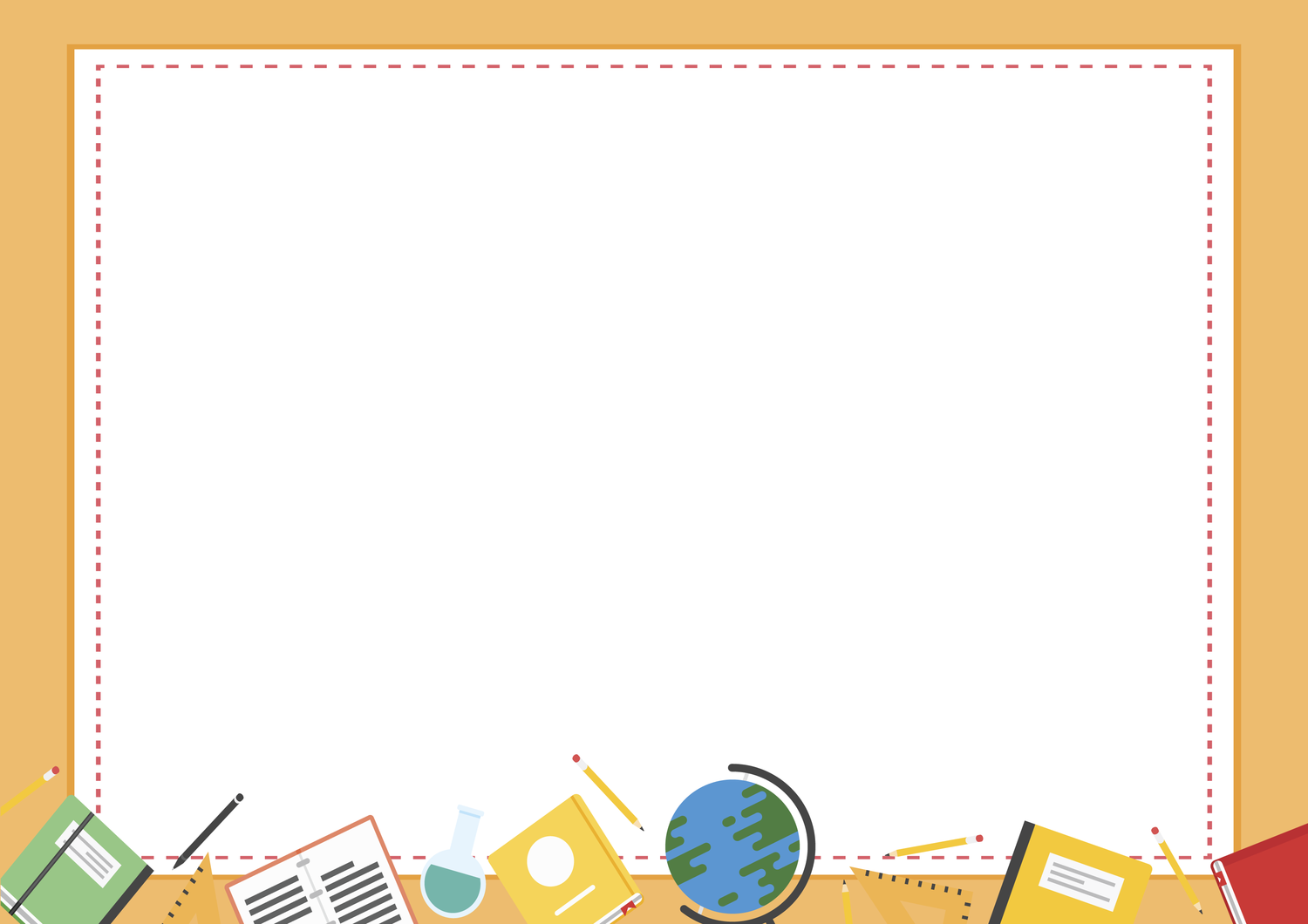 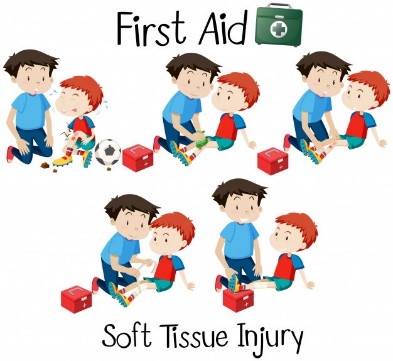 CRVENI KRIŽ
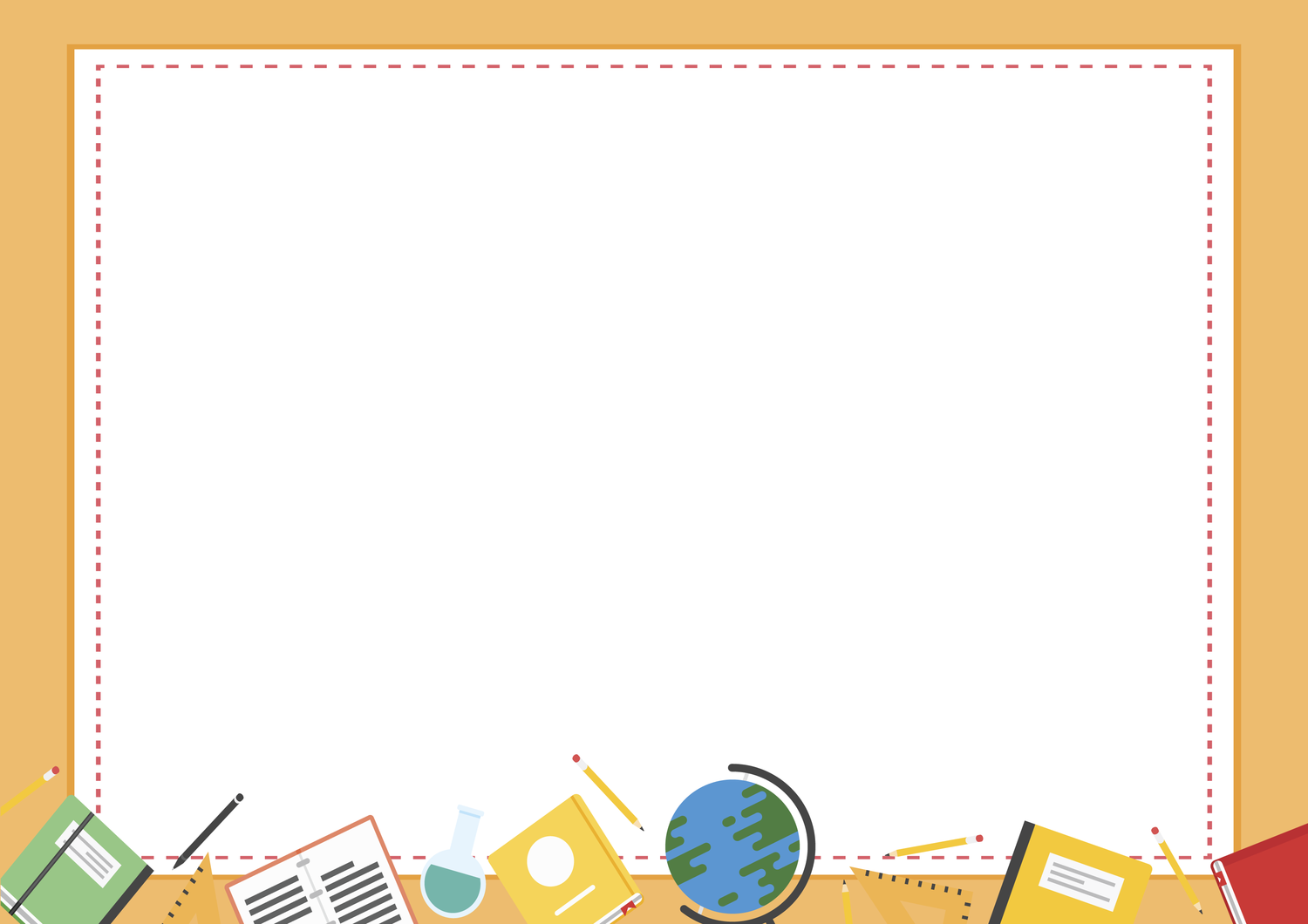 RUKOMET, ODBOJKA, KOŠARKA I NOGOMET
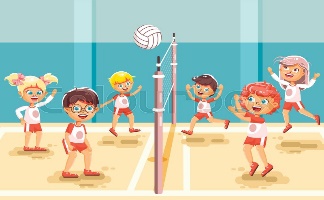 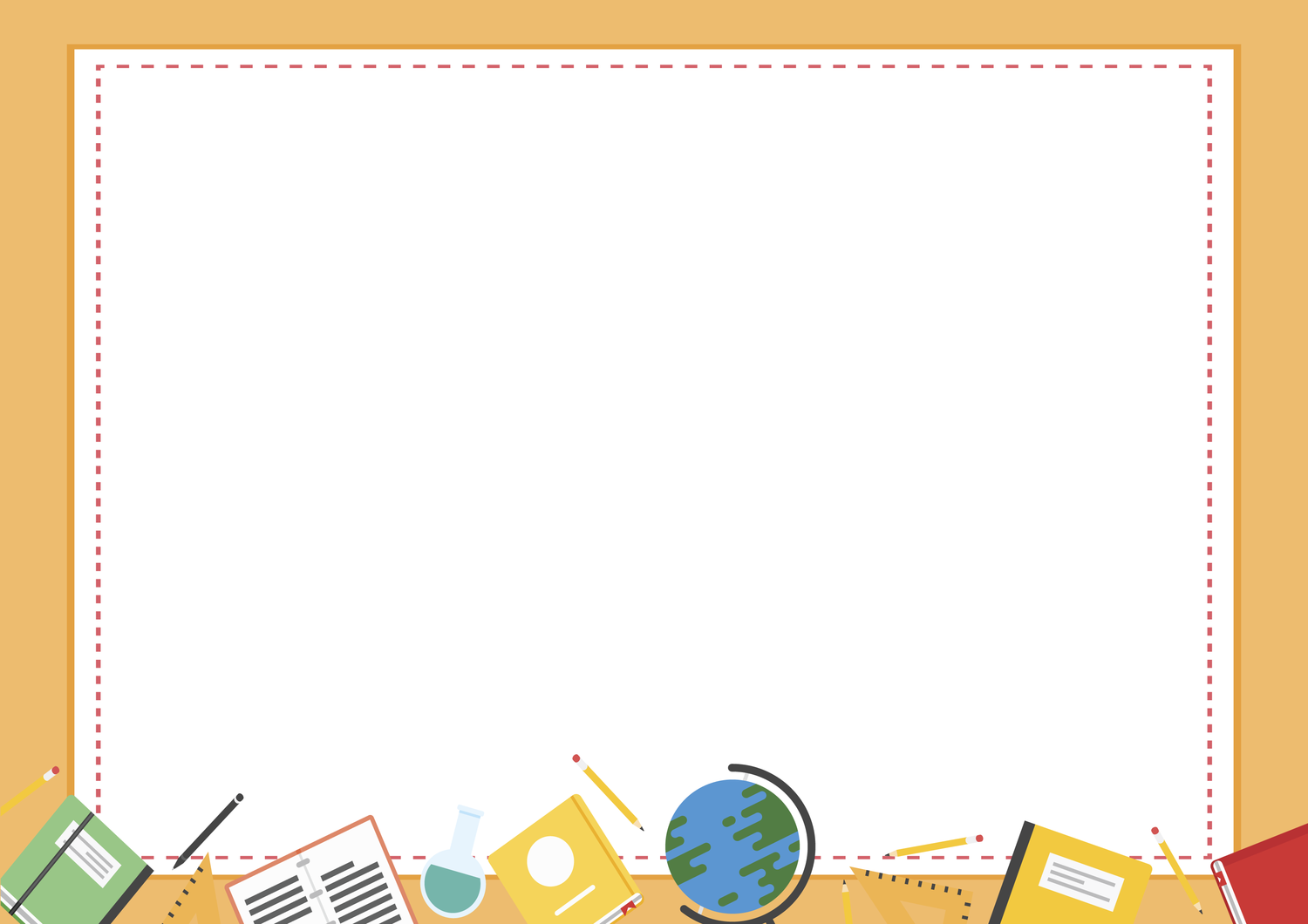 PROGRAMI
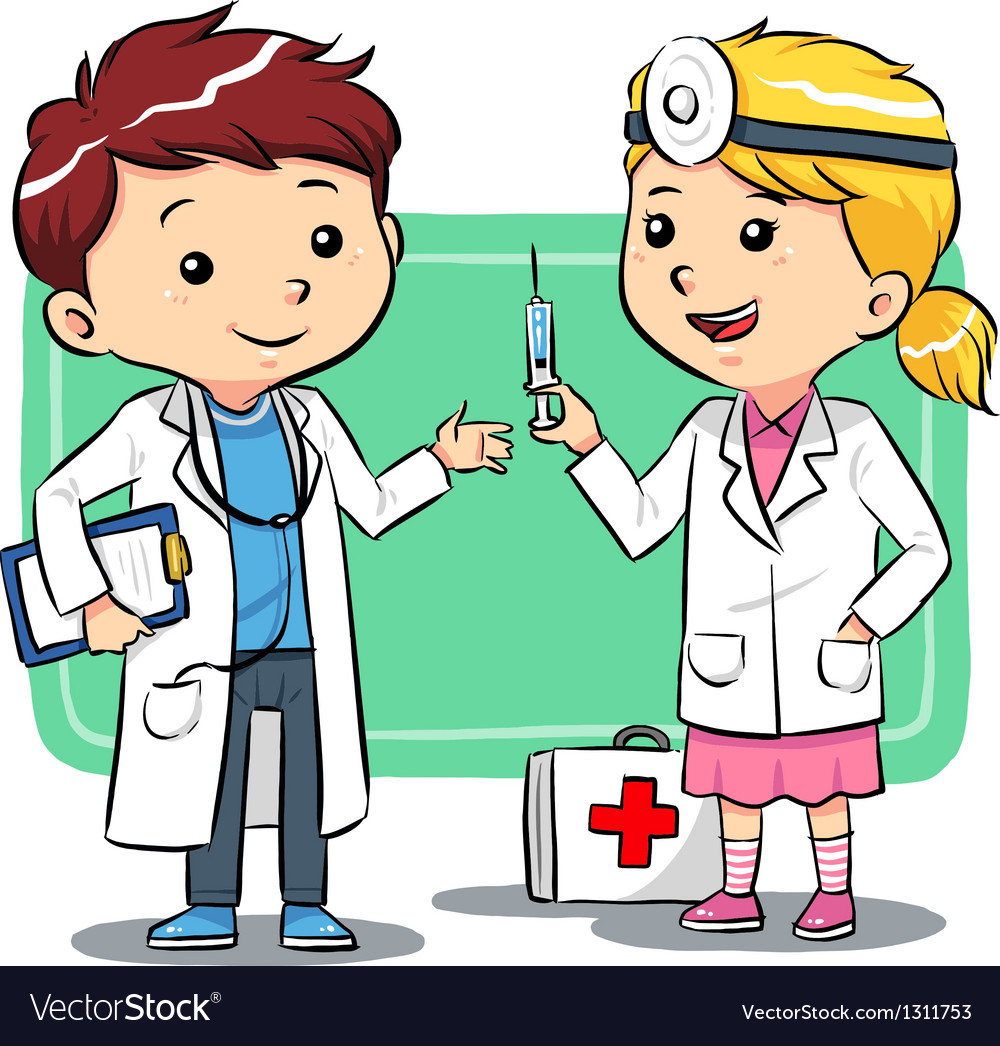 ZDRAVSTVENI ODGOJ I OBRAZOVANJE – razredna nastava
ZDRAVSTVENI ODGOJ I OBRAZOVANJE – predmetna nastava
GRAĐANSKI ODGOJ
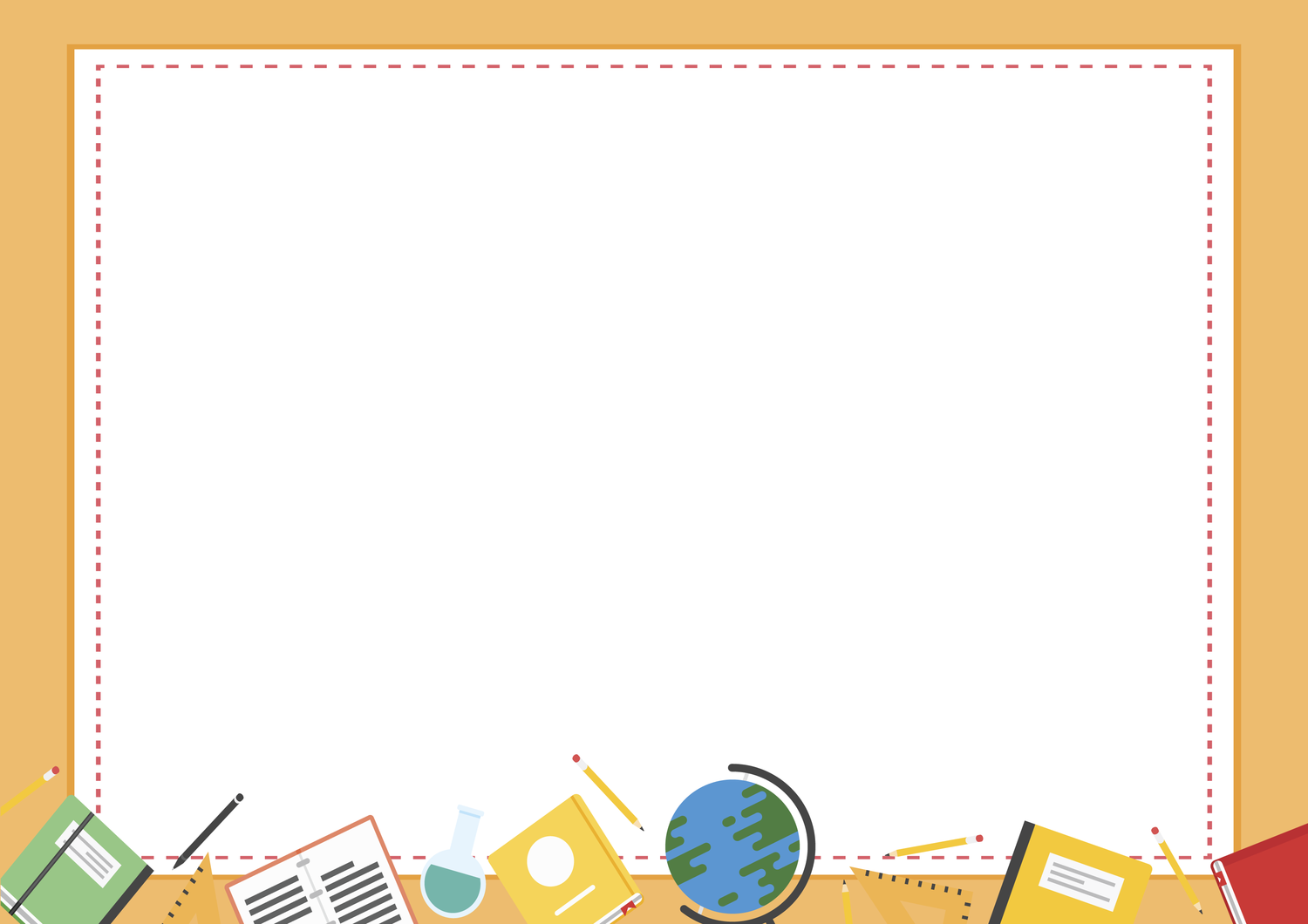 ZDRAVSTVENI ODGOJ I OBRAZOVANJE
Zdravstveni odgoj u hrvatskim školama originalni je hrvatski doprinos
ostvarenju tih ciljeva. Kroz četiri modula (Živjeti zdravo, Prevencija
nasilničkog ponašanja, Prevencija ovisnosti, Spolna/rodna
ravnopravnost i odgovorno spolno ponašanje), koji uz već prisutne
sadržaje međupredmetne teme Zdravlje, sigurnost i zaštita okoliša,
zdravstveni odgoj dodatno promiče i osigurava pozitivan i odgovoran
odnos učenika prema zdravlju, sigurnosti, zaštiti okoliša i održivu
razvoju te na taj način osigurava punoću definicije zdravlja kao stanja
potpunog tjelesnog, duševnog i socijalnog blagostanja, a ne samo
odsutnosti bolesti i iznemoglosti.
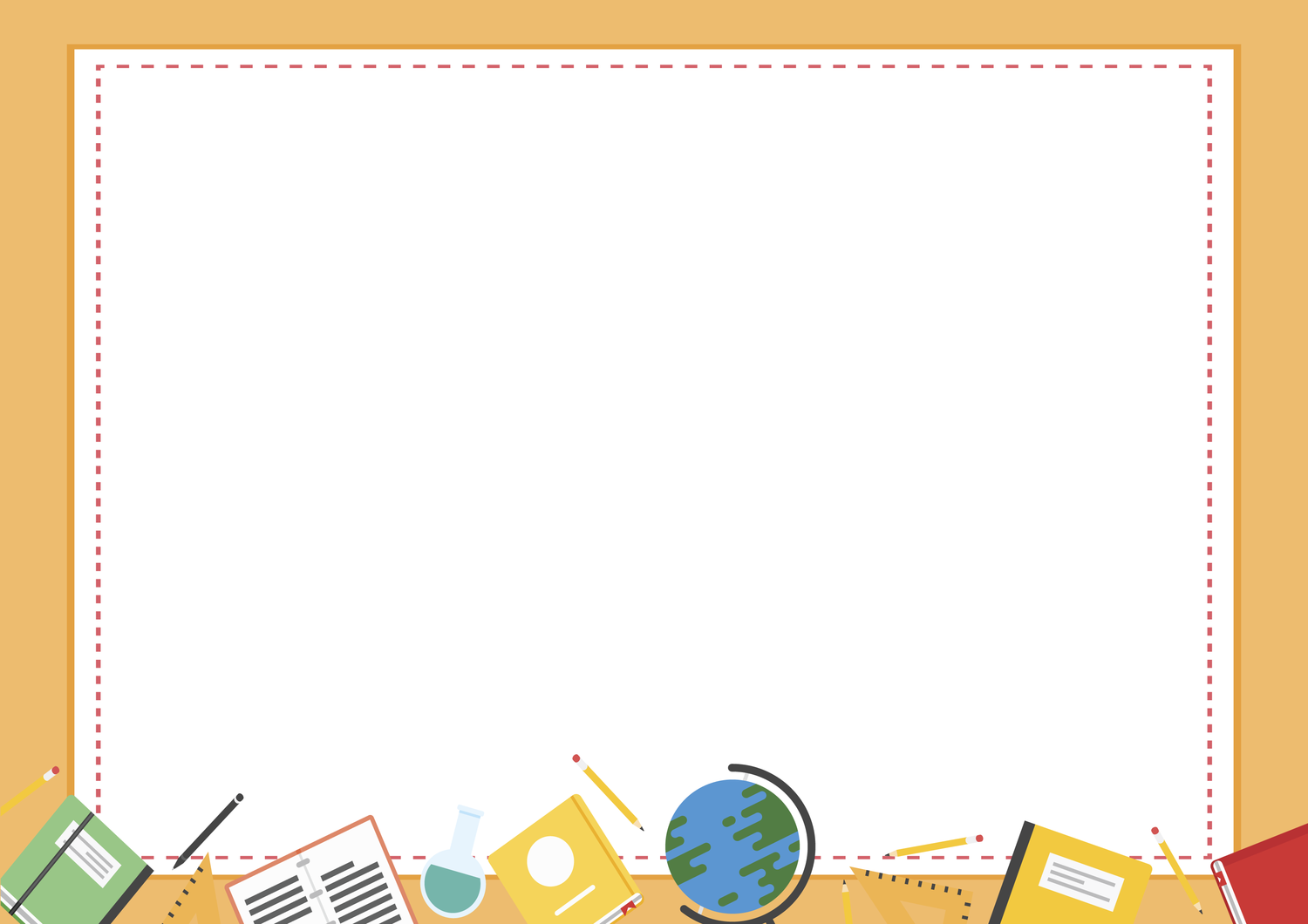 ZDRAVSTVENI ODGOJ – razredna nastava
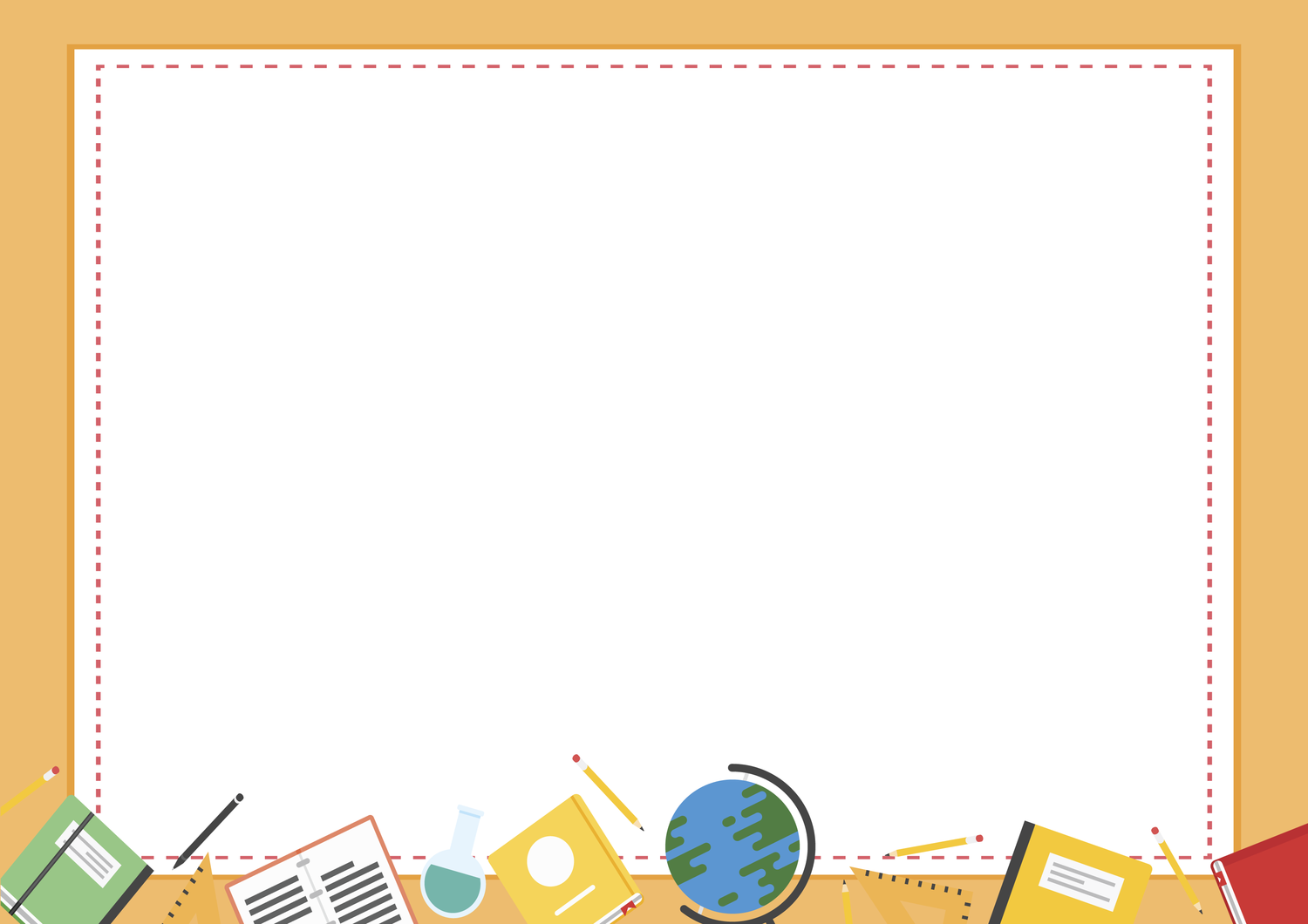 ZDRAVSTVENI ODGOJ – predmetna nastava
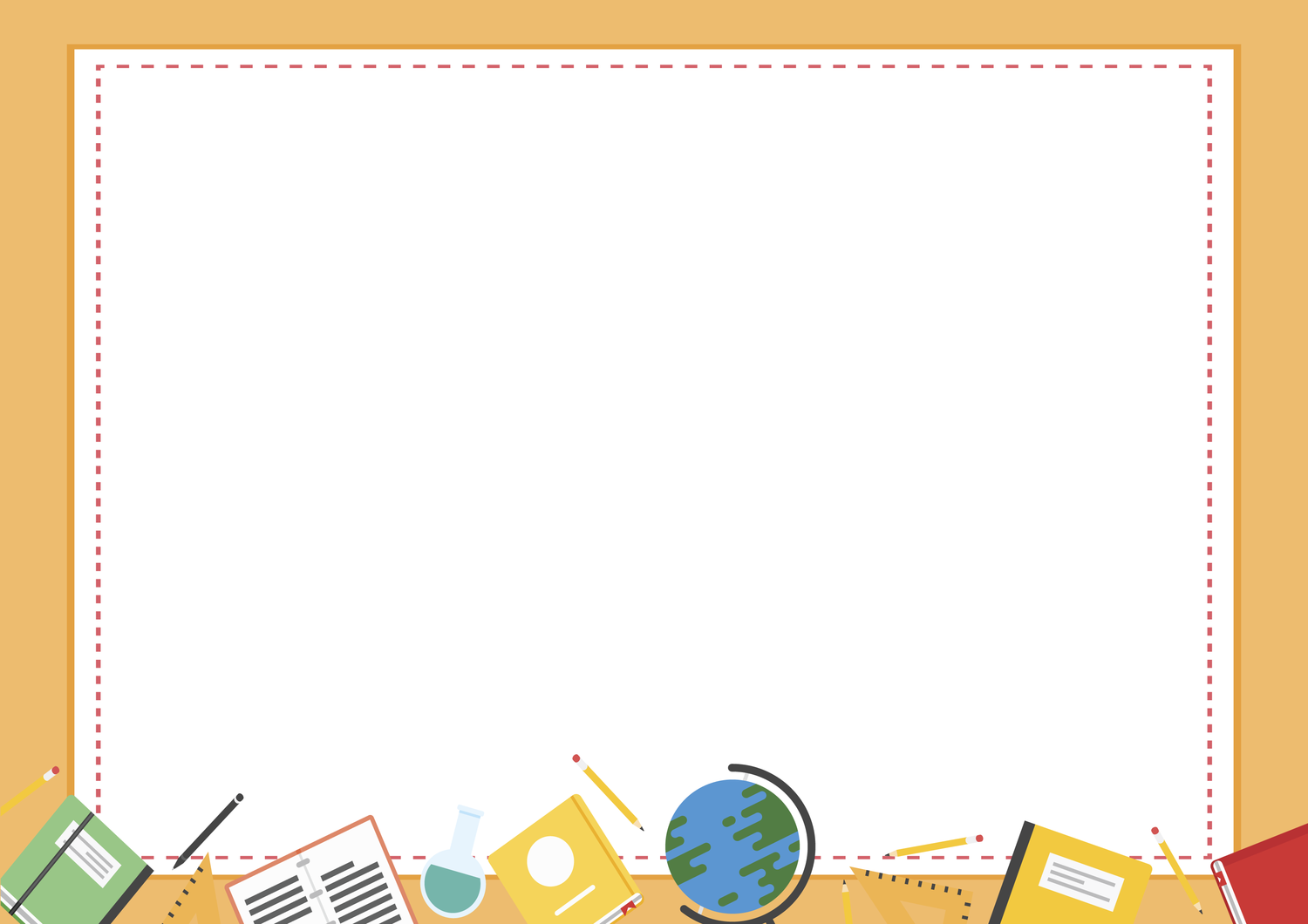 GRAĐANSKI ODGOJ I OBRAZOVANJE
Građanski odgoj bit će sproveden prema odluci Mi
Građanski odgoj bit će sproveden prema odluci Ministarstva 
znanosti, obrazovanja i sporta objavljenog u NN 104/14, a 
dodatno će se njegovo integriranje u nastavu obilježavati sa 
kraticom GO uz one nastavne jedinice koje su povezane s 
građanskim odgojem.
Plan integriranja Programa međupredmetnih i interdisciplinarnih 
sadržaja Građanskog odgoja i obrazovanja u postojeće predmete i 
izvanučioničke aktivnosti u I., II., III. i IV. razredu osnovne škole.
u NN 104/14, a dodatno će
se njegovo integriranje u nastavu obilježavati sa kraticom GO uz one nastavne jedinice koje su povezane s građanskim odgojem.
Građanski odgoj bit će sproveden prema odluci Ministarstva znanosti, obrazovanja i sporta objavljenog u NN 104/14, a dodatno će
se njegovo integriranje u nastavu obilježavati sa kraticom GO uz one nastavne
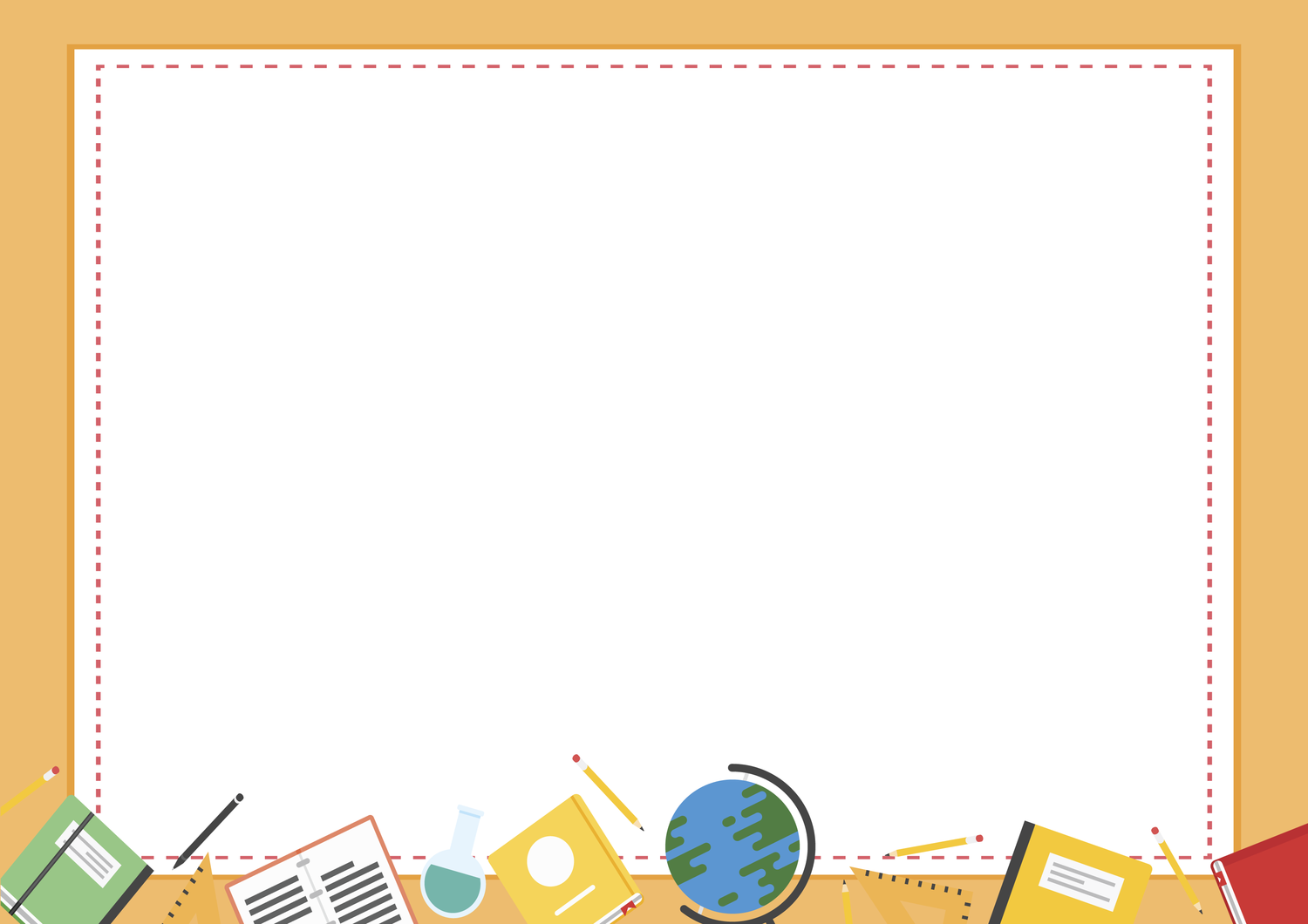 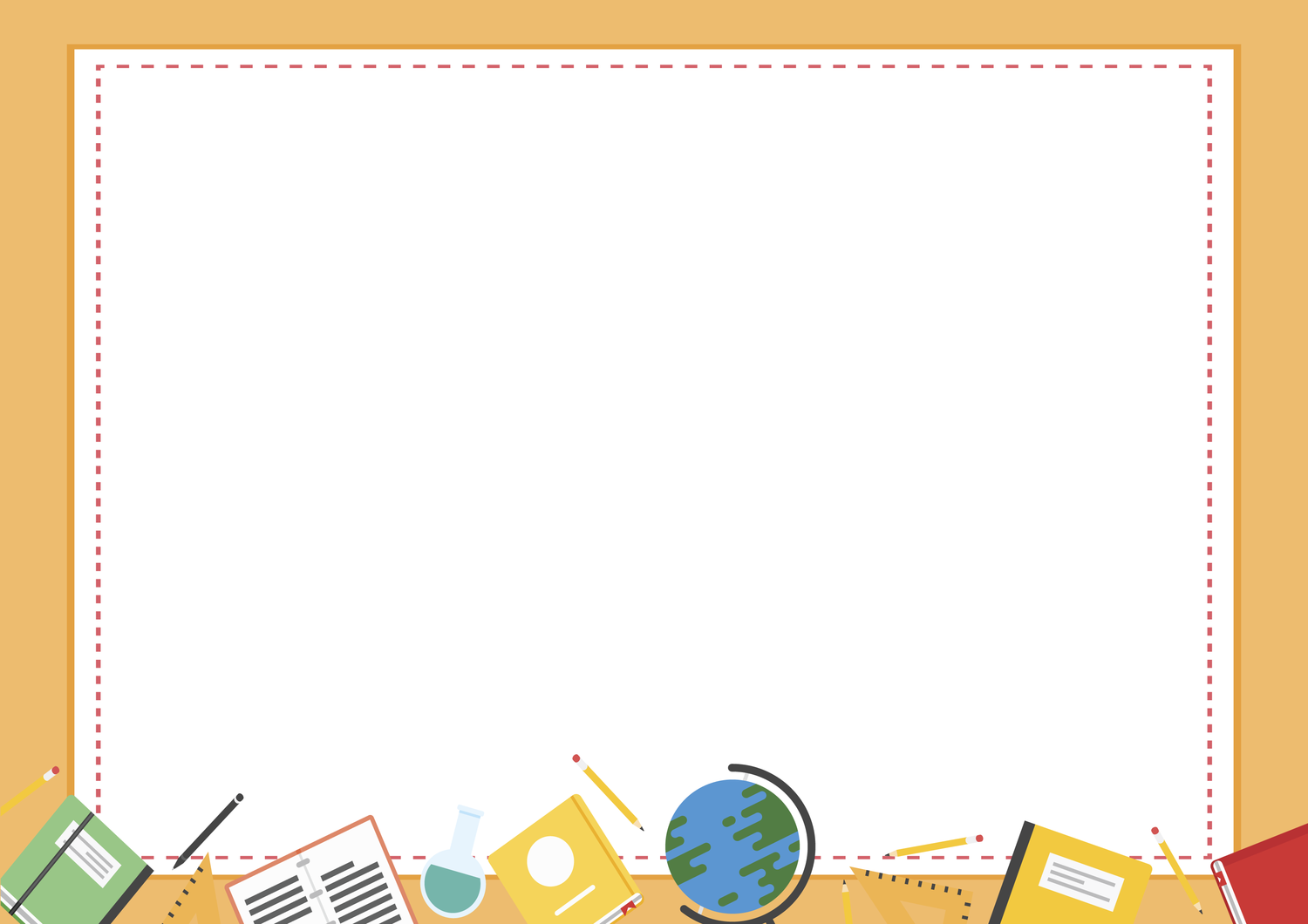 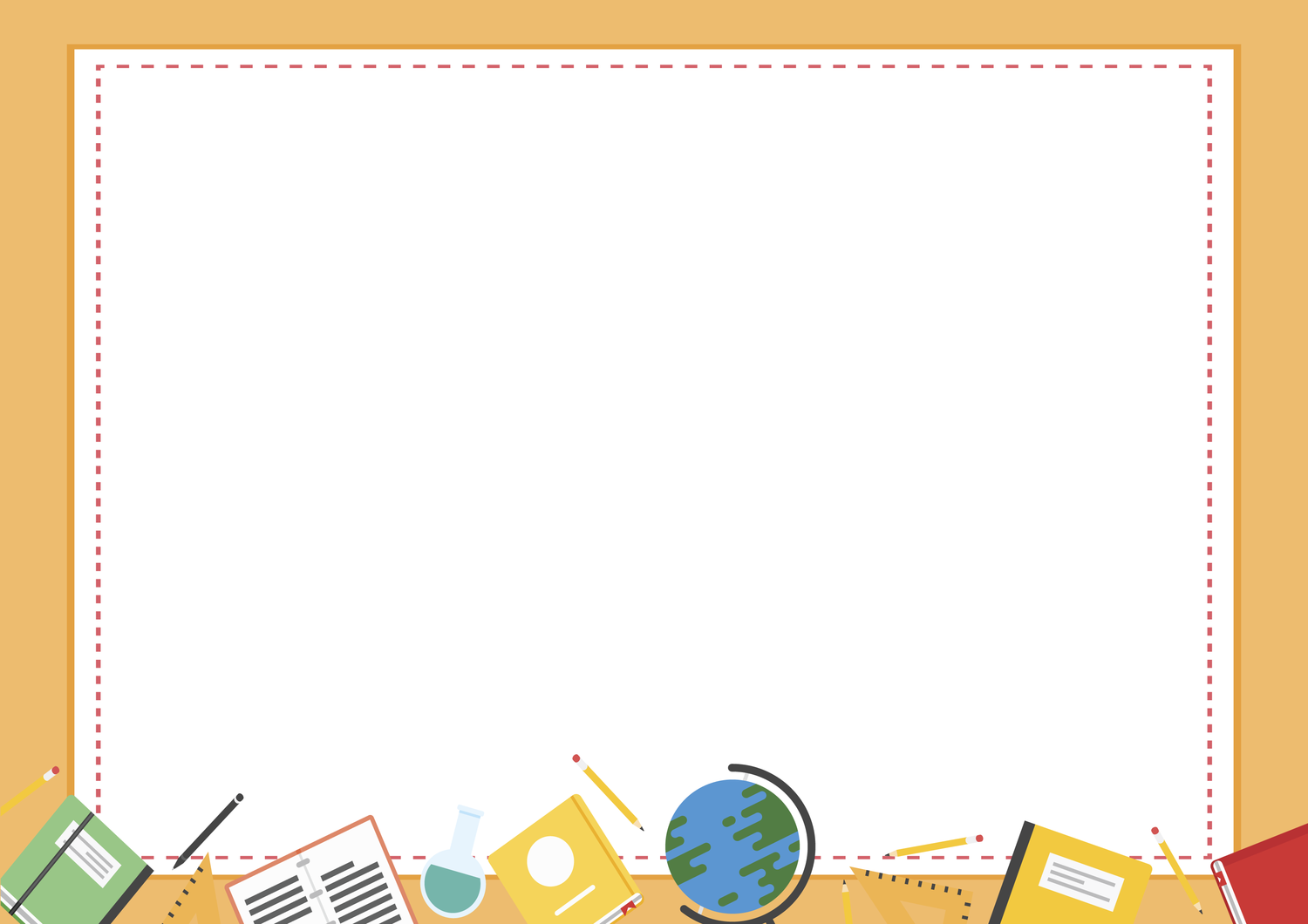 IZVANUČIONIČKA NASTAVA
PREVENCIJA OVISNOSTI – POSJET ZAJEDNICI CHENACOLO U JANKOLOVICI
POSJET TALIJANSKOJ ZAJEDNICI I KUTLURNOJ UDRUZI DANTE ALIGHIERI
TERENSKA NASTAVA
POLUDNEVNI I JEDNODNENEVNI IZLETI
NAPOMENA: realizirat će se samo ukoliko to dopusti epidemiološka situacija.
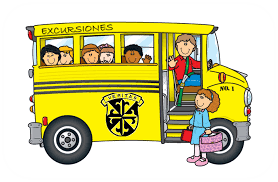 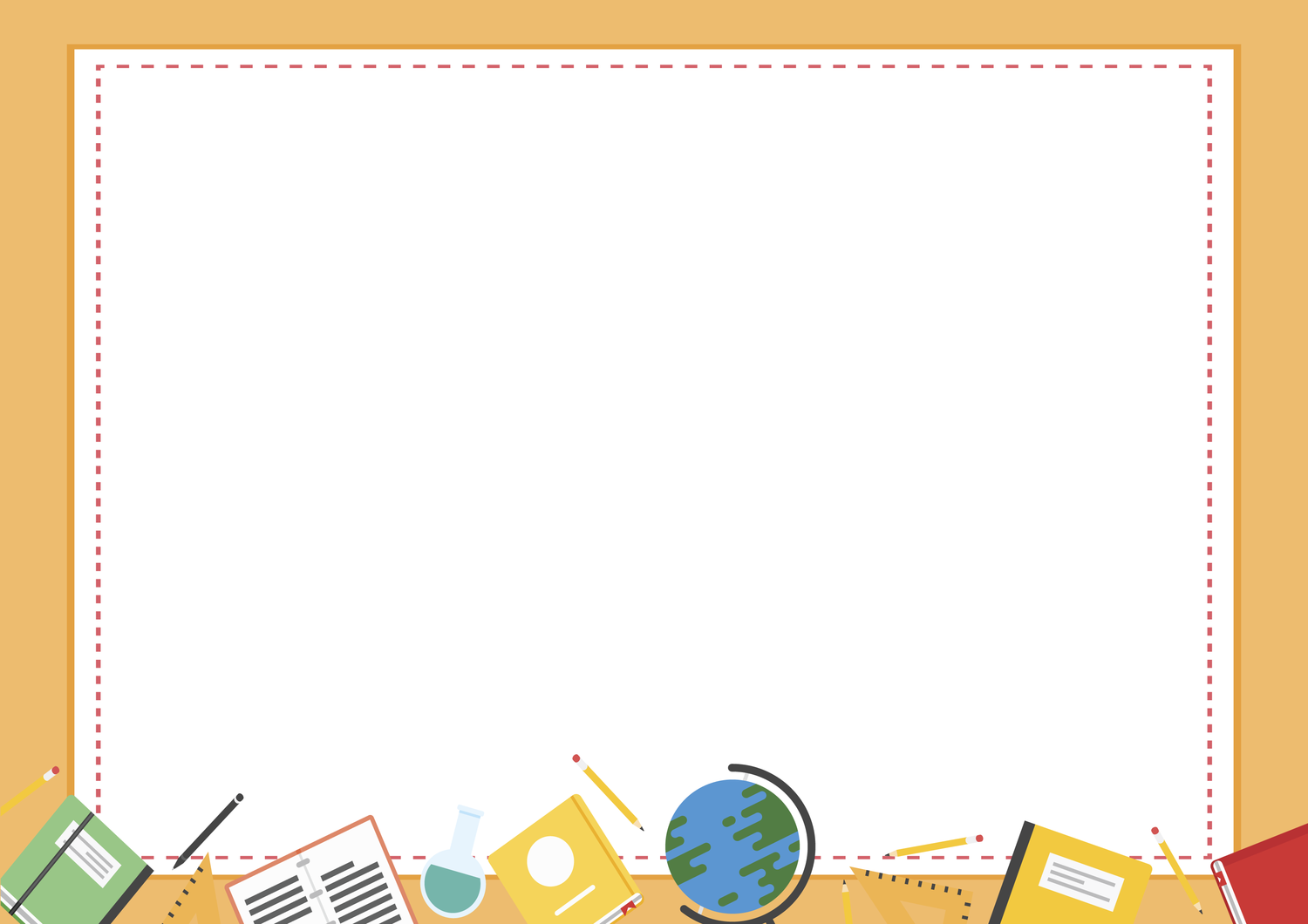 PREVENCIJA OVISNOSTI – POSJET ZAJEDNICI CENACOLO U JANKOLOVICI
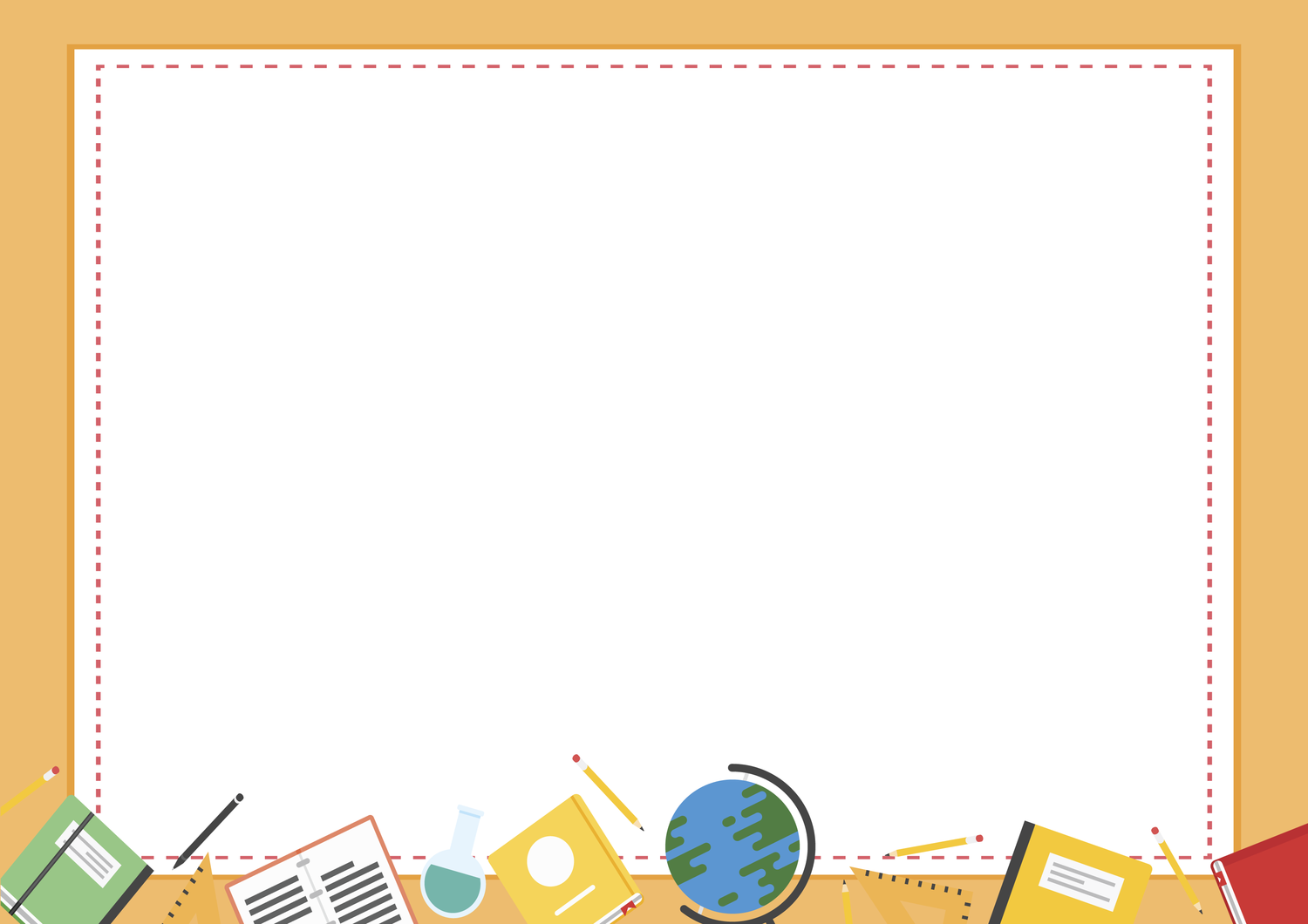 POSJET TALIJANSKOJ ZAJEDNICI I KUTLURNOJ UDRUZI DANTE ALIGHIERI
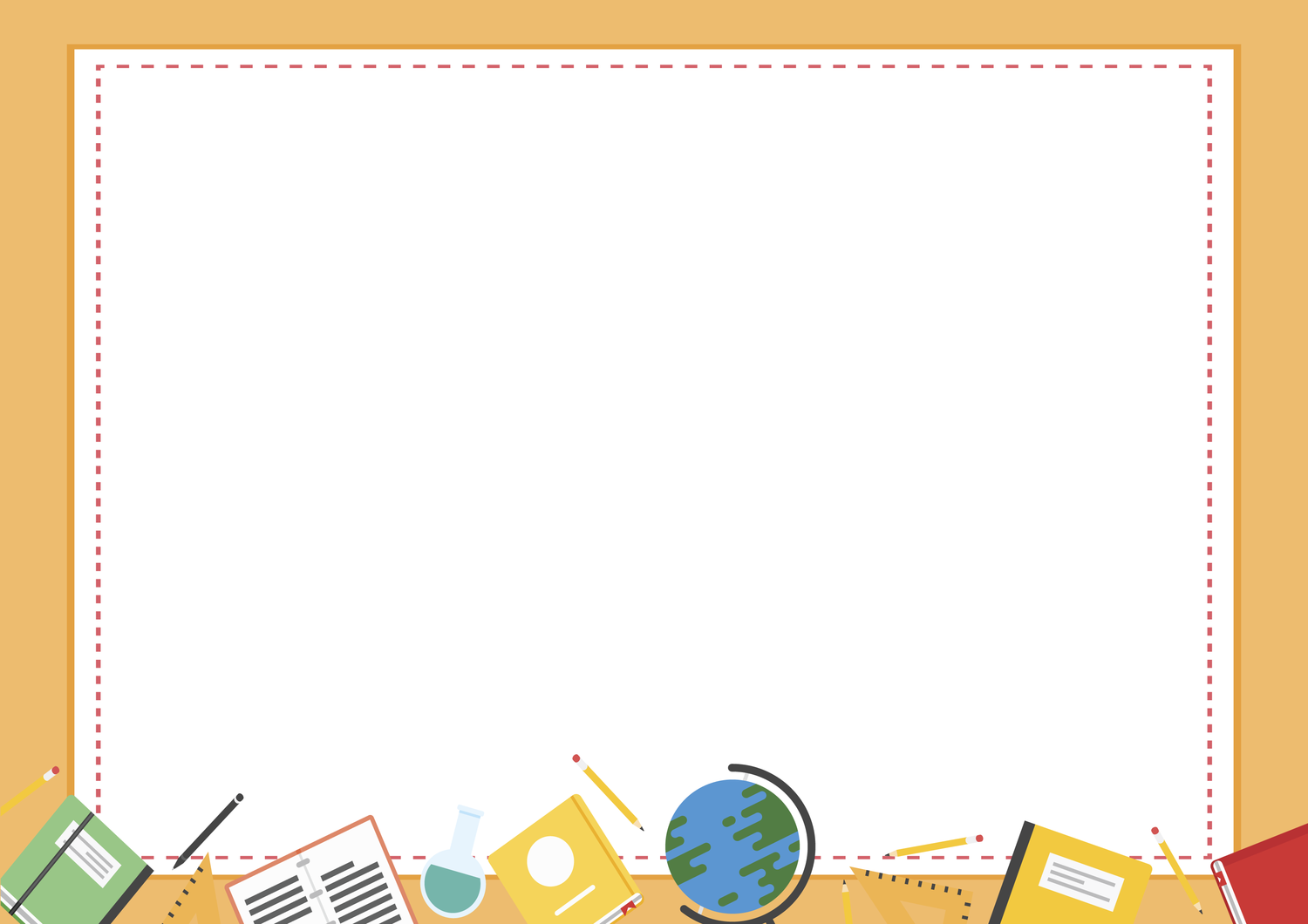 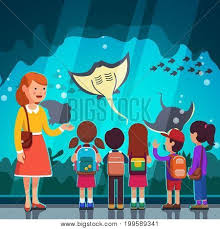 TERENSKA NASTAVA
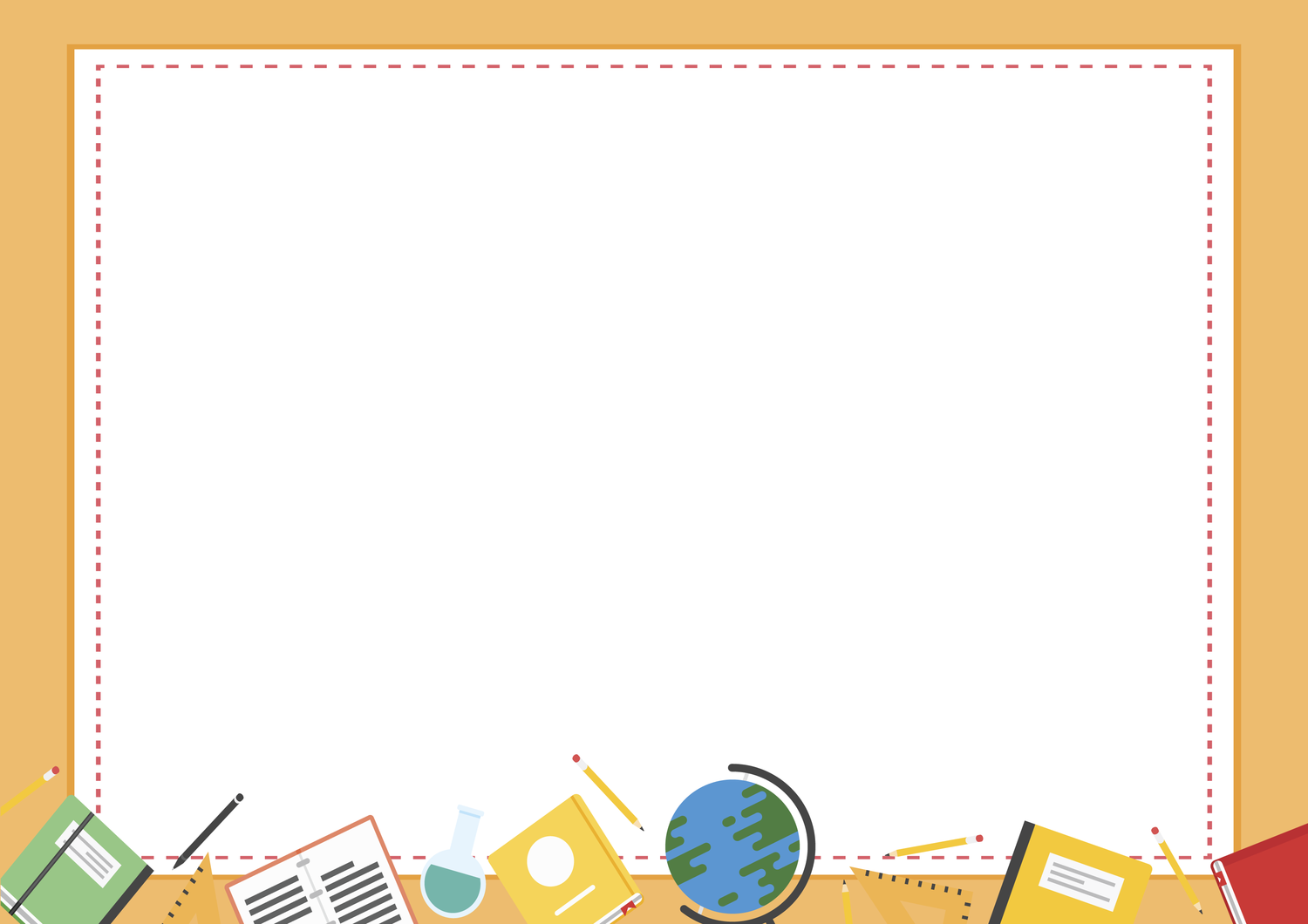 Trajektna luka, autobusni kolodvor, Vatrogasni dom, posjet prometnoj postaji, vojarna Zemunik,  otok Ugljan, Pašman ili Božava, Solana Nin, PP Vransko jezero, PP Telašćica,  NP Paklenica, NP Kornati, park Vruljica, park Vladimira Nazora, posjet školi u županiji, kino, kazalište, muzej, knjižnica, Zračna luka Zadar, trajektna luka, Velebit, Farma magaraca u Poljicima ili Farma u Briševu, Zrmanja, Nin, parkovi i bedemi grada Zadra, potok i park Vruljica, dan na snijegu, Dječji tjedan, posjet pekari, Dan ružičastih majica, Dan škole, Dan izvannastavnih aktivnosti, Dan očeva, Majčin dan,  Dan osoba sa Down sindromom, Hrvatski olimpijski dan, Dani kruha, Dan otvorenih vrata škole, Dan Grada Zadra, godišnja doba u zadarskim parkovima, školski karneval, voćnjak, posjet Županiji, Općinskom sudu, Arhiv, Narodni list, radio postaja, Zlato i srebro grada Zadra, Državni arhiv,  Prirodoslovni muzej Zadar, Arheološki muzej, Muzej iluzija, Zavičajni muzej, Kneževa palača, Hrvatska kazališna kuća Zadar, Cinestar, Kazalište lutaka Zadar, Gradska knjižnica, posjet zdravstvenoj ustanovi, Crveni križ, bolnica ili Dom zdravlja, posjet meteorološkoj postaji , kulturno- povijesni spomenici Zadra: Mi kao turistički vodiči, radionice u organizaciji Narodnog muzeja, posjet šumi Musapstan, mjerenje pulsa, brzina disanja, posjet obali mora u blizini škole, pozdrav jeseni,  natjecanje u razvrstavanju otpada, Vukovar, posjet Parku znanosti u Oroslavju, posjet srednjim školama zadarske županije, Mladi tehničari – organizirane radionice, Lika (berba šljiva, dan na snijegu), Gospić, Smiljan.
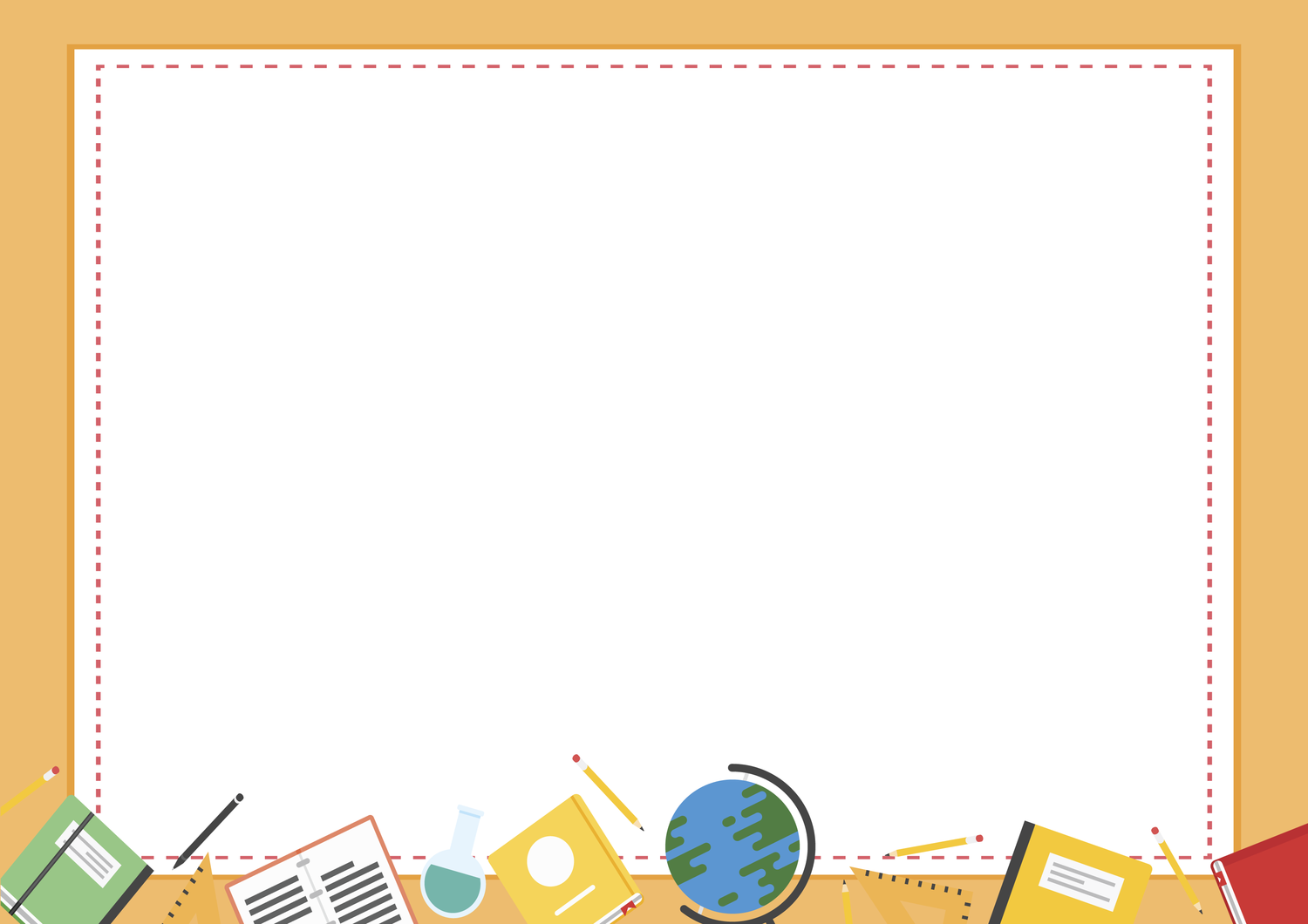 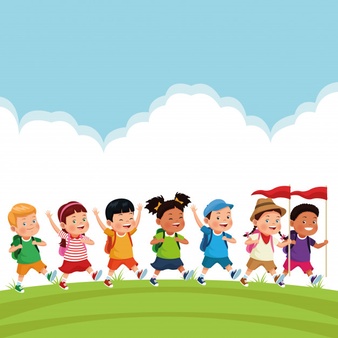 POLUDNEVNI I JEDNODNEVNI IZLETI
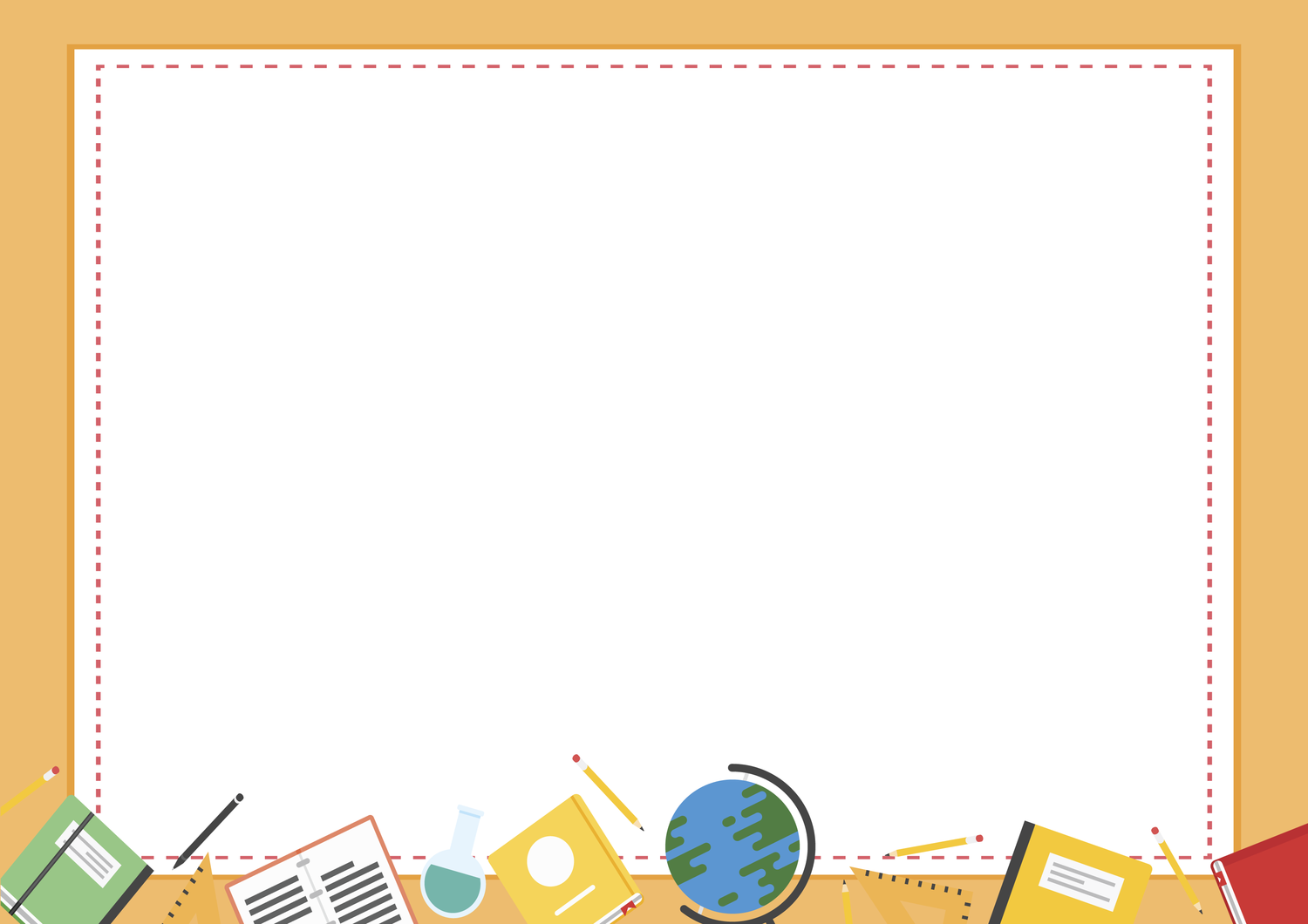 Mukinje ( zima ), Šibenik, Trogir, Skradin, Sokolarski centar, Eko park Krašograd, Karlovac – Aquatika, Cerovačke pećine, Krapanj, Zlarin, Primošten, Prvić, Vodice, Knin, NP Krka, Ugljan, Pašman, Dugi otok, Biograd na Moru, Maškovića Han, Kamenjak,Čigoč, Sinj, NP Plitvice, Pag, Rijeka i okolica, Zrmanja, Nin, Poljica ( farma magaraca) , Vrsi, Vransko jezero, NP Kornati, Split, Omiš i Radmanove mlinice, Hvar, Cres, Lošinj, Rab, Pag, Senj, Mljet, Rijeka, Kvarner, Krk, Zavižan – Botanički vrt, Lika, Gorski kotar,Krapina ( Muzej krapinskih neandertalaca), Hrvatsko zagorje, Pisarovina, Jamnica, Zagreb, područje RH…
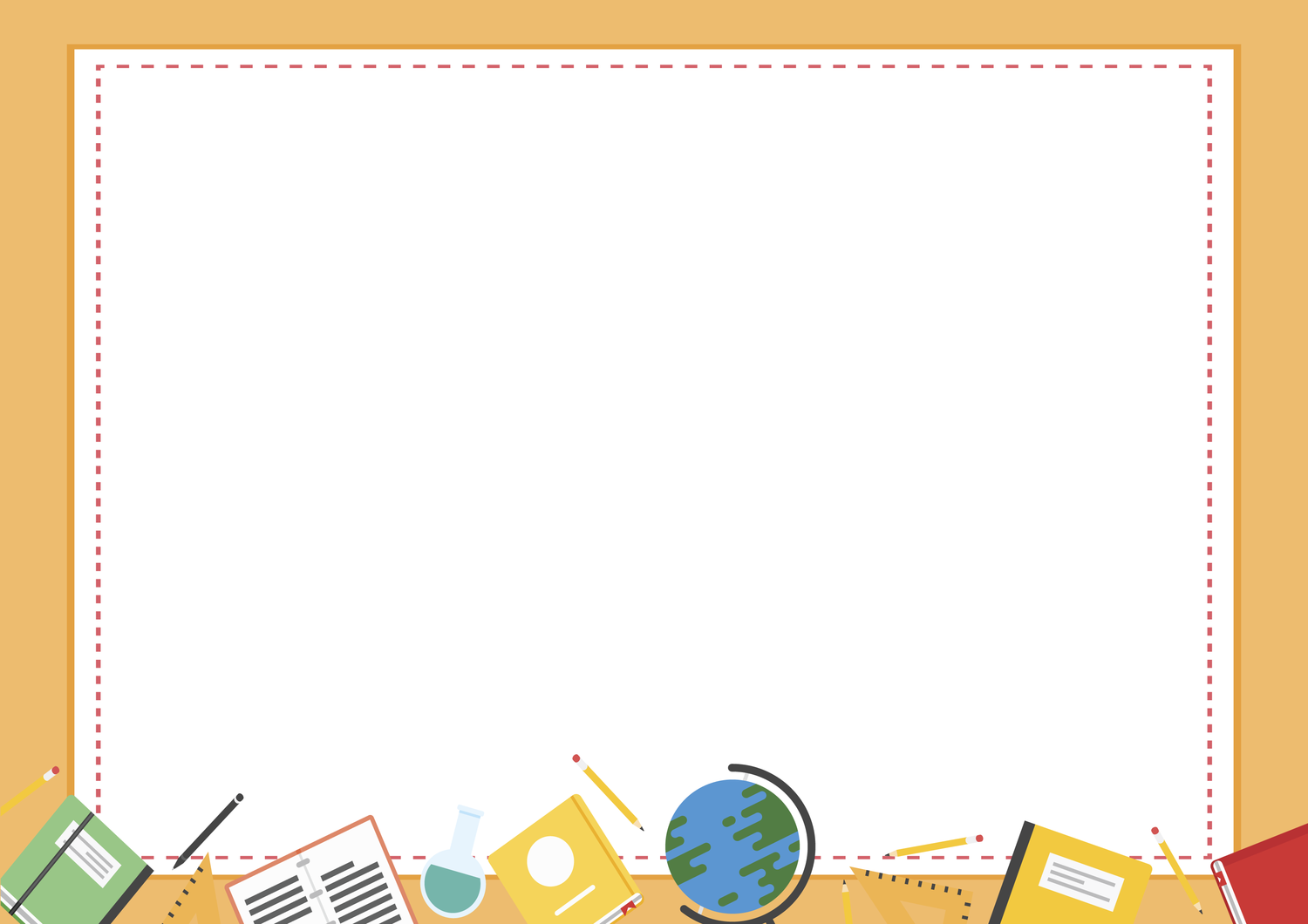 ŠKOLSKA KNJIŽNICA
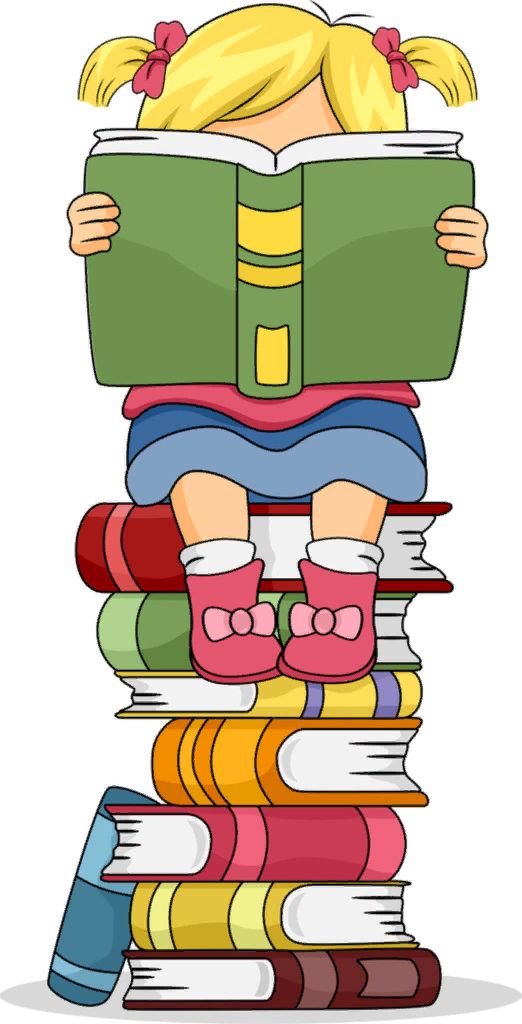 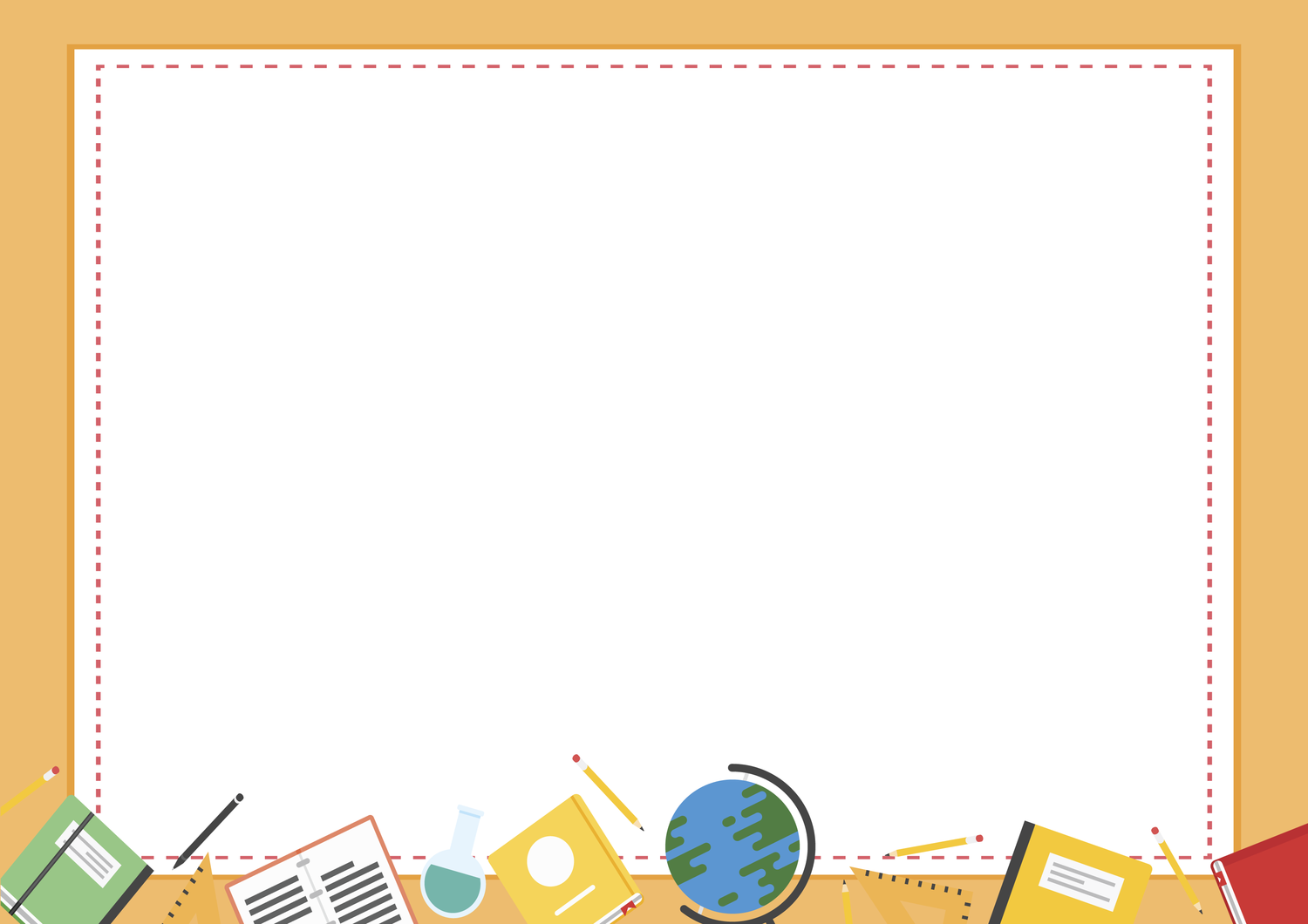 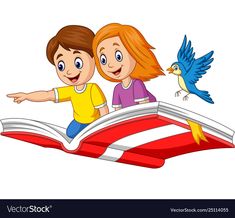 UPOZNAVANJE KNJIŽNICE
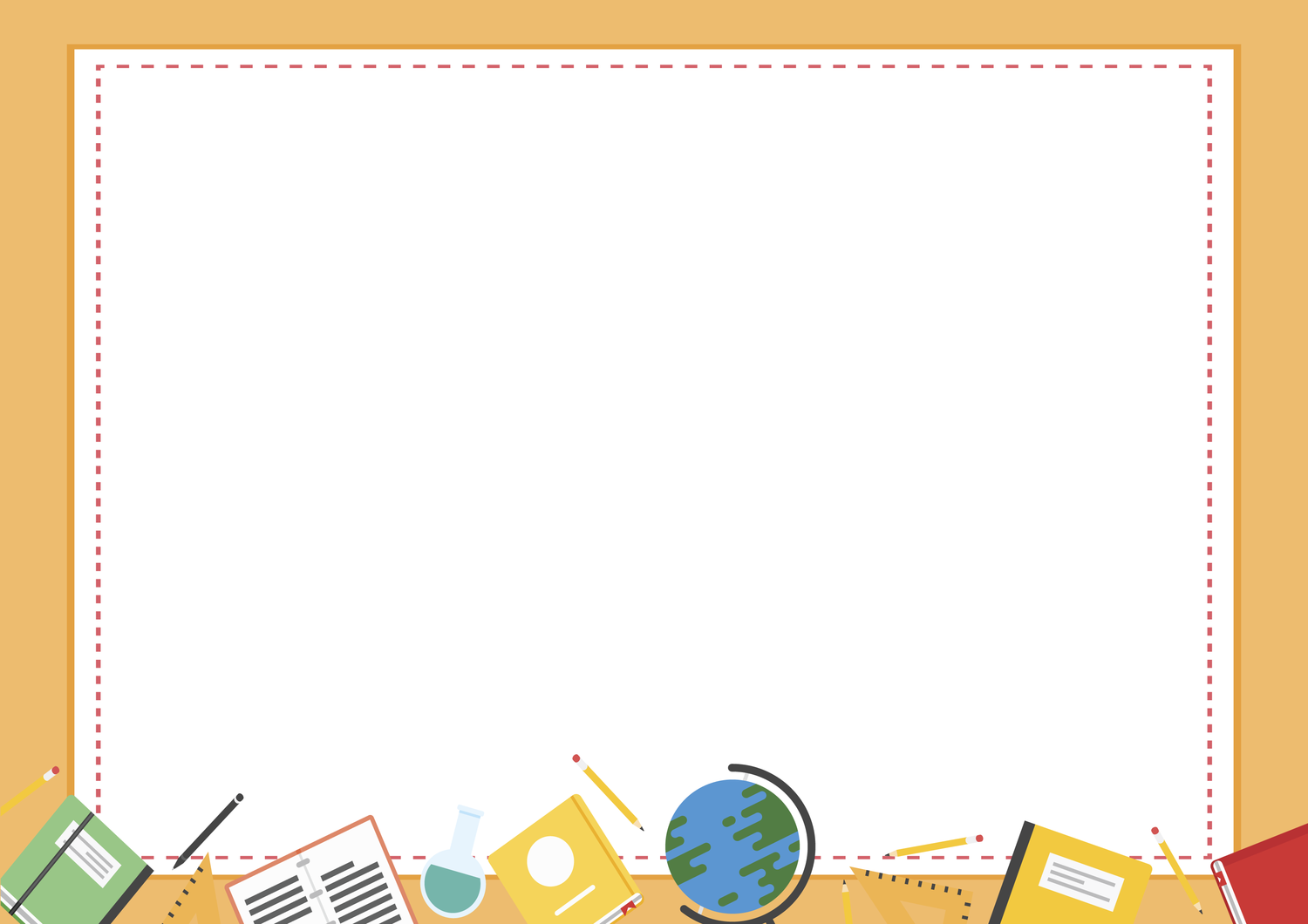 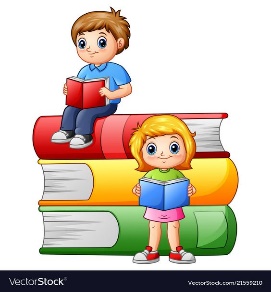 POTICANJE ČITALAČKIH NAVIKA
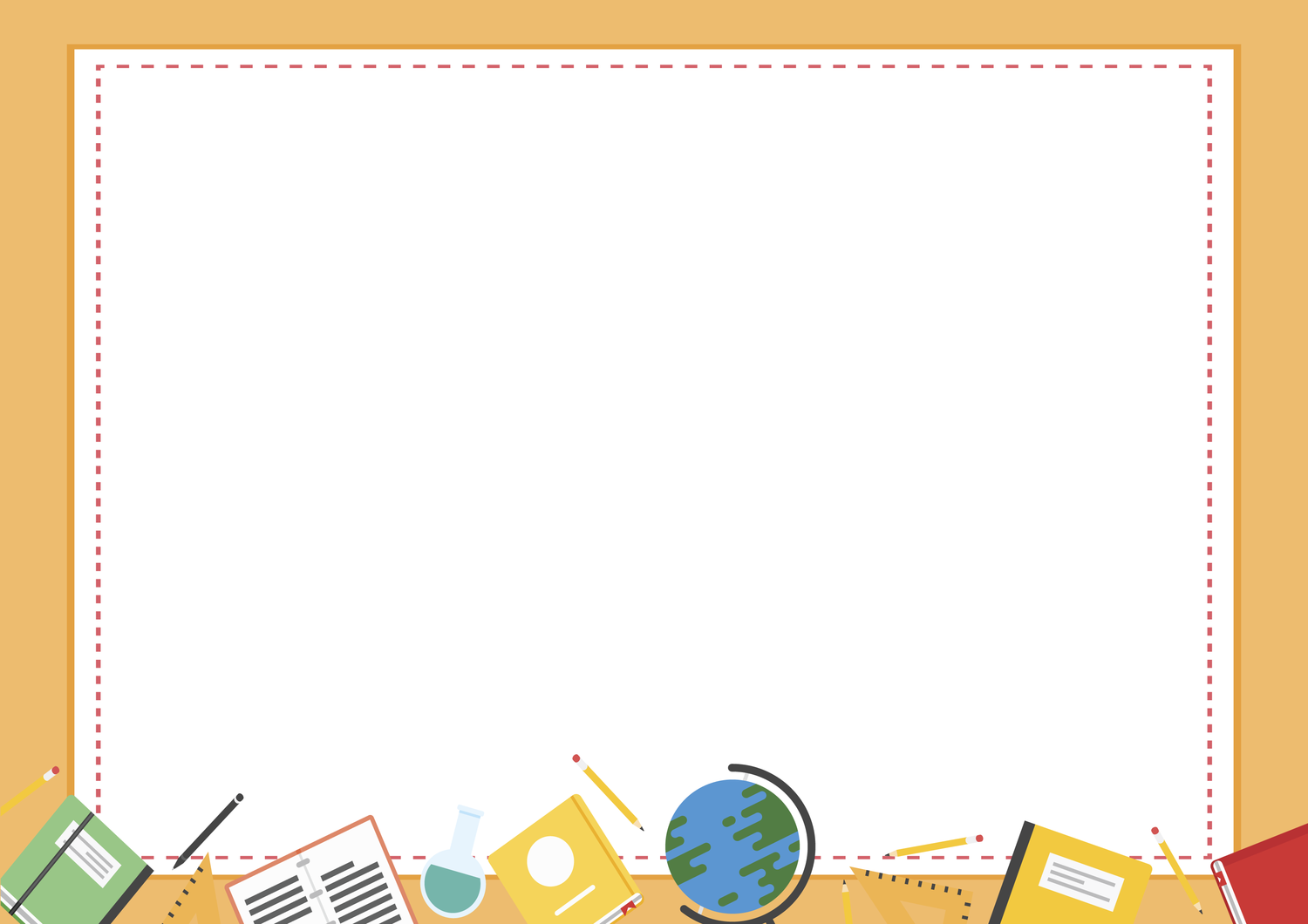 ZADAR ČITA
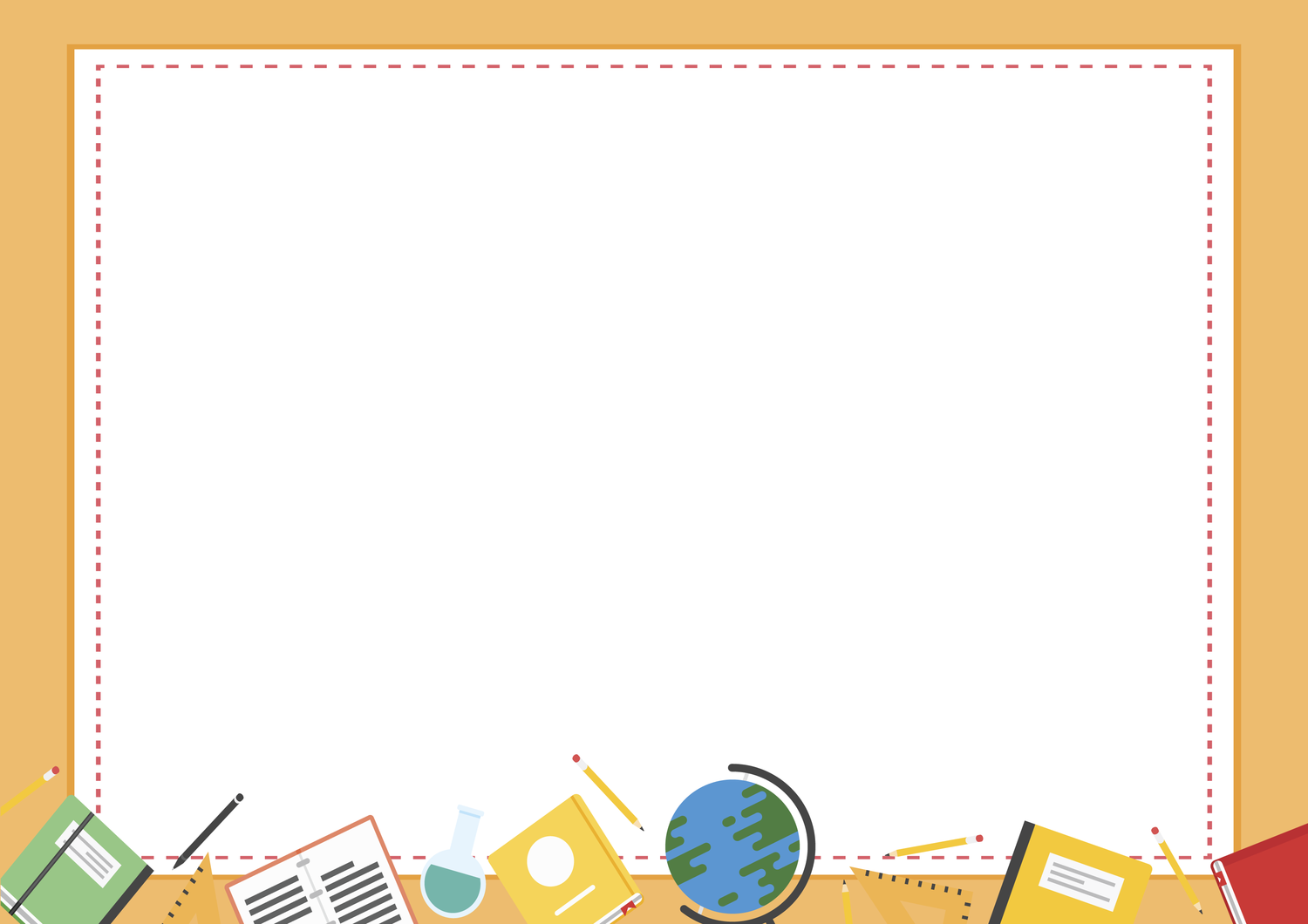 PROJEKTI
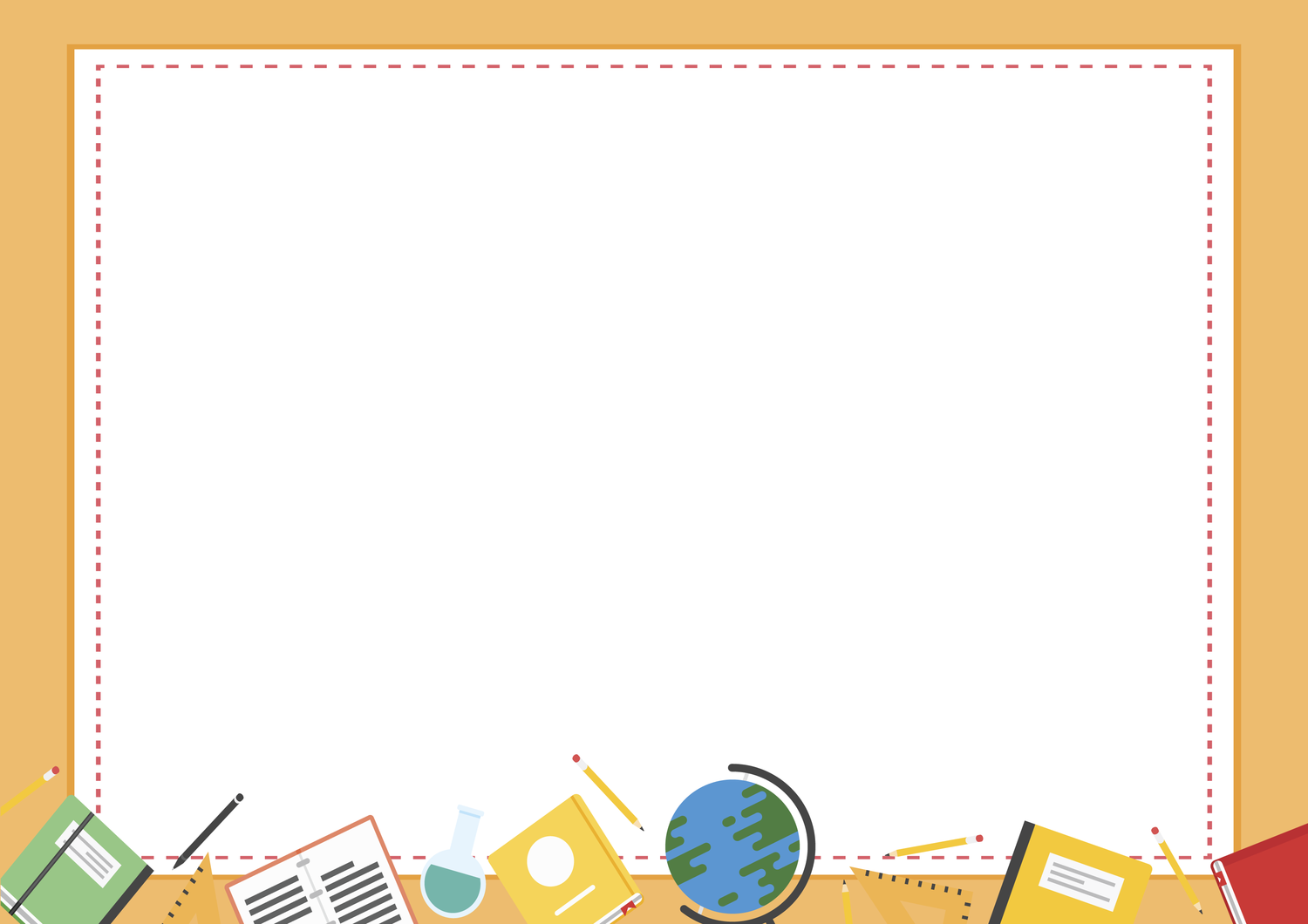 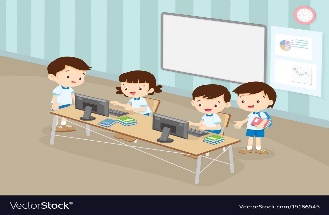 E - ŠKOLA
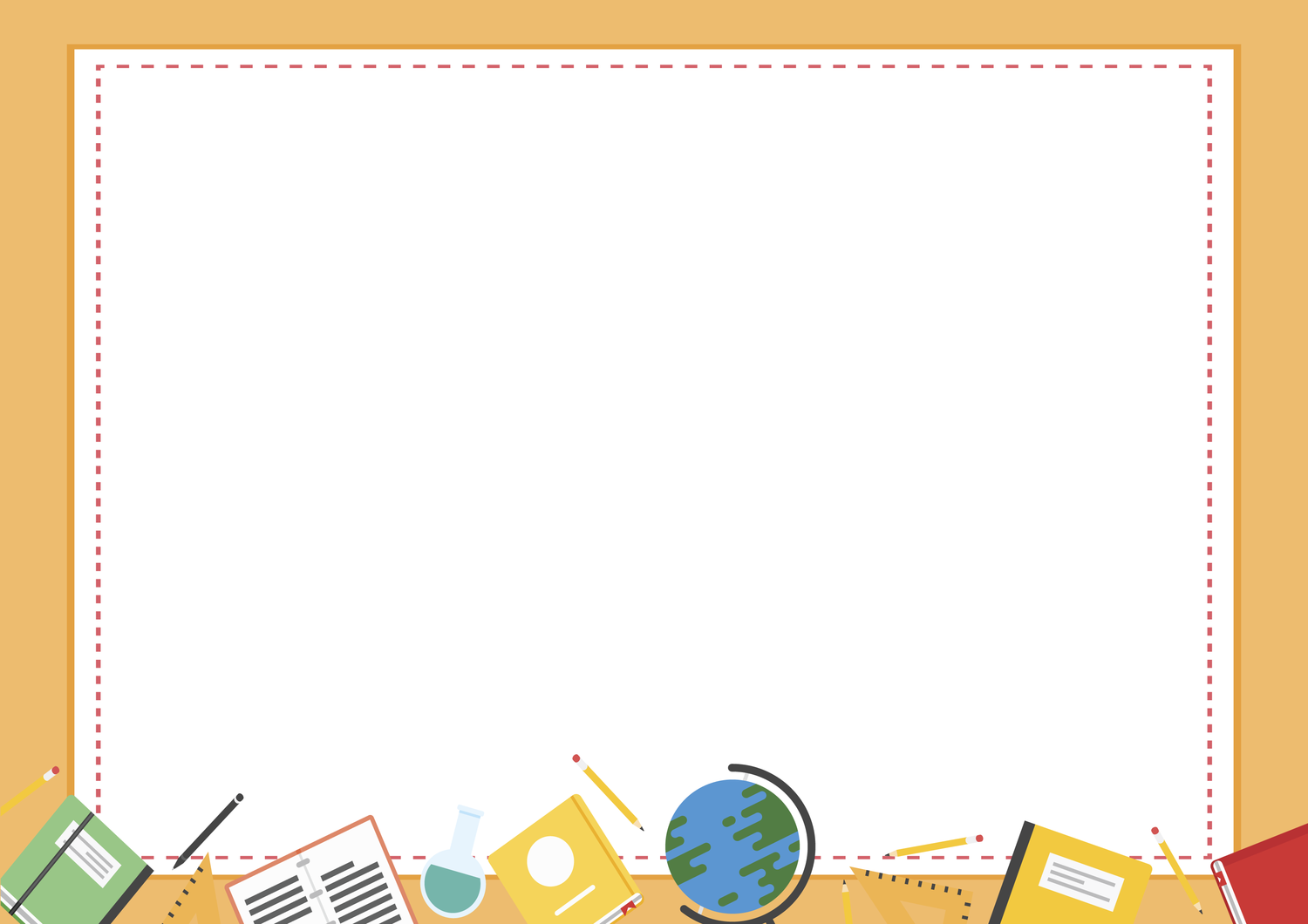 Hrvatsko-urugvajsko    prijateljstvo
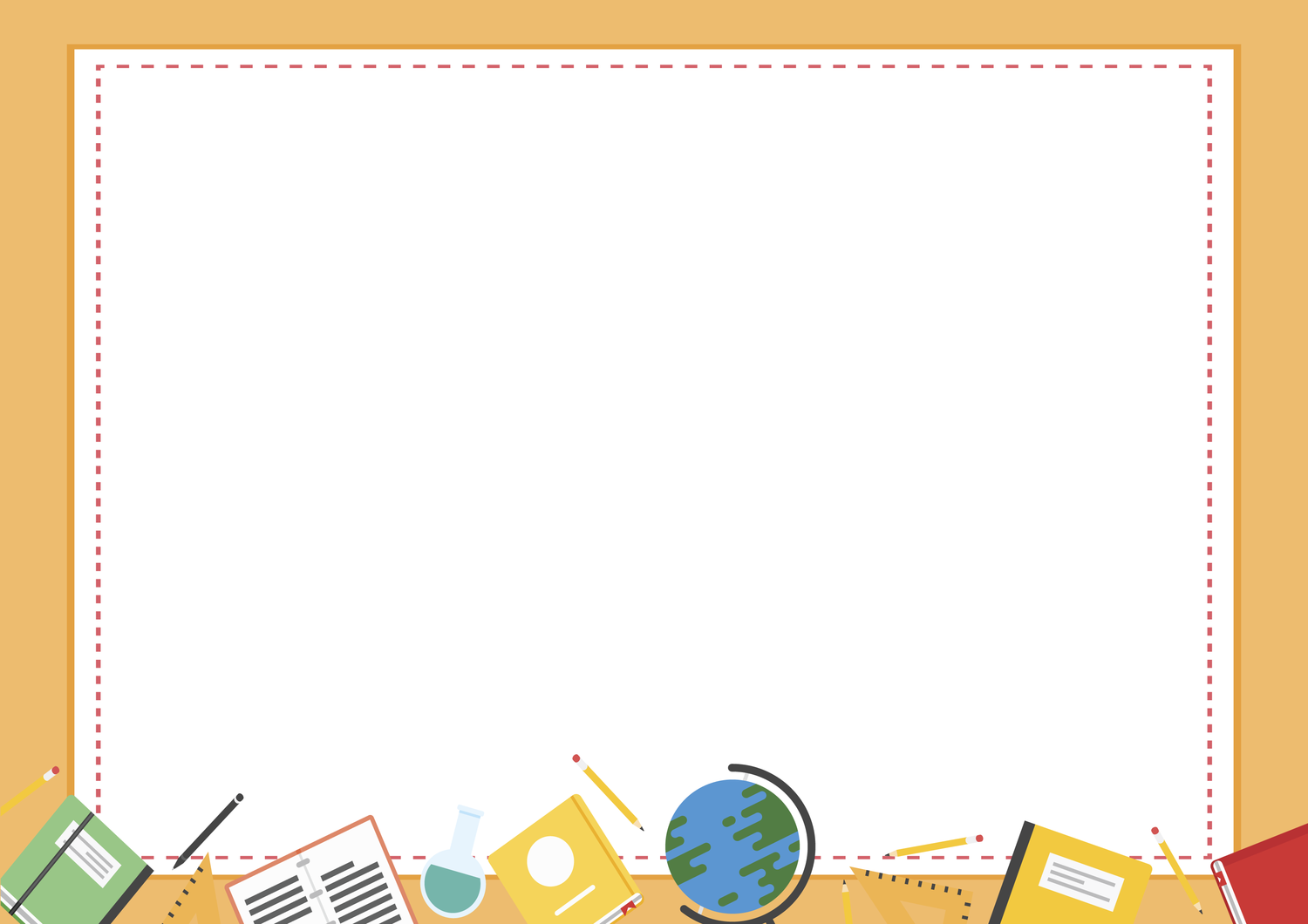 ZELENI OTOK
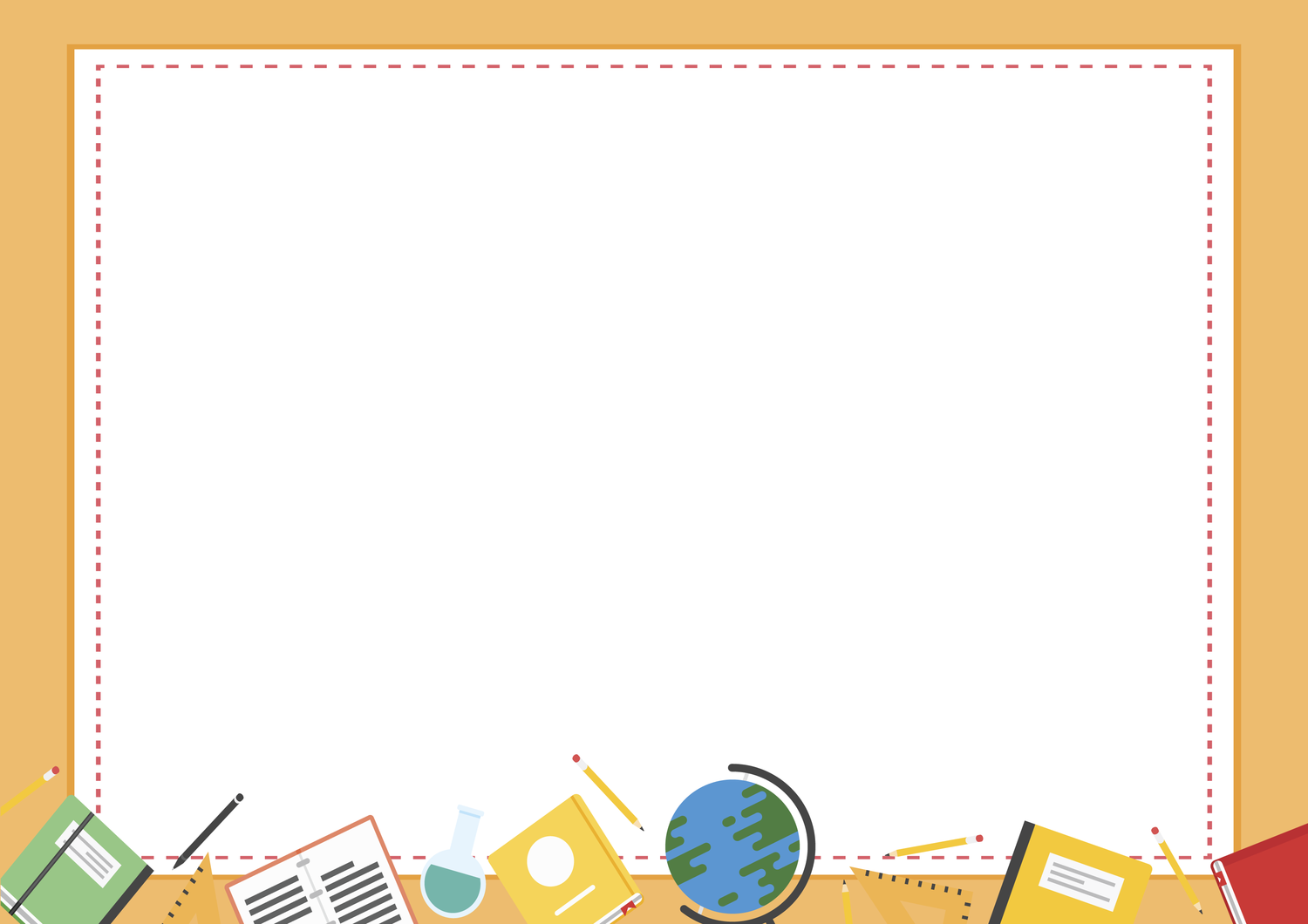 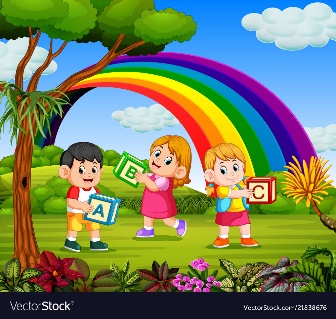 ZABORAVLJENE IGRE
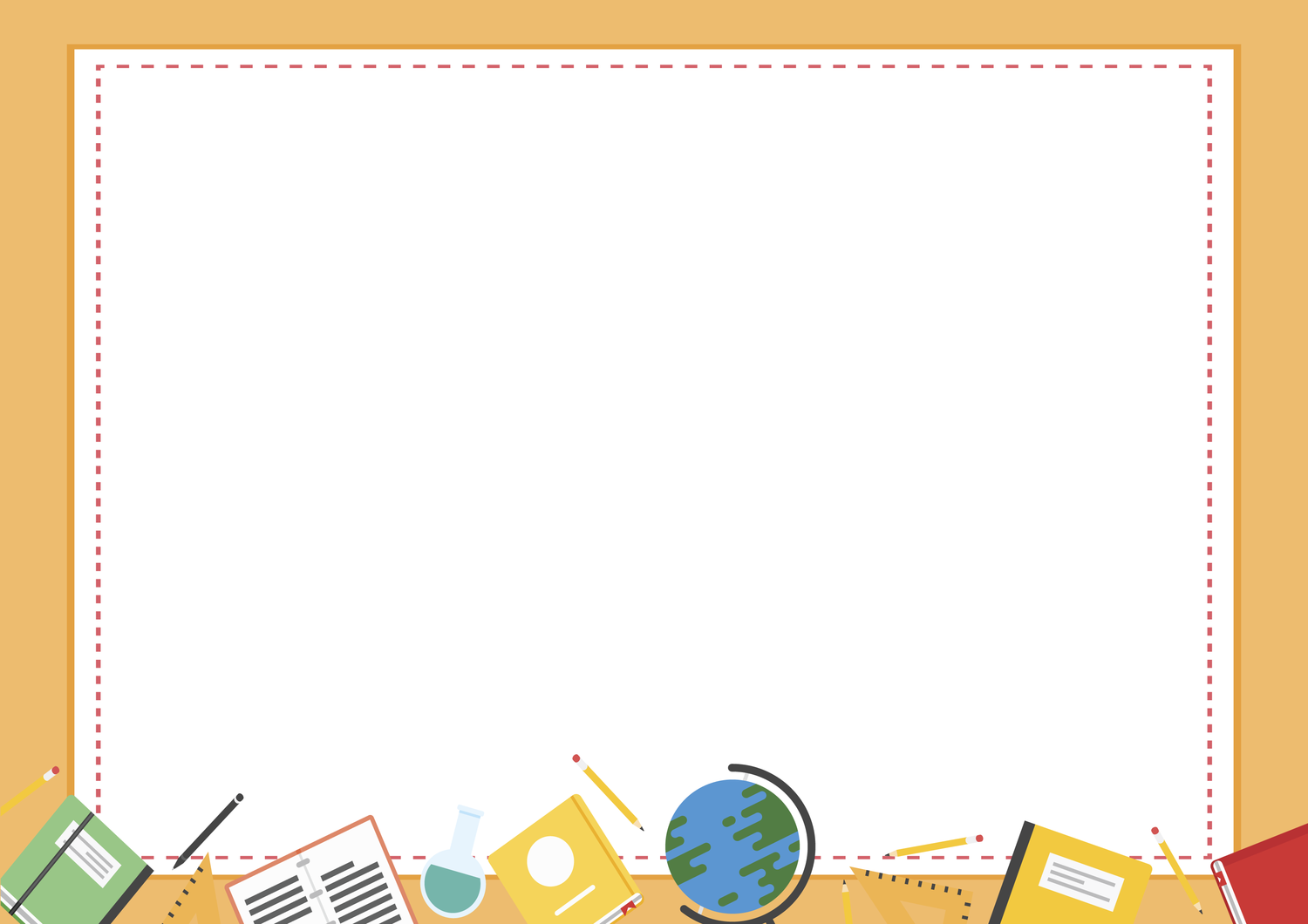 DAN IZVANNASTAVNIH AKTIVNOSTI
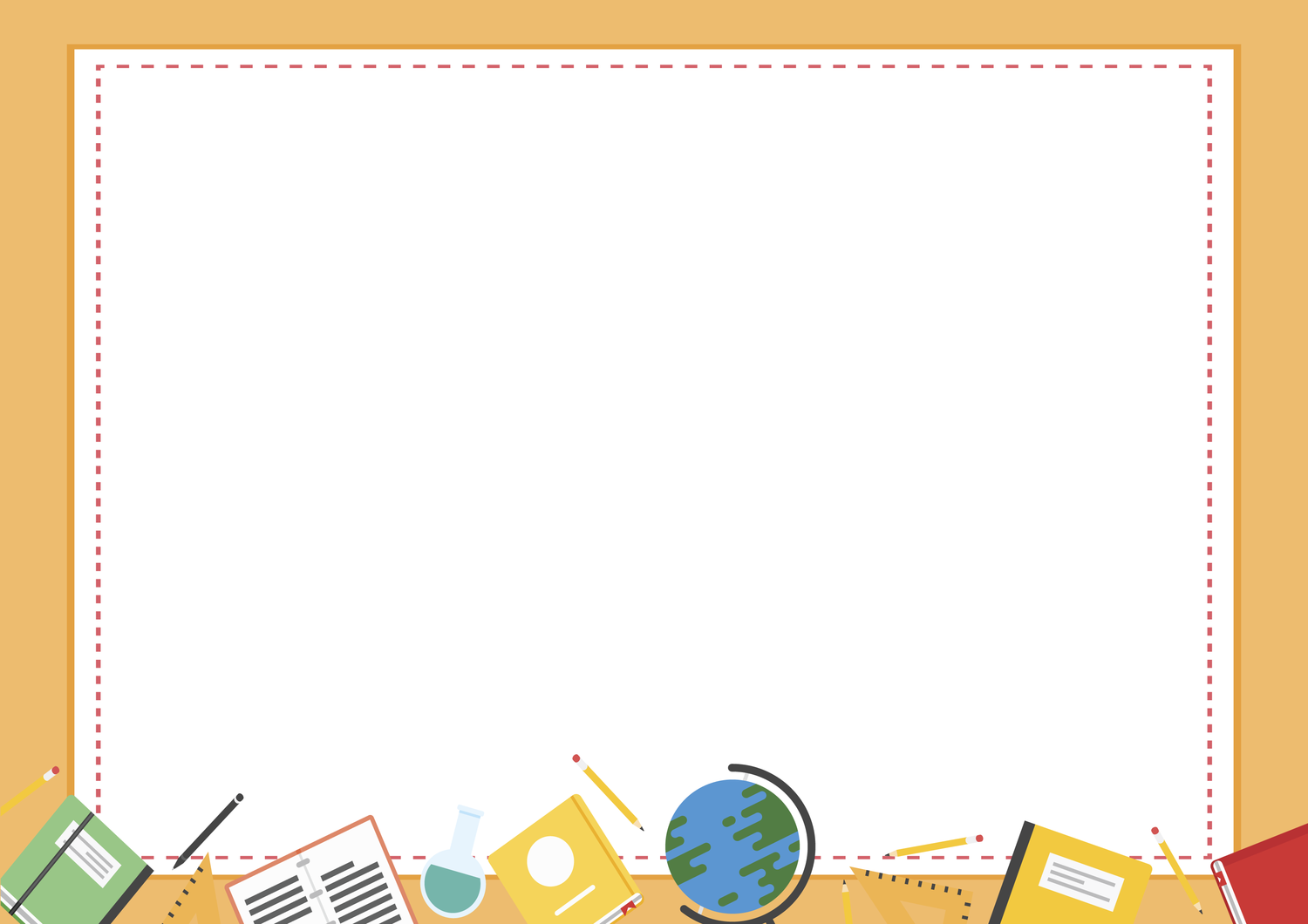 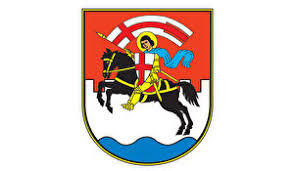 DAN OTVORENIH VRATA
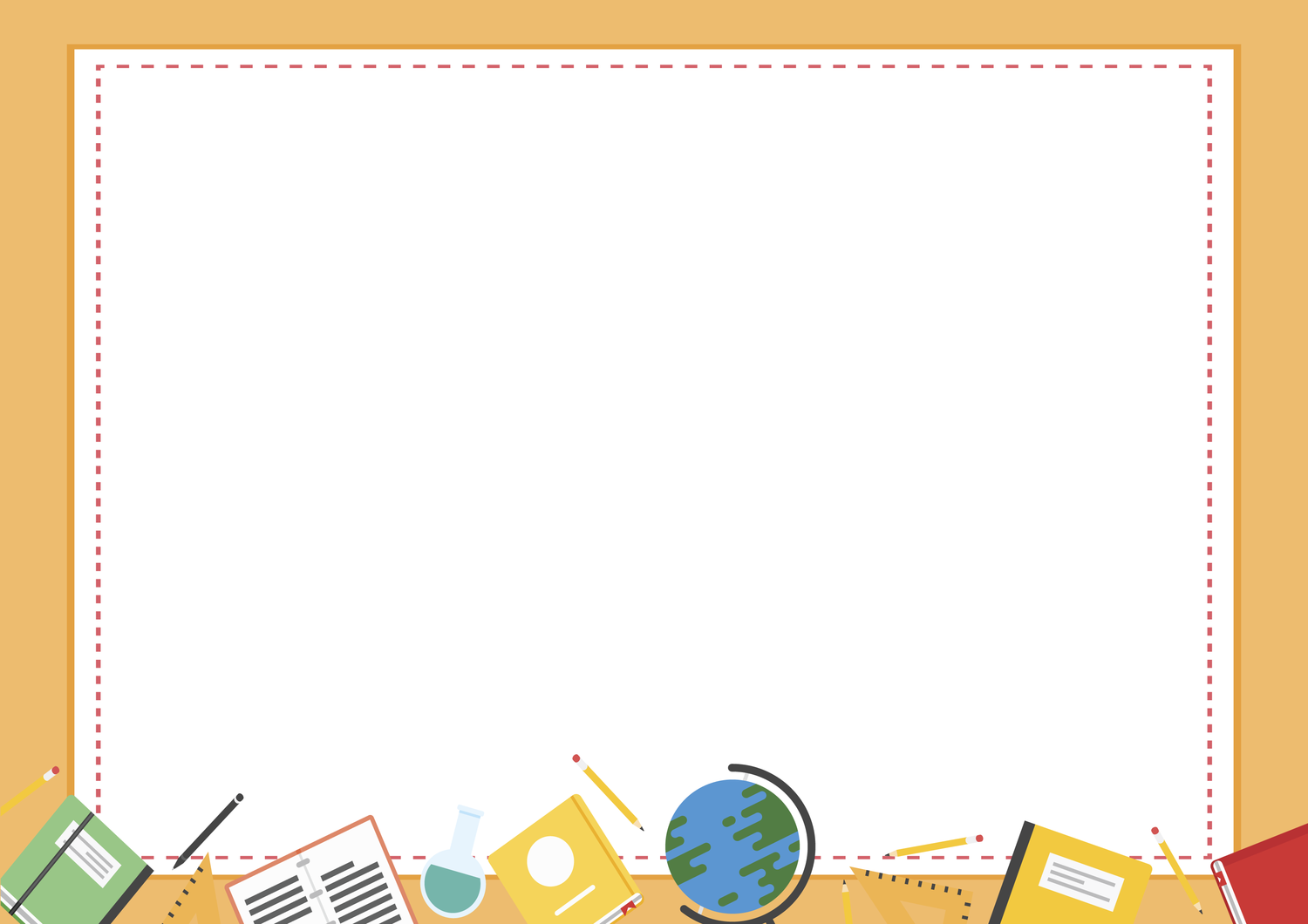 10 dana bez ekrana
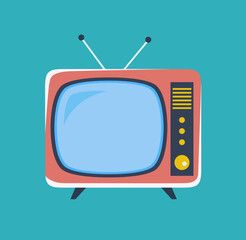 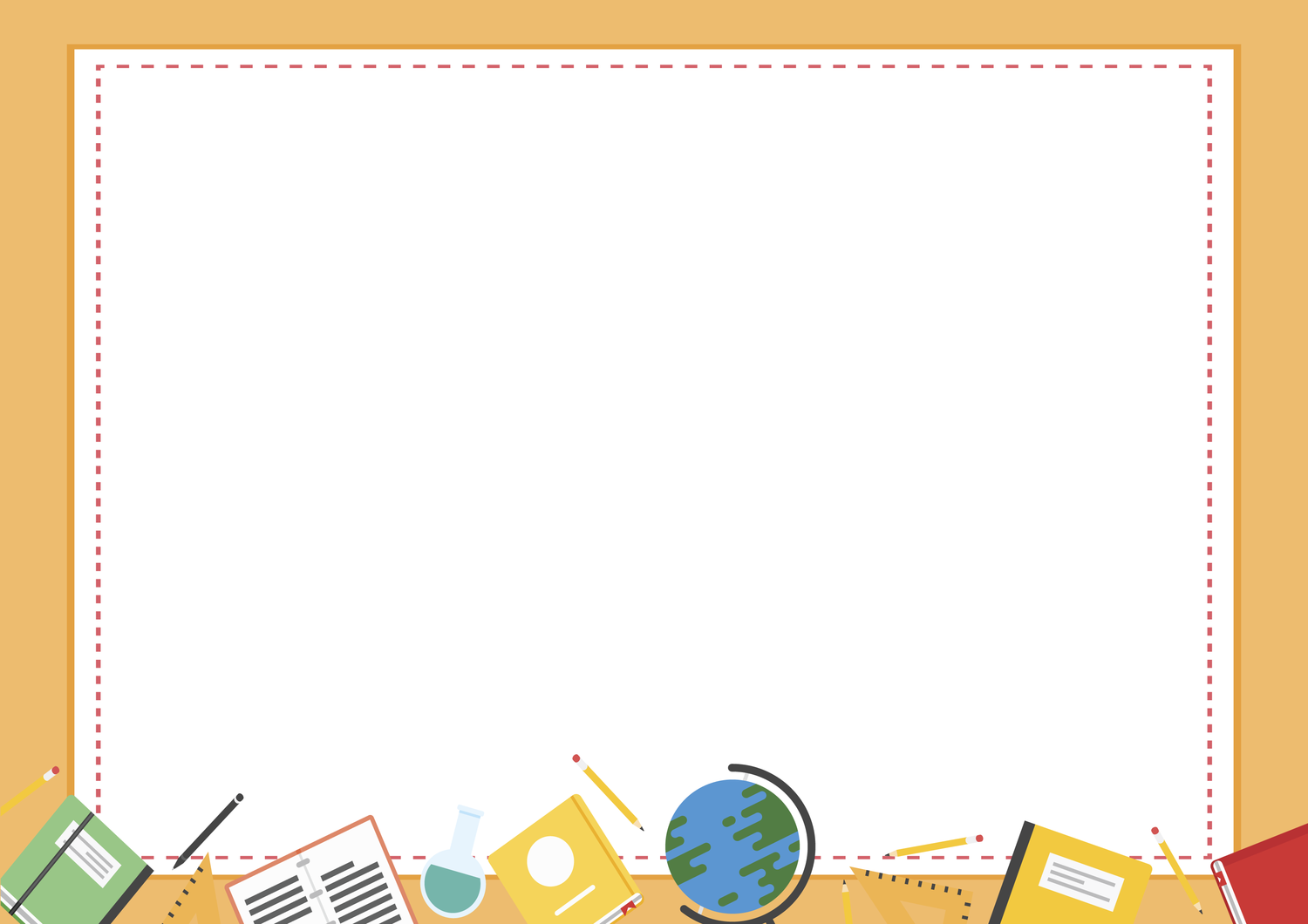 20 dana dobrote
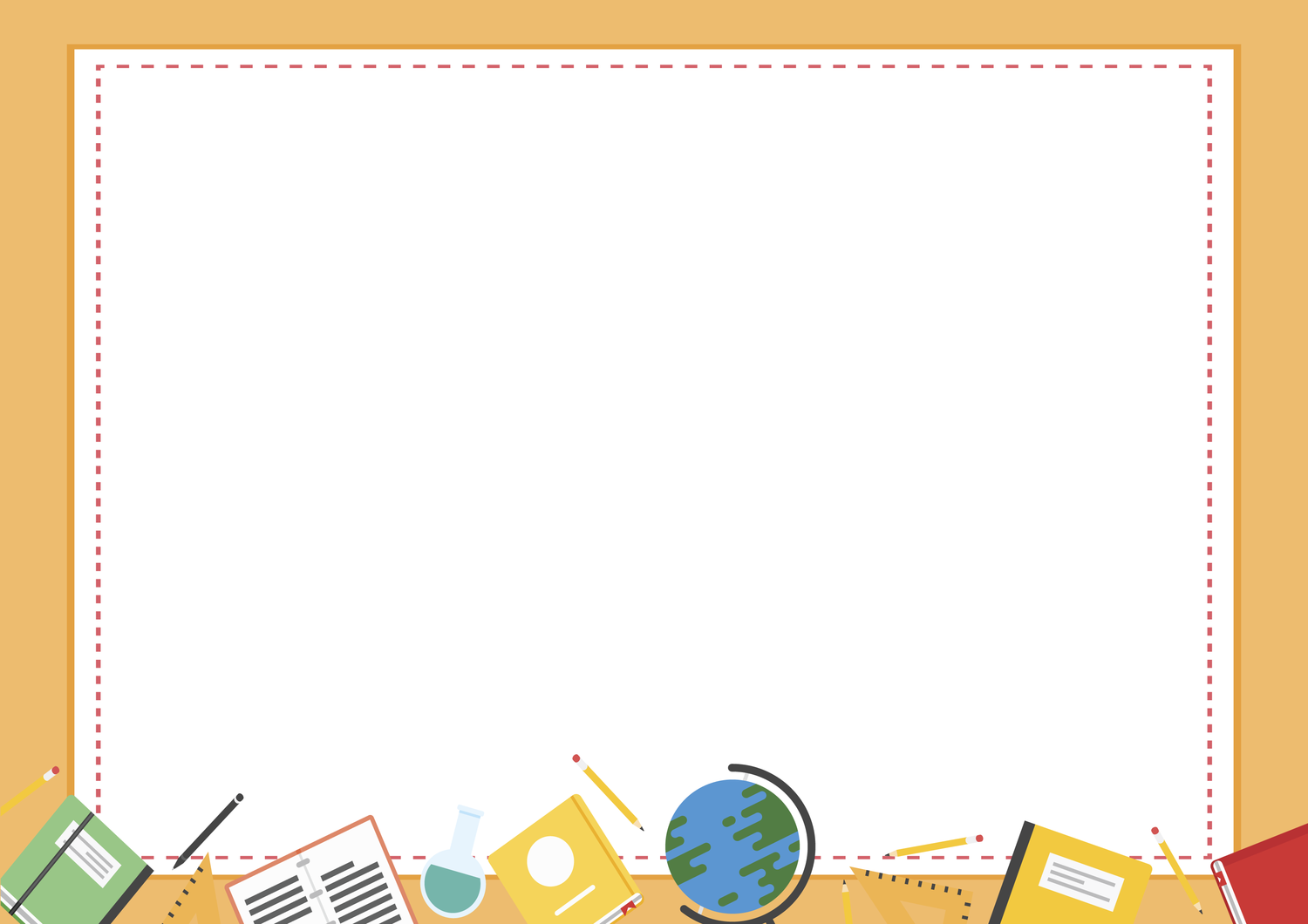 Razredne novine
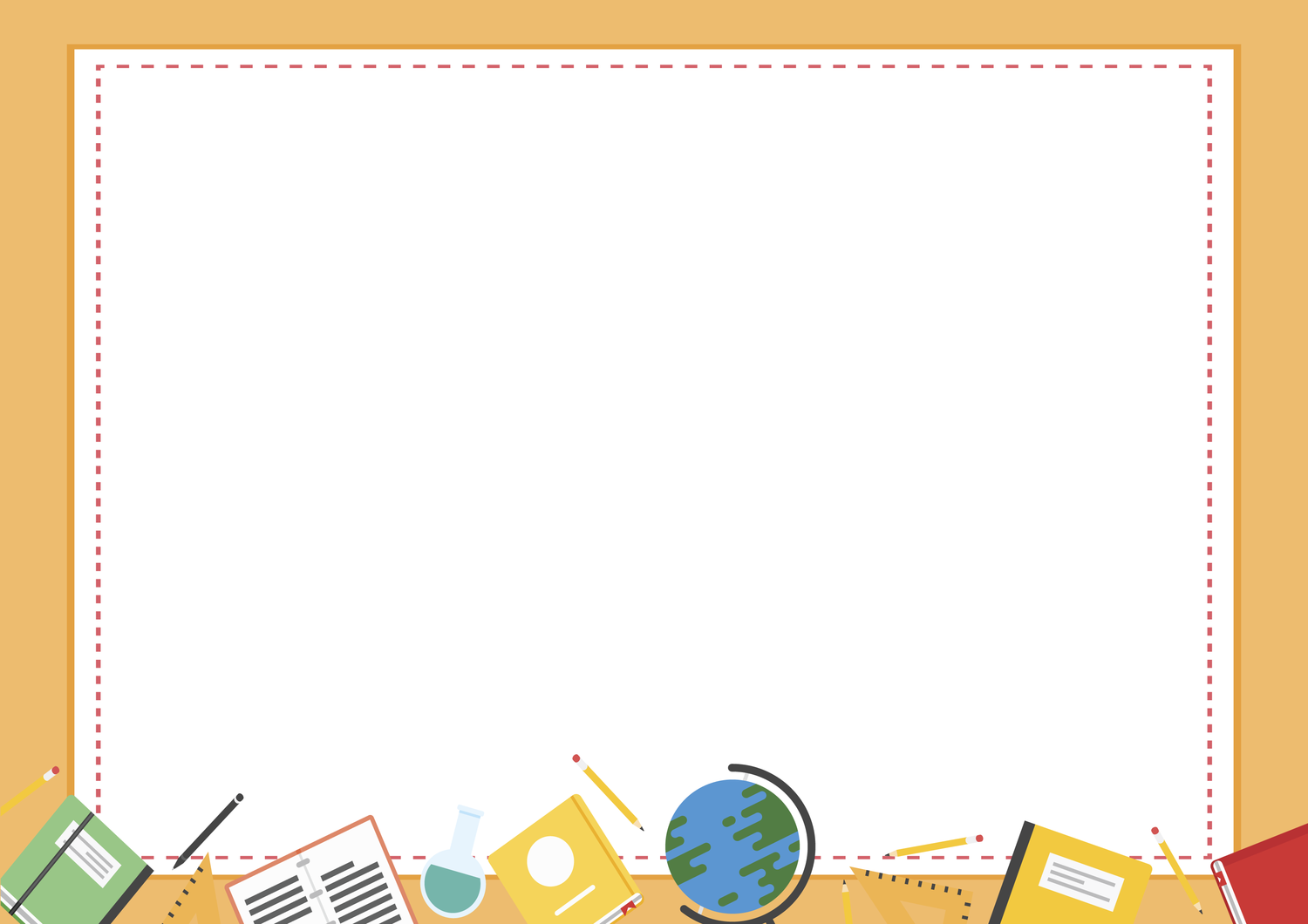 RAZMJENA UČENIKA
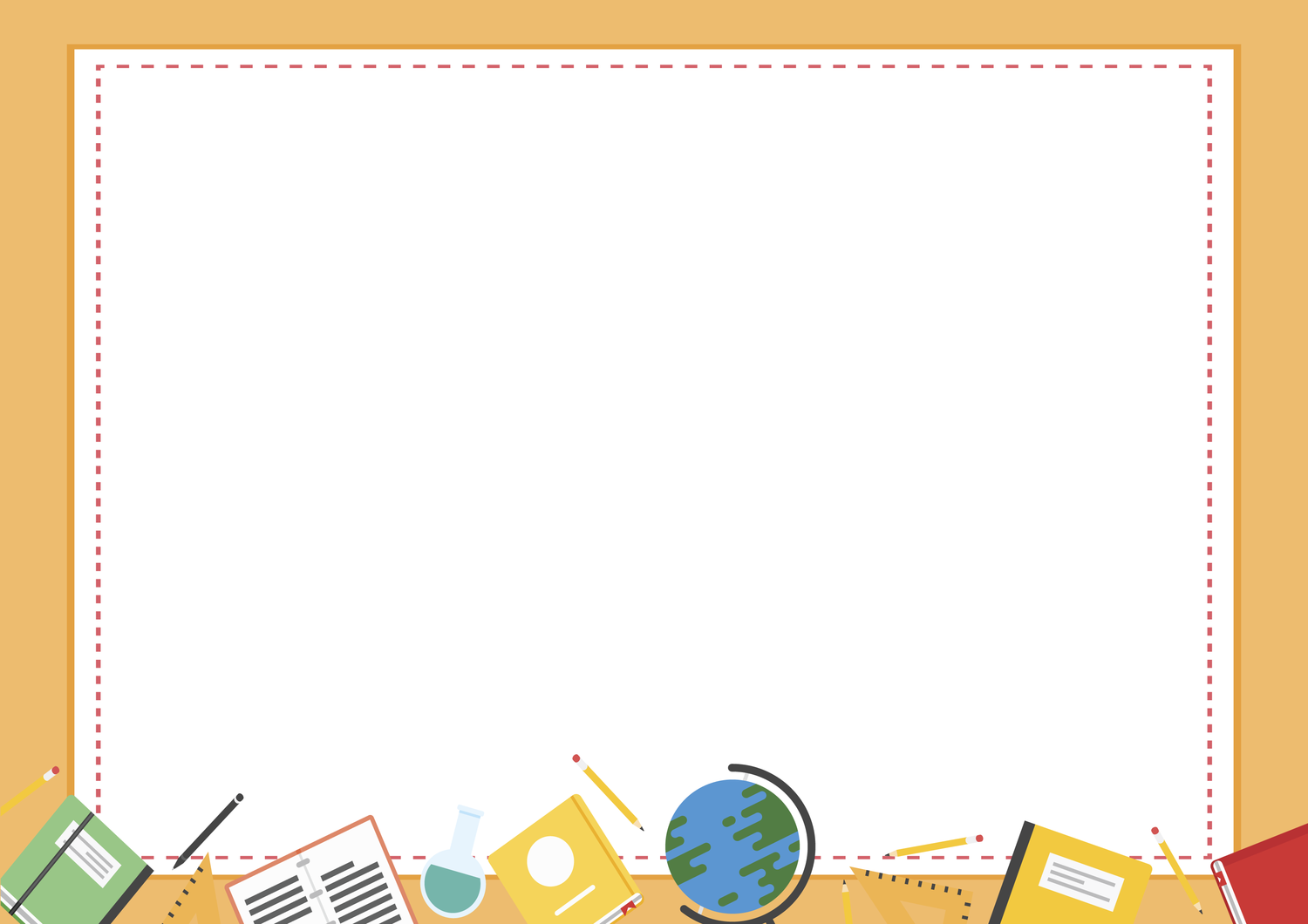 Večer matematike
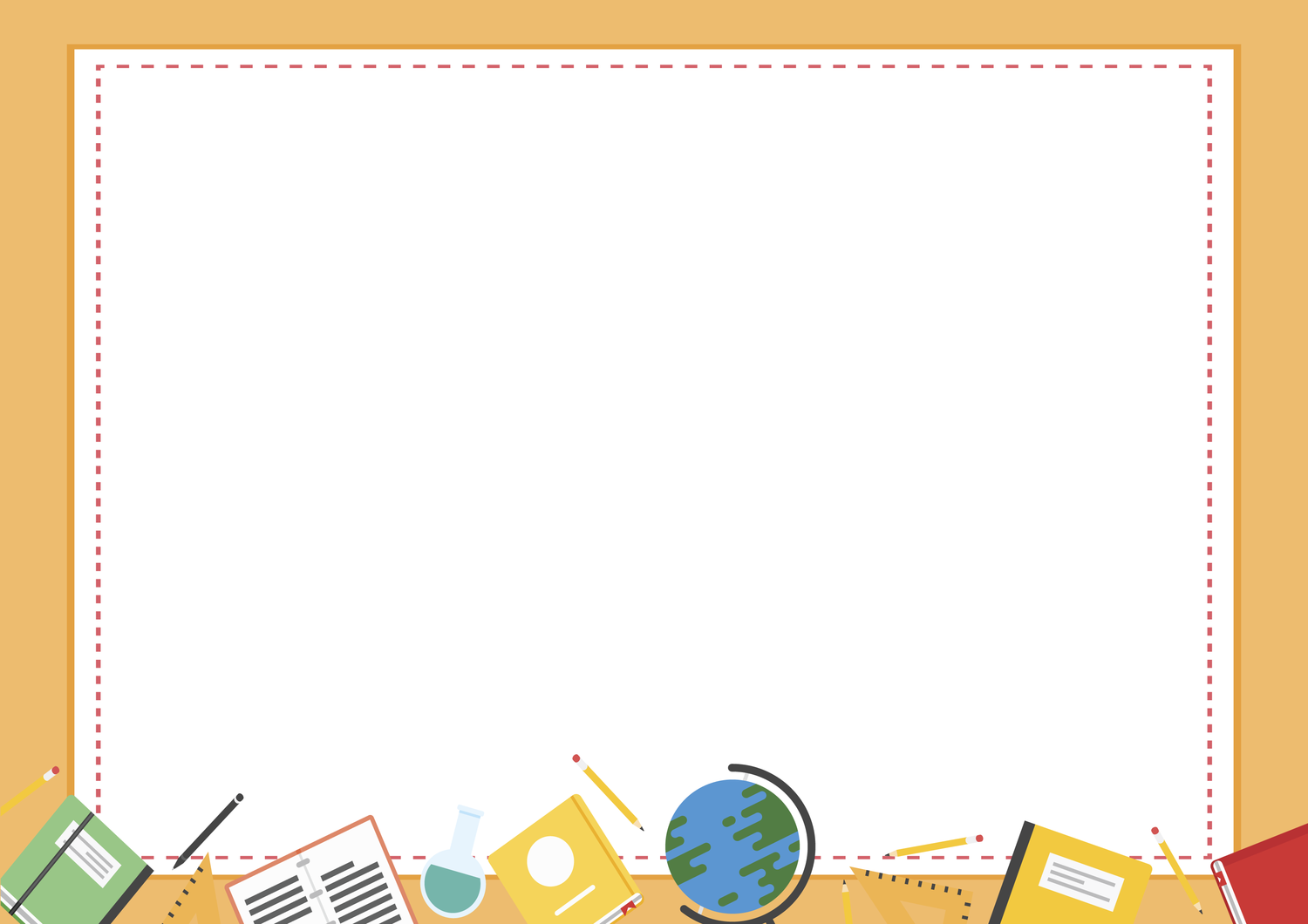 Klokan bez granica
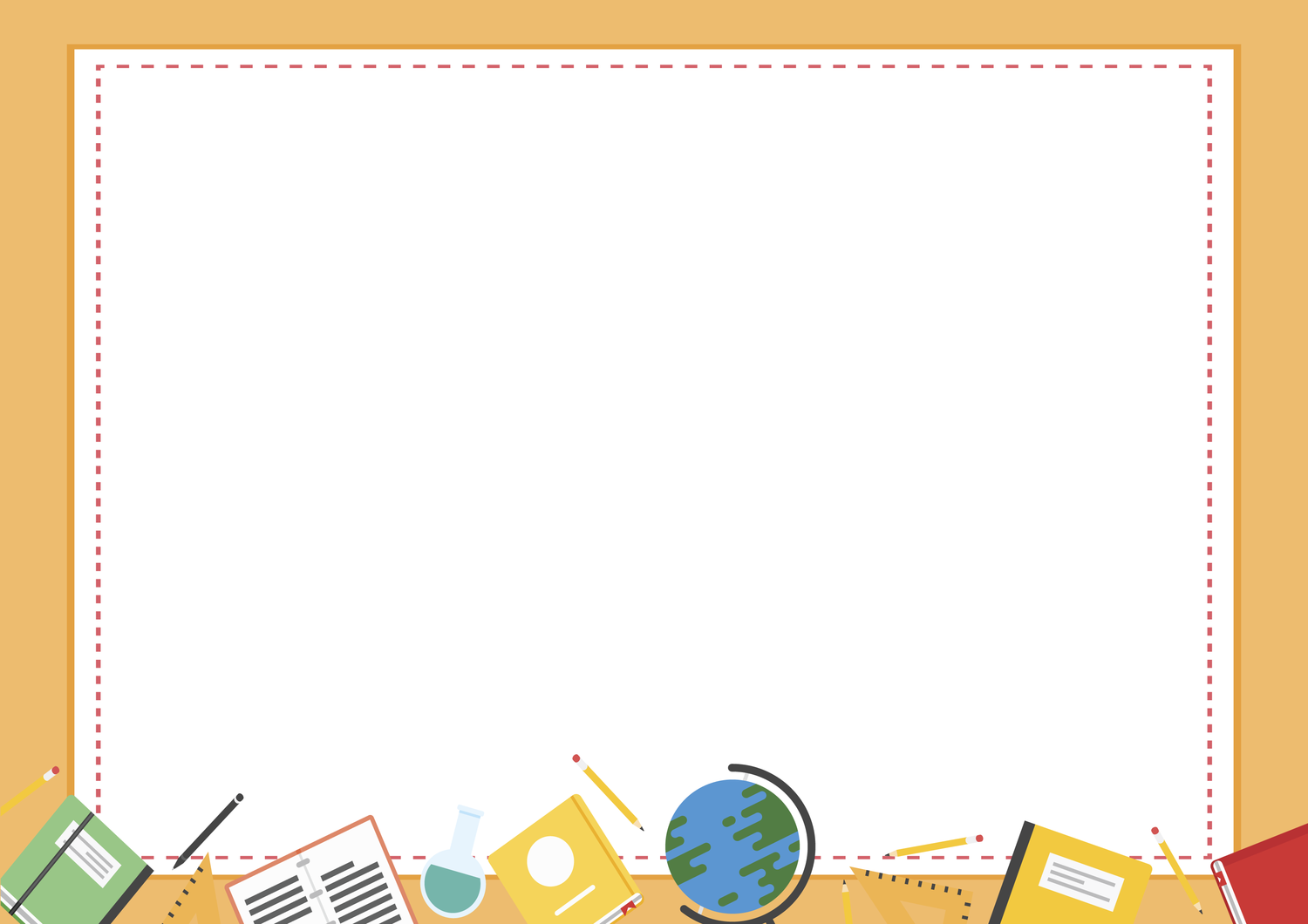 UČENICI POMAGAČI 
(ČITAJ MI, ČITAM TI; ZADAĆA JE LAKA ZA SVAKOG ĐAKA)
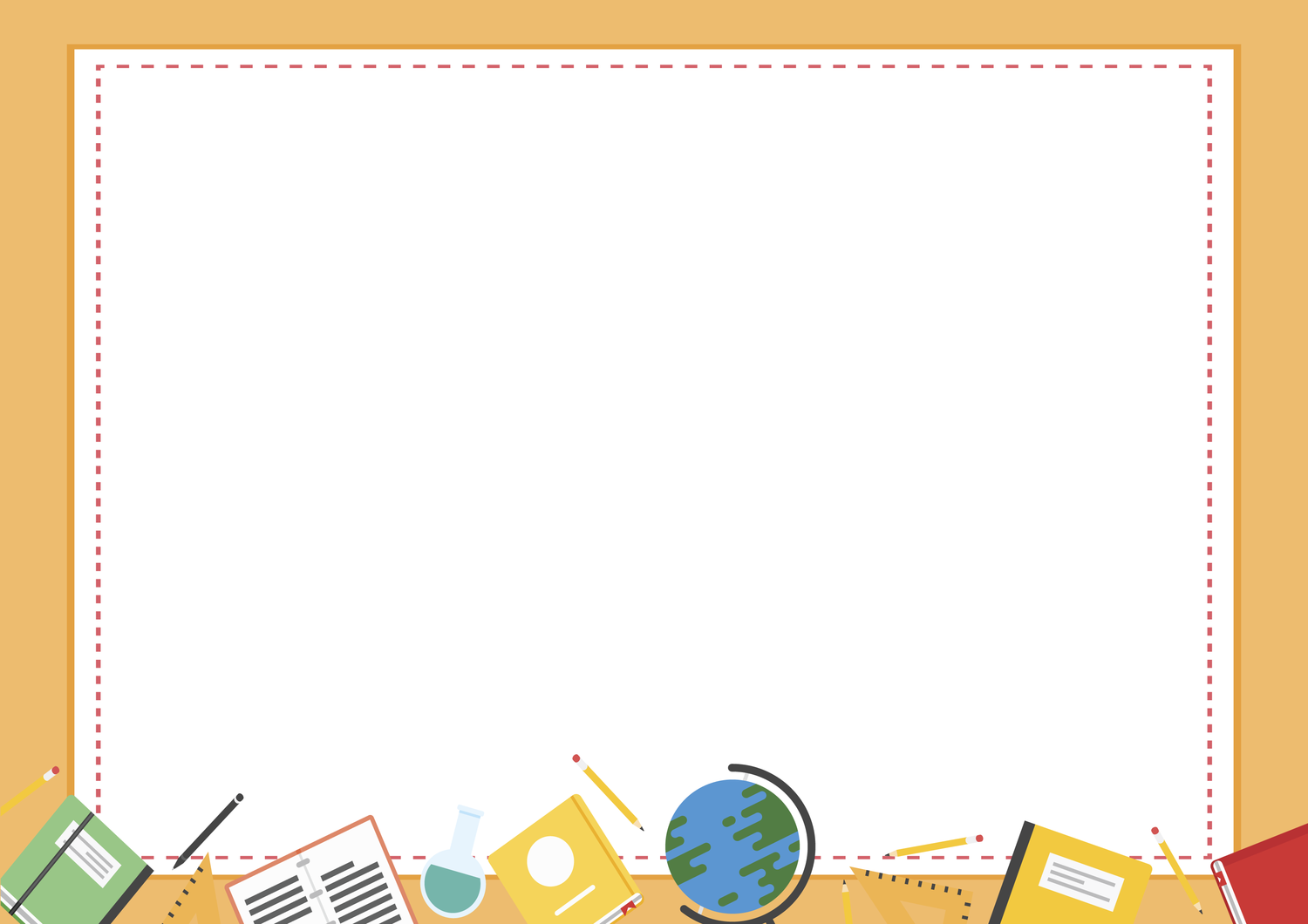 MEĐUNARODNI DAN VOLONTERA
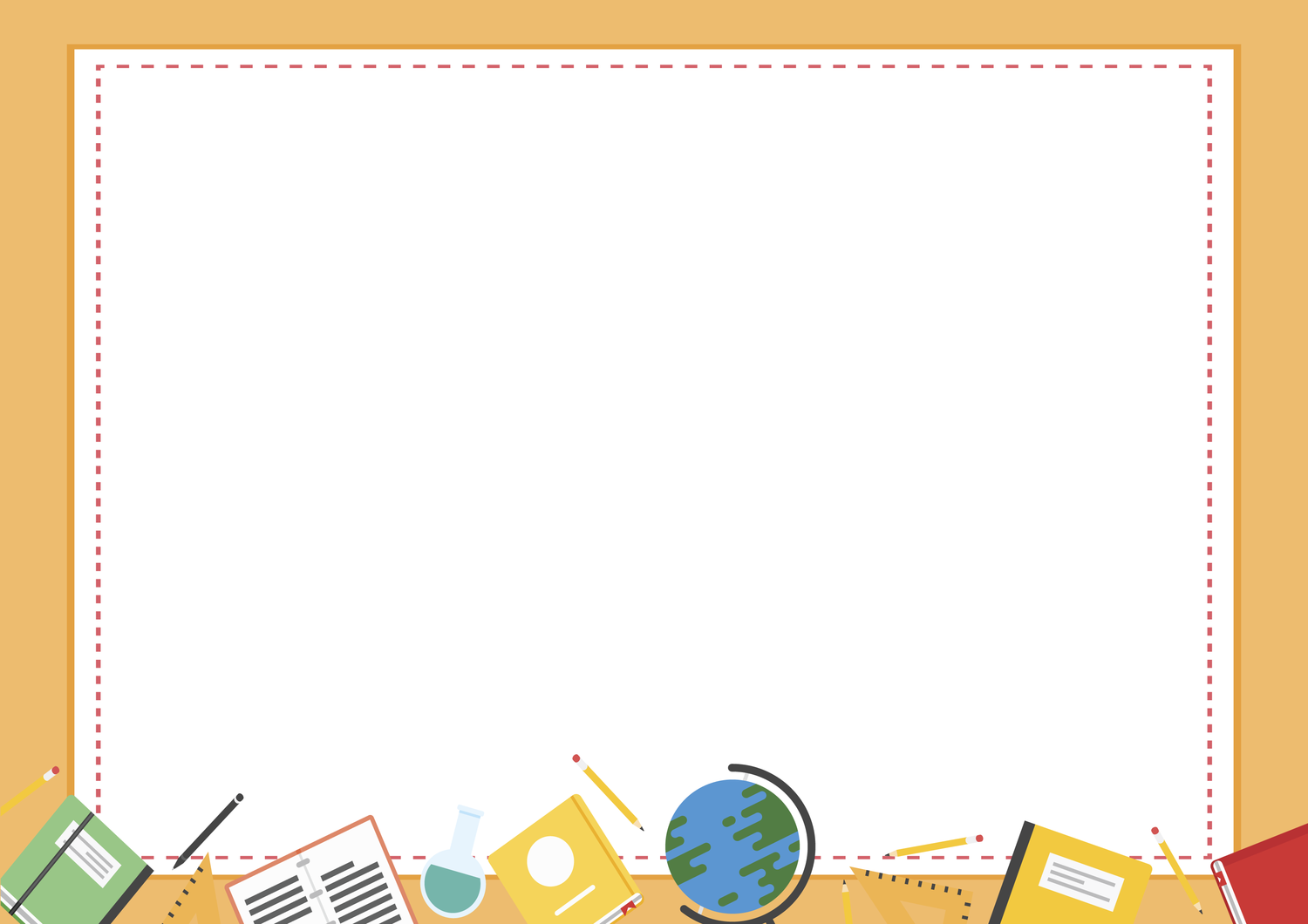 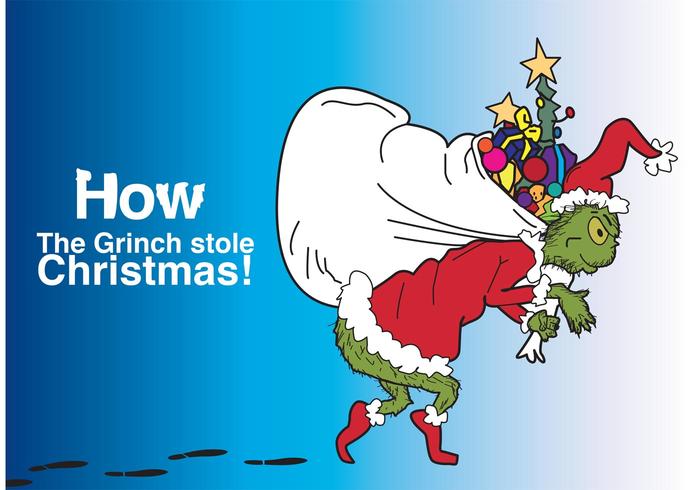 NE DAJ GRINCHU BOŽIĆ!
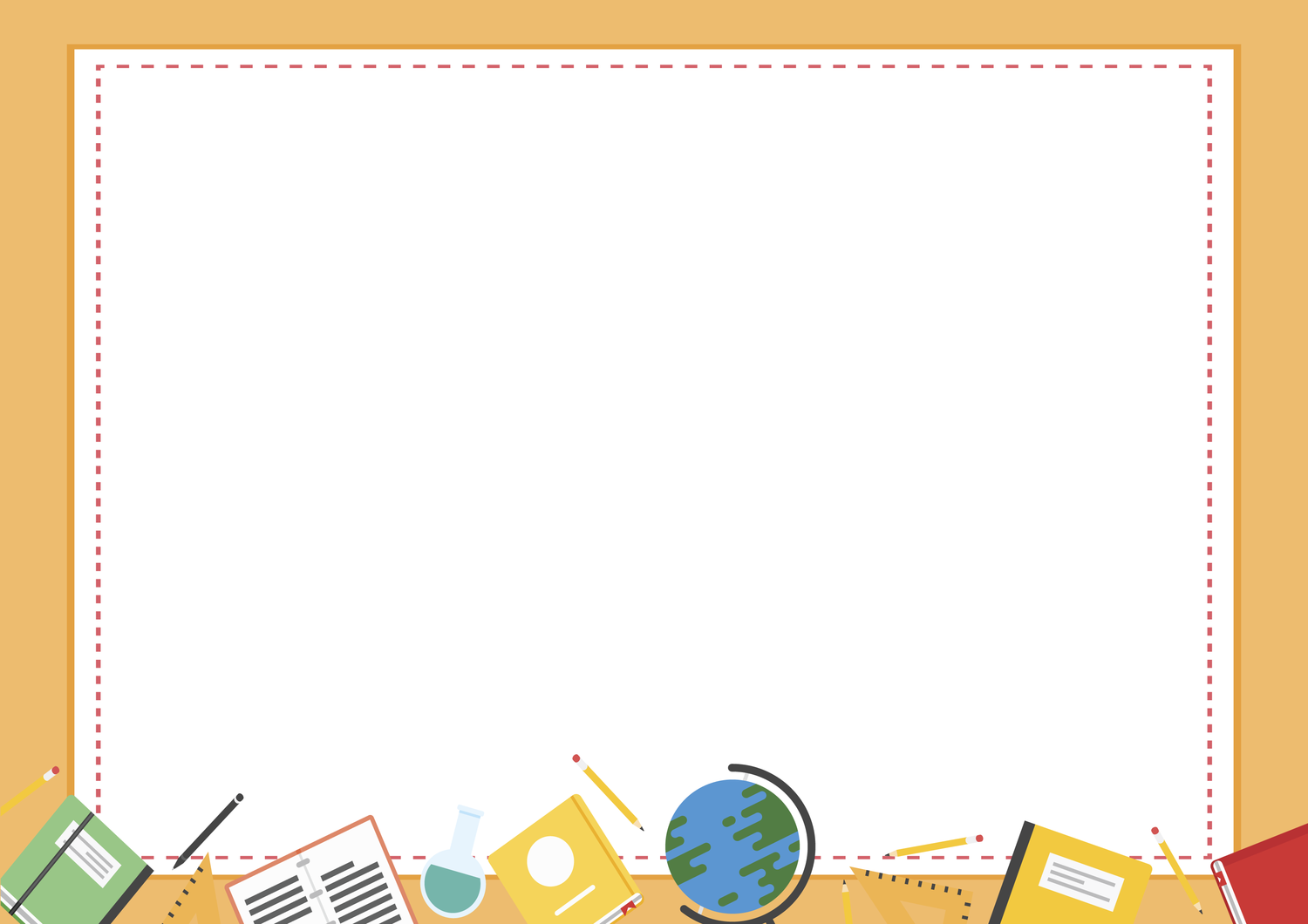 MALI I VELIKI
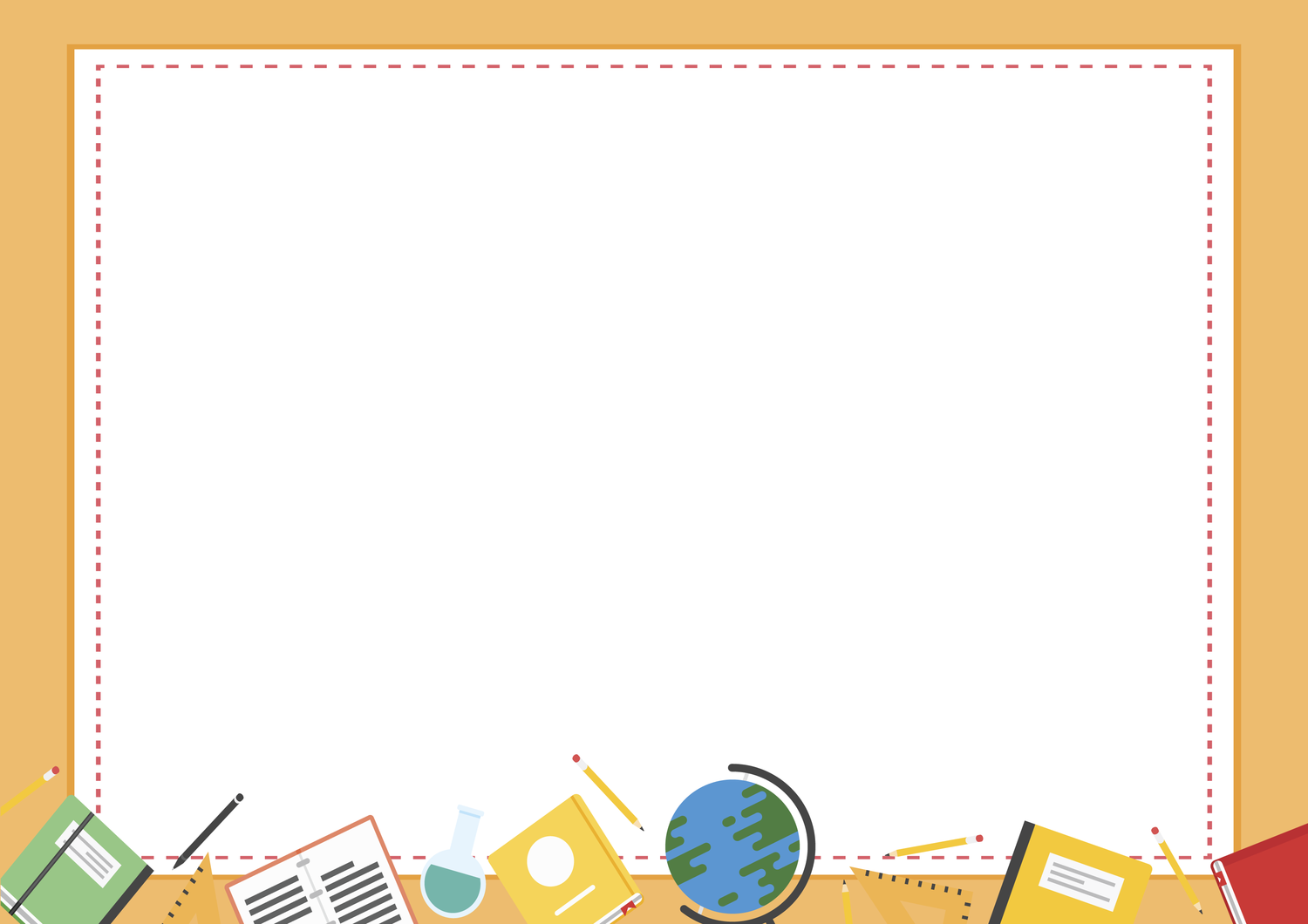 ČUJEM RUKAMA
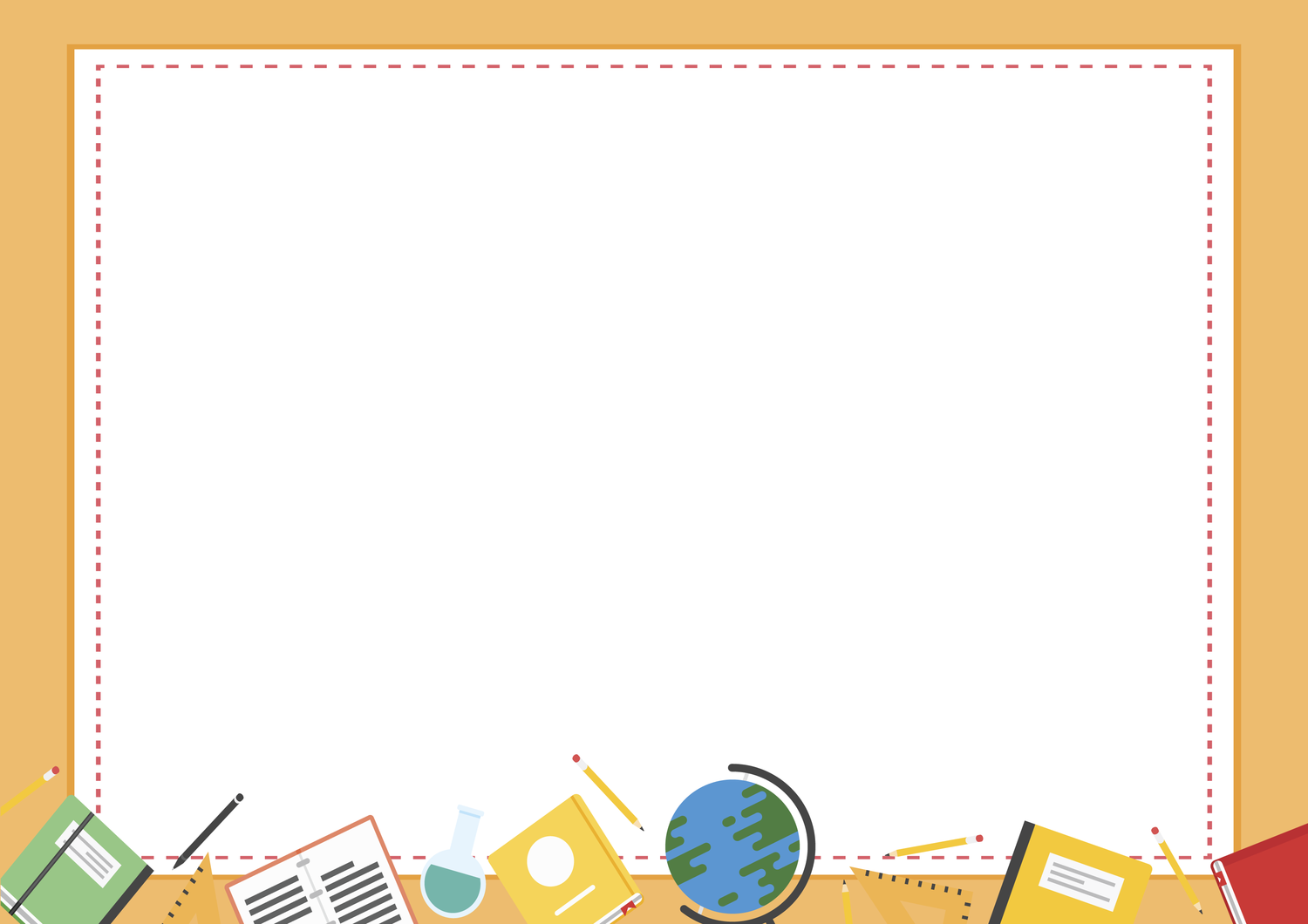 MEĐUNARODNI DAN RUŽIČASTIH MAJICA
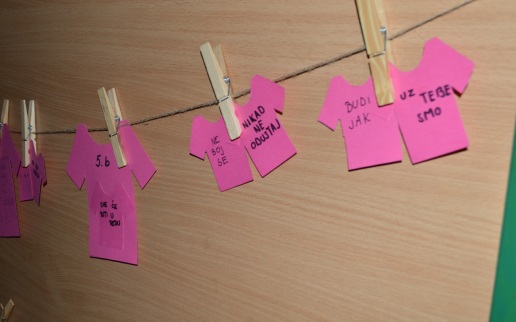 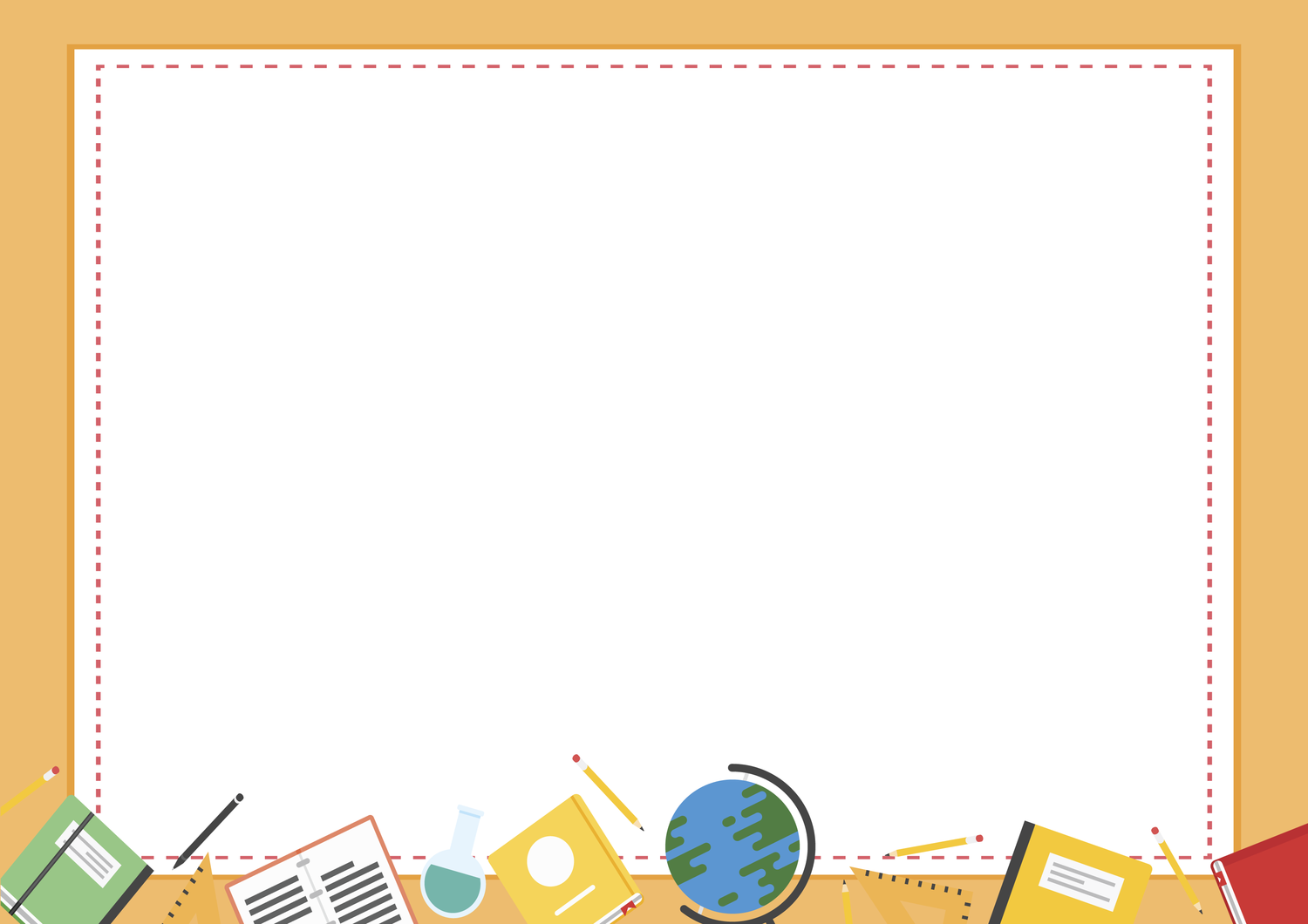 ISTI, A RAZLIČITI
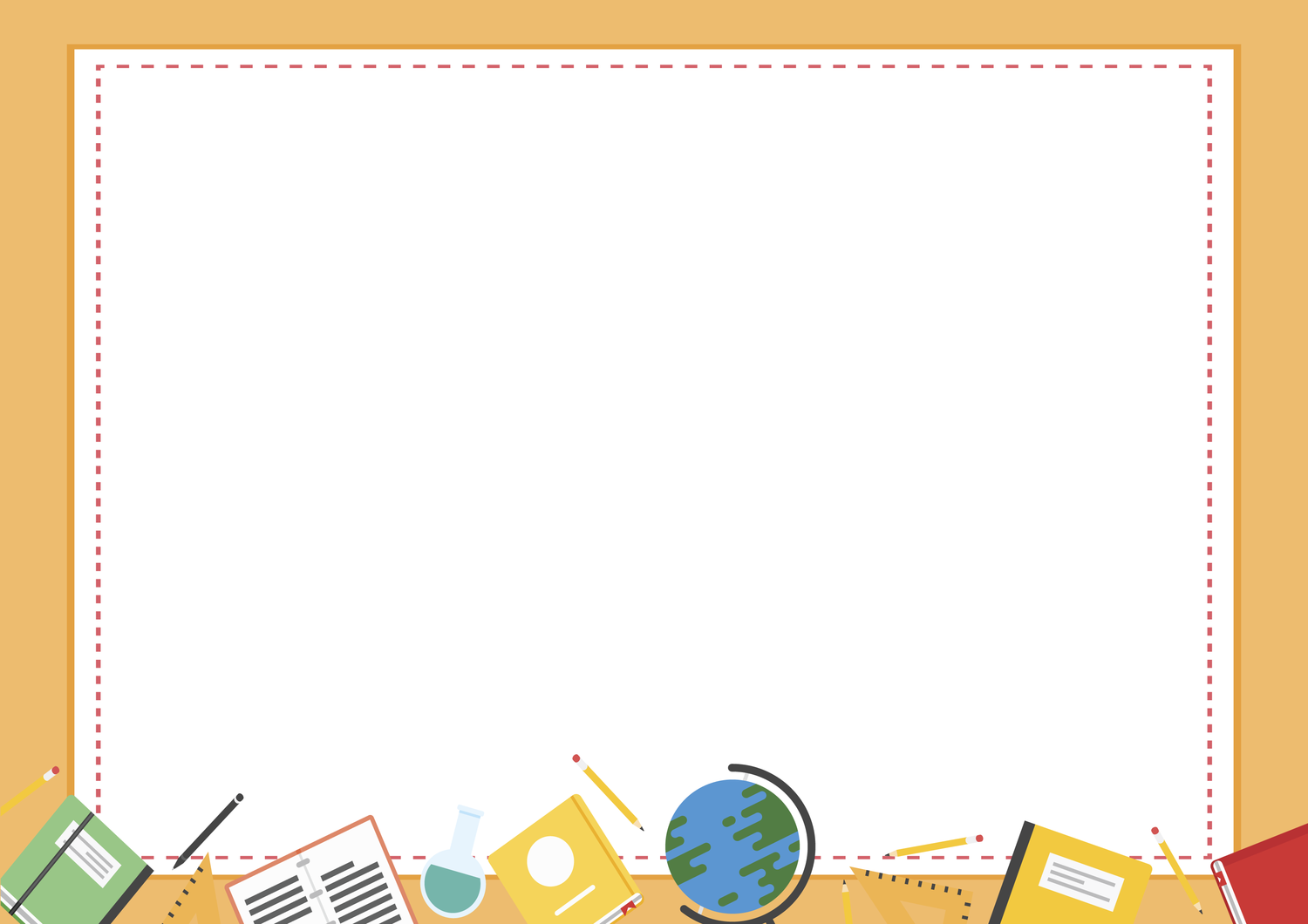 STRUČNO RAZVOJNA SLUŽBA
PROFESIONALNA ORIJENTACIJA
VIJEĆE UČENIKA
CAP  PROGRAM
MENTORI ZA ČITANJE
ZDRAV ZA PET
SIGURNO PONAŠANJE DJECE NA INTERNETU
ŽIVIM ŽIVOT BEZ NASILJA
MOJE SNAGE I POTEŠKOĆE
TRENING ŽIVOTNIH NAVIKA
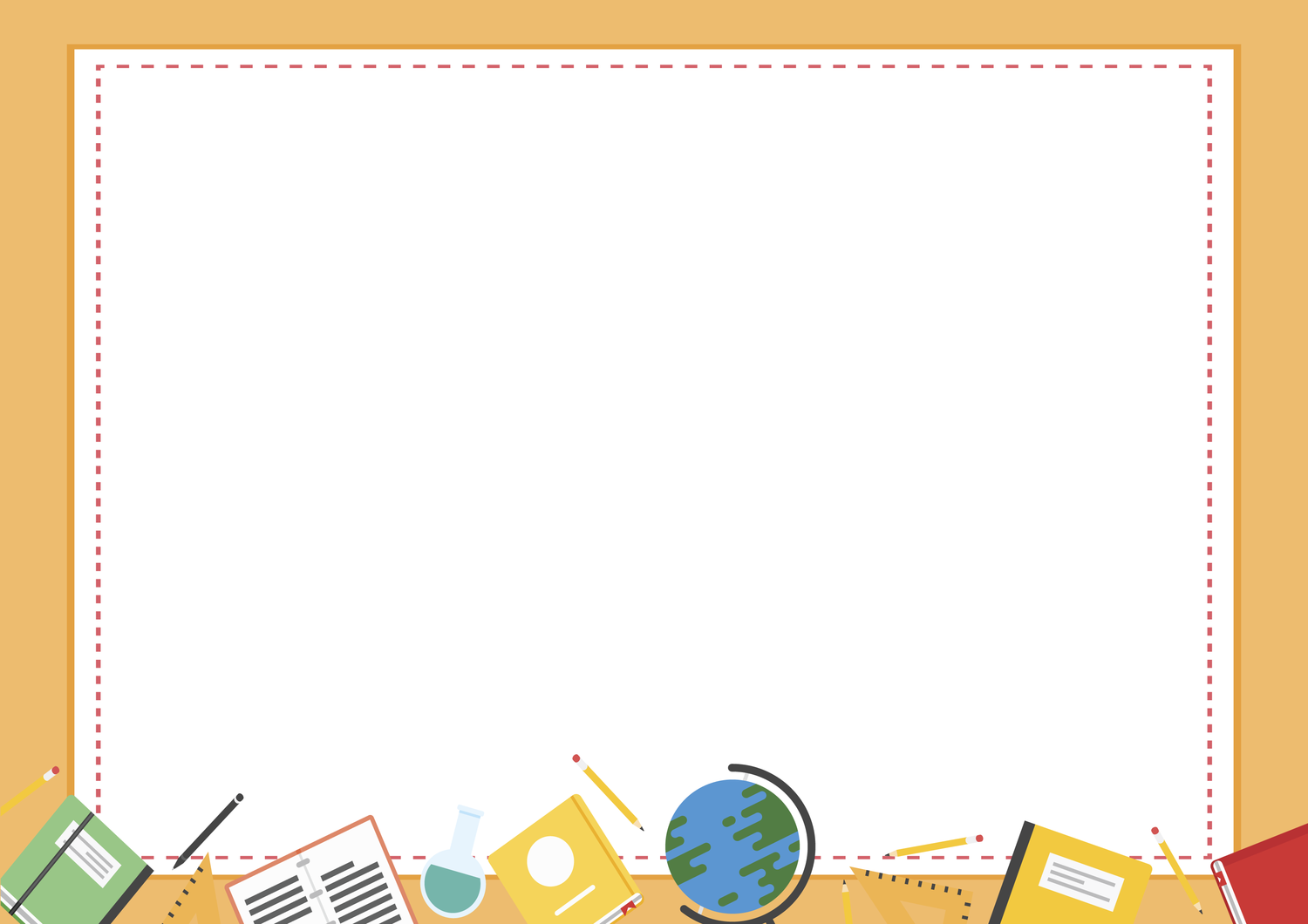 PROFESIONALNA ORIJENTACIJA
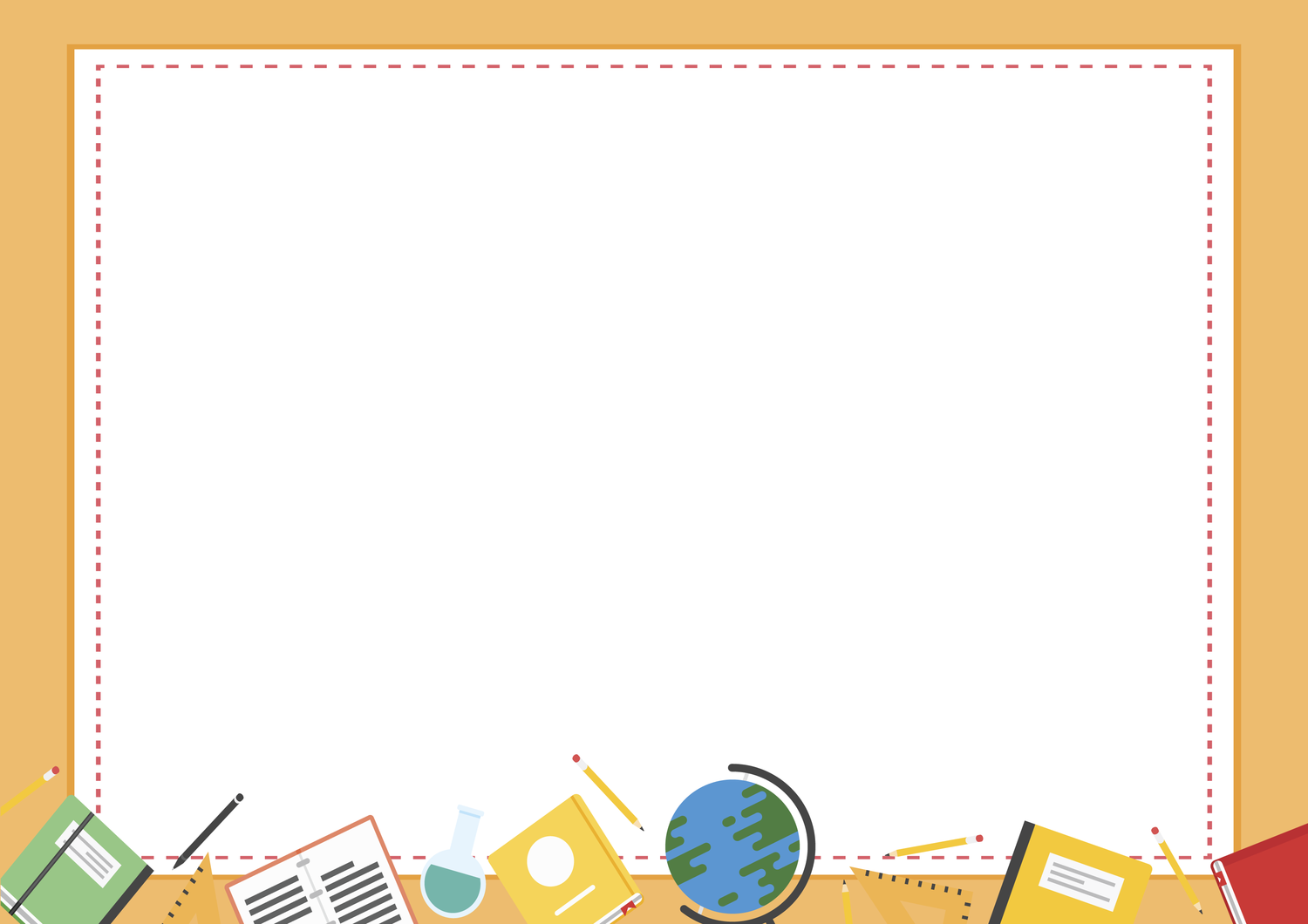 VIJEĆE UČENIKA
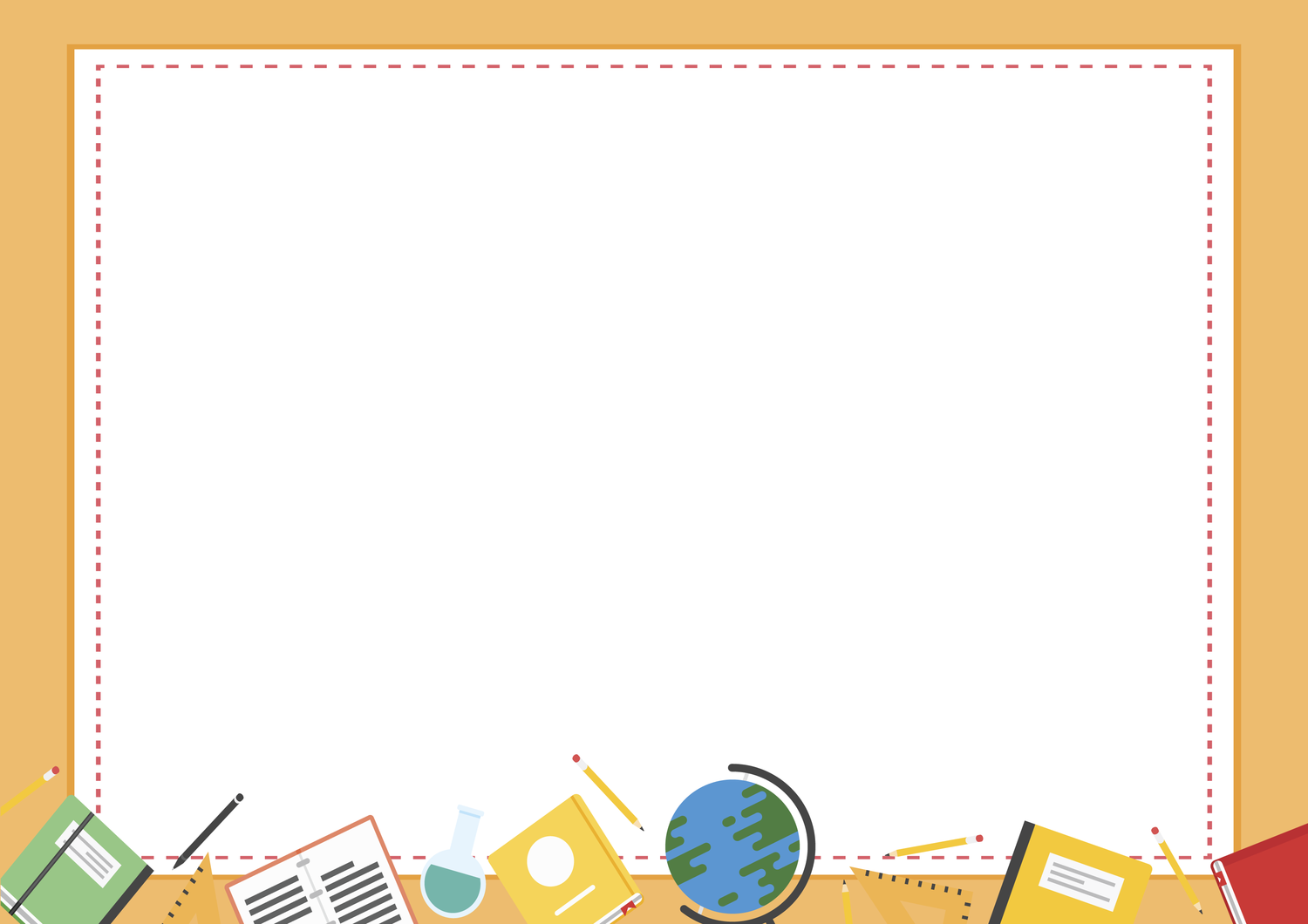 CAP PROGRAM
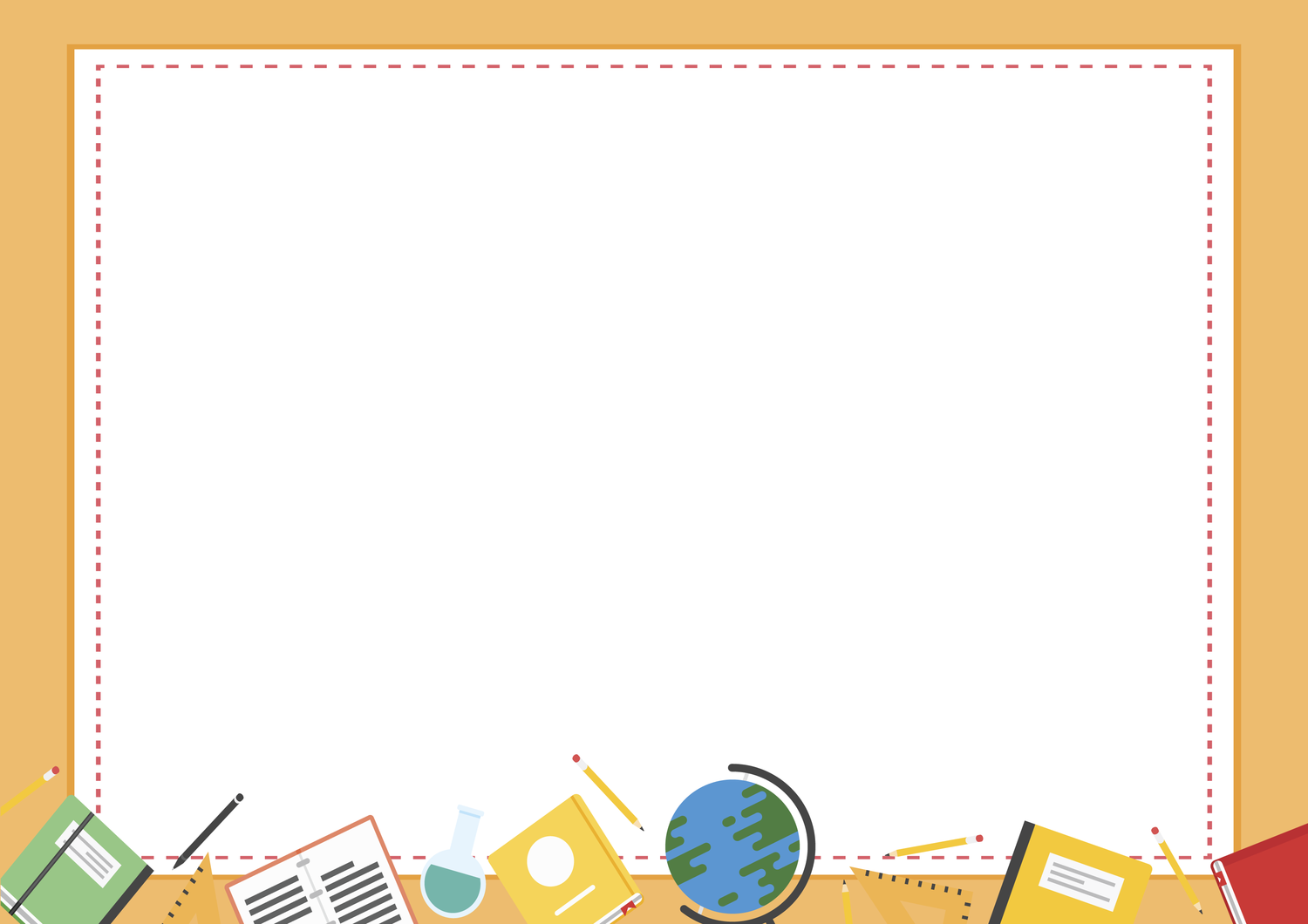 MENTORI ZA ČITANJE
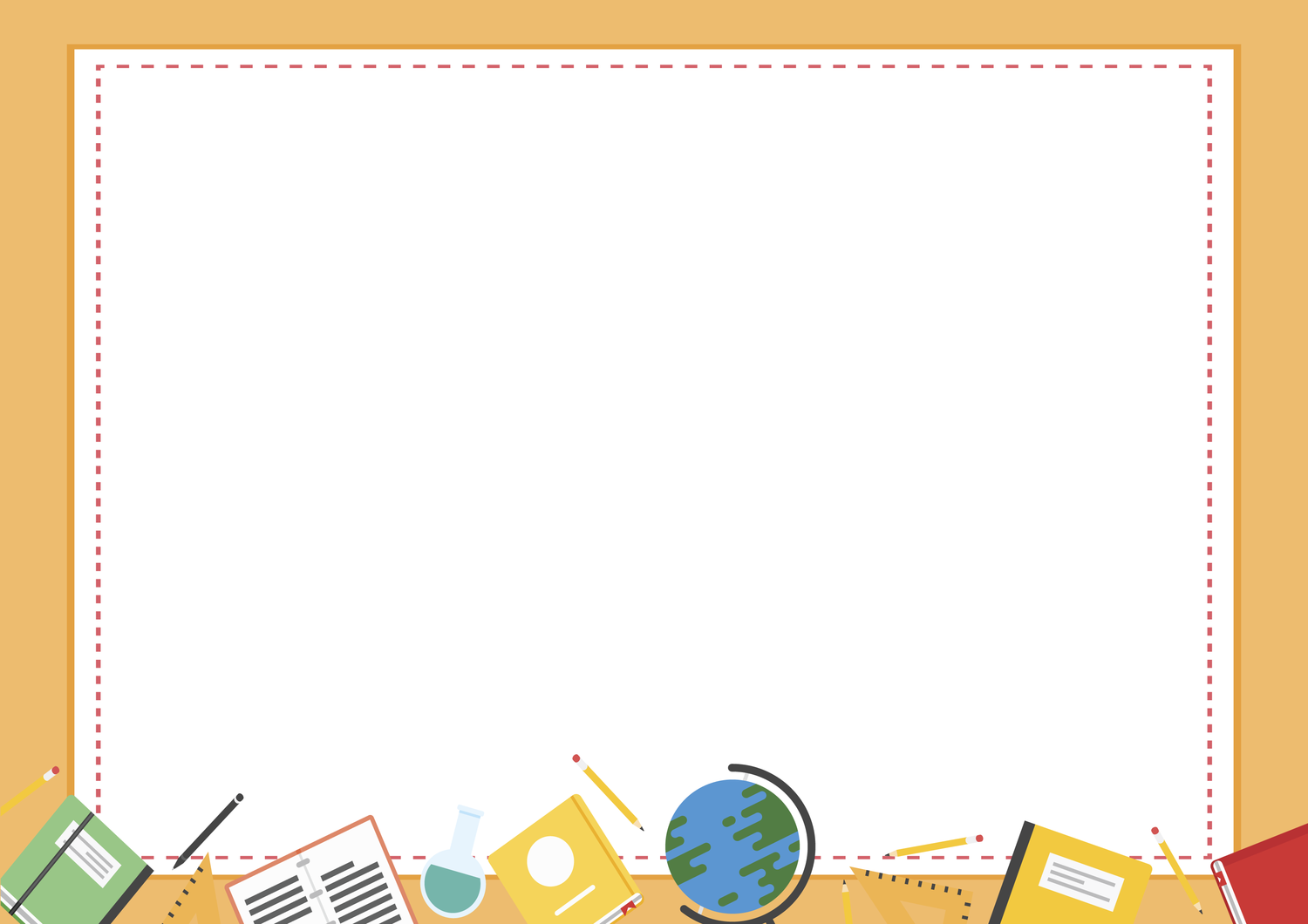 ZDRAV ZA PET
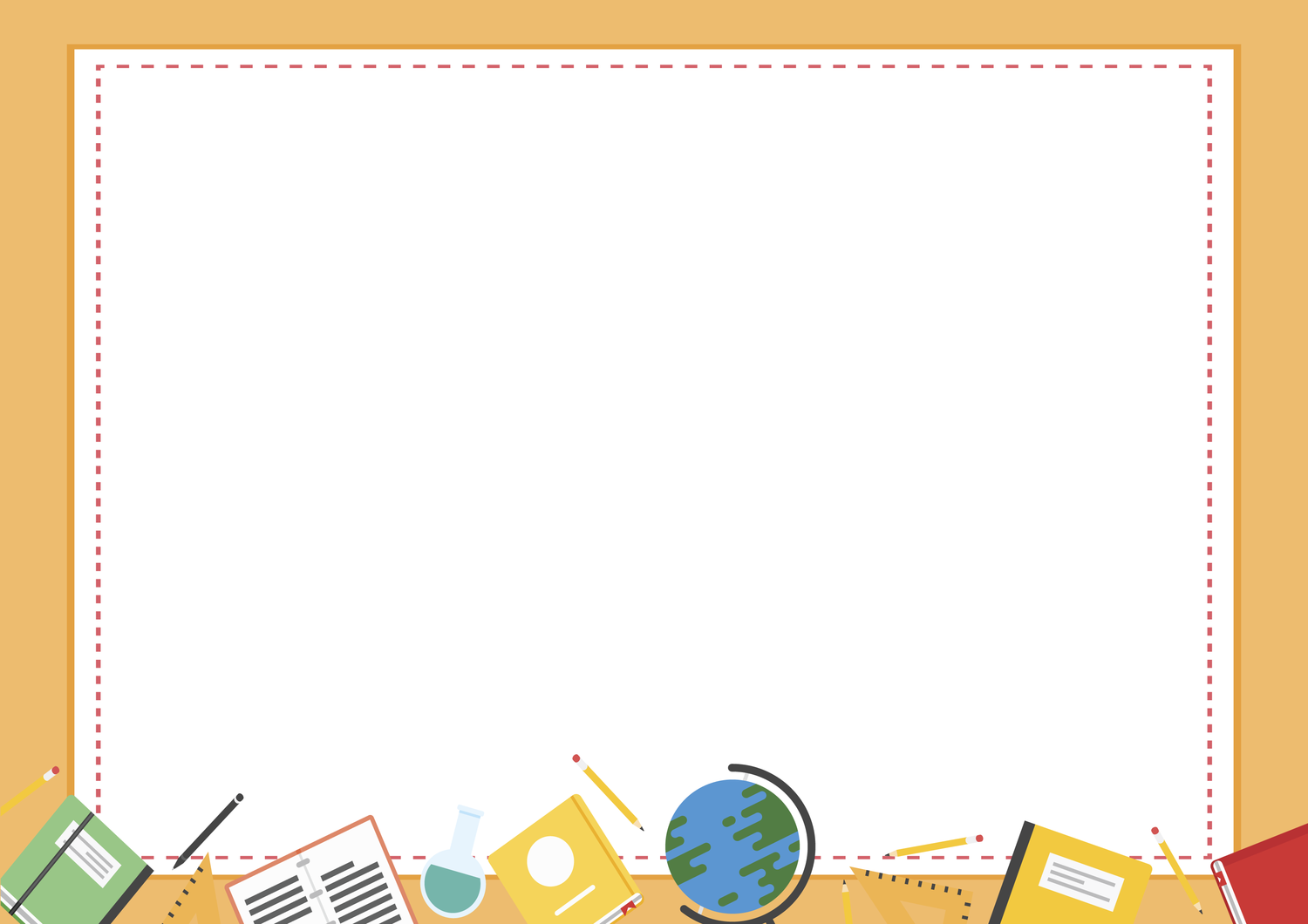 SIGURNO PONAŠANJE DJECE NA INTERNETU
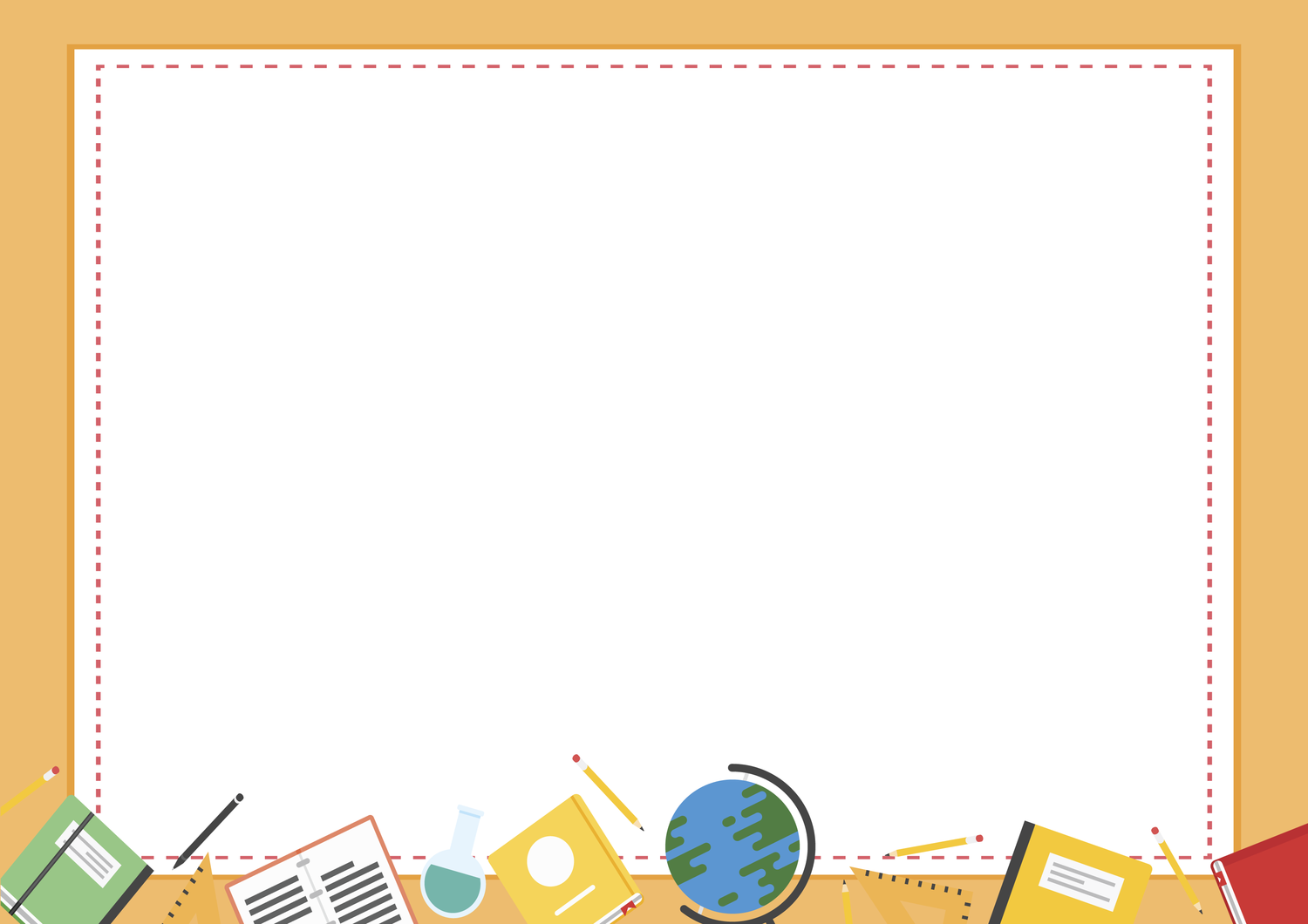 ŽIVIM ŽIVOT BEZ NASILJA
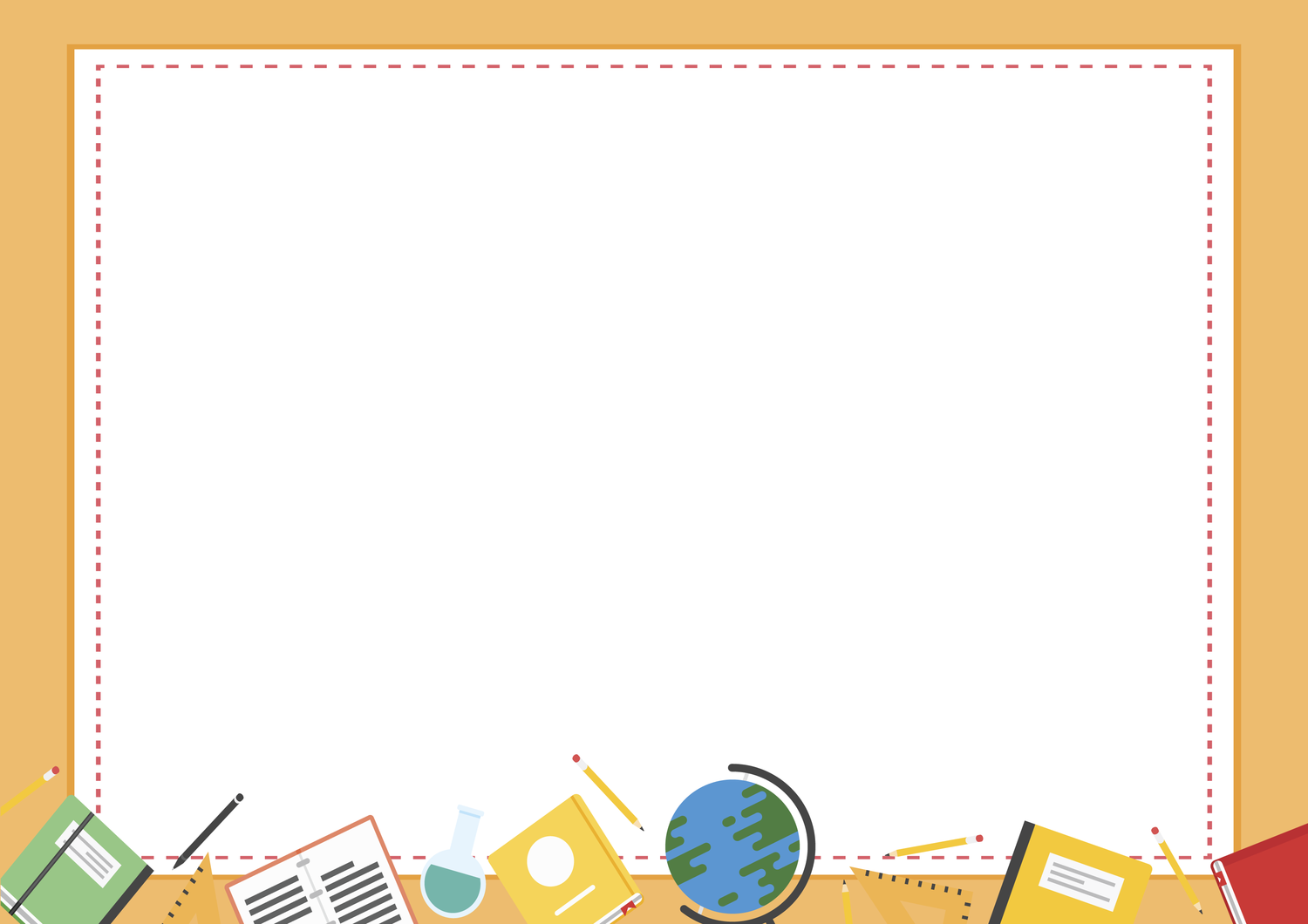 MOJE SNAGE I POTEŠKOĆE
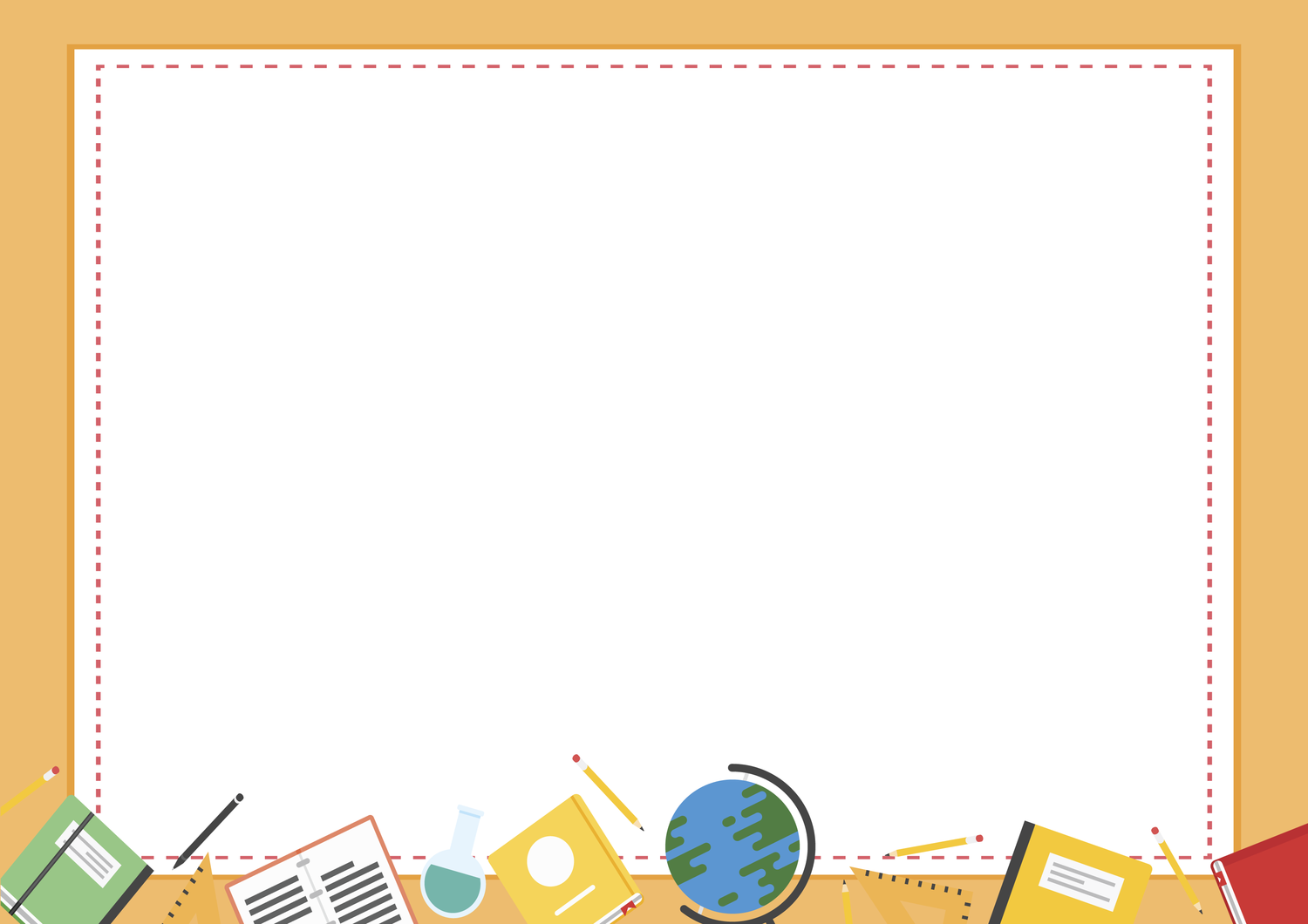 TRENING ŽIVOTNIH VJEŠTINA
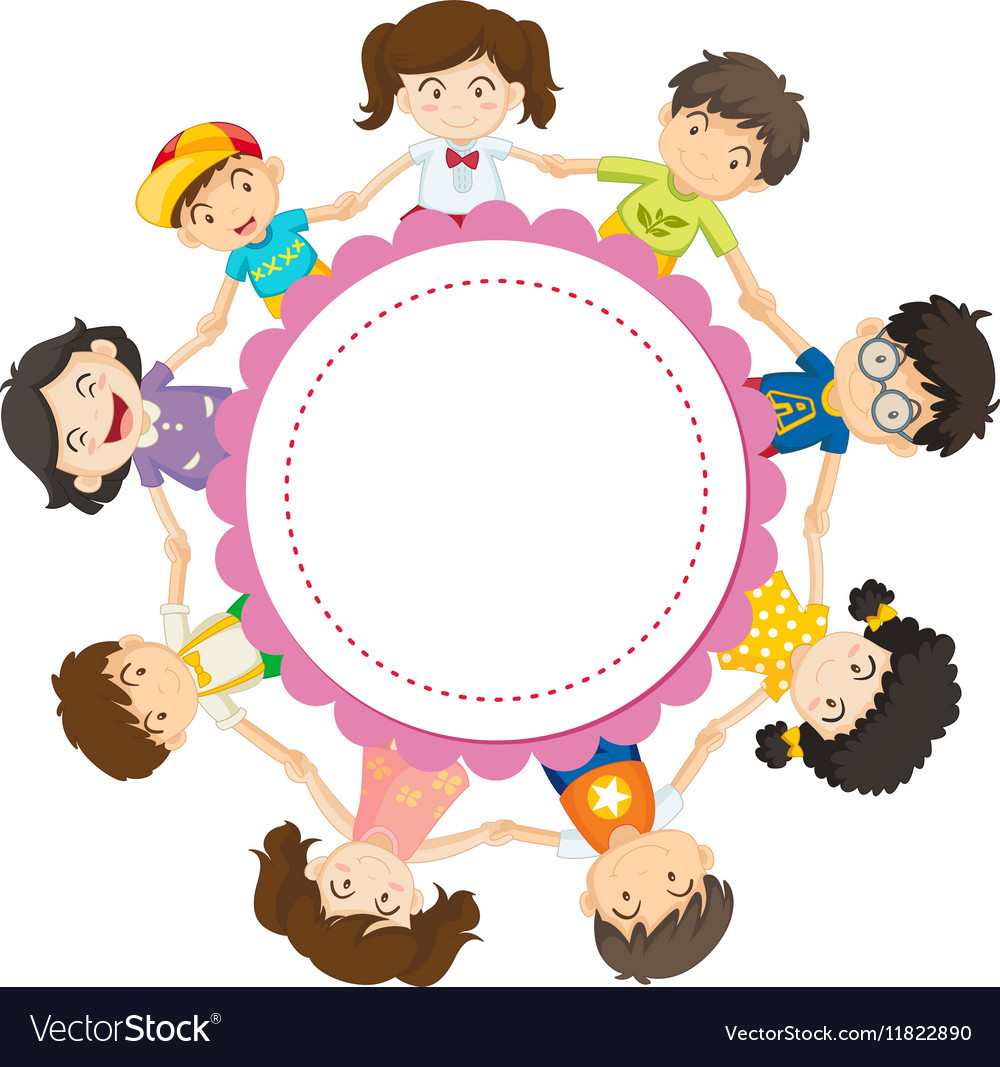 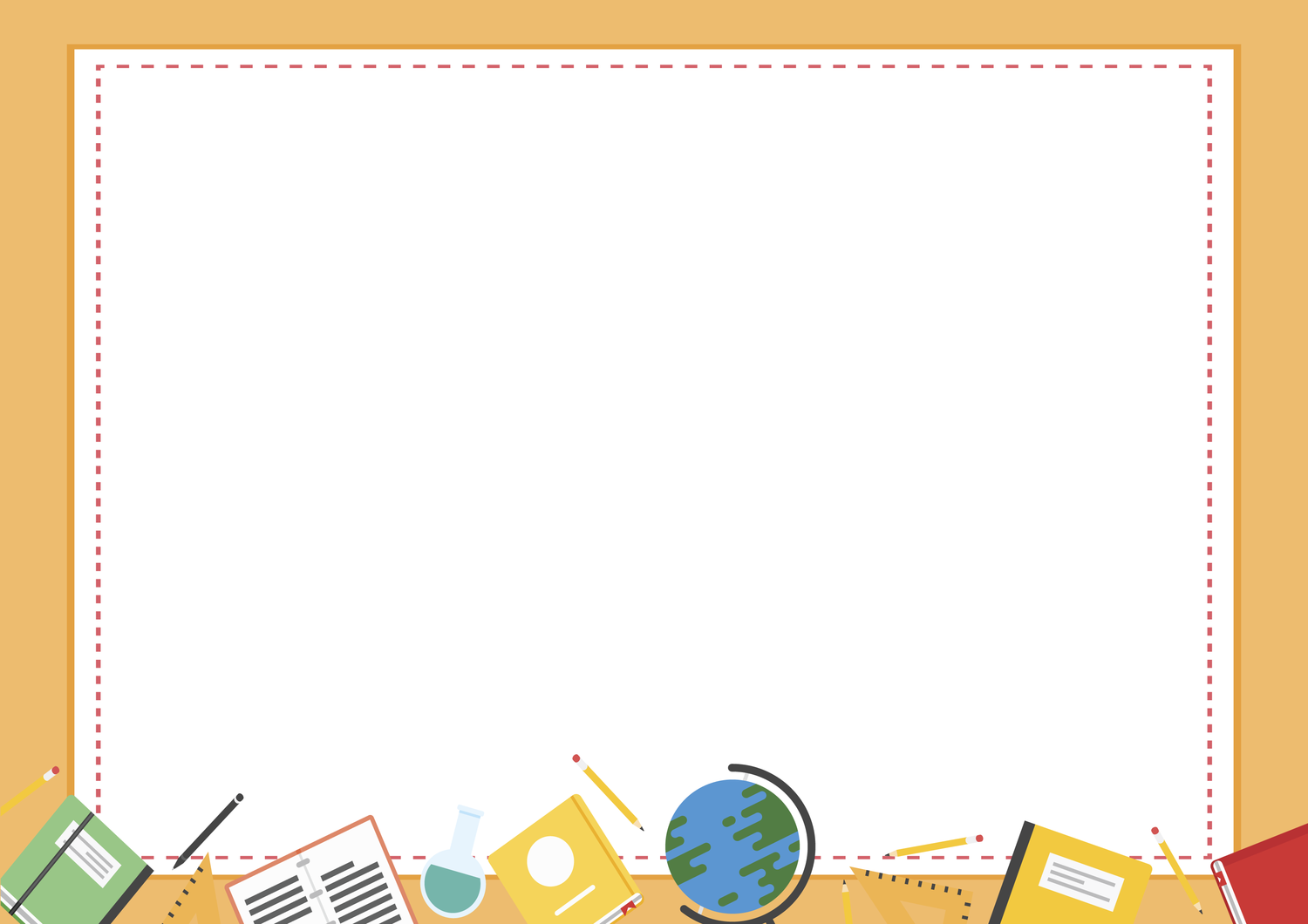 PRODUŽENI 
BORAVAK
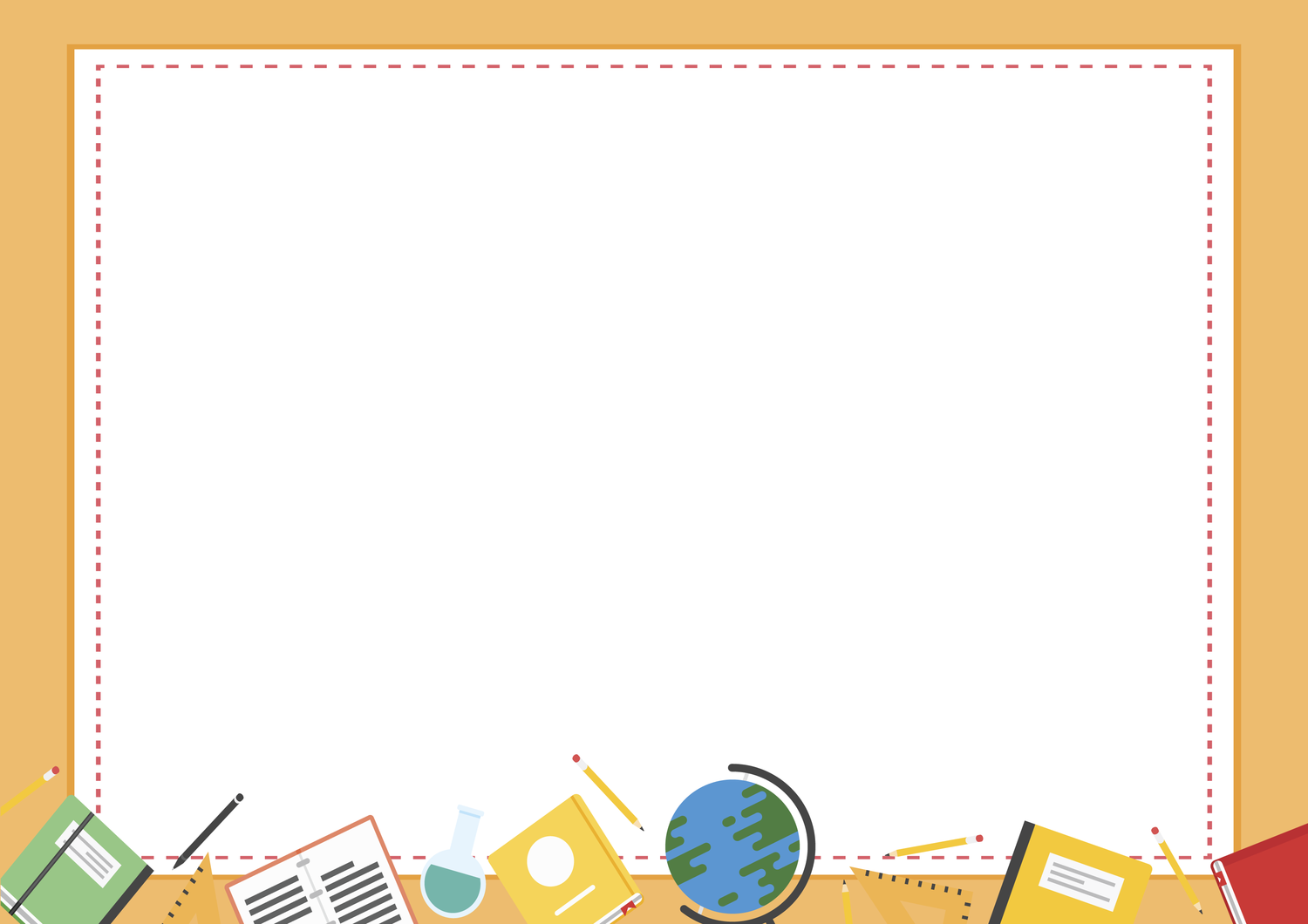 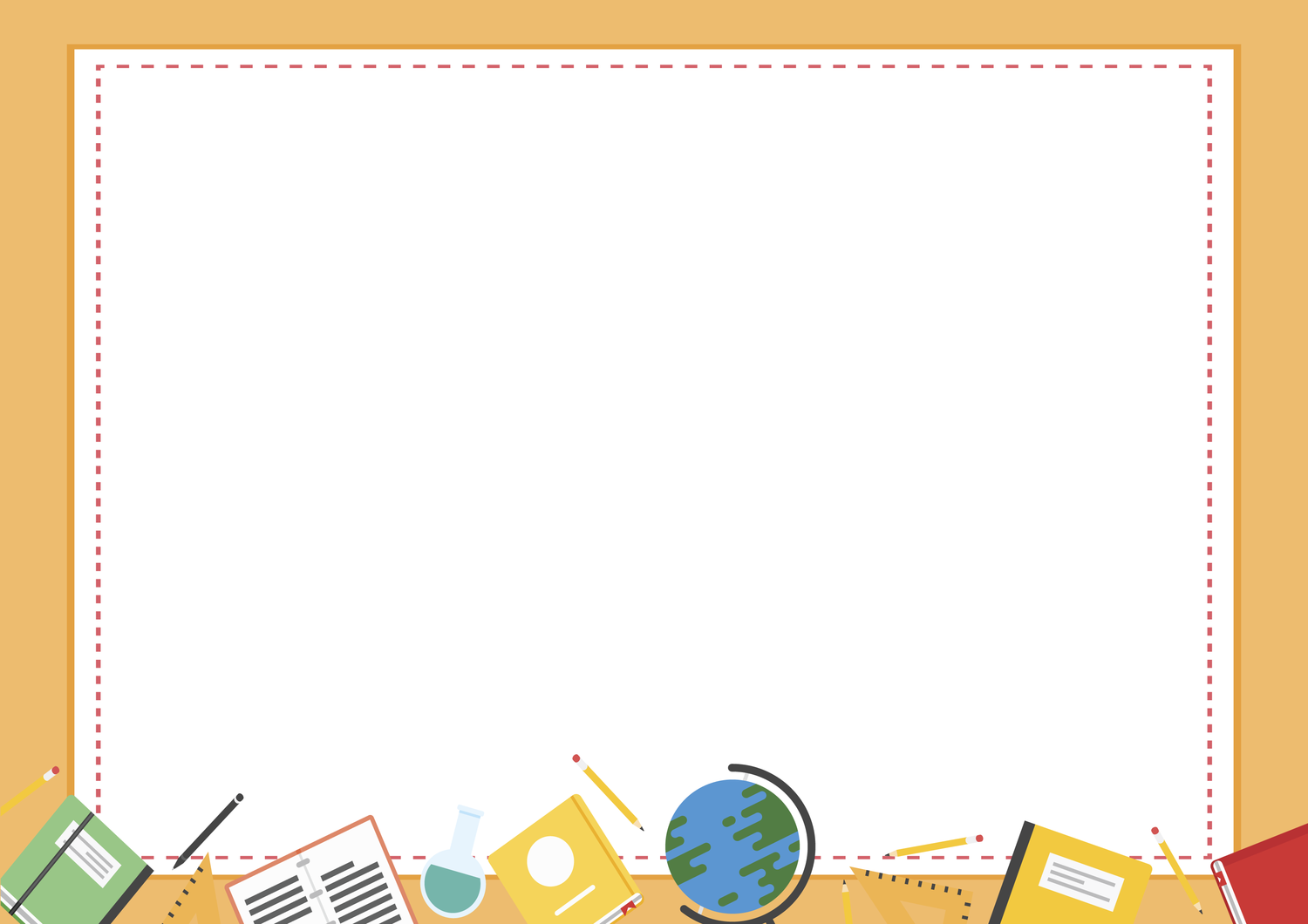 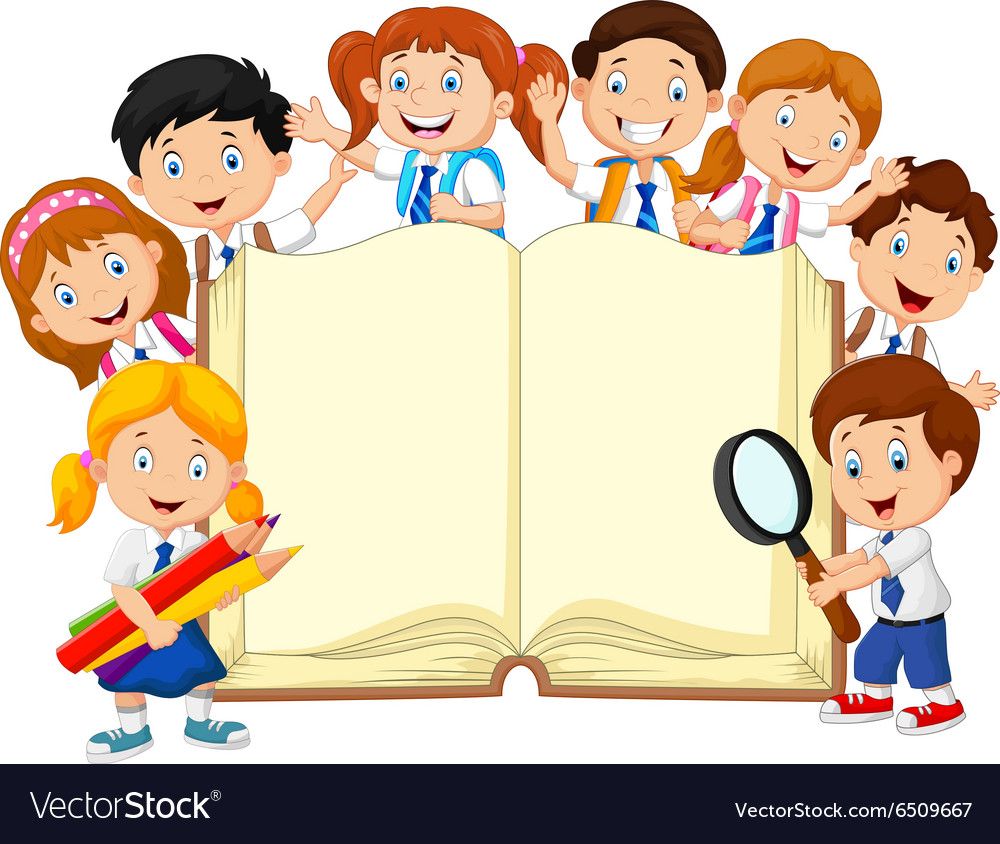 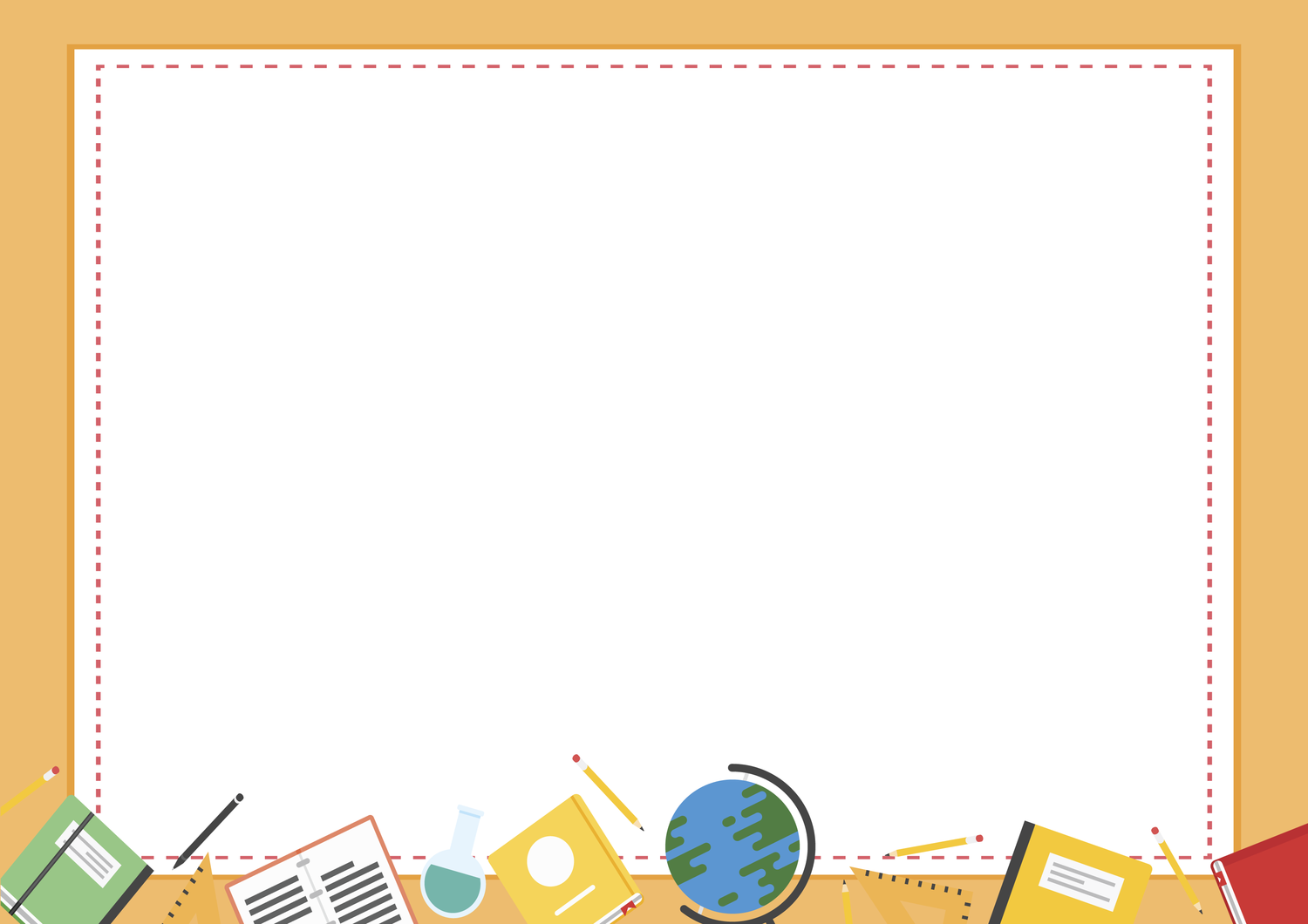 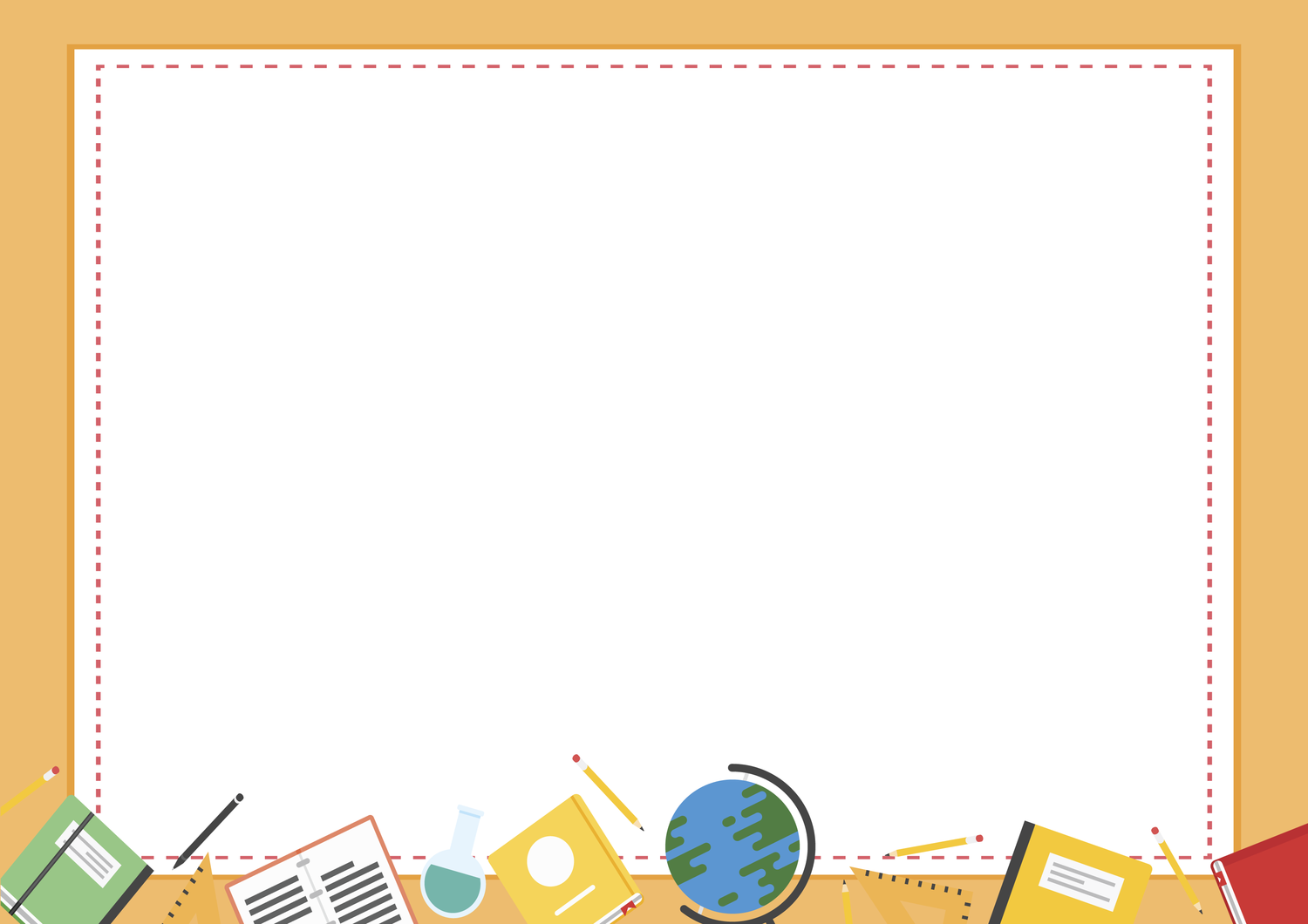 KULTURNA I JAVNA DJELATNOST ŠKOLE
Dan sjećanja na Vukovar i Škabrnju
Božić
Maškare
Dan škole
Hrvatski olimpijski dan
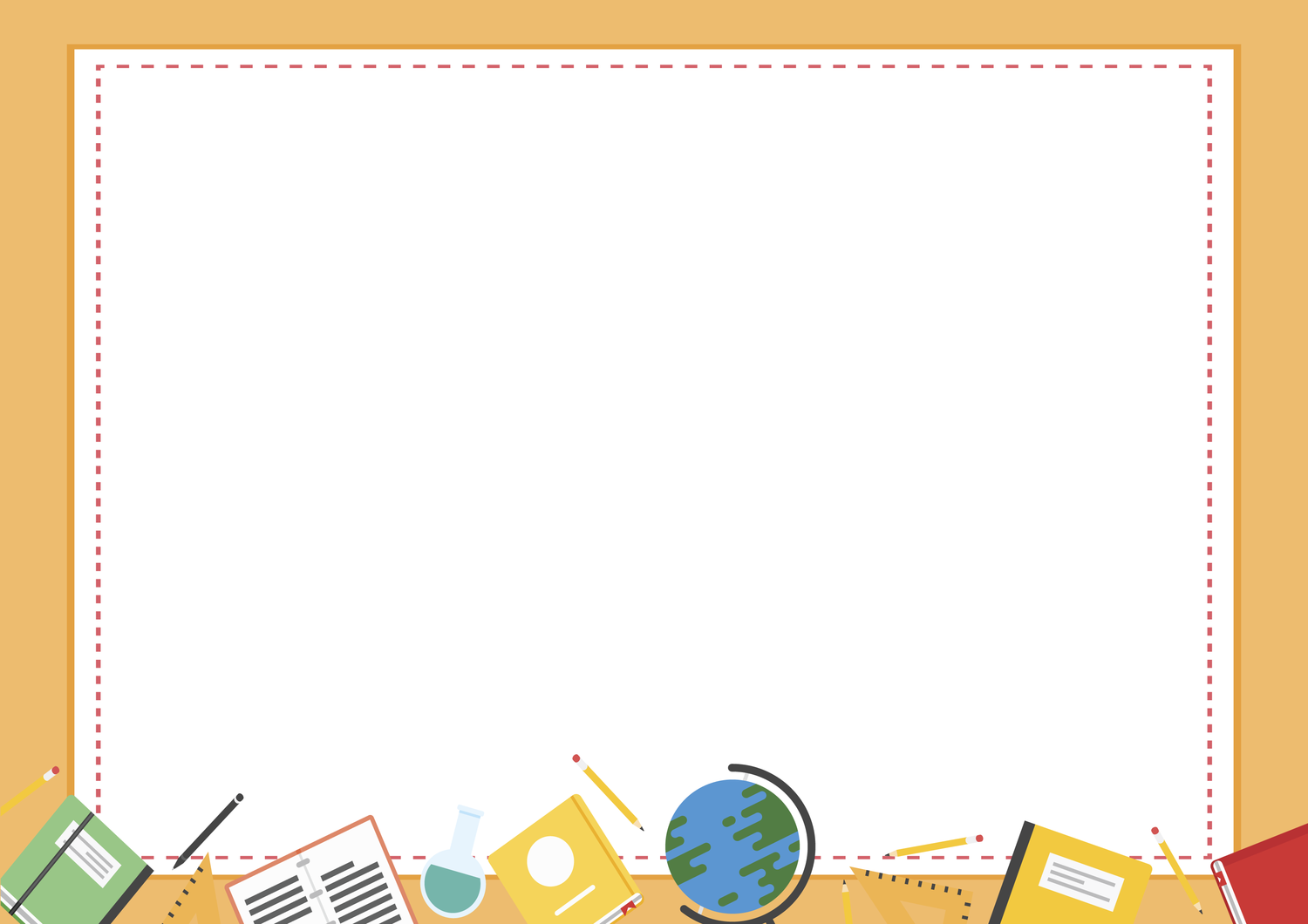 DAN SJEĆANA NA VUKOVAR I ŠKABRNJU
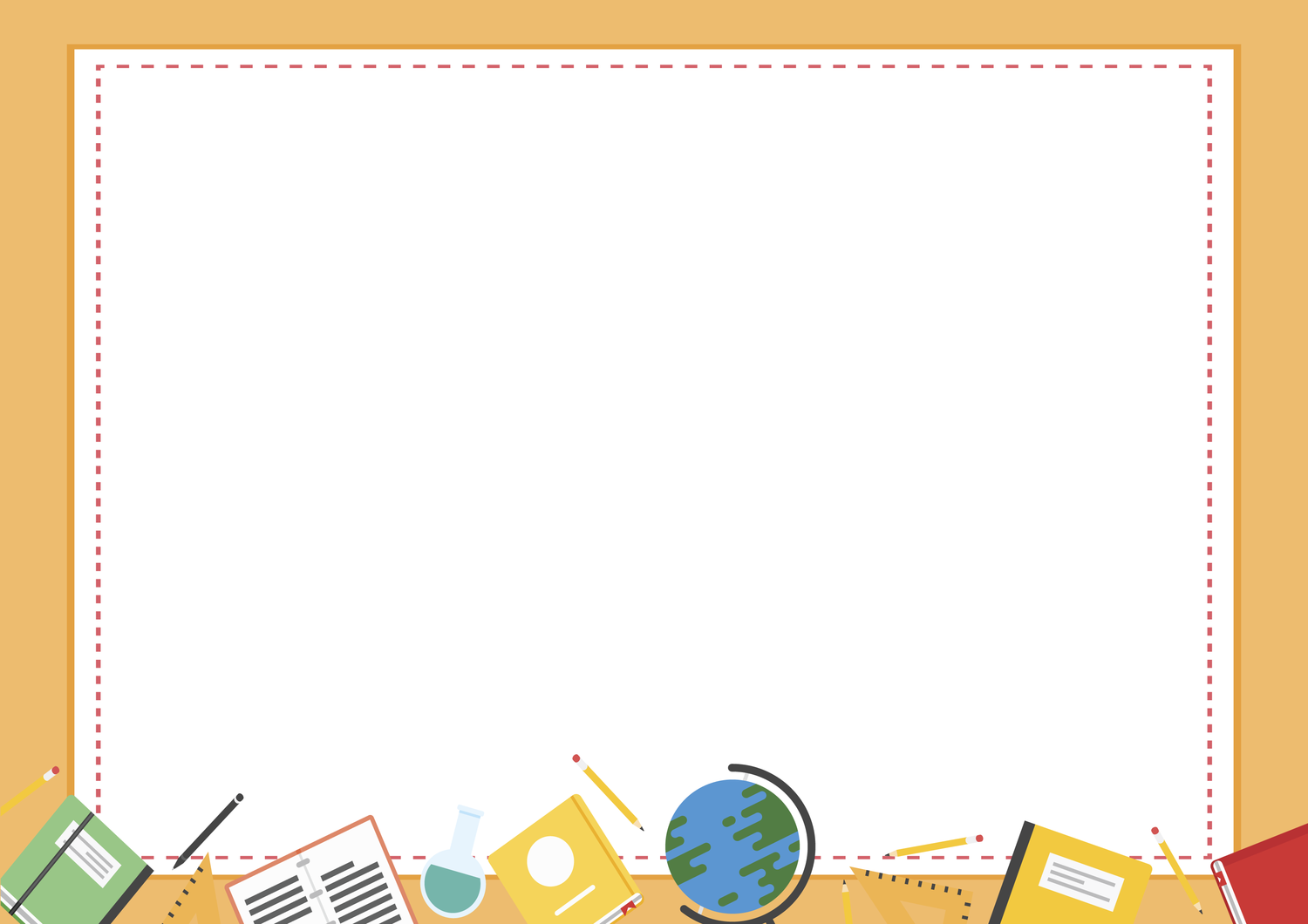 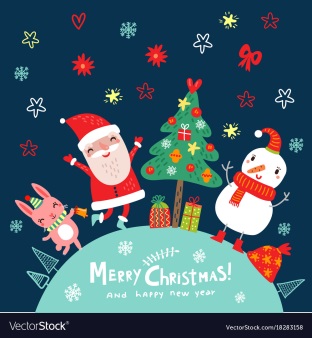 BOŽIĆNA PRIREDBA
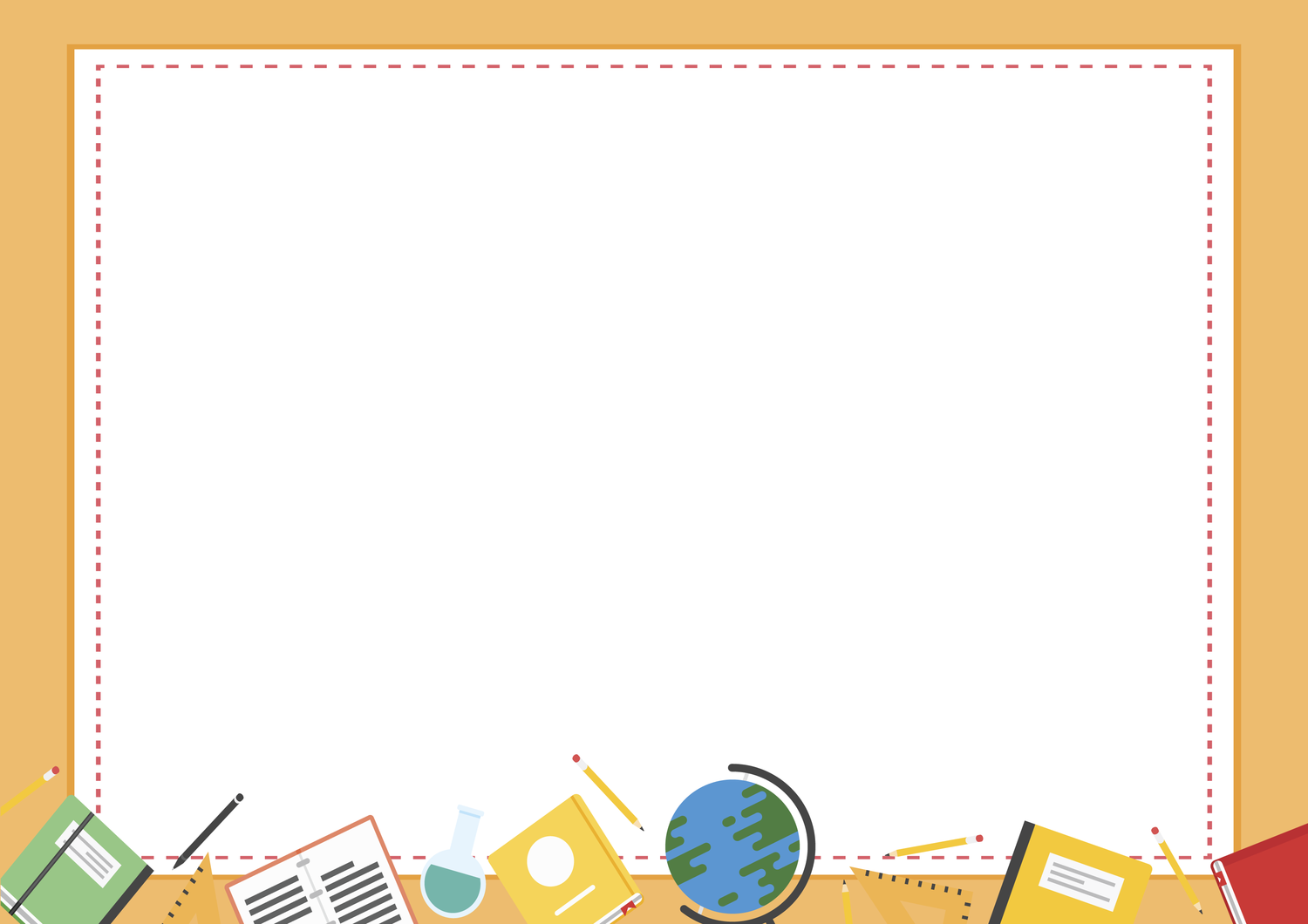 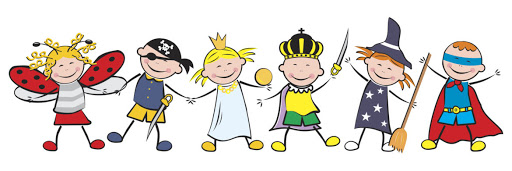 MAŠKARE
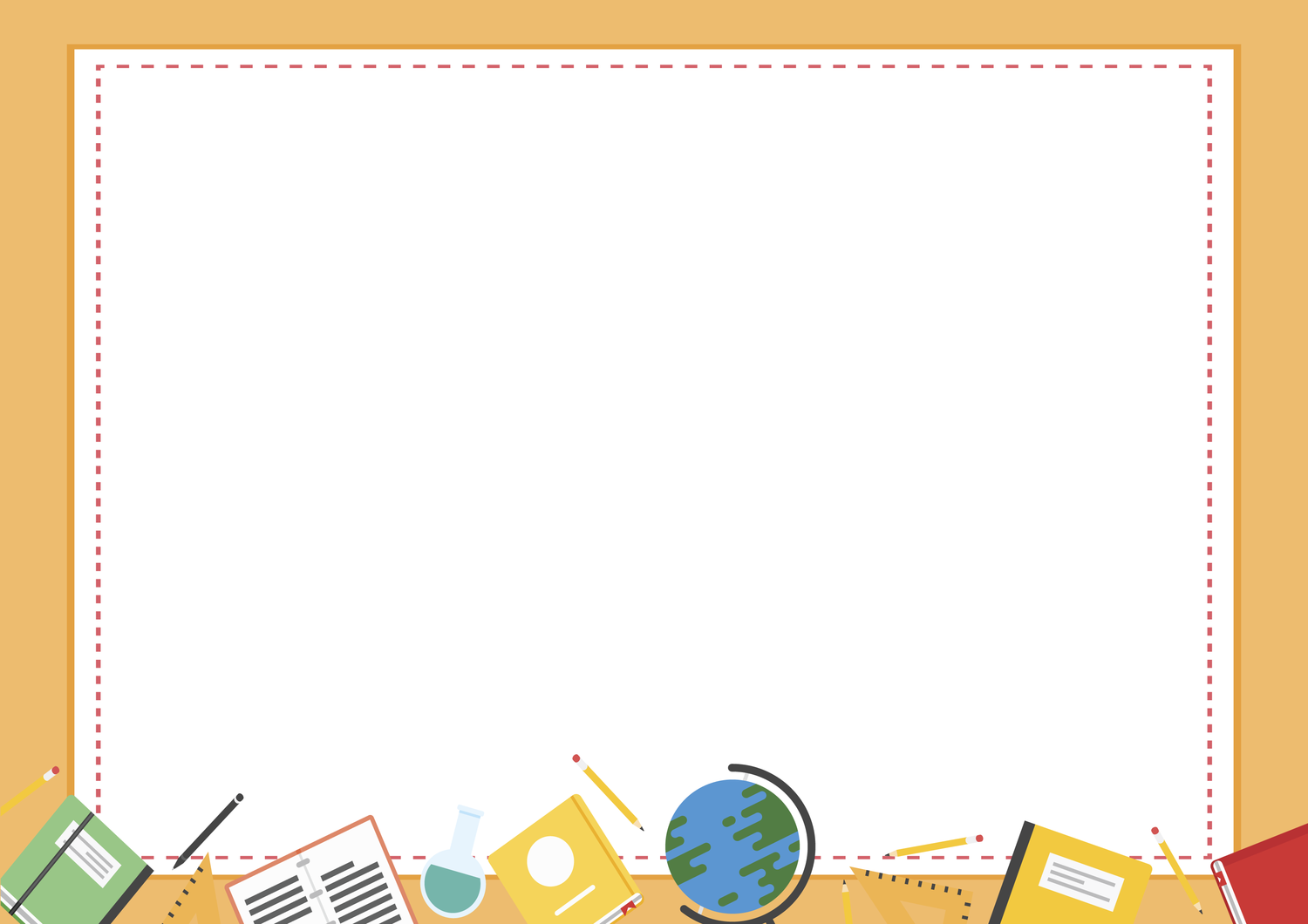 DAN ŠKOLE
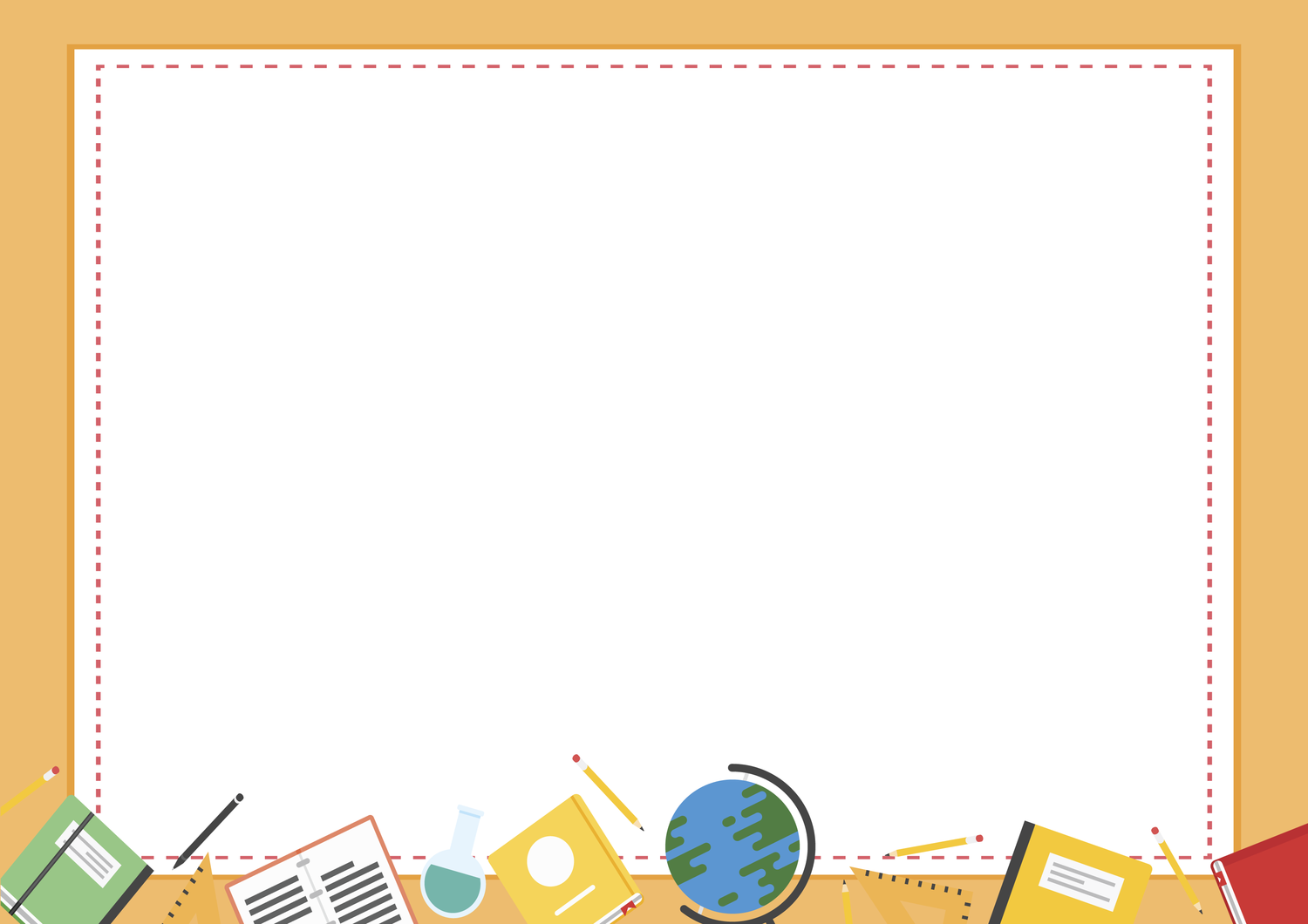 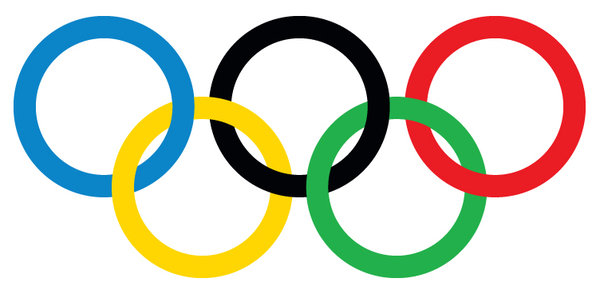 HRVATSKI OLIMPIJSKI DAN
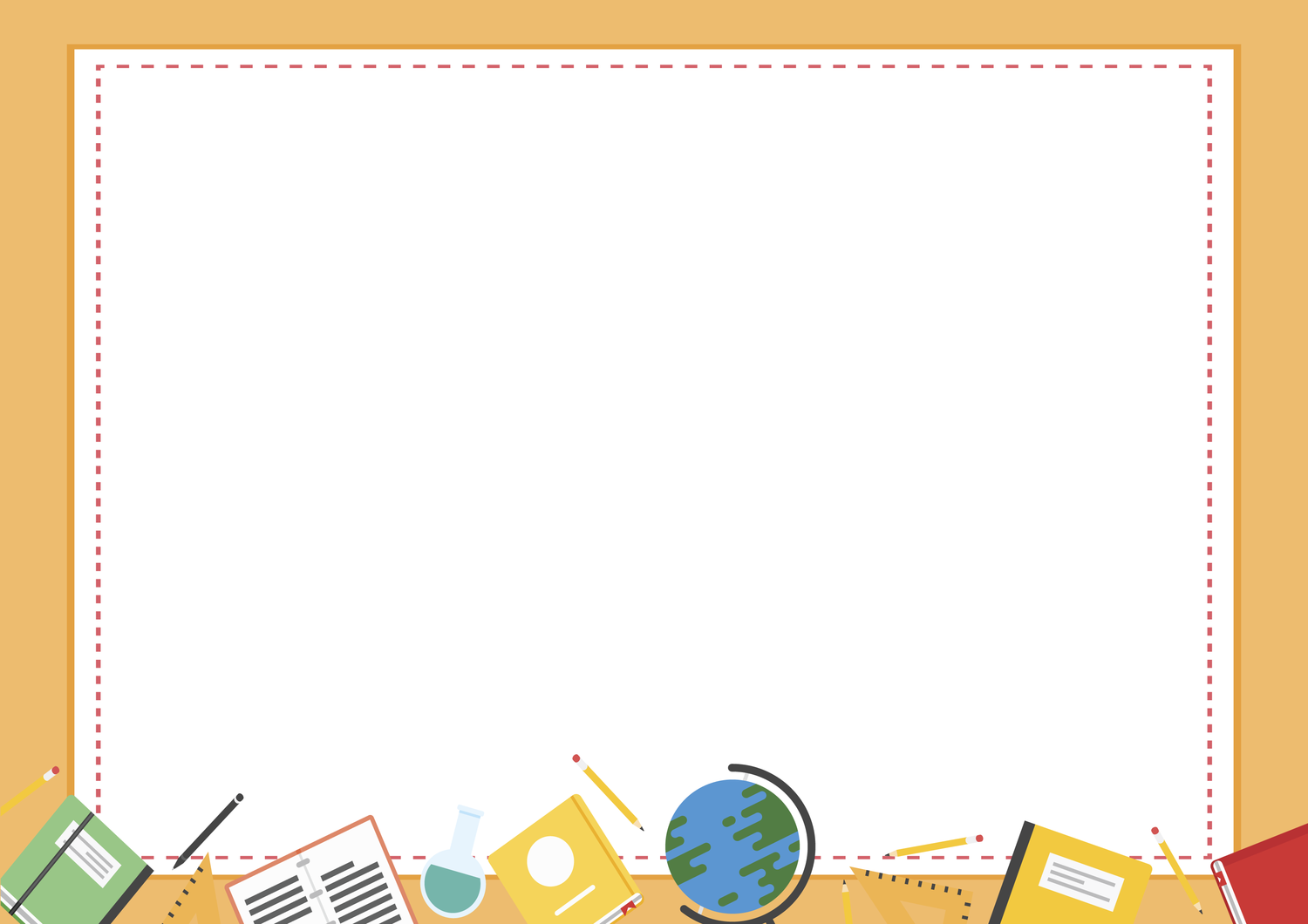 IZRADILE UČITELJICE:
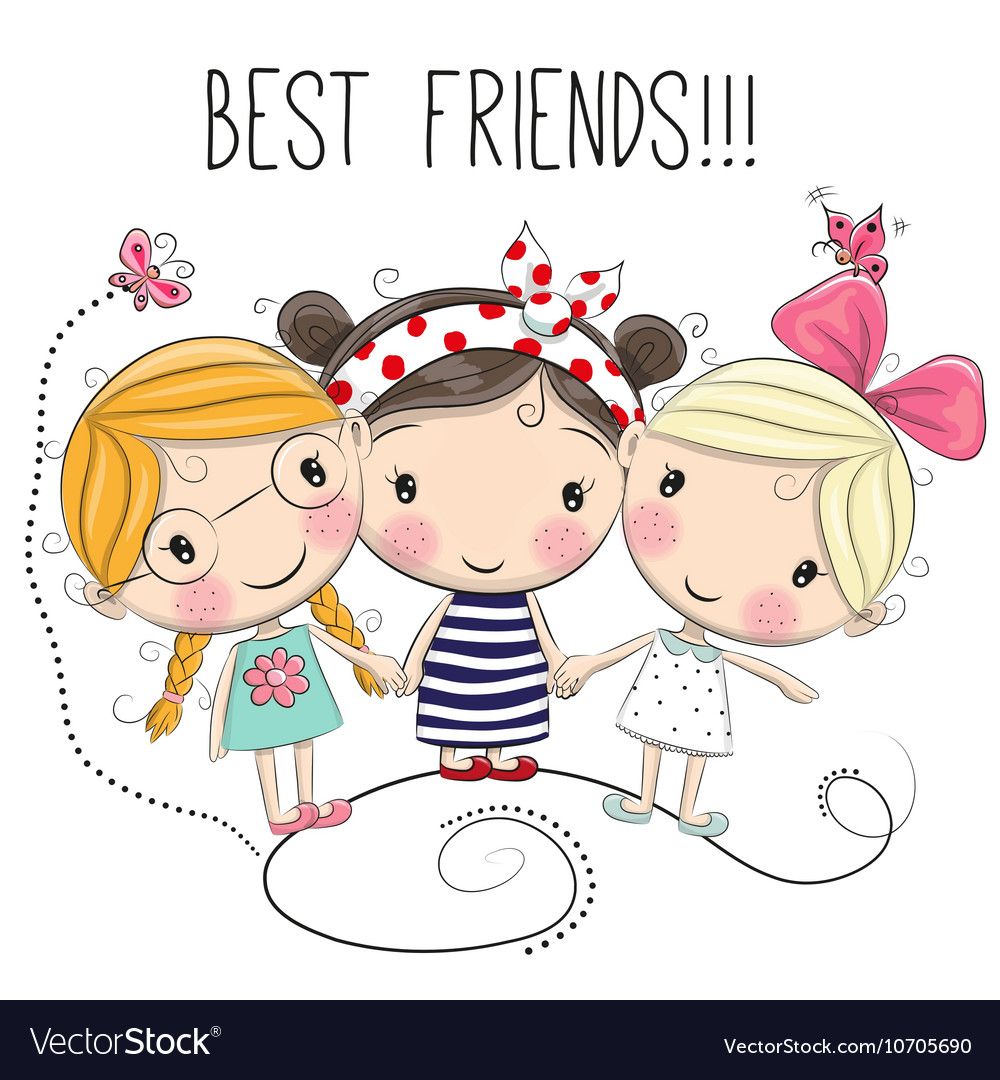 JOSIPA GRDOVIĆ
MARINA GAMBIRAŽA
SANJA ŽUPANOVIĆ
Zadar, rujan 2020.
KLASA: 601-02/20-01/82
URBROJ: 2198/01-21-20-1